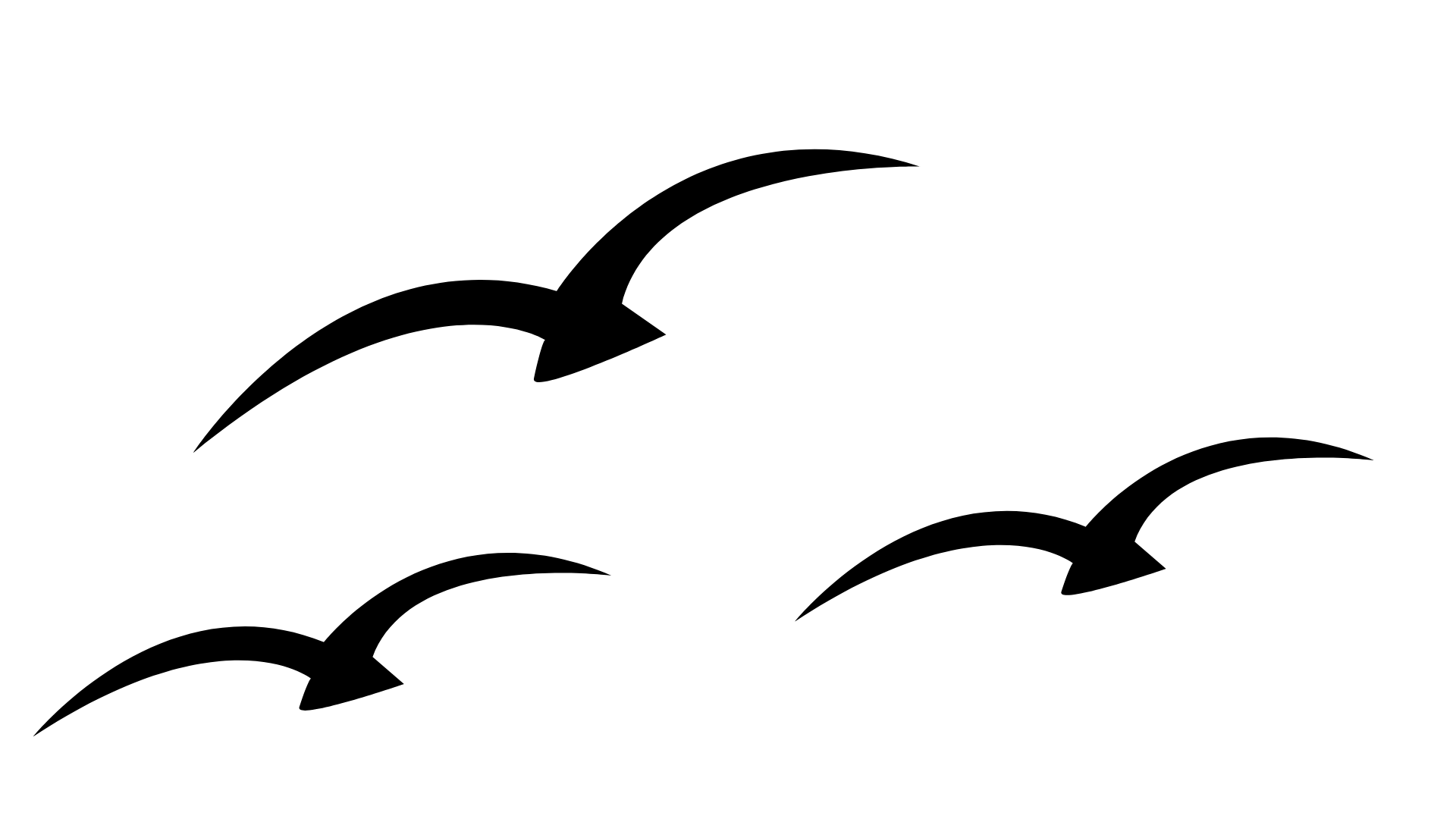 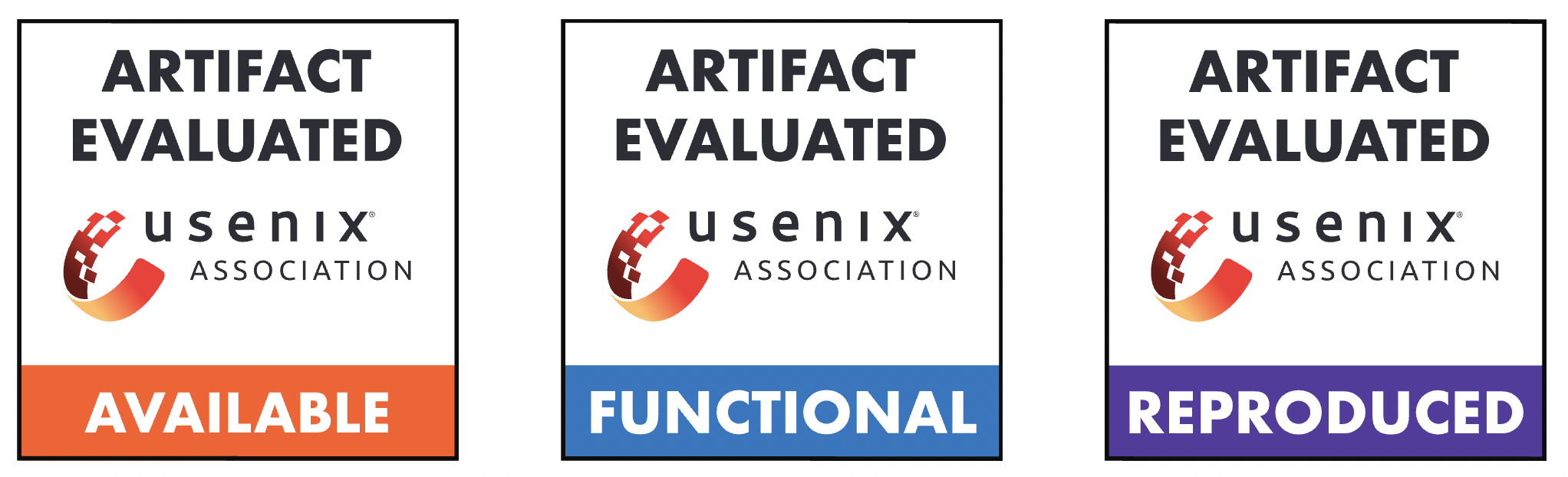 Previously at OSDI ‘24
Real World Crypto 2025
Flock: A Framework for Deploying On-Demand Distributed Trust
Darya Kaviani*
Sijun Tan*
Pravein Govindan Kannan
Raluca Ada Popa
UC Berkeley
UC Berkeley
IBM Research
UC Berkeley
1
* Denotes equal contribution
Why Distributed Trust?
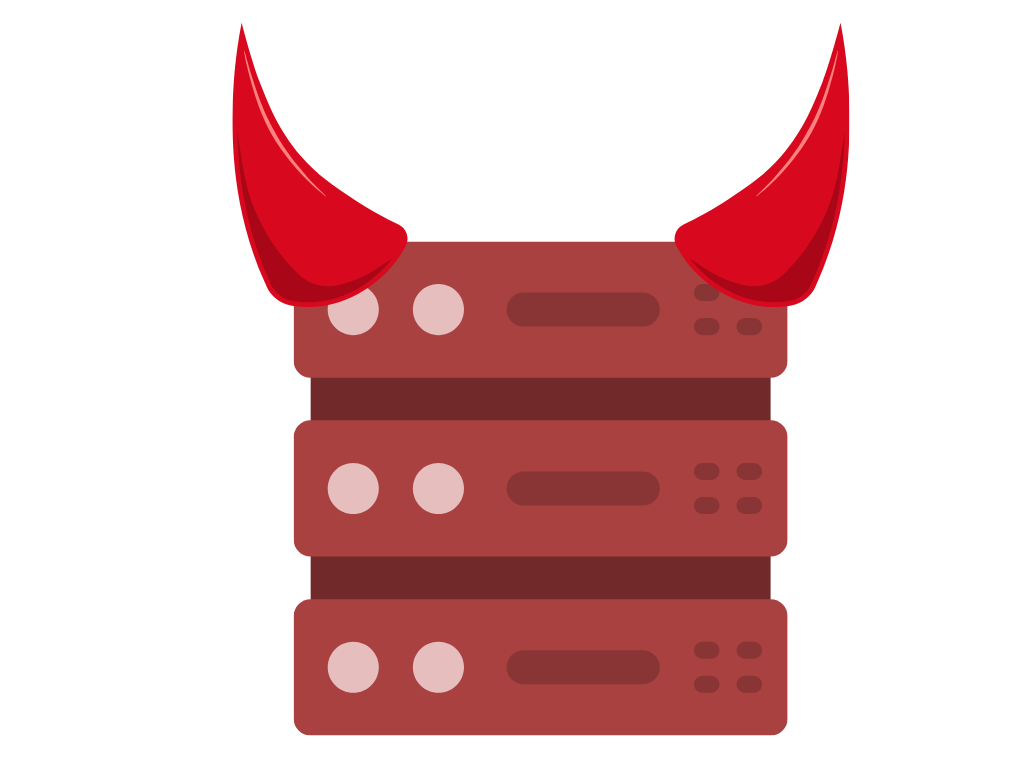 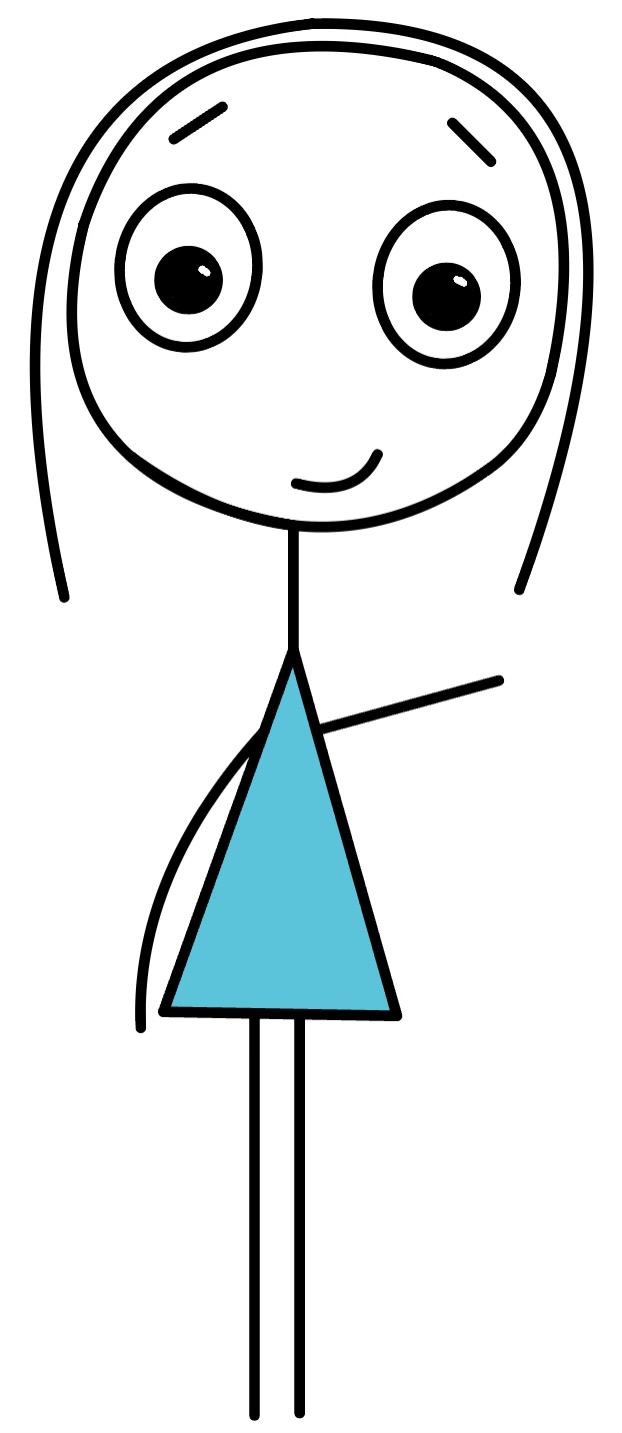 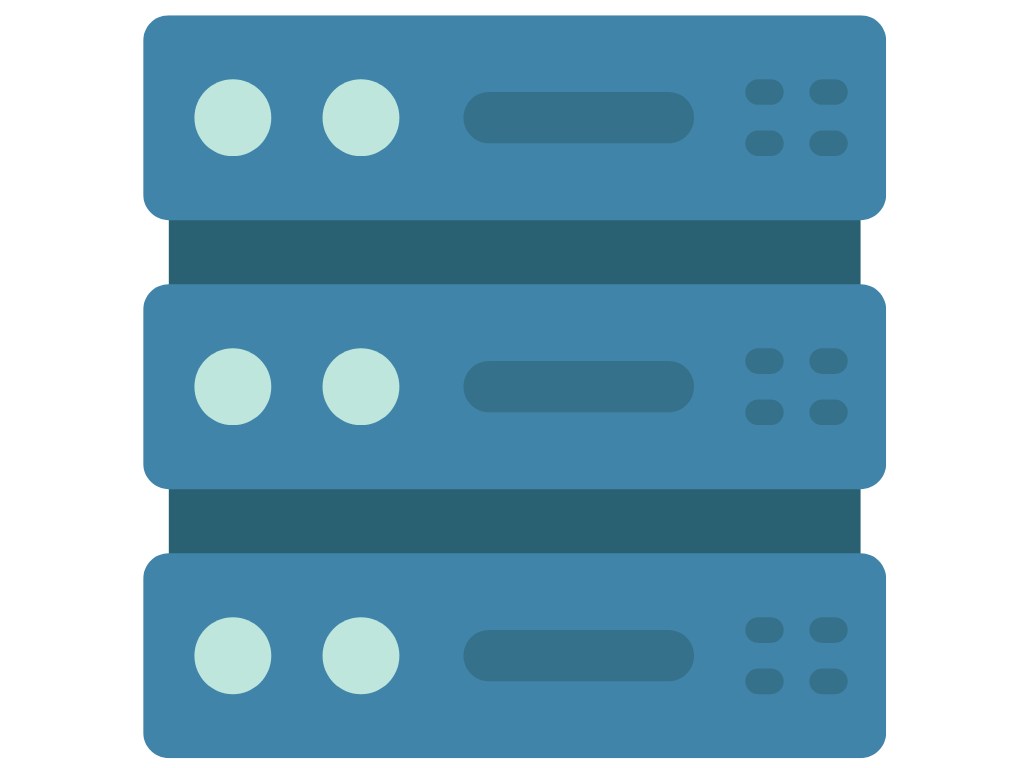 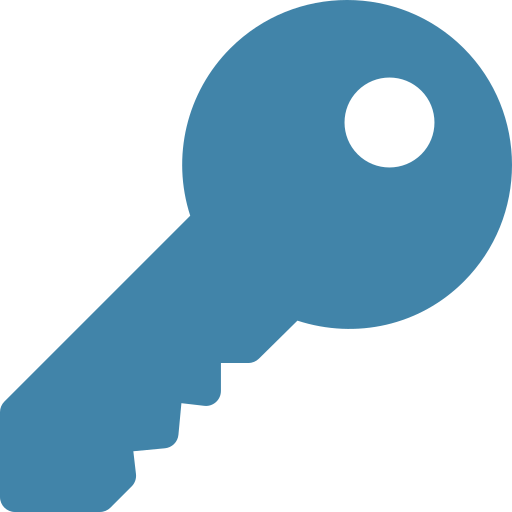 Alice has a secret to store.
The server is a central point of attack.
2
Distributed Trust
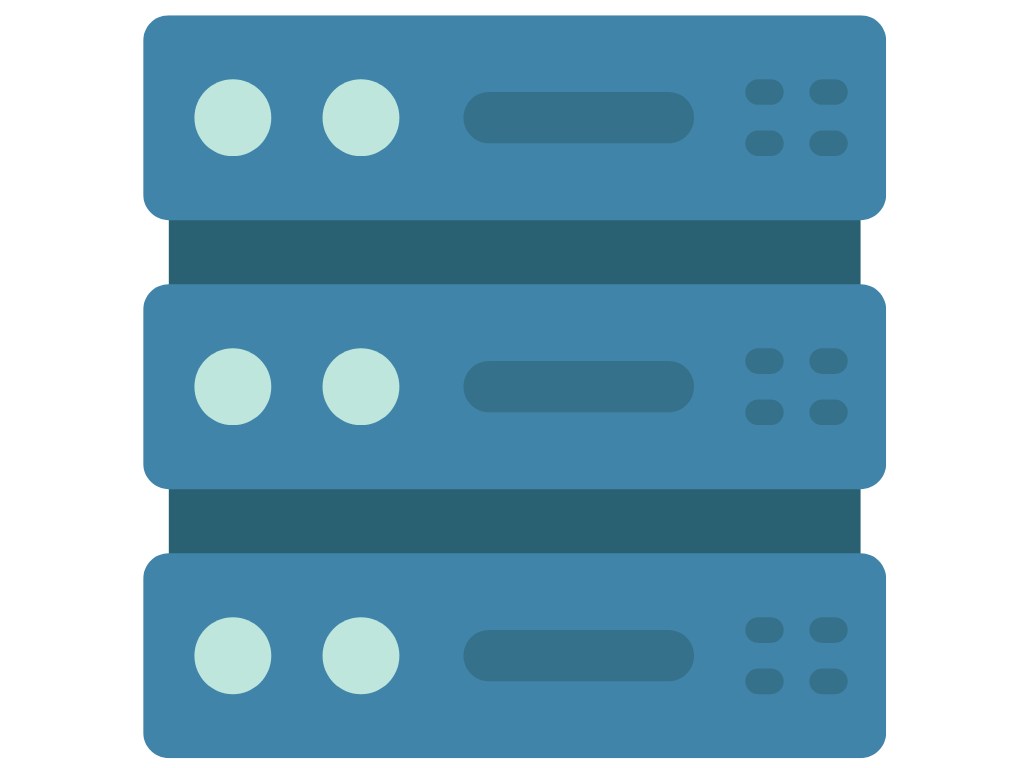 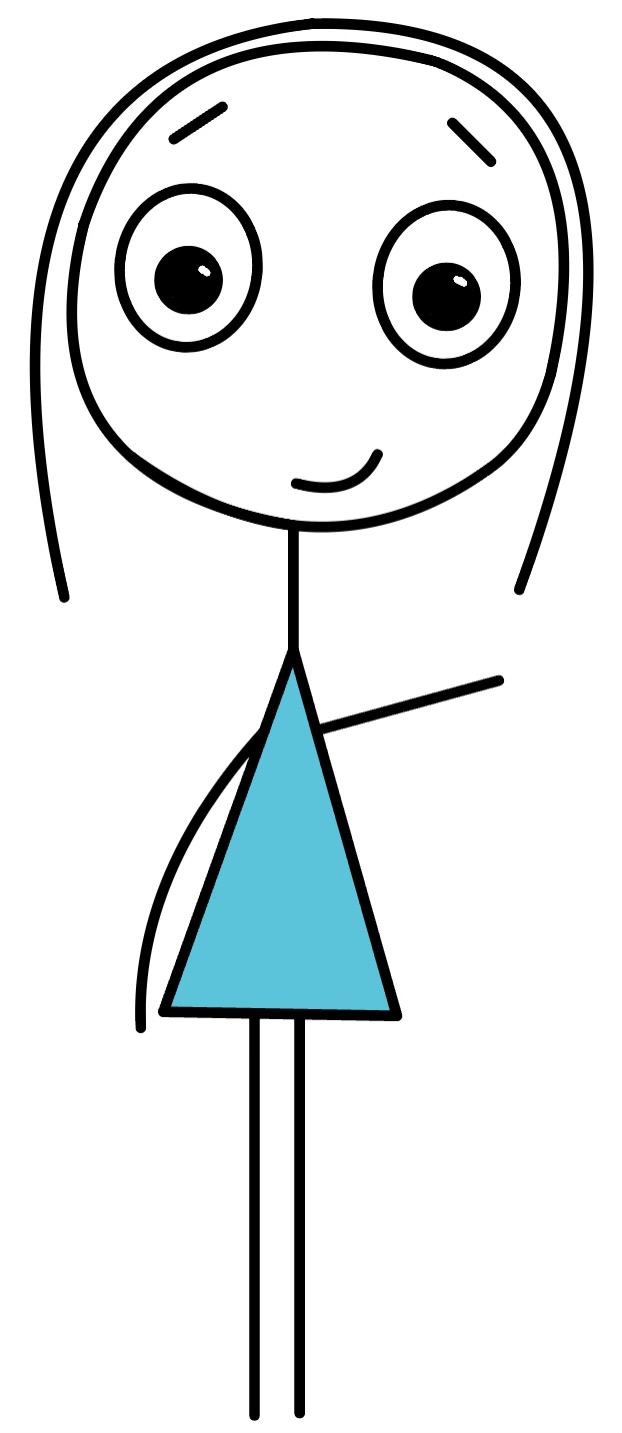 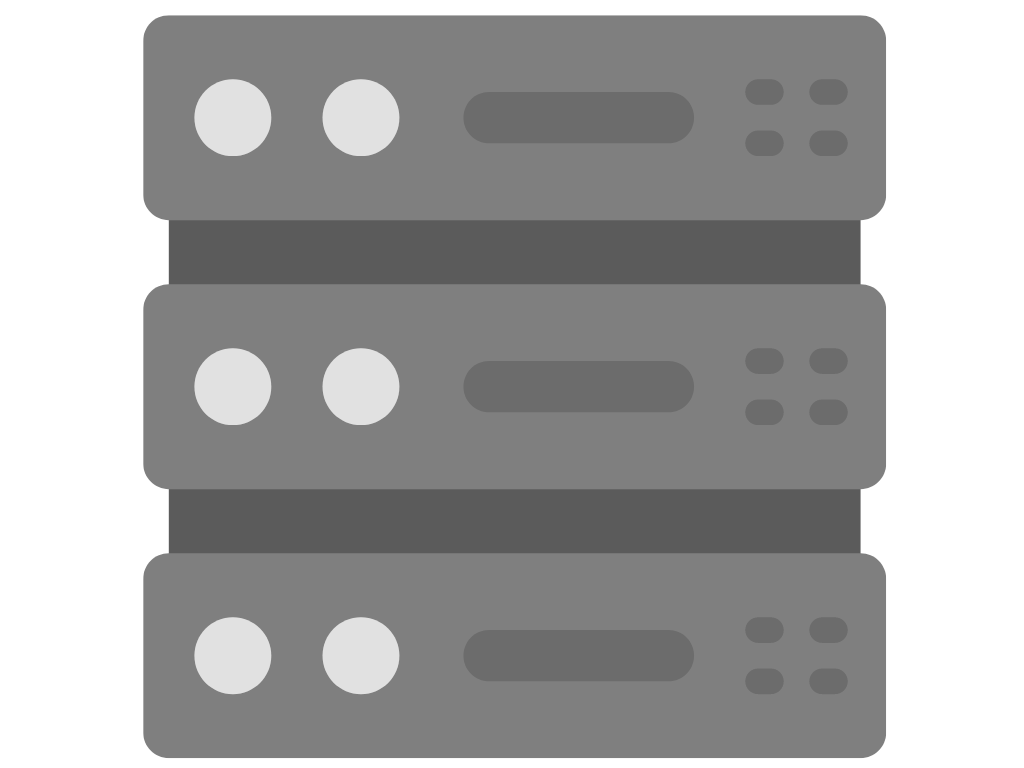 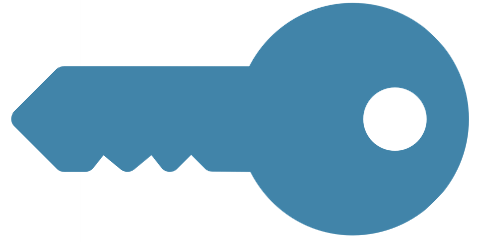 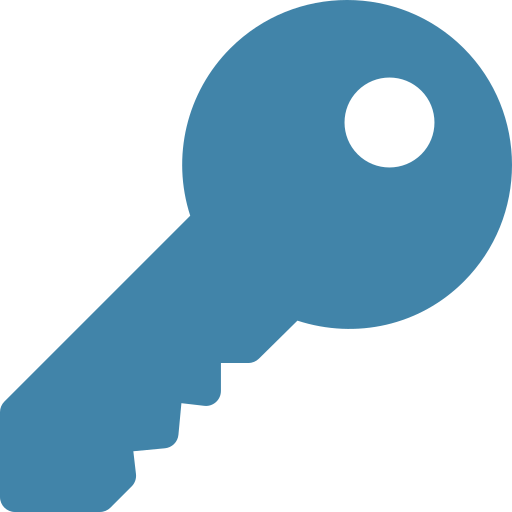 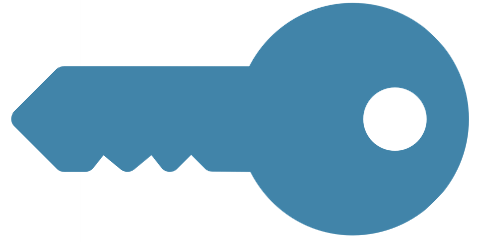 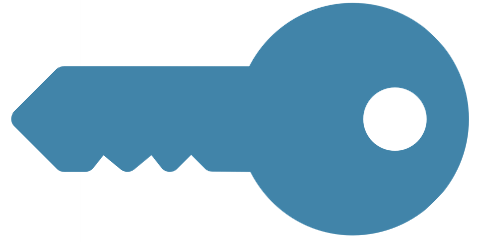 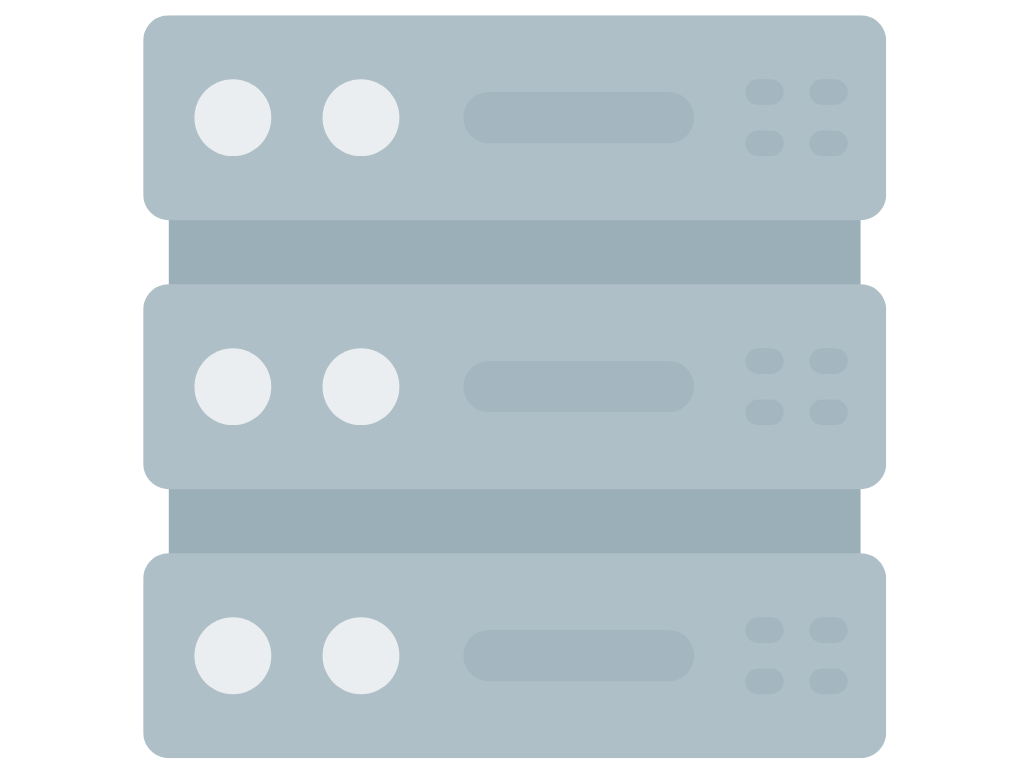 Distributing the sensitive data avoids a central point of attack.
3
Distributed Trust
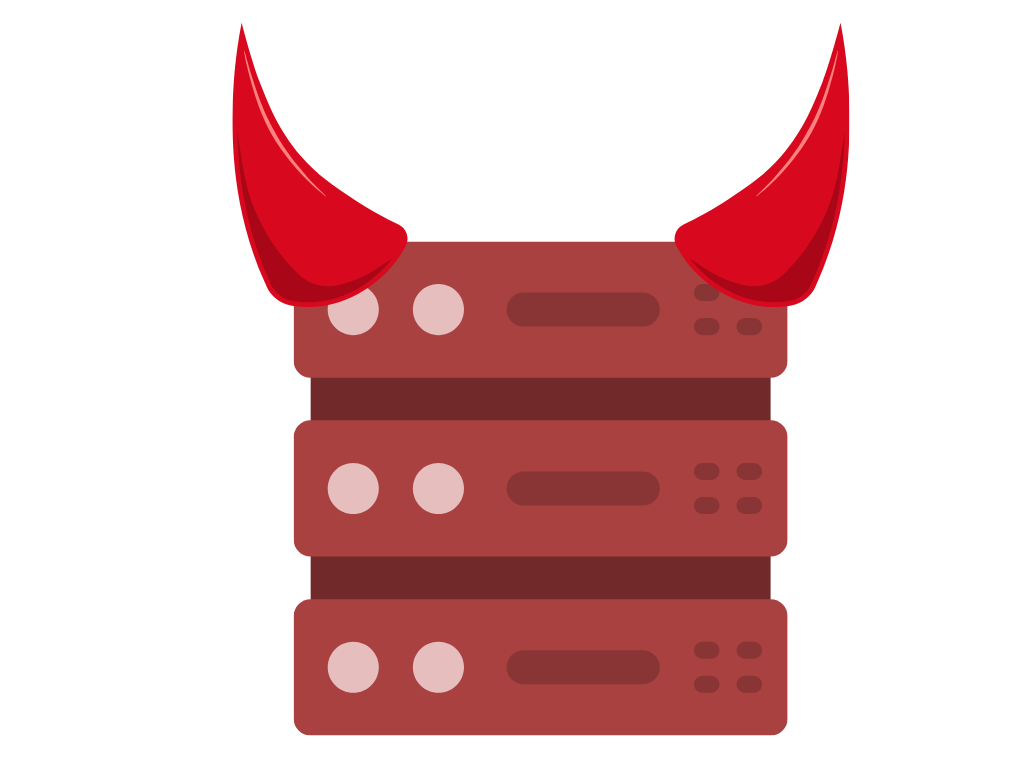 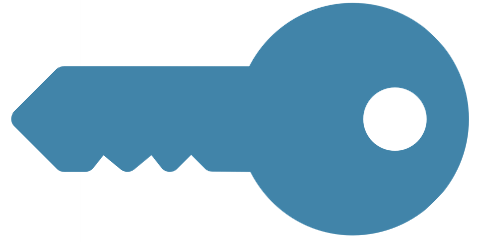 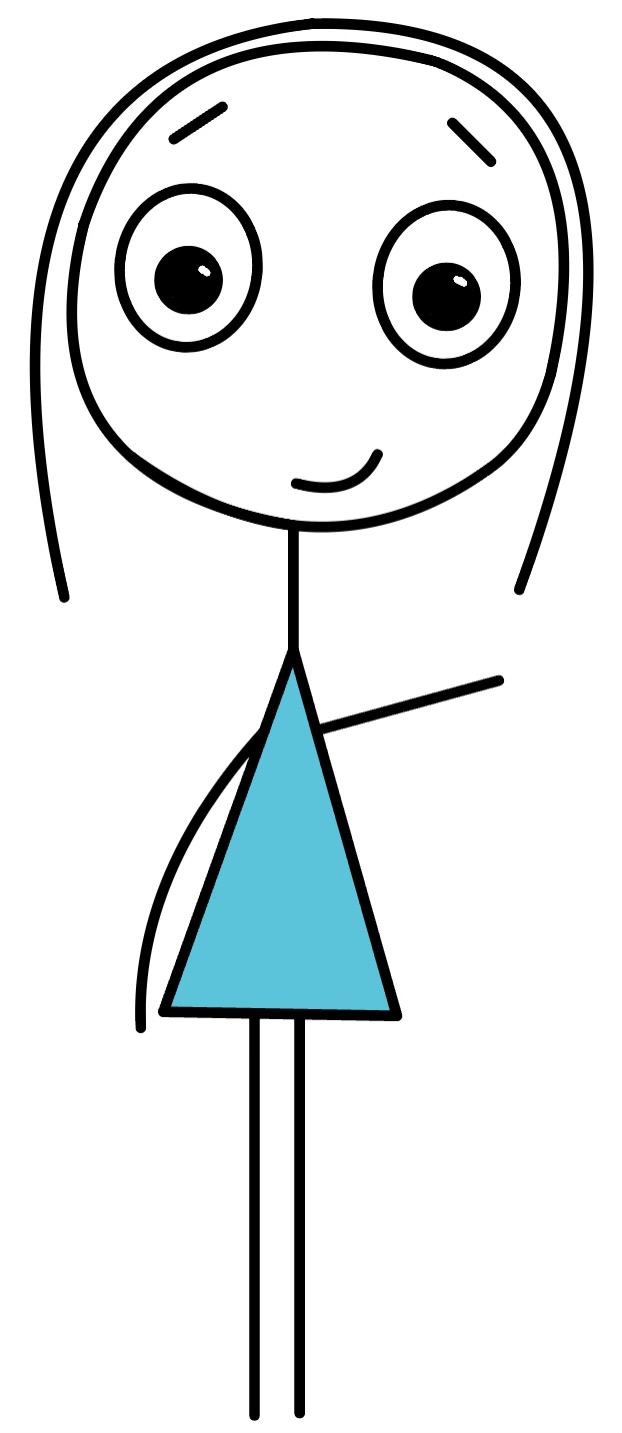 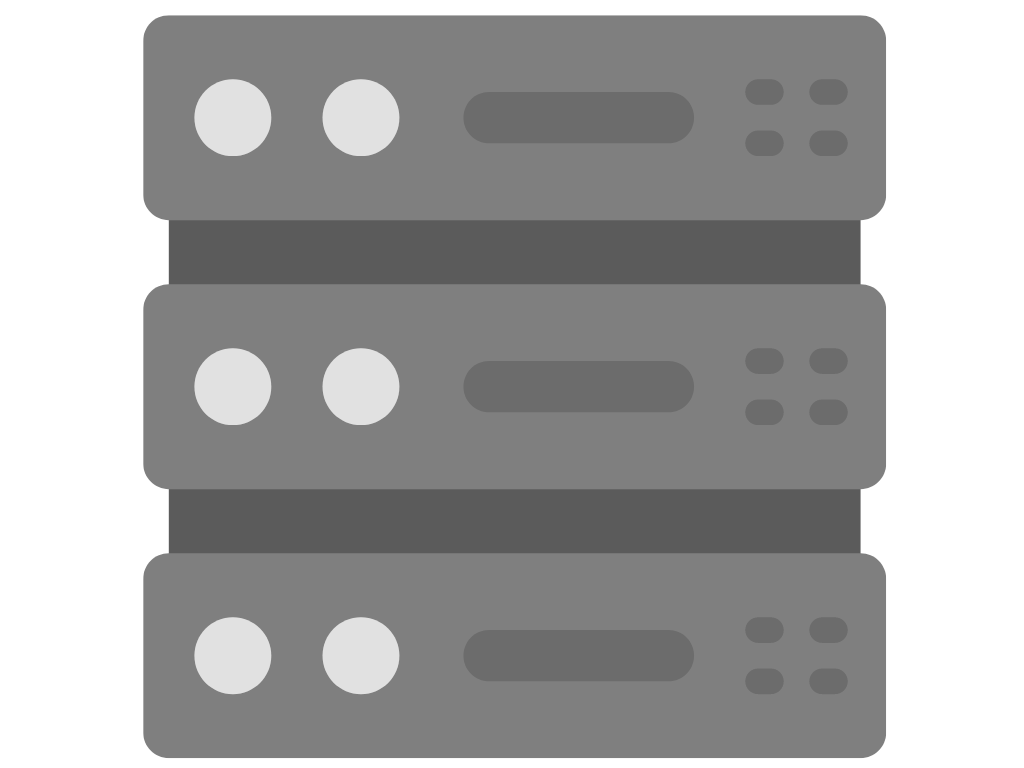 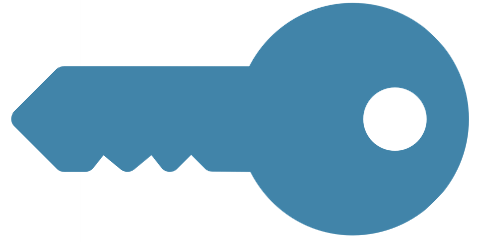 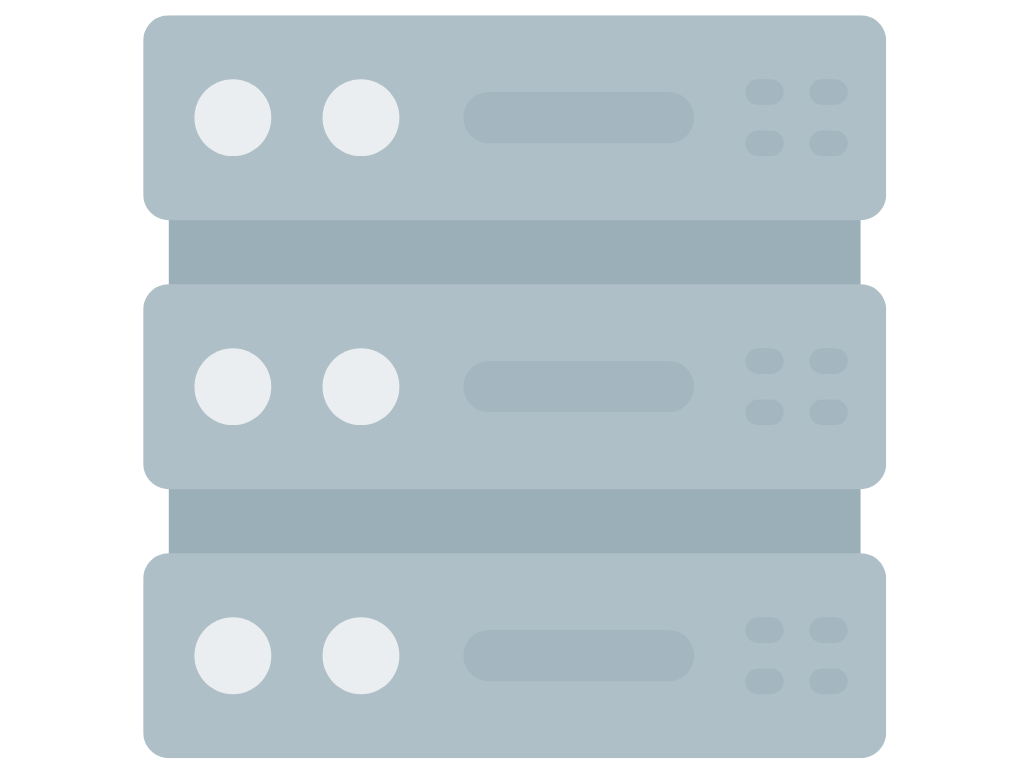 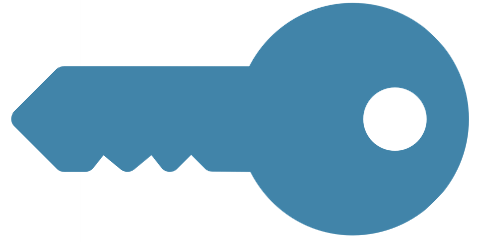 4
Multi-Party Computation (MPC) [Yao ‘86, GMW ‘87, SPDZ ‘12]
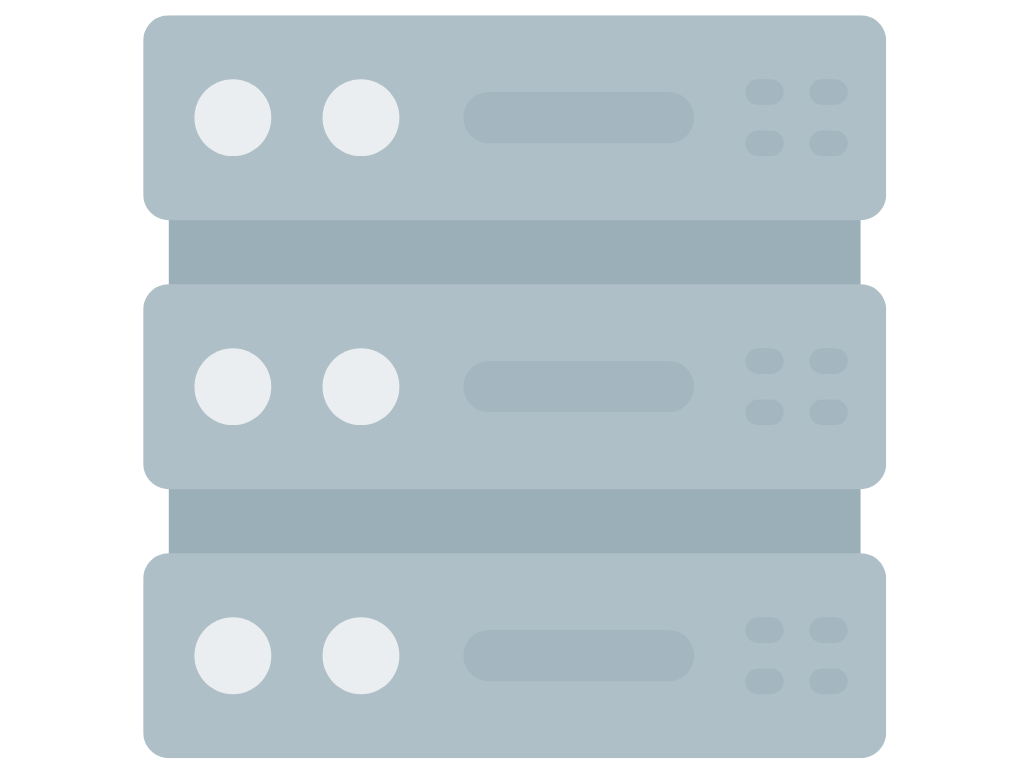 Parties do not learn anything about each other’s input other than the final function result.
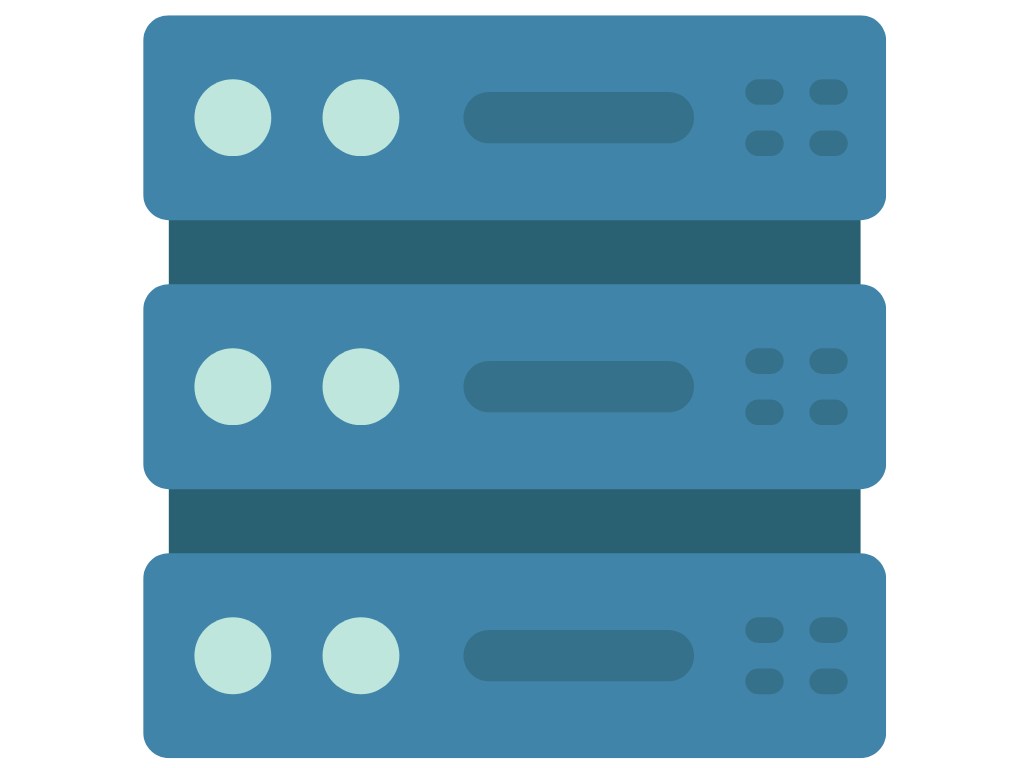 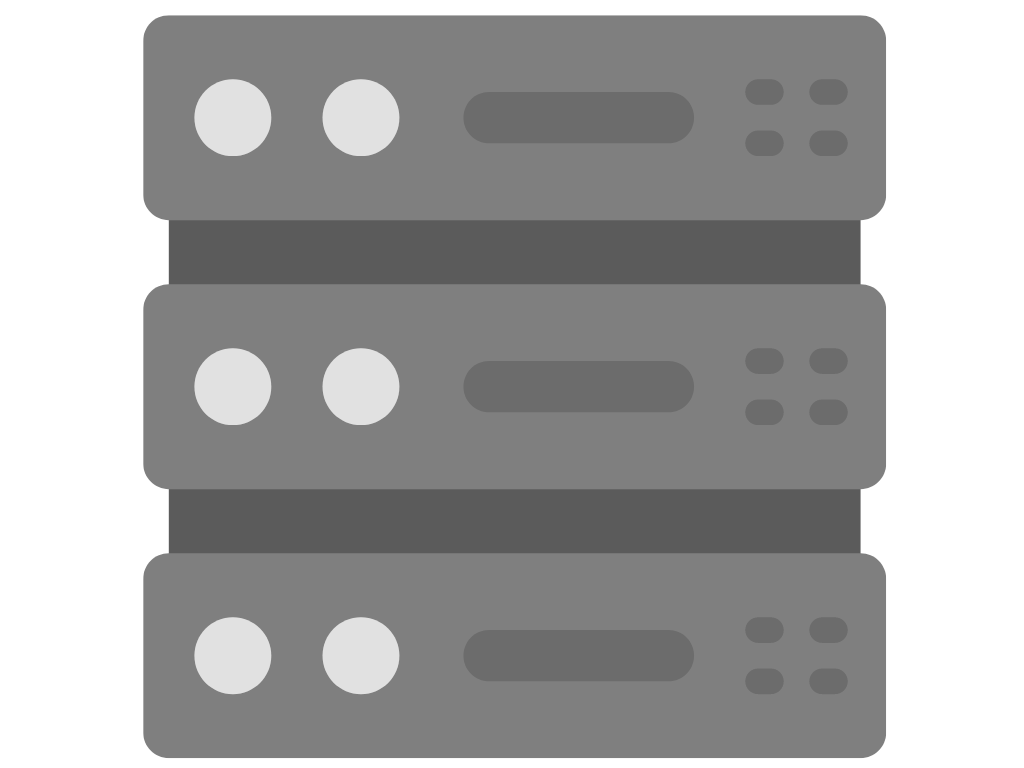 5
Digital Asset Custody
Where can Alice store her TX signing key?
TX
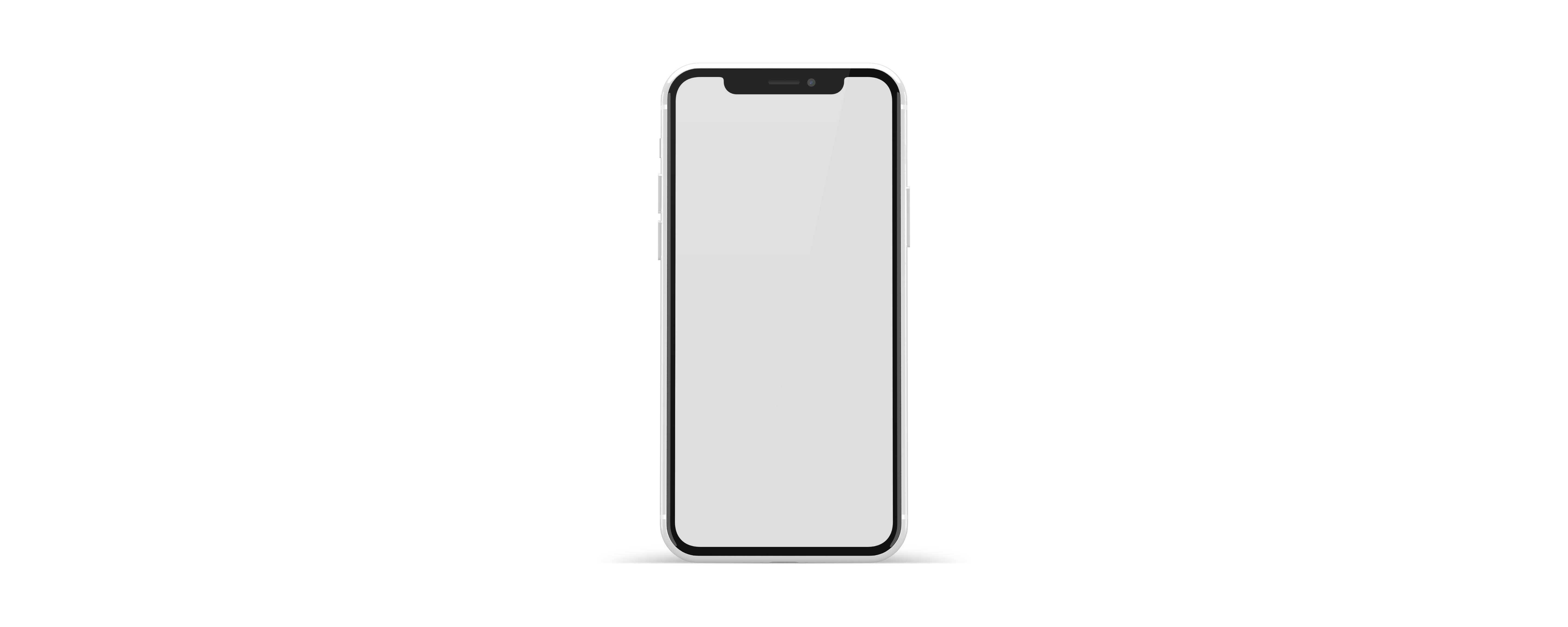 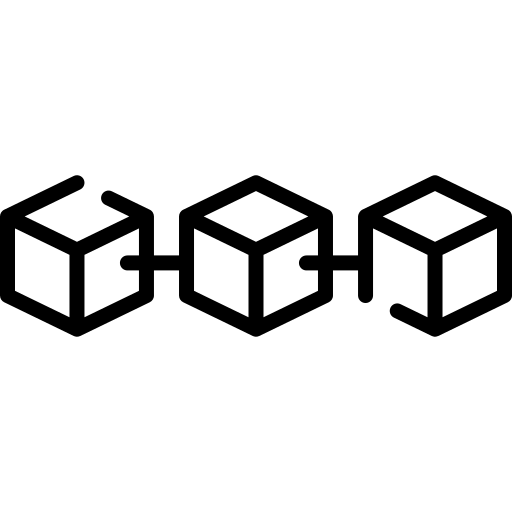 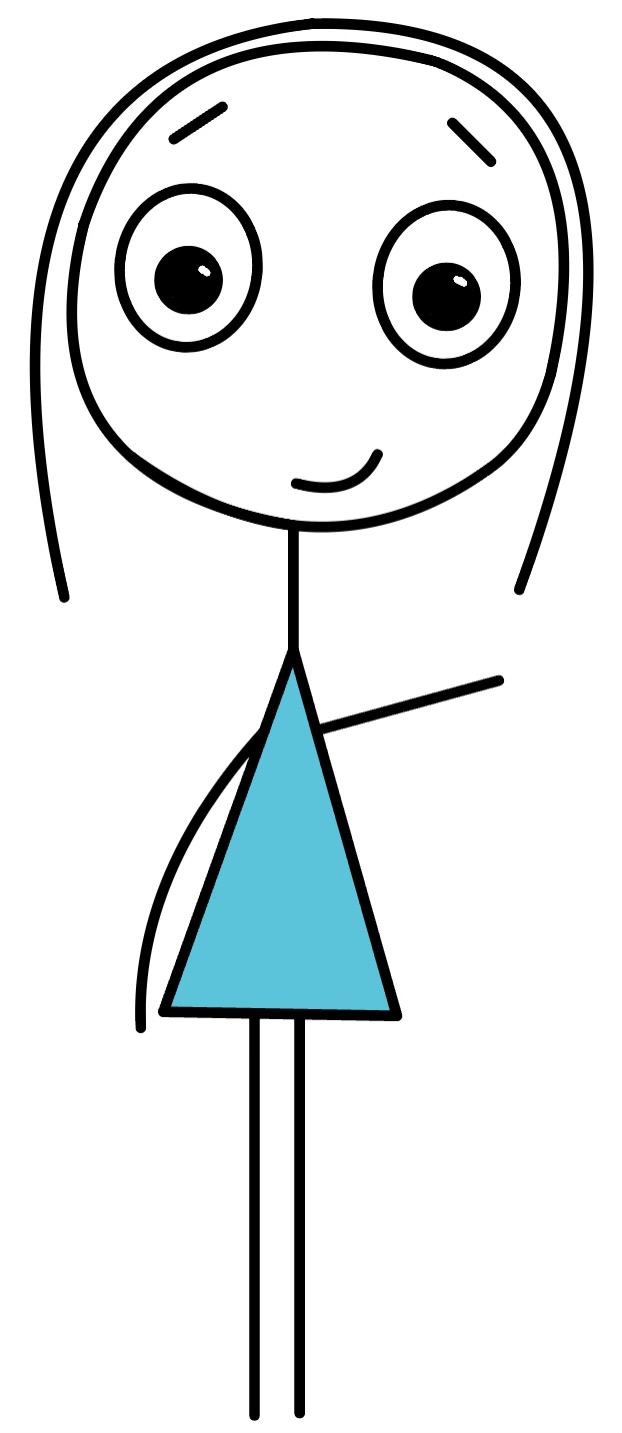 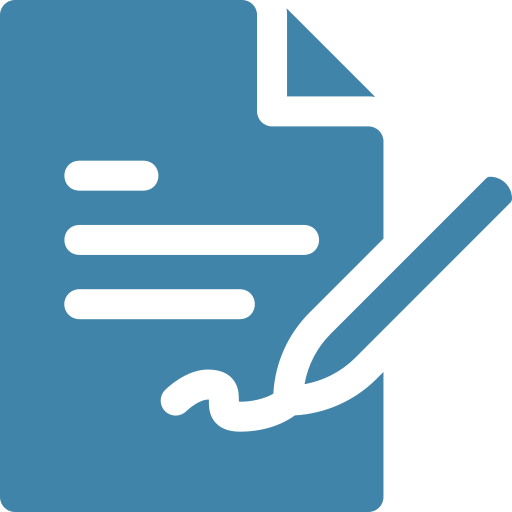 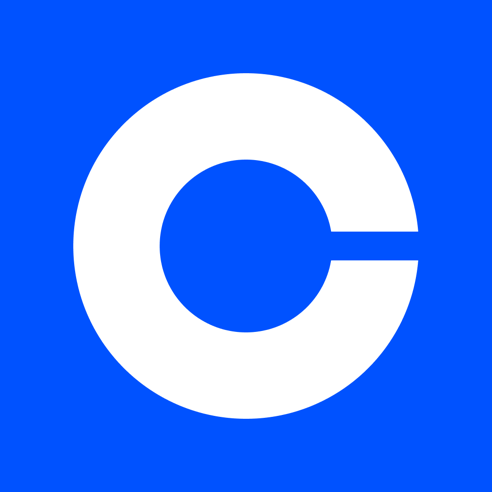 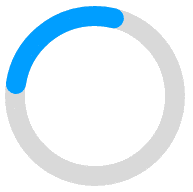 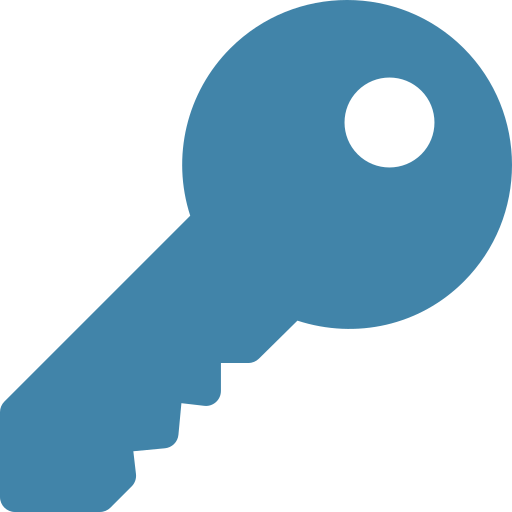 Billions have been stolen by compromising signing keys.
6
Digital Asset Custody: Distributed Trust
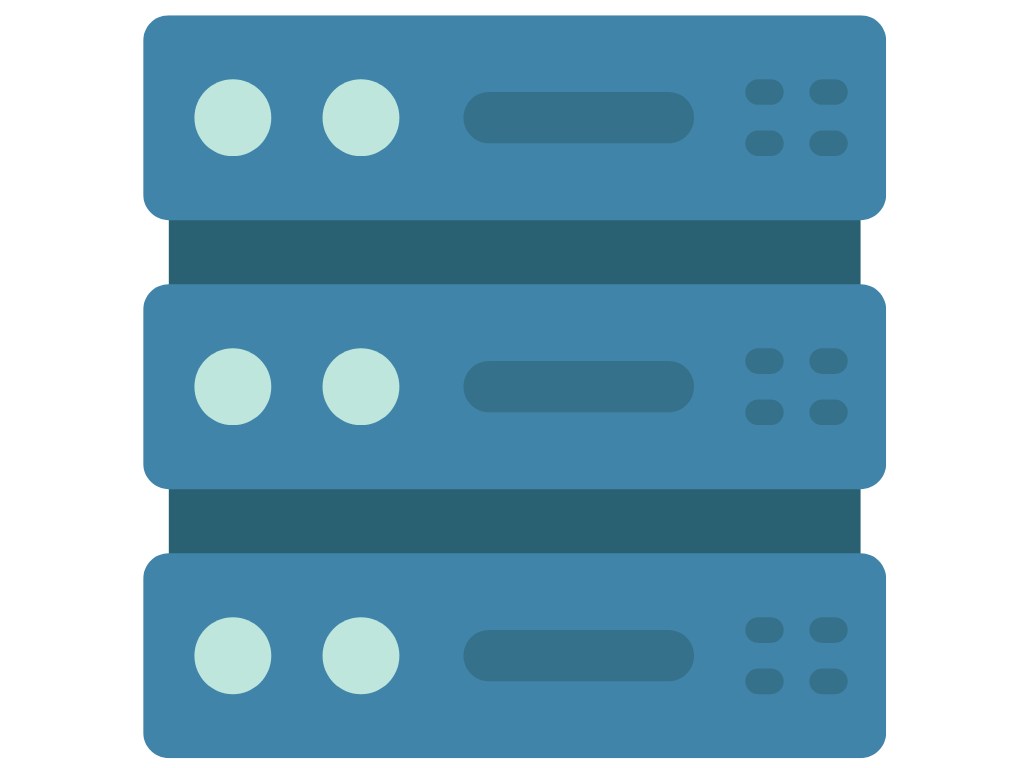 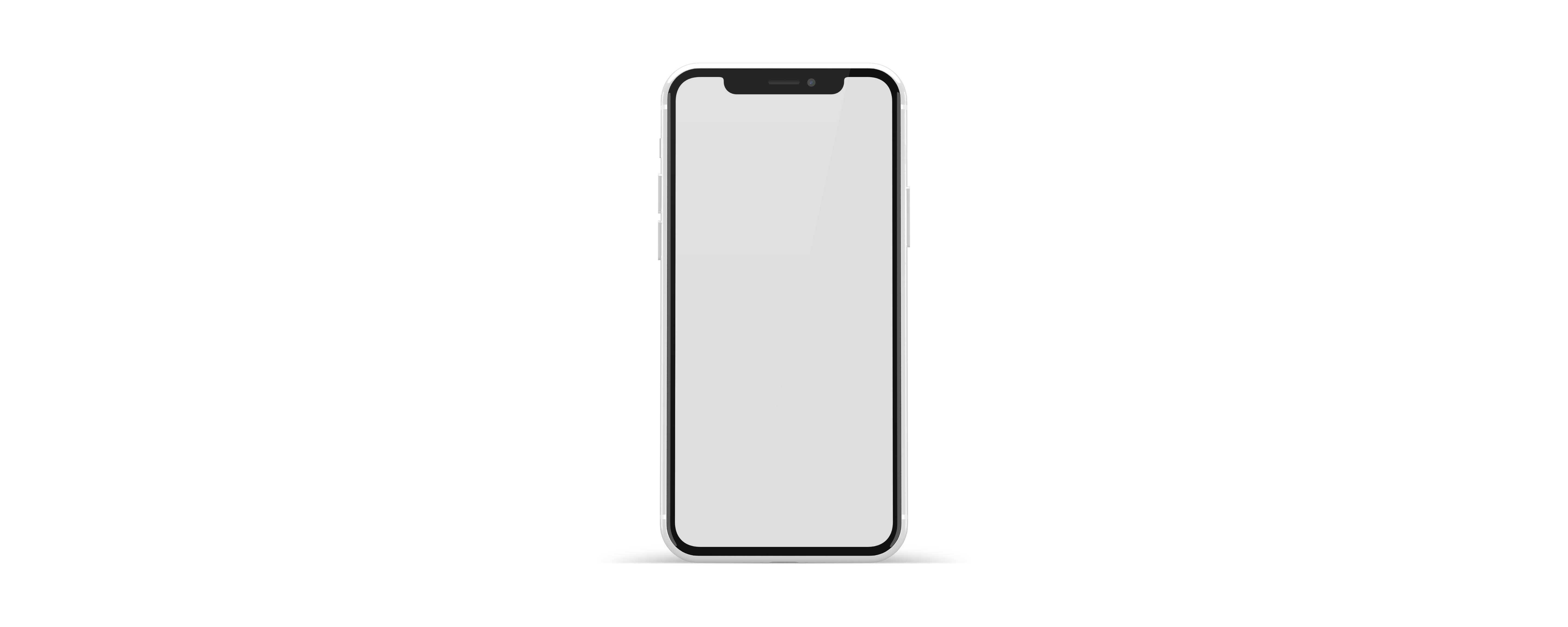 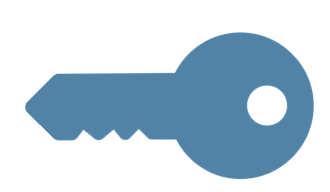 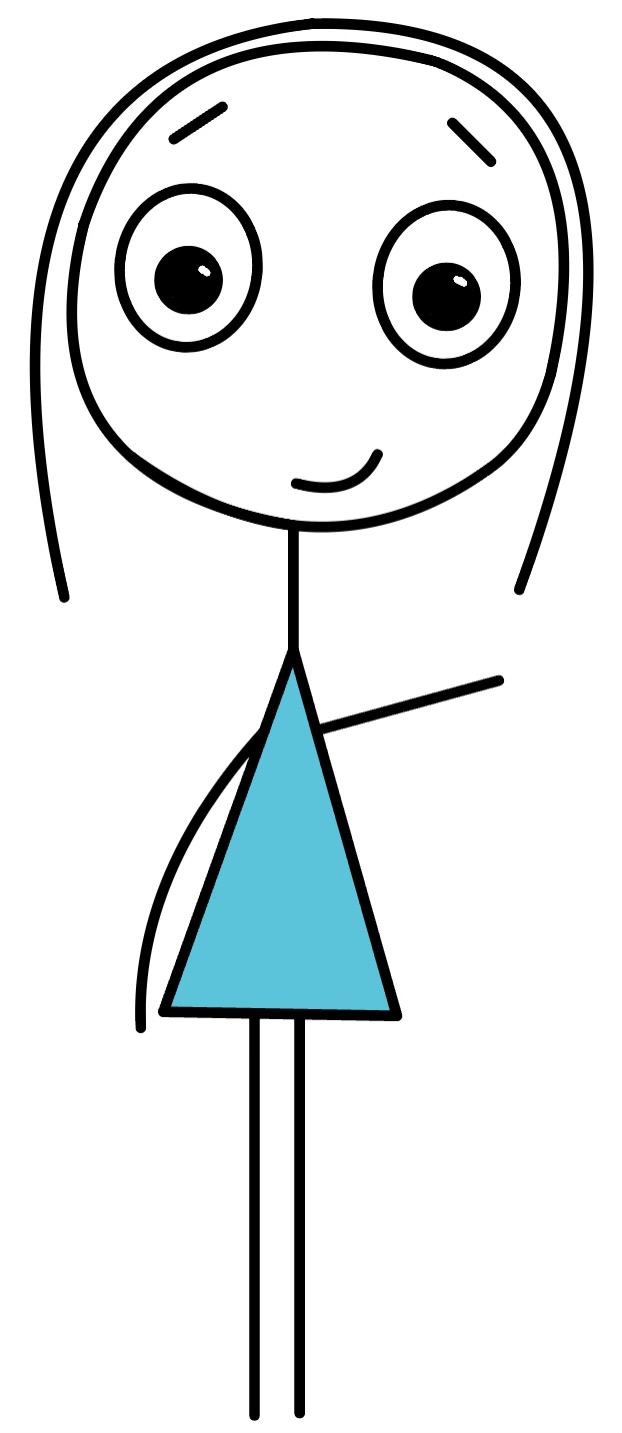 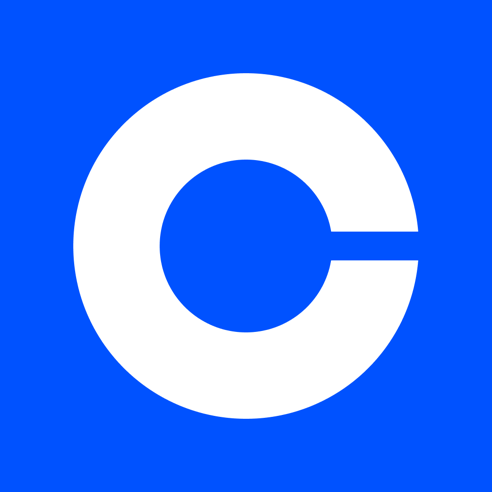 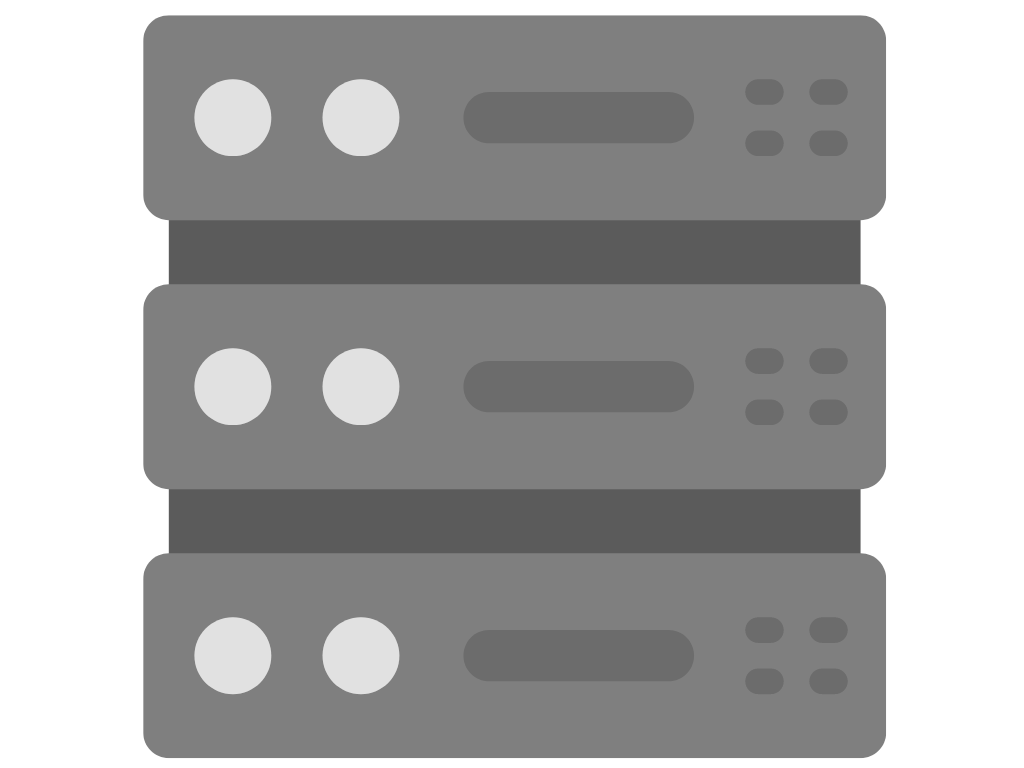 MPC: Signature Keygen
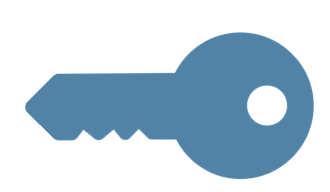 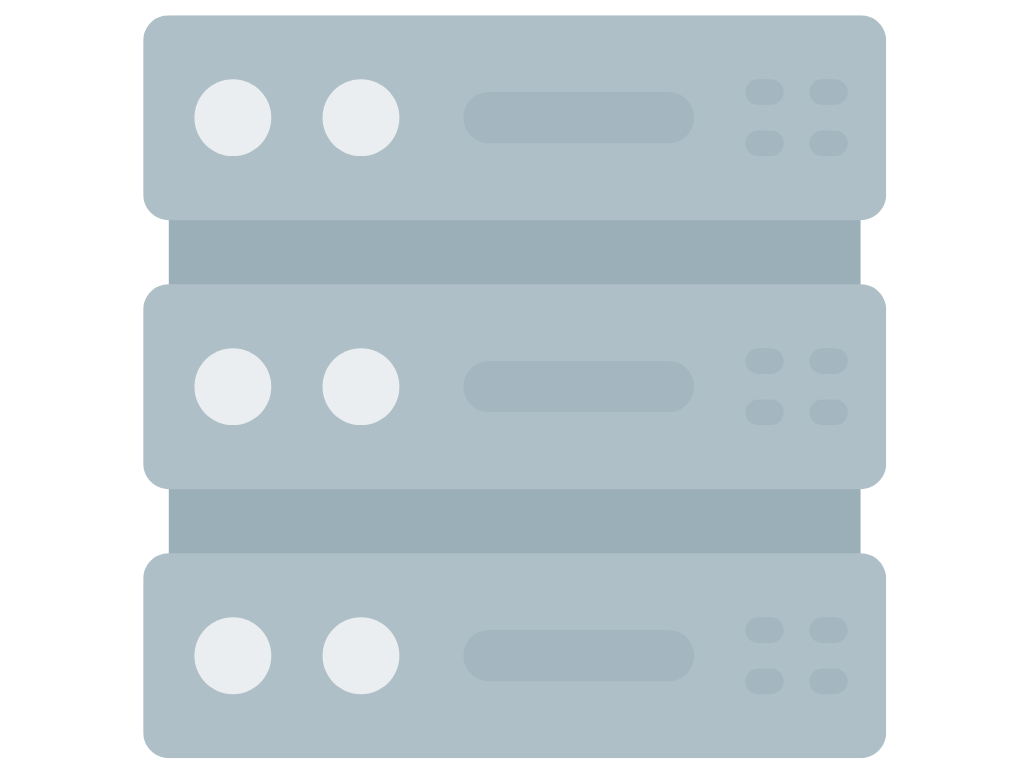 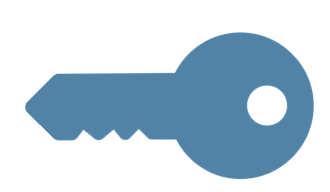 7
Digital Asset Custody: Distributed Trust
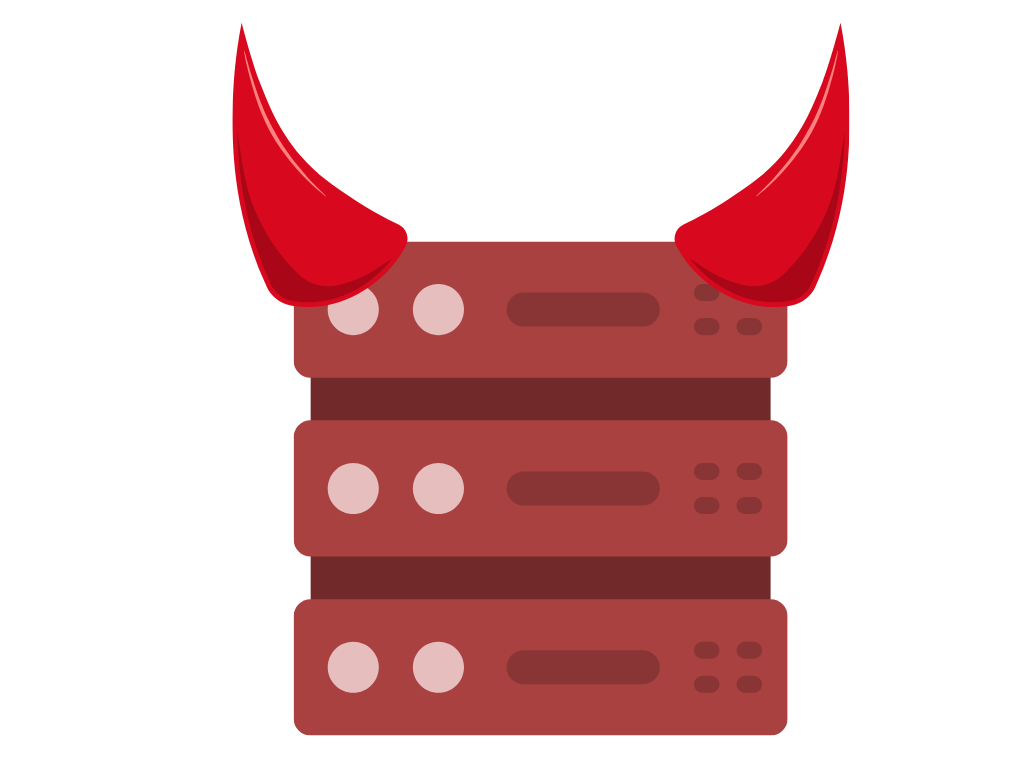 Secret share reveals nothing
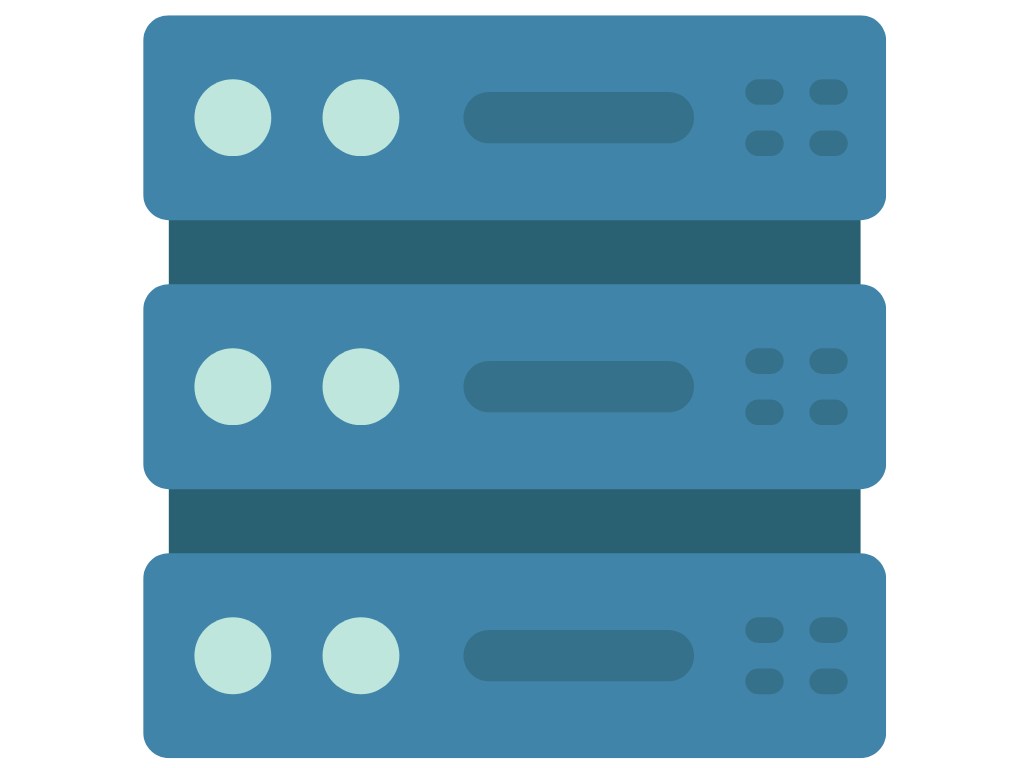 TX
TX
TX
TX
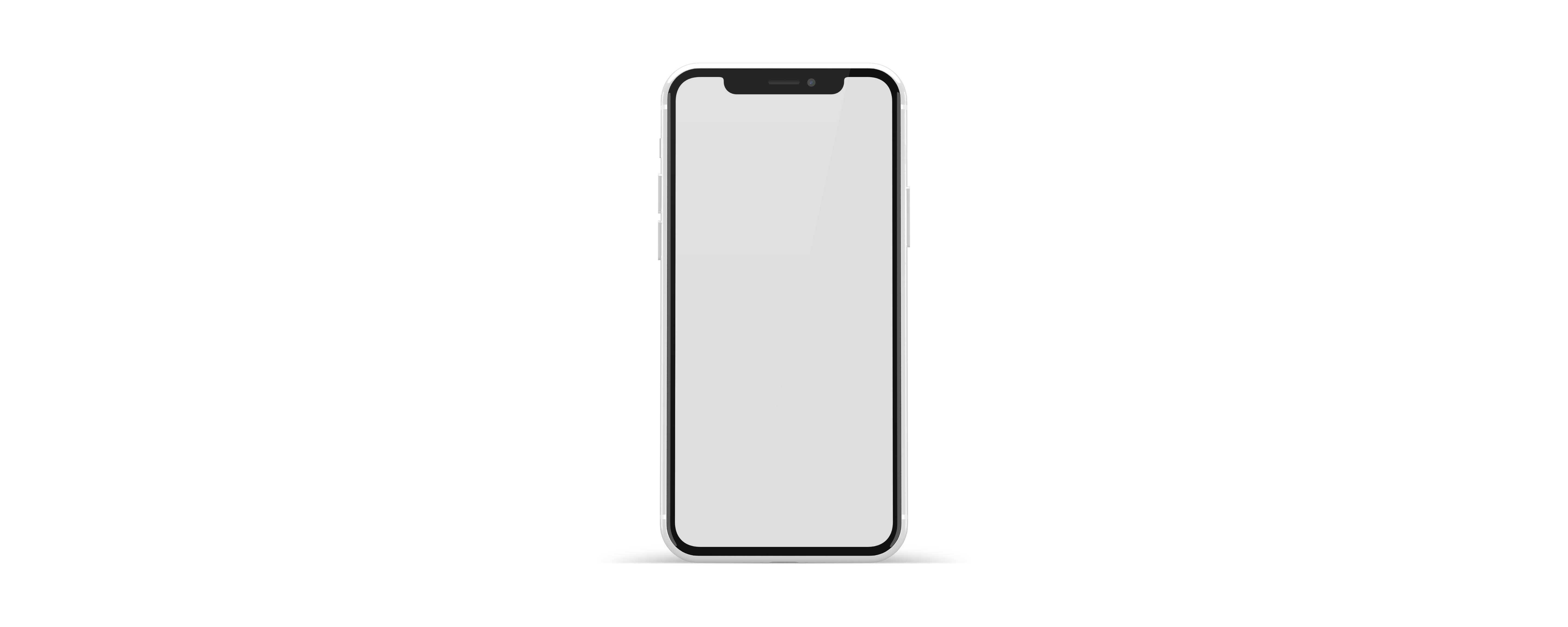 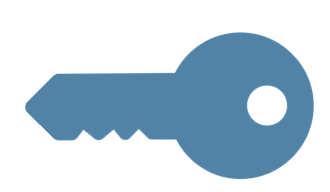 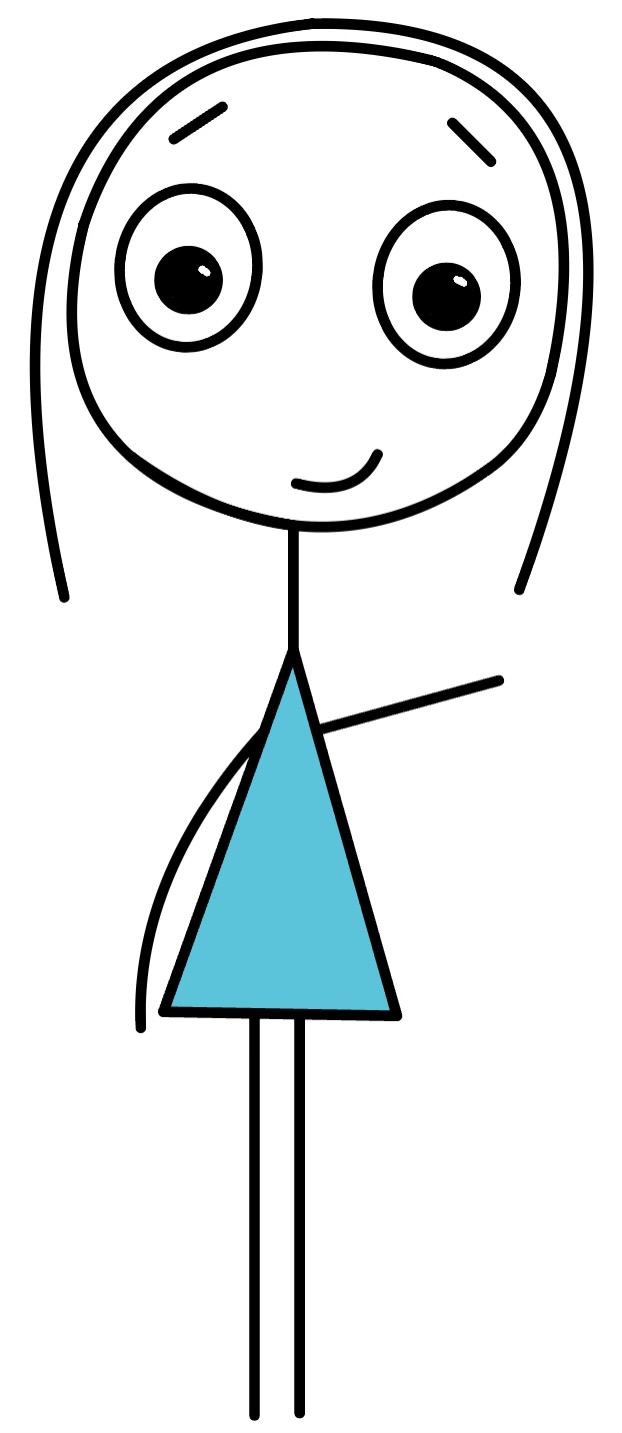 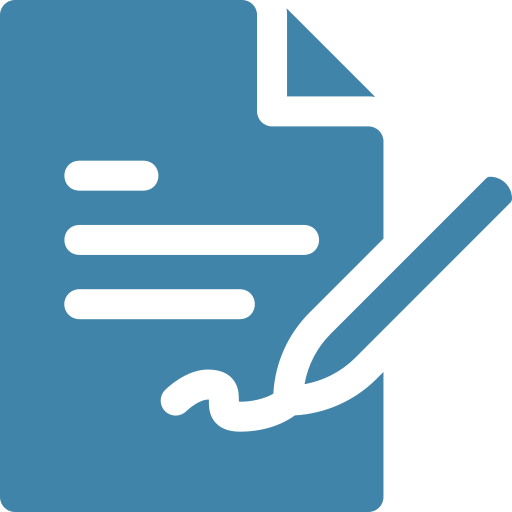 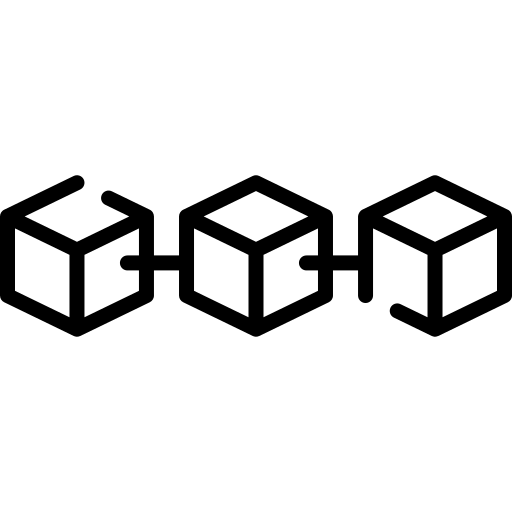 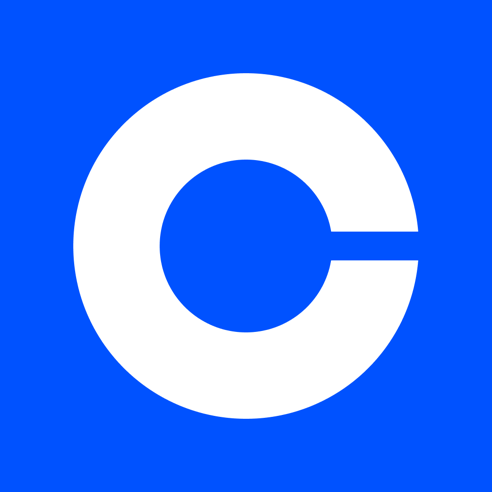 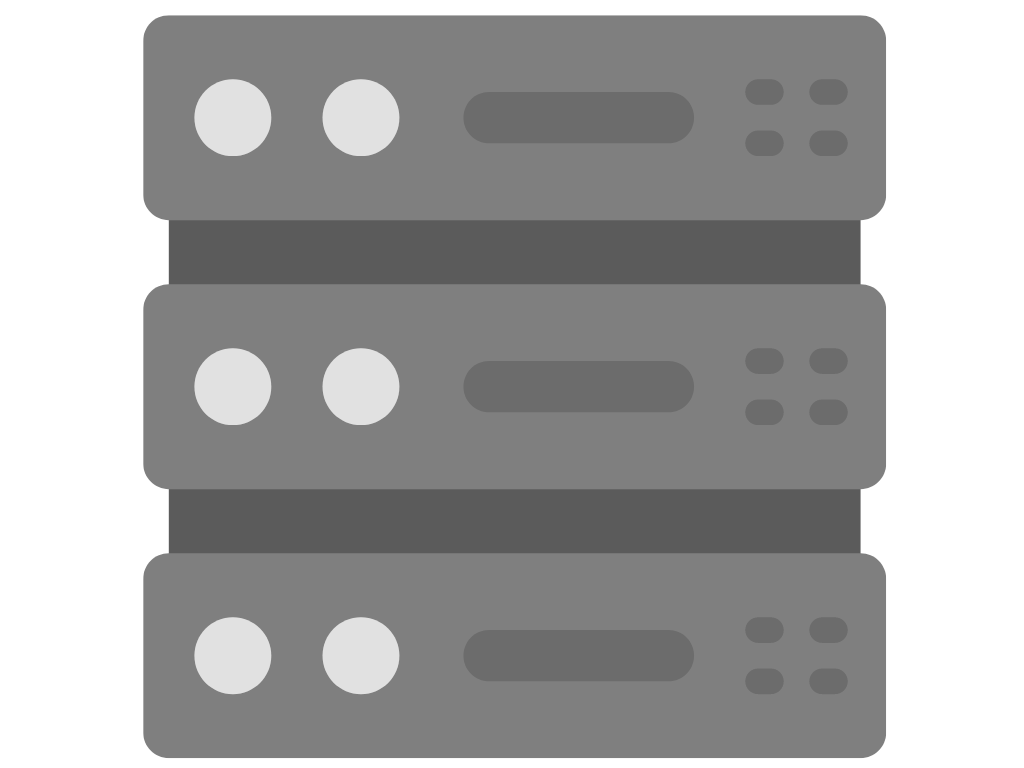 MPC: Signature Gen
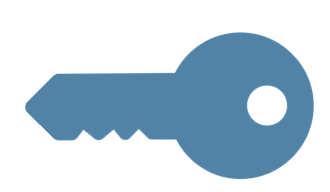 No central point of attack!
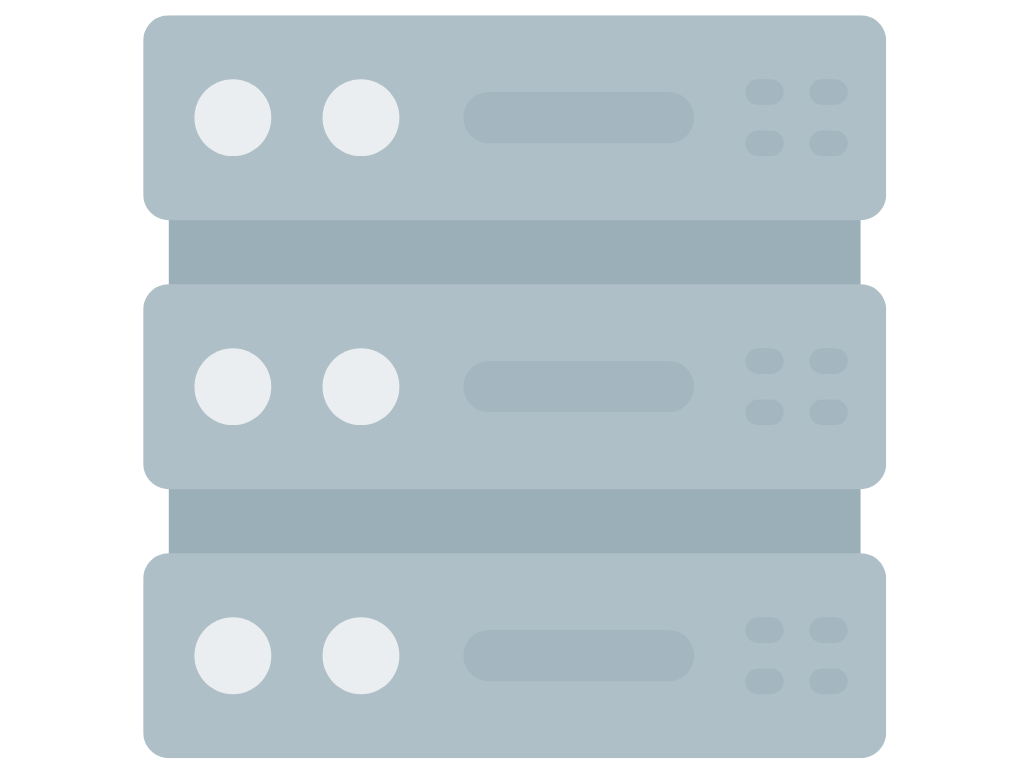 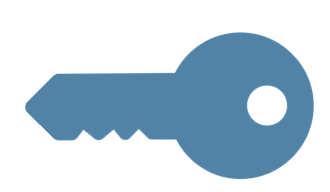 8
MPC Deployments
mpc.cs.berkeley.edu
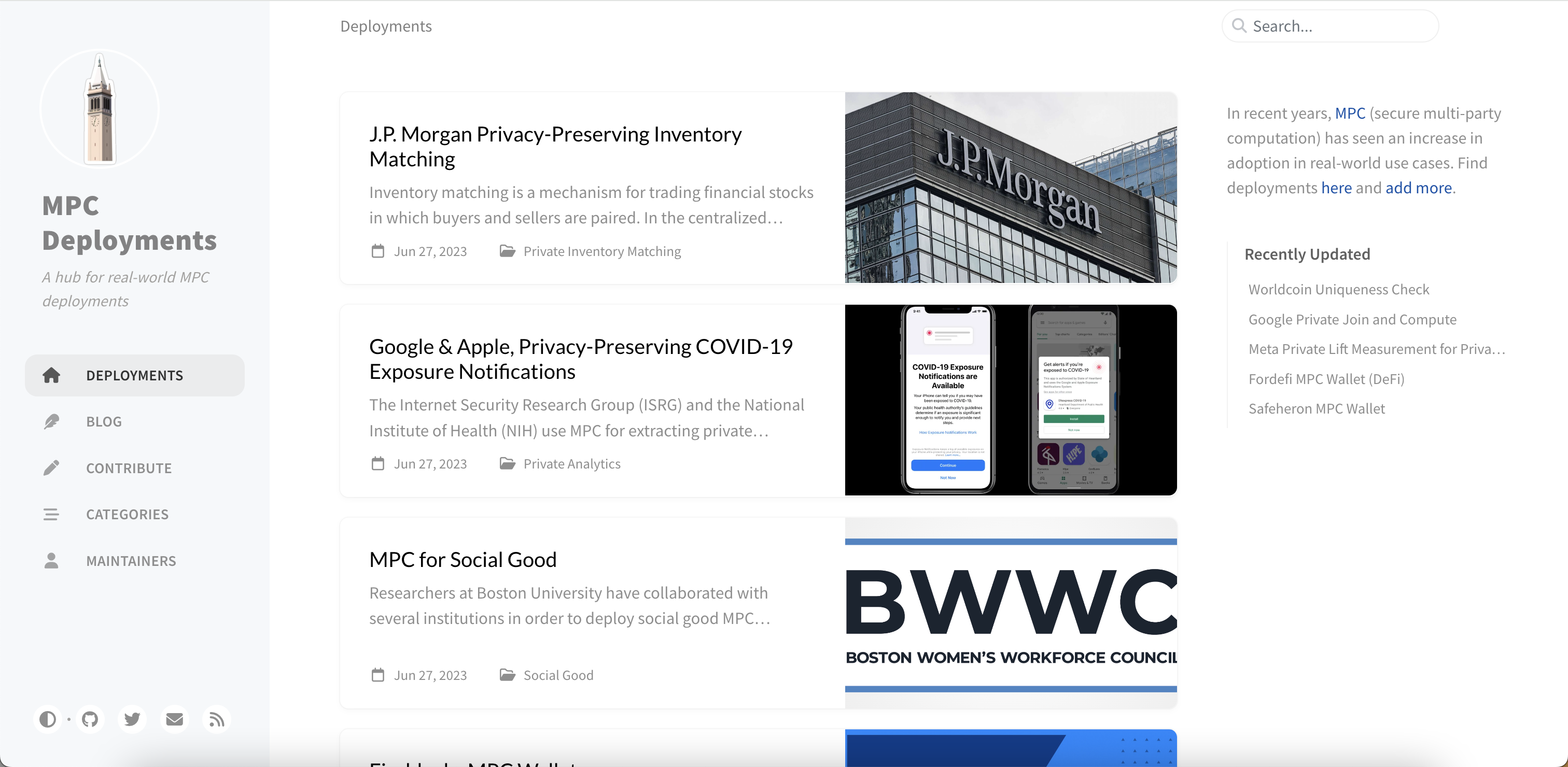 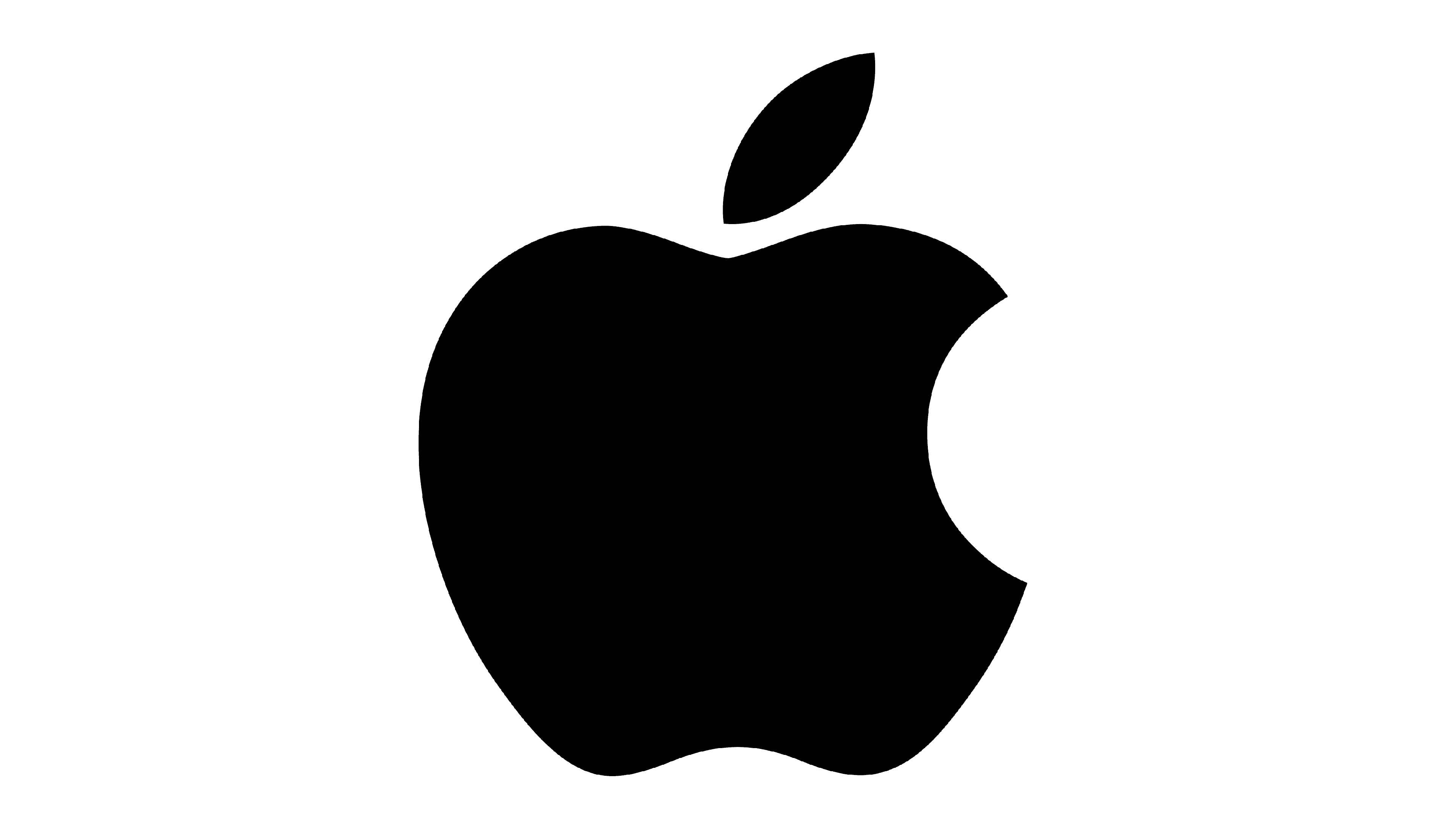 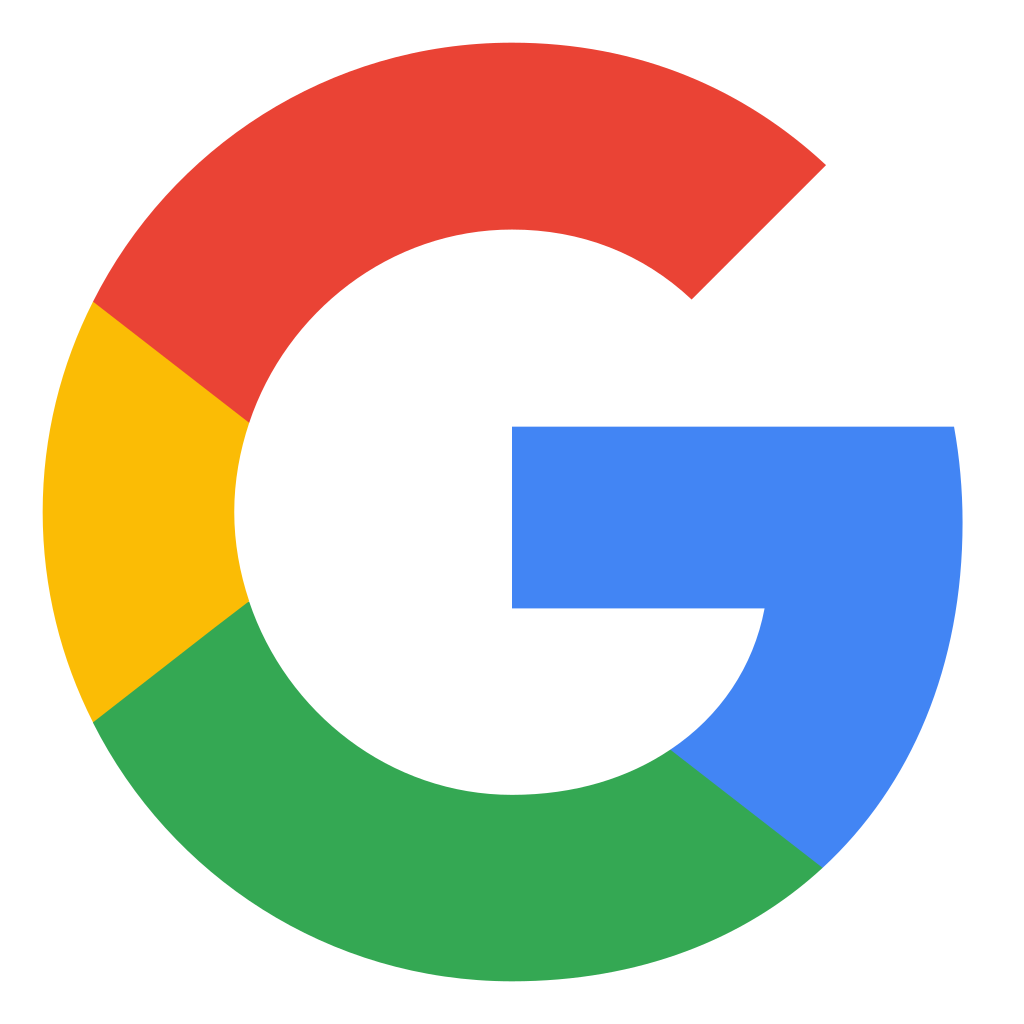 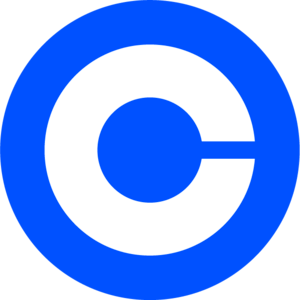 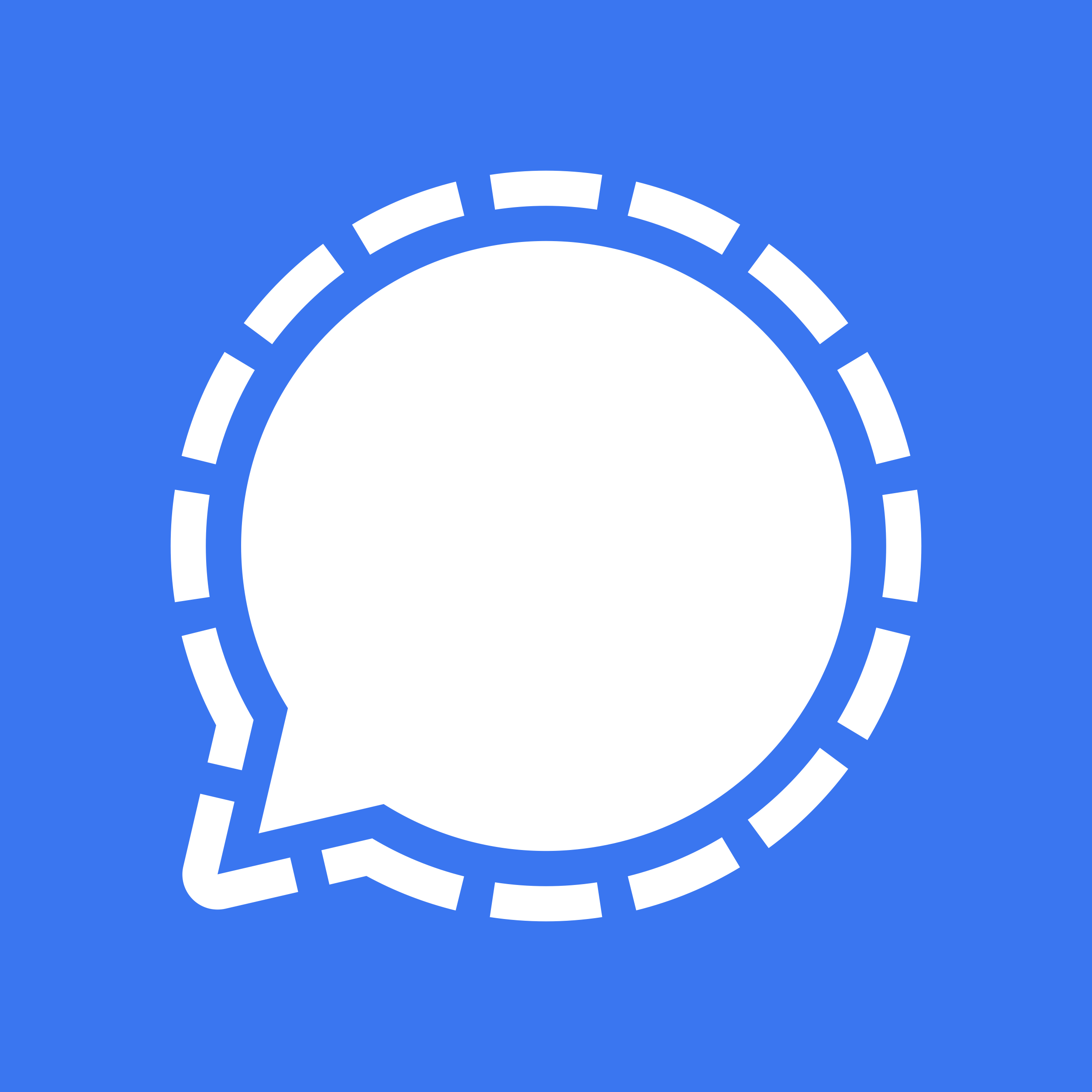 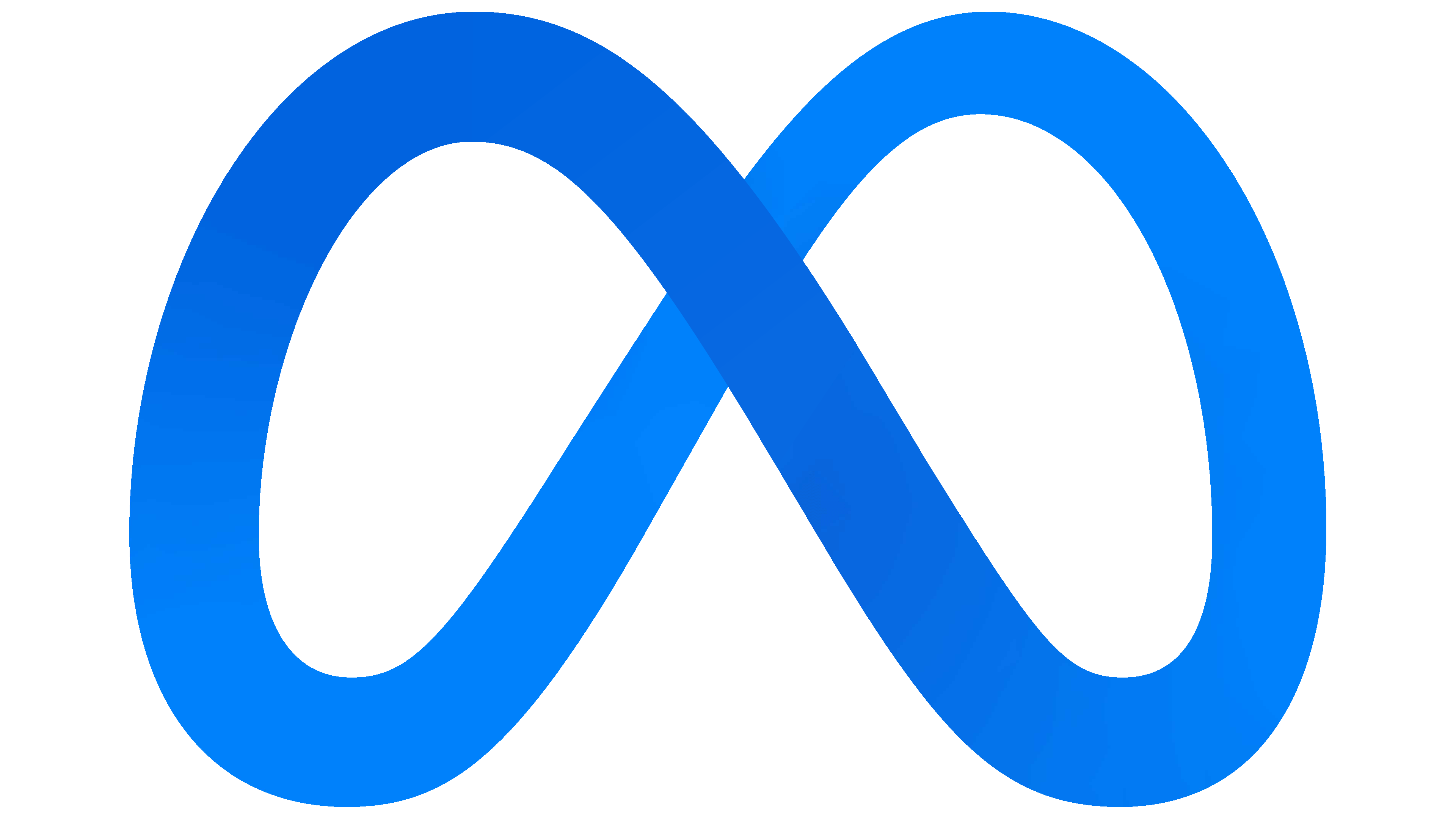 9
The Deployment Dilemma
How can an application provider, a single trust domain, deploy a multi-trust-domain system?
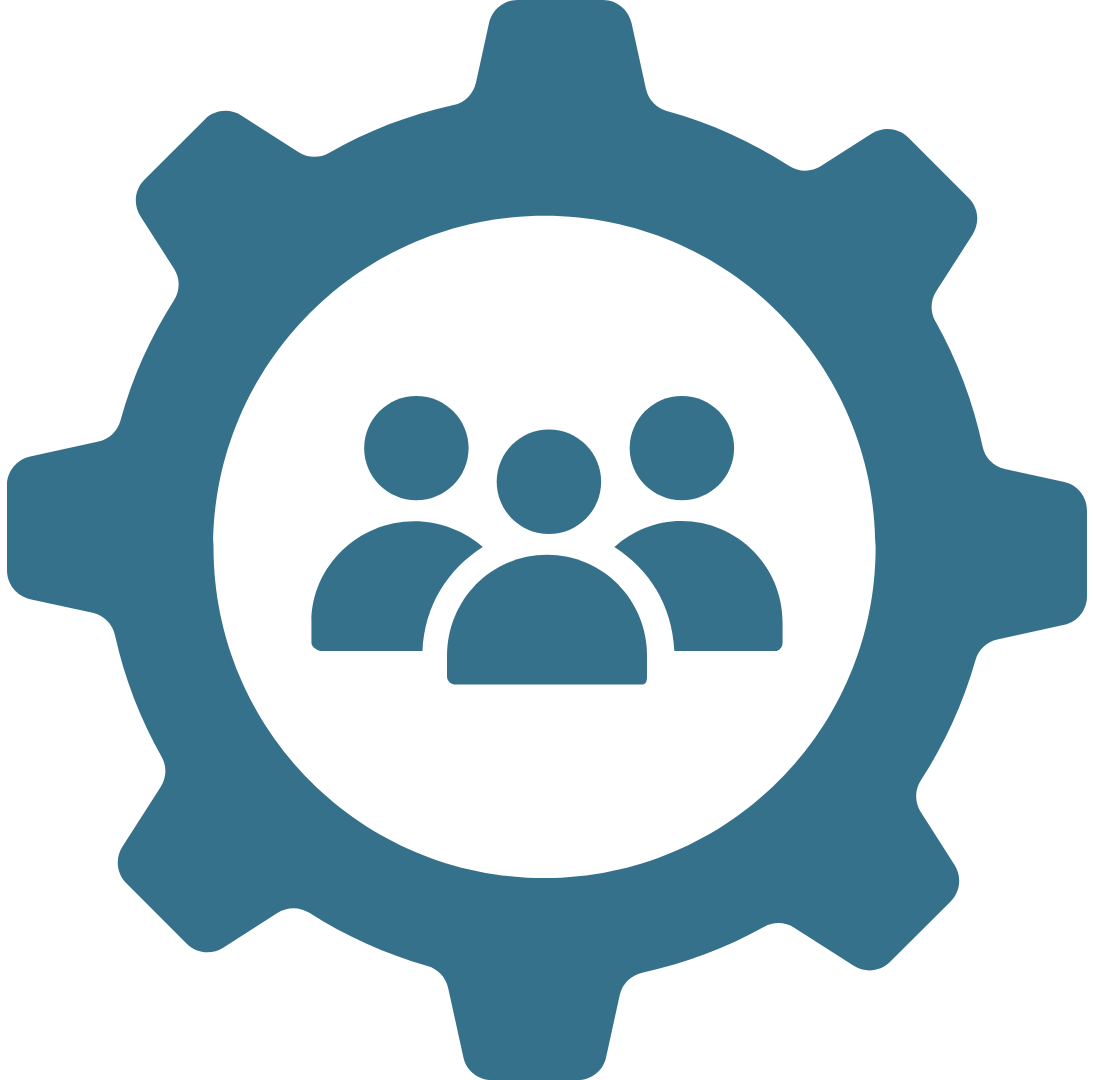 10
Attempt 1: Application Provider’s Servers
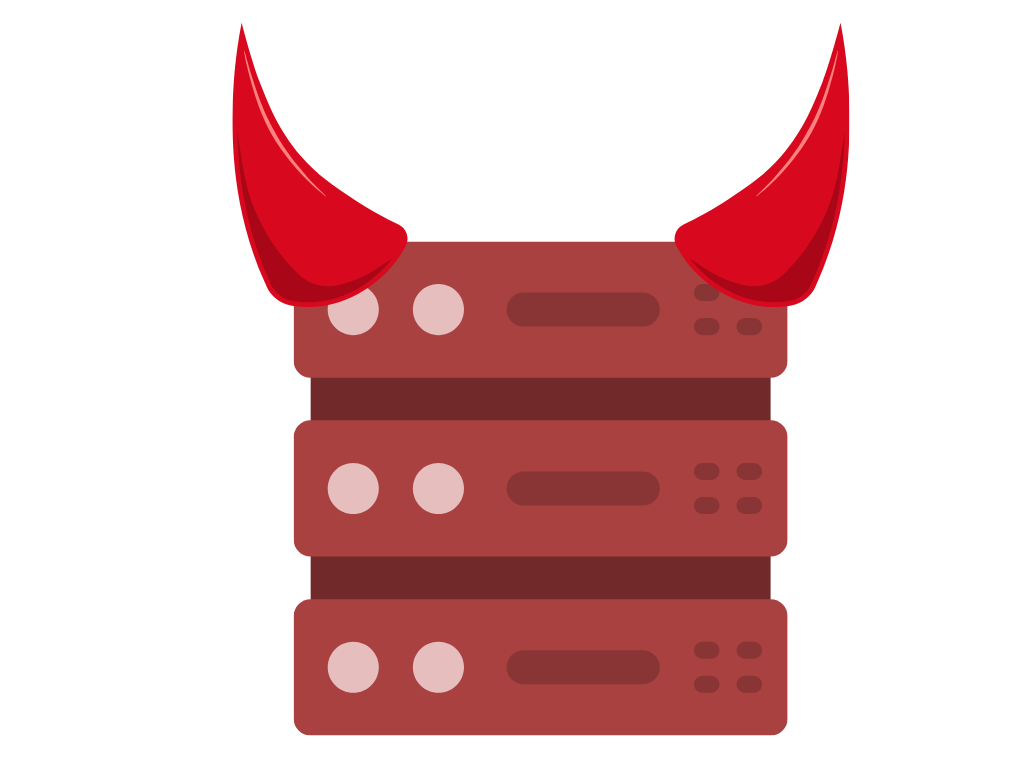 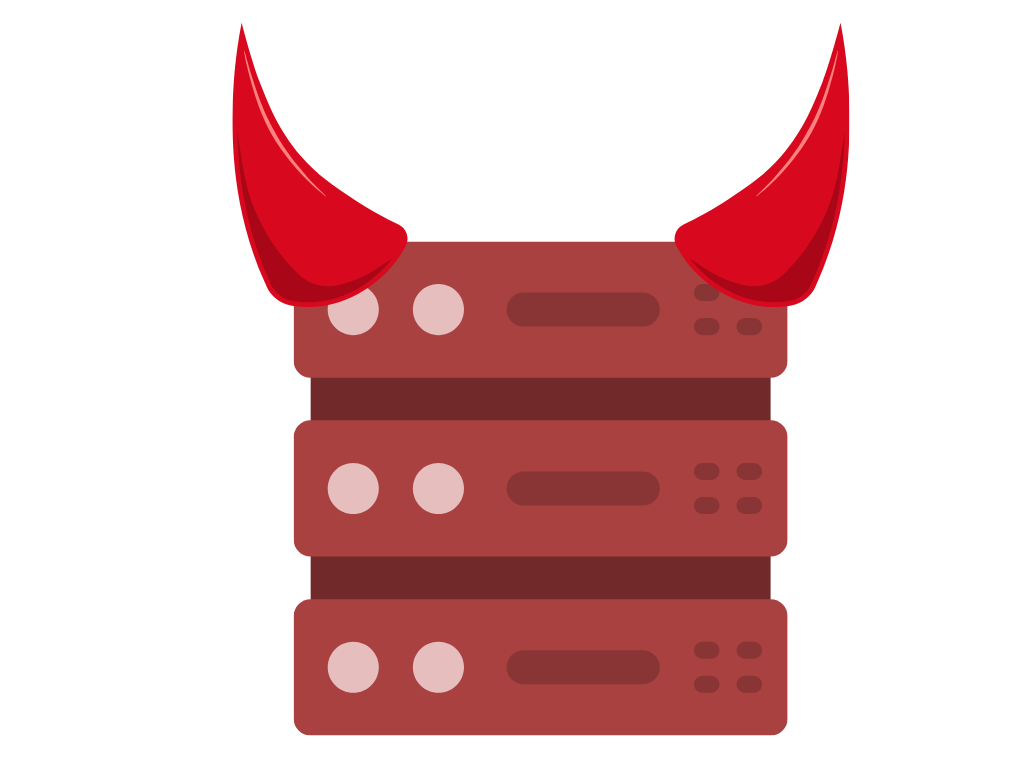 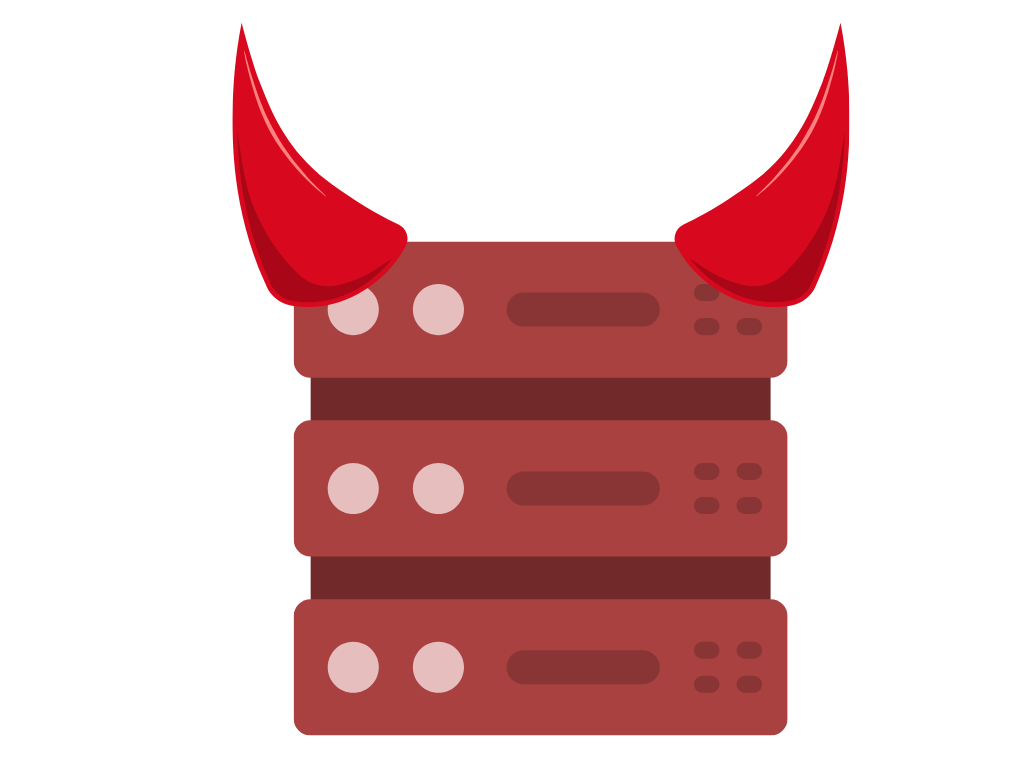 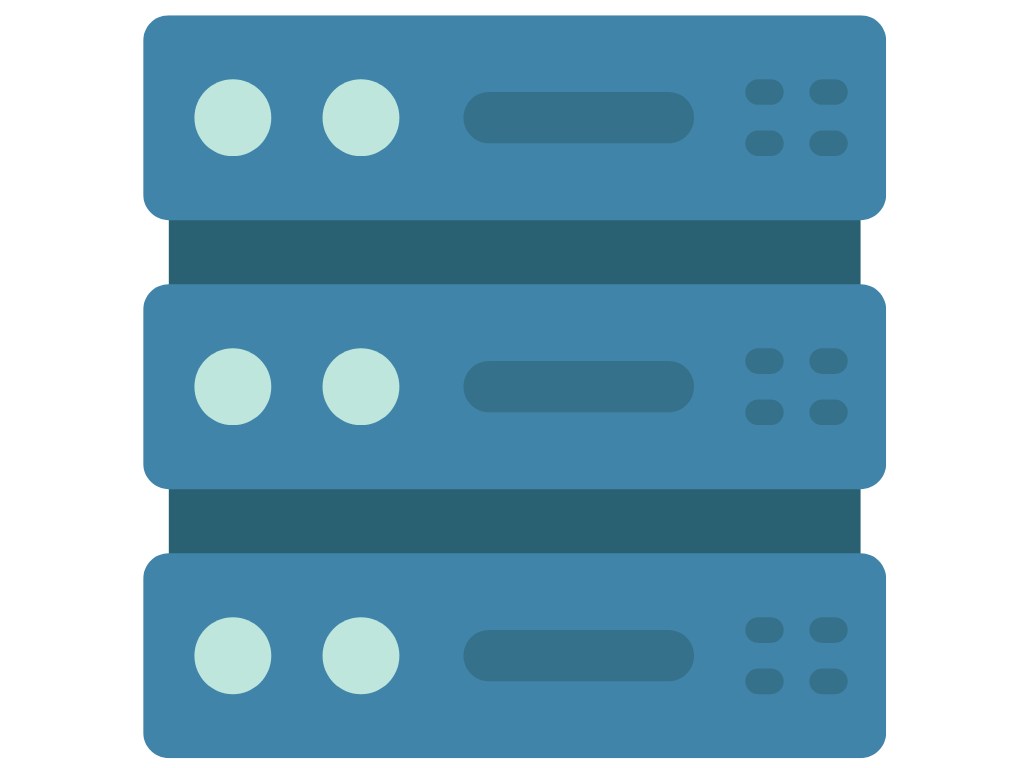 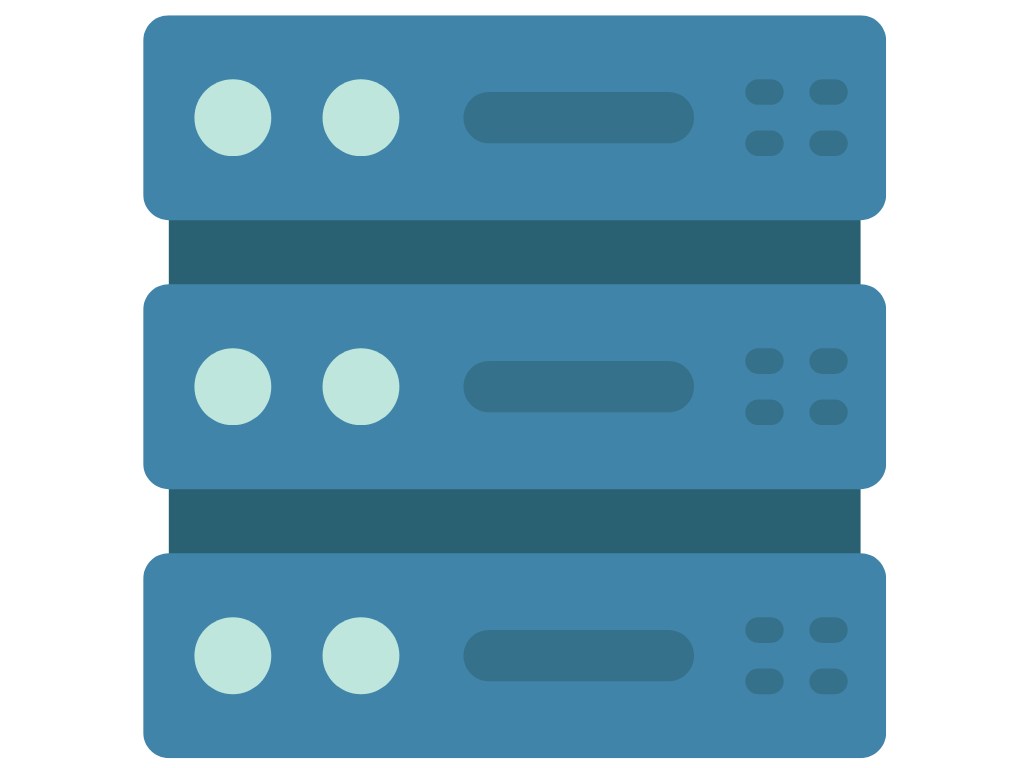 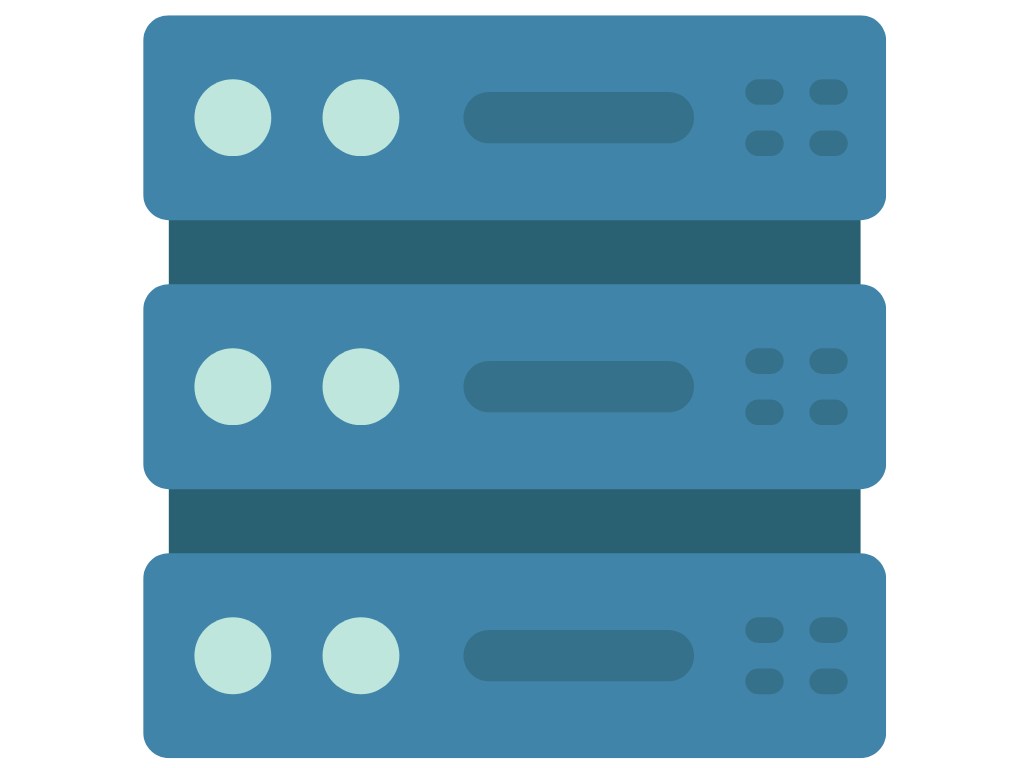 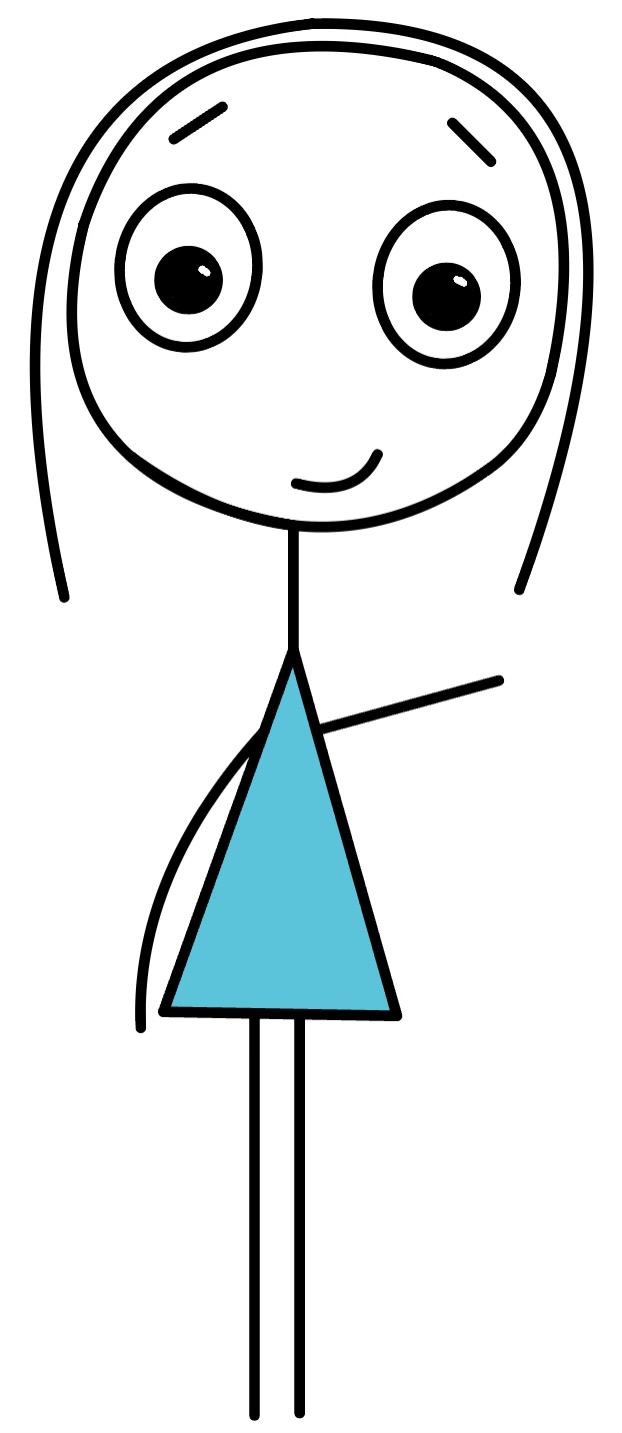 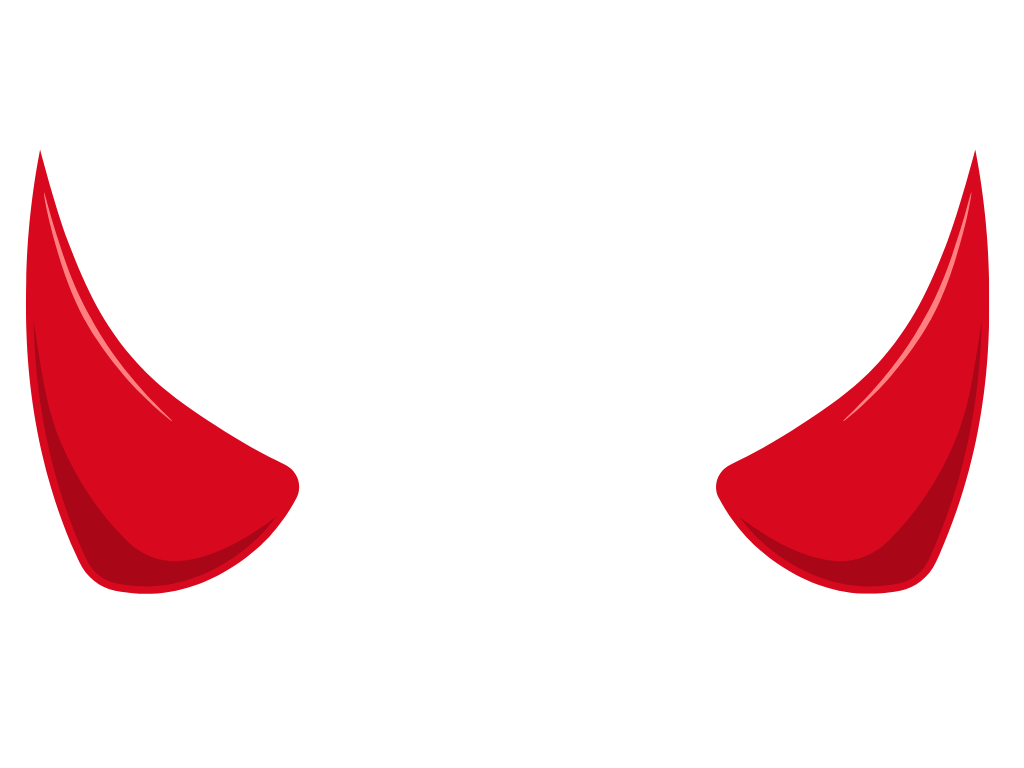 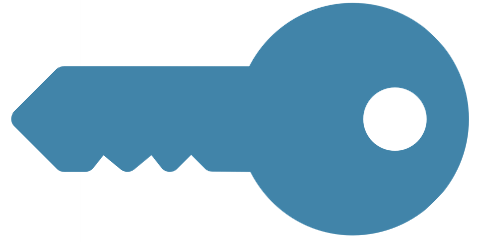 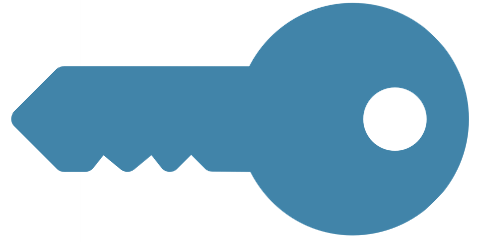 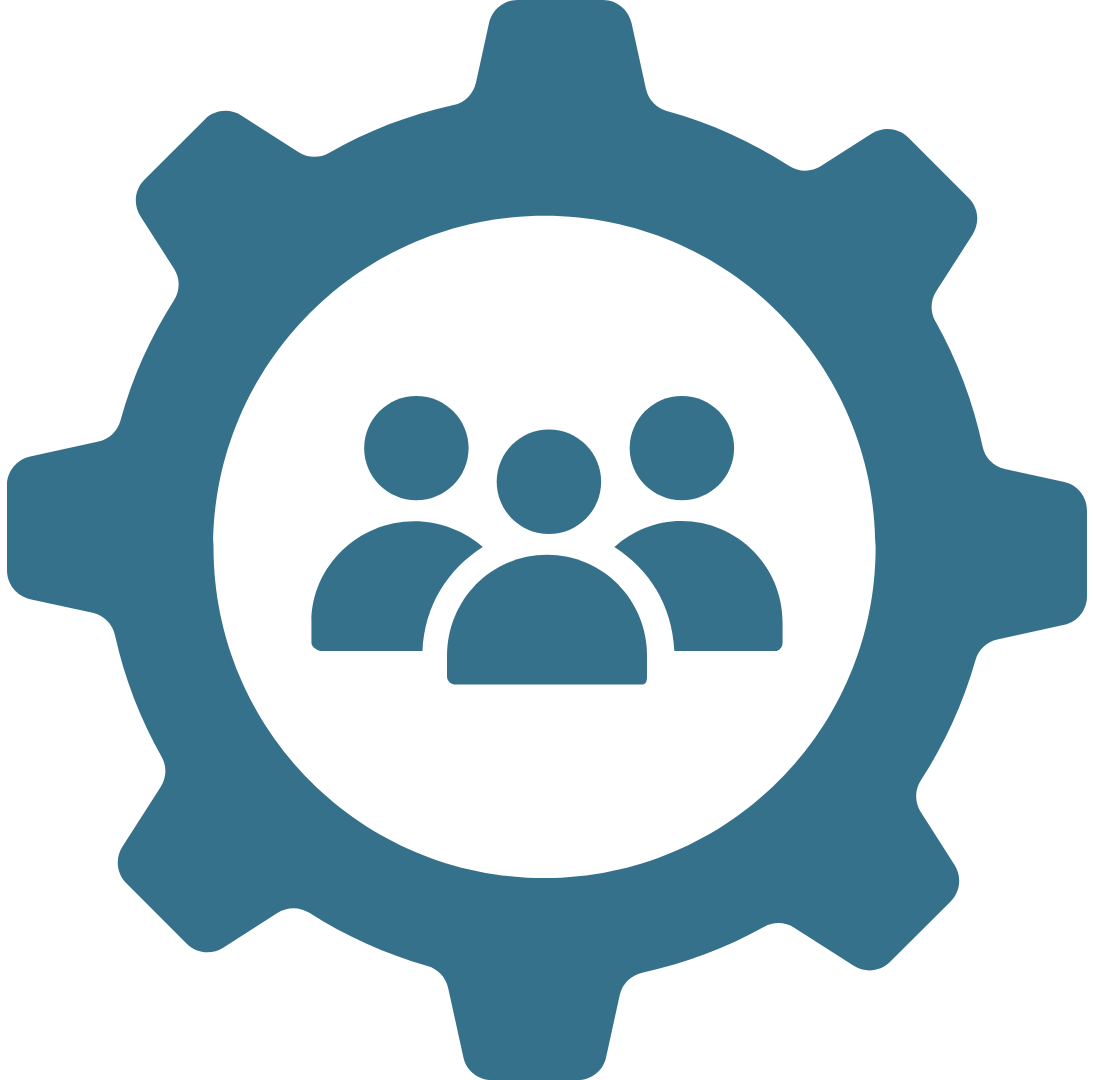 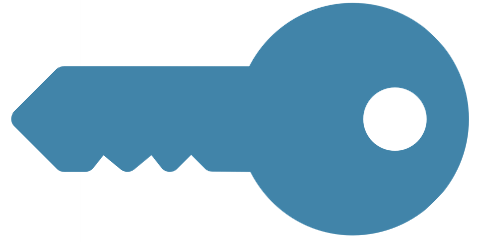 11
Traditional Distributed Trust
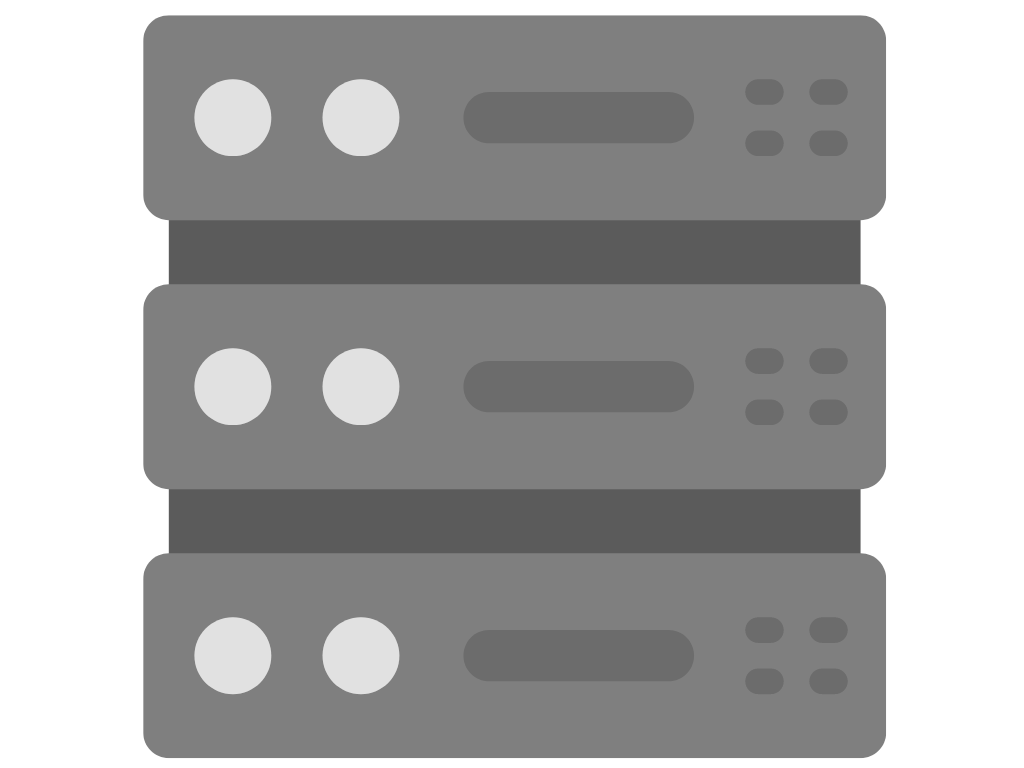 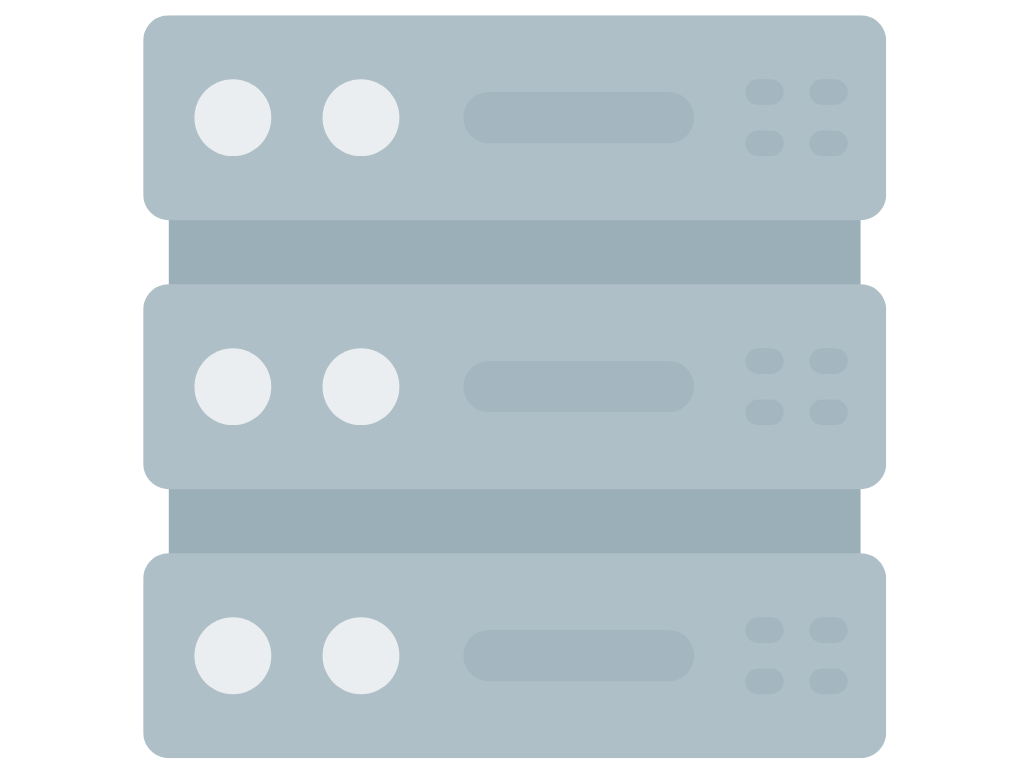 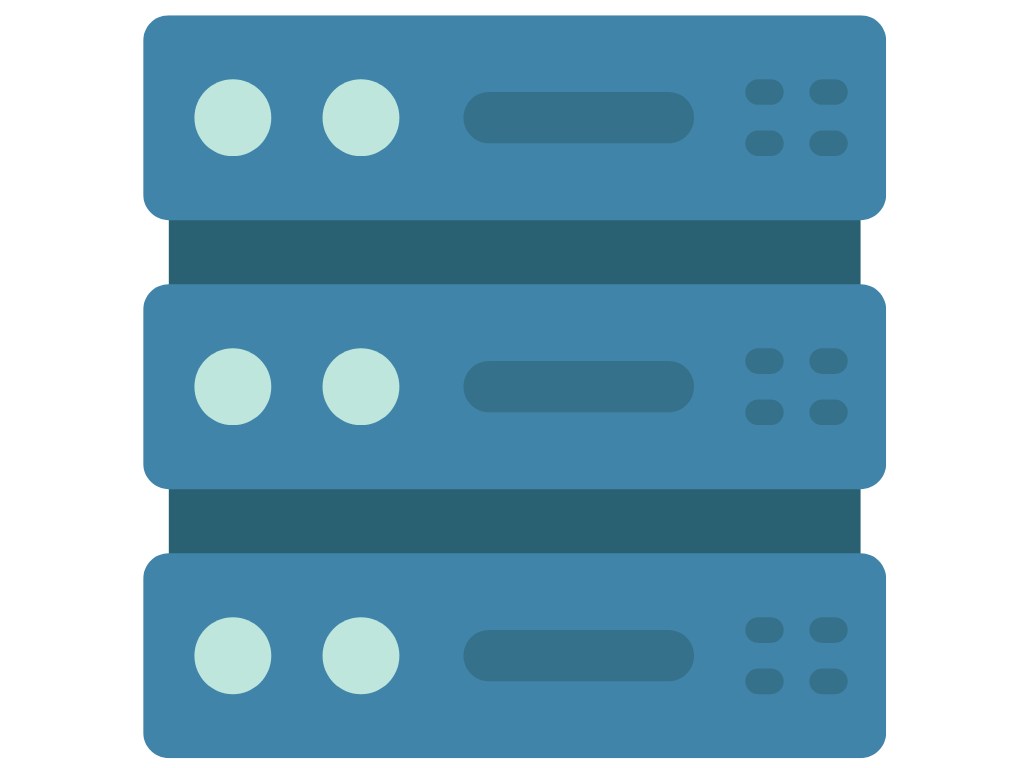 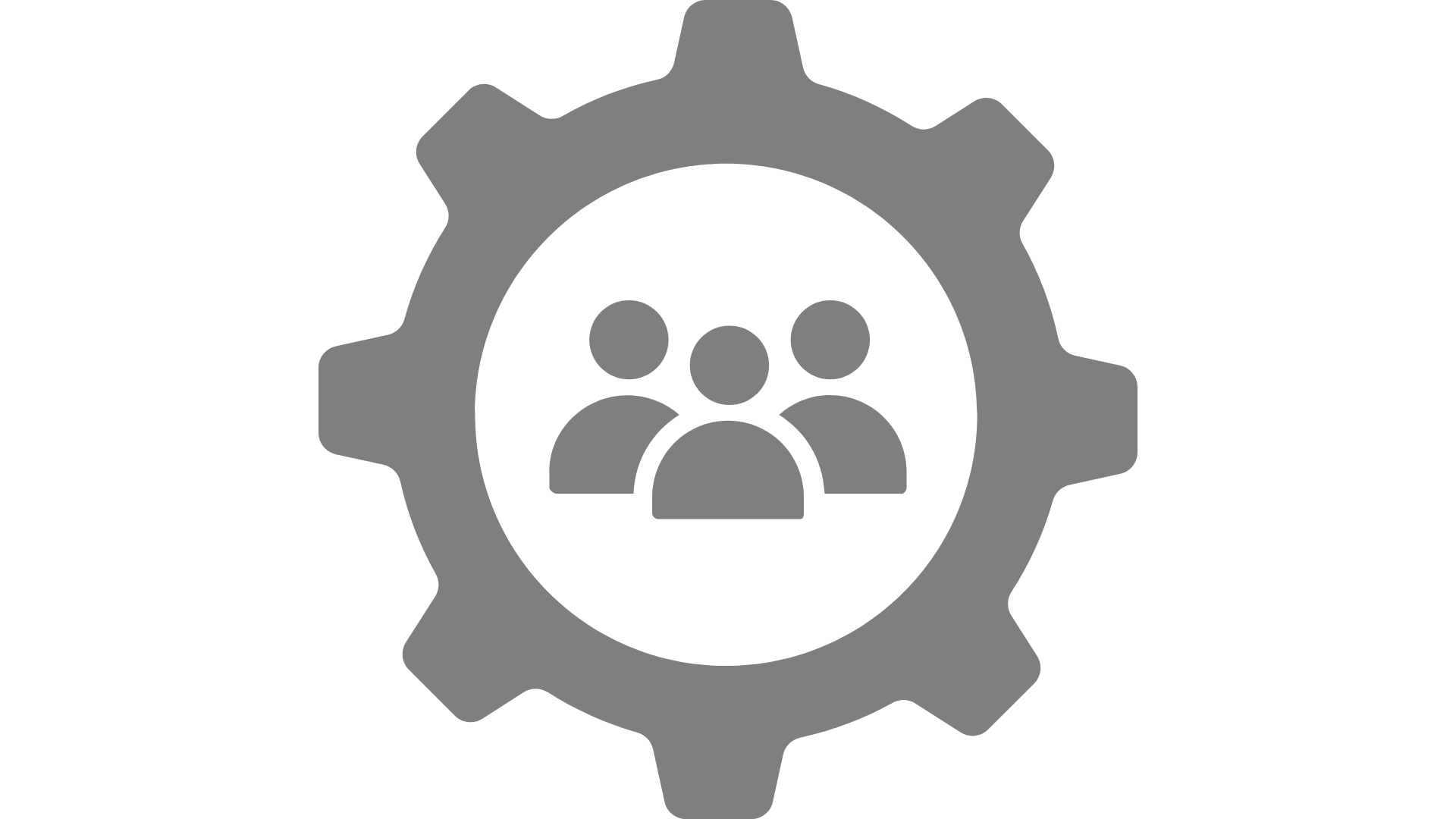 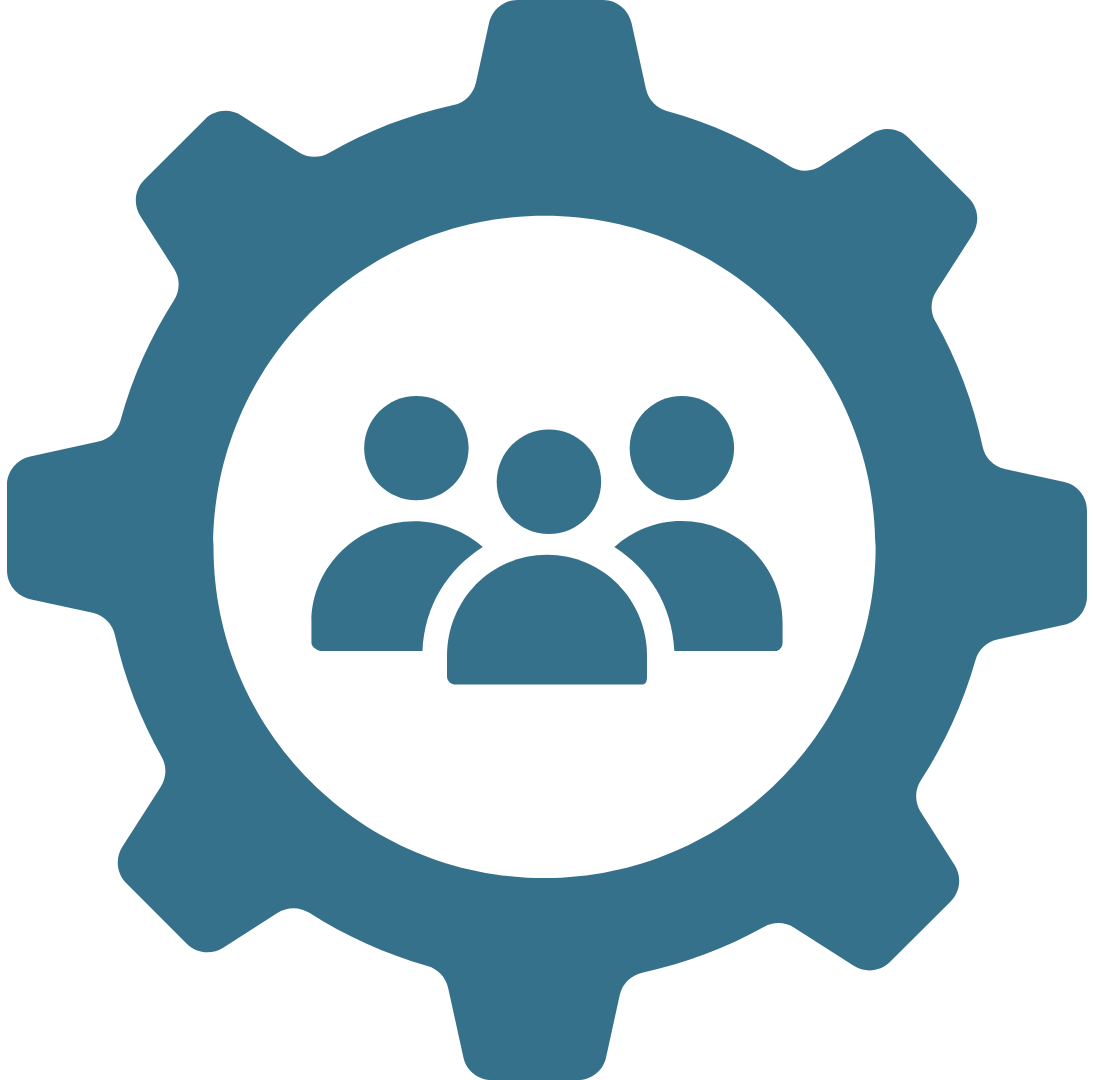 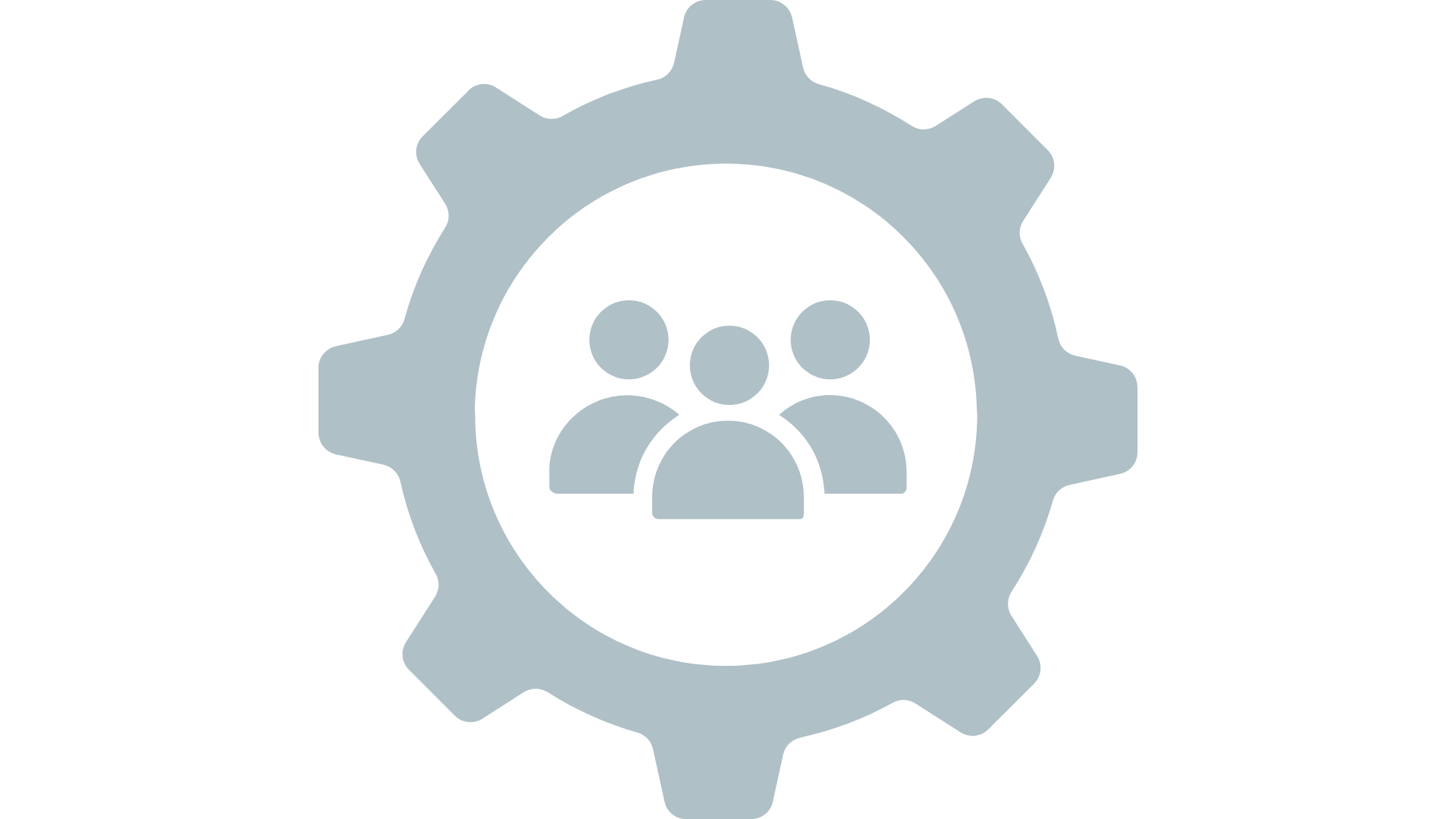 Business Relationship
Business Relationship
12
Real-World Deployment Challenges
It is difficult to convince MPC parties to deploy, run, & maintain your application workload. 
[LCG+ ‘23,  DFC+ ‘22]
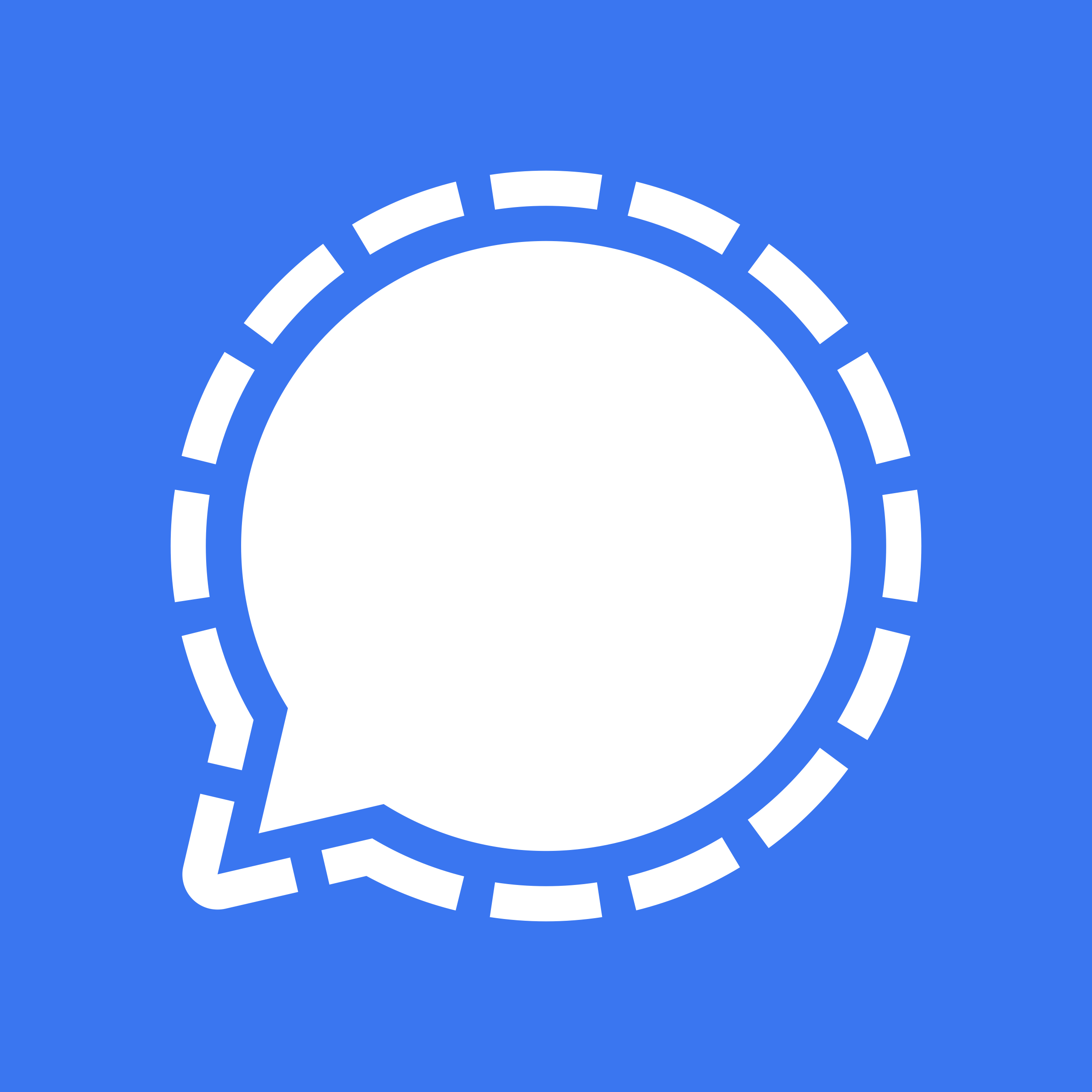 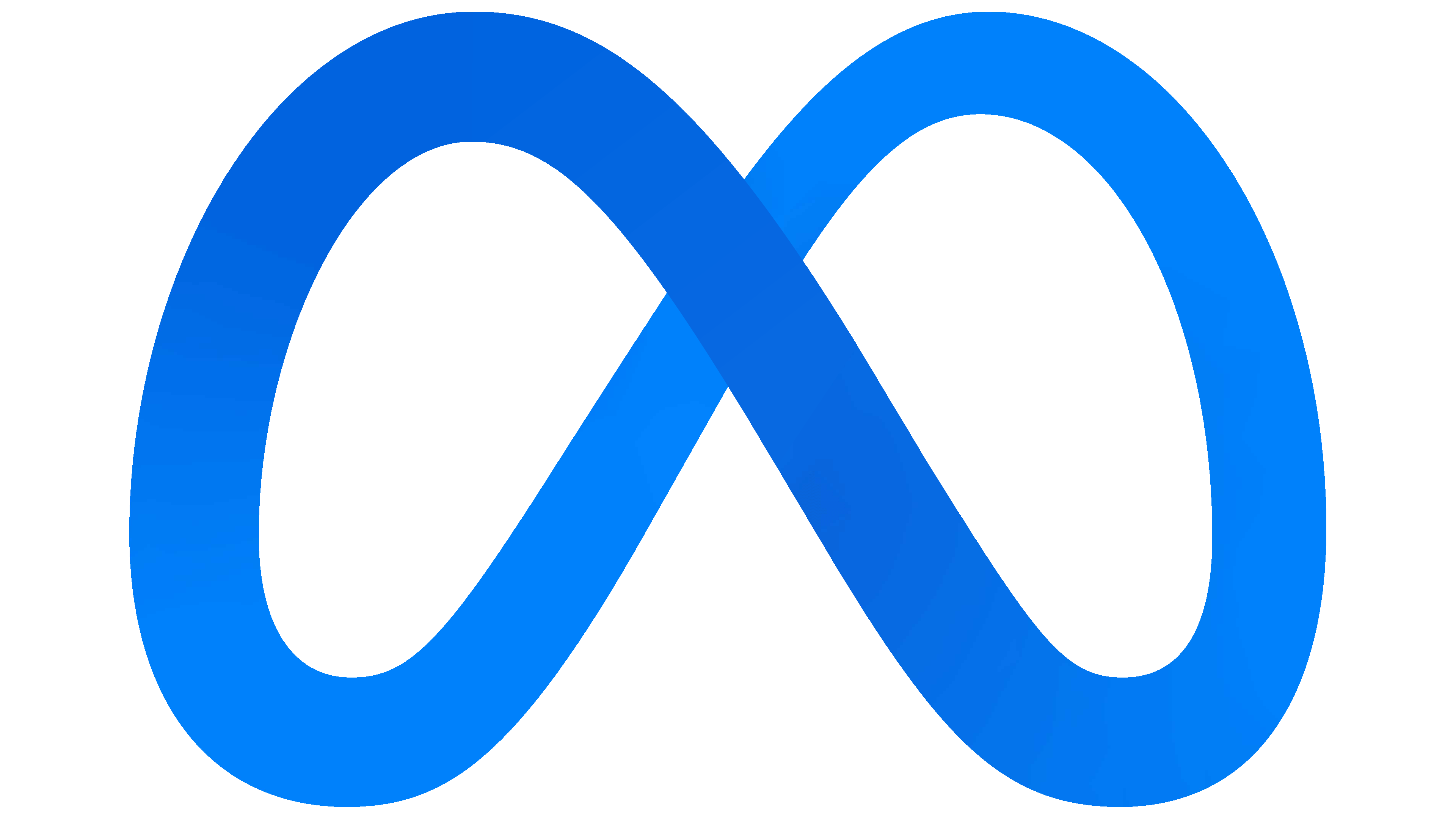 Private Advertising
Secret Key Recovery
Our goal: Enable anyone to automatically deploy distributed trust, even a single developer.
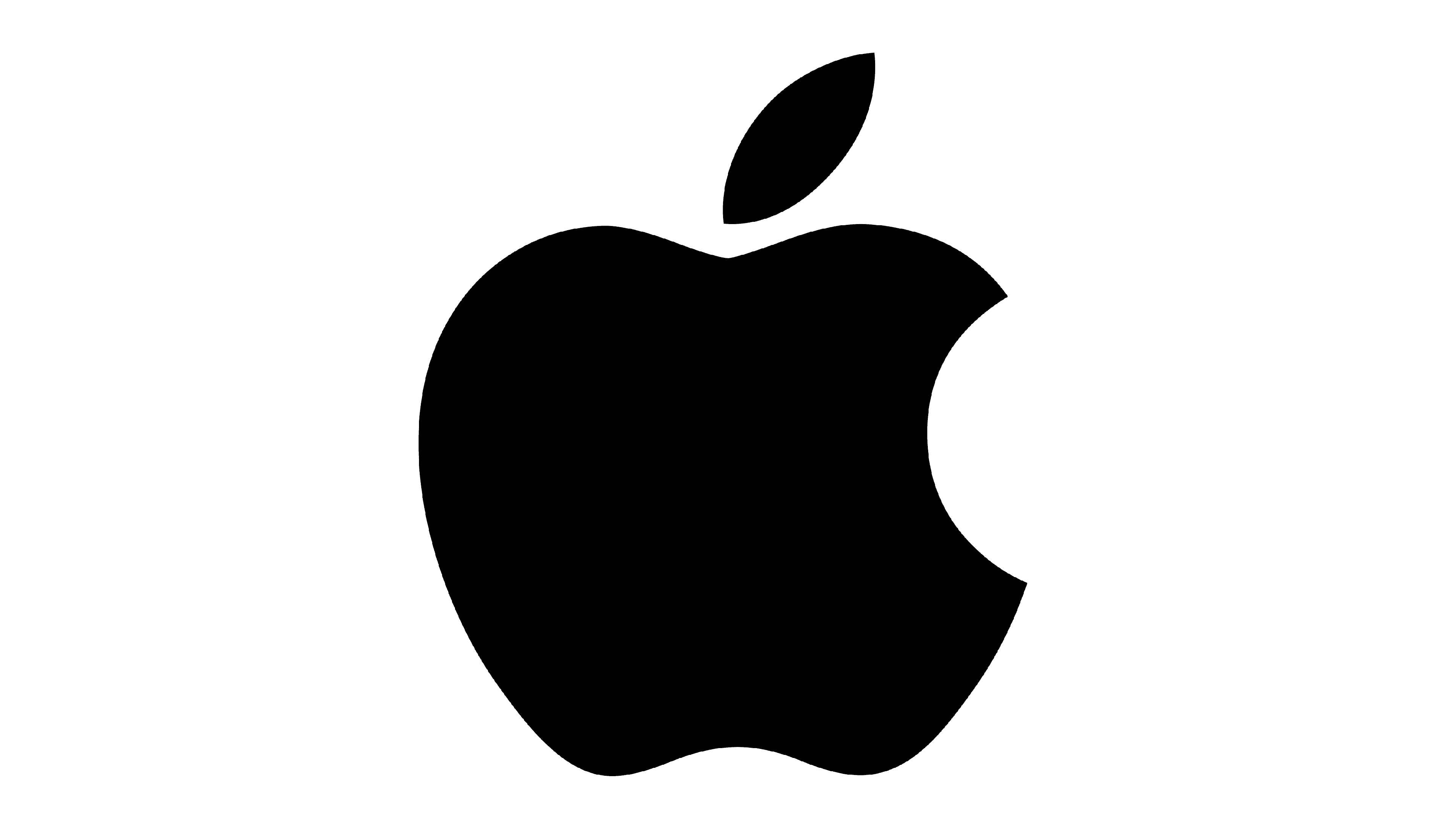 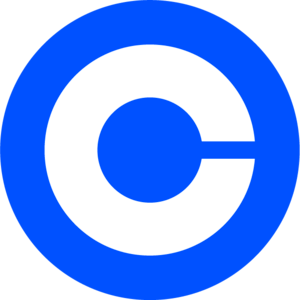 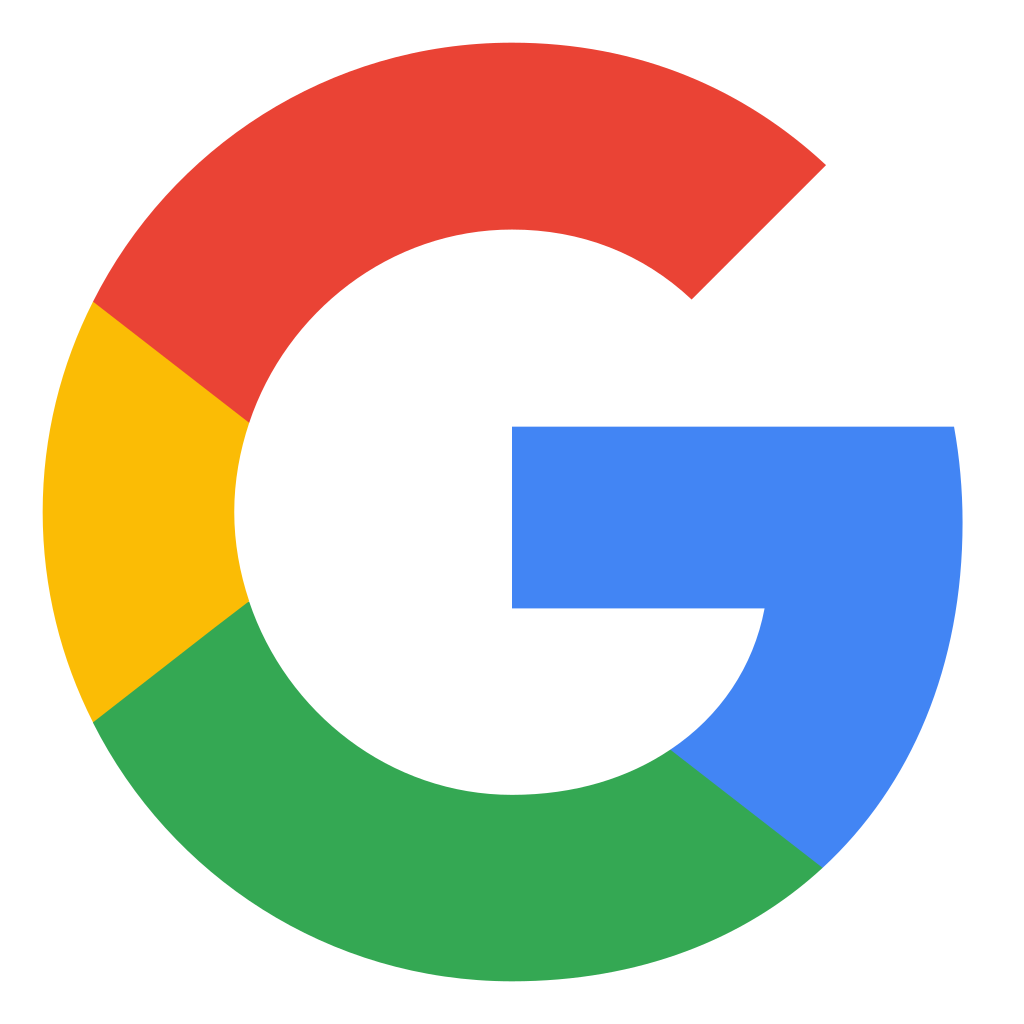 Digital Asset Custody
Private Analytics
13
A New Deployment Paradigm
Business Relationships
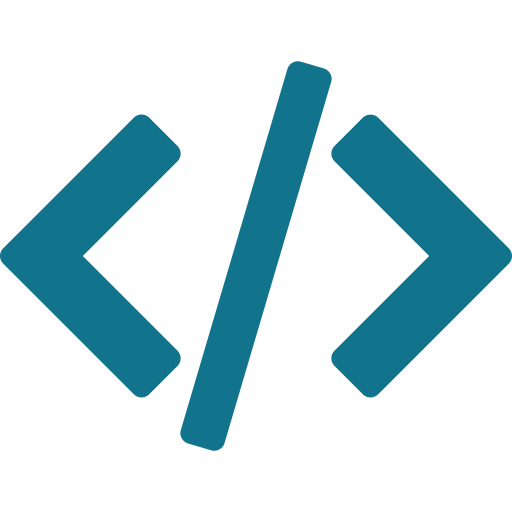 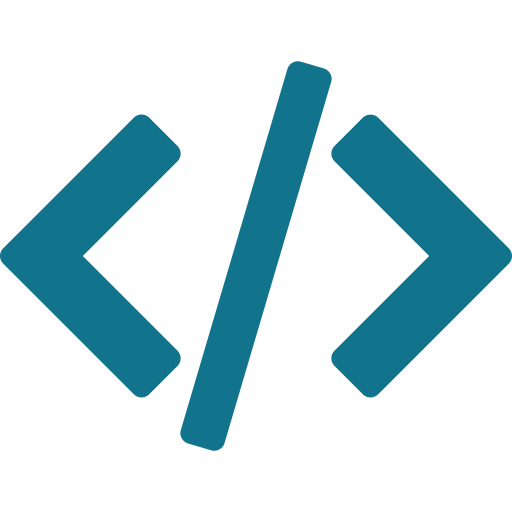 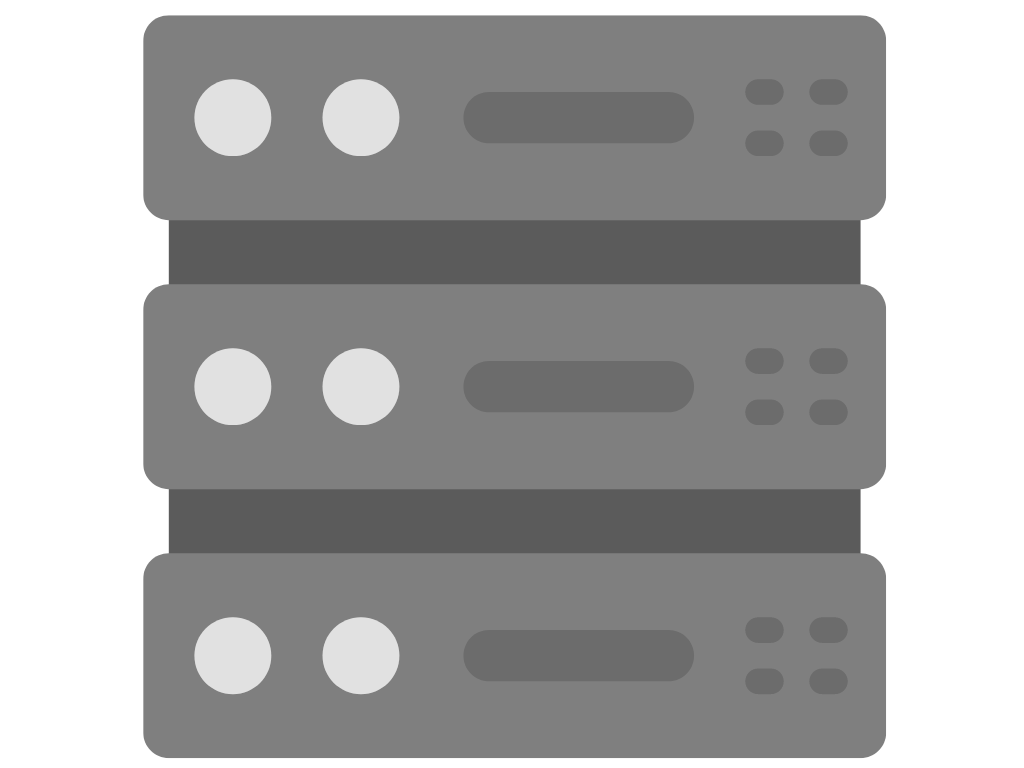 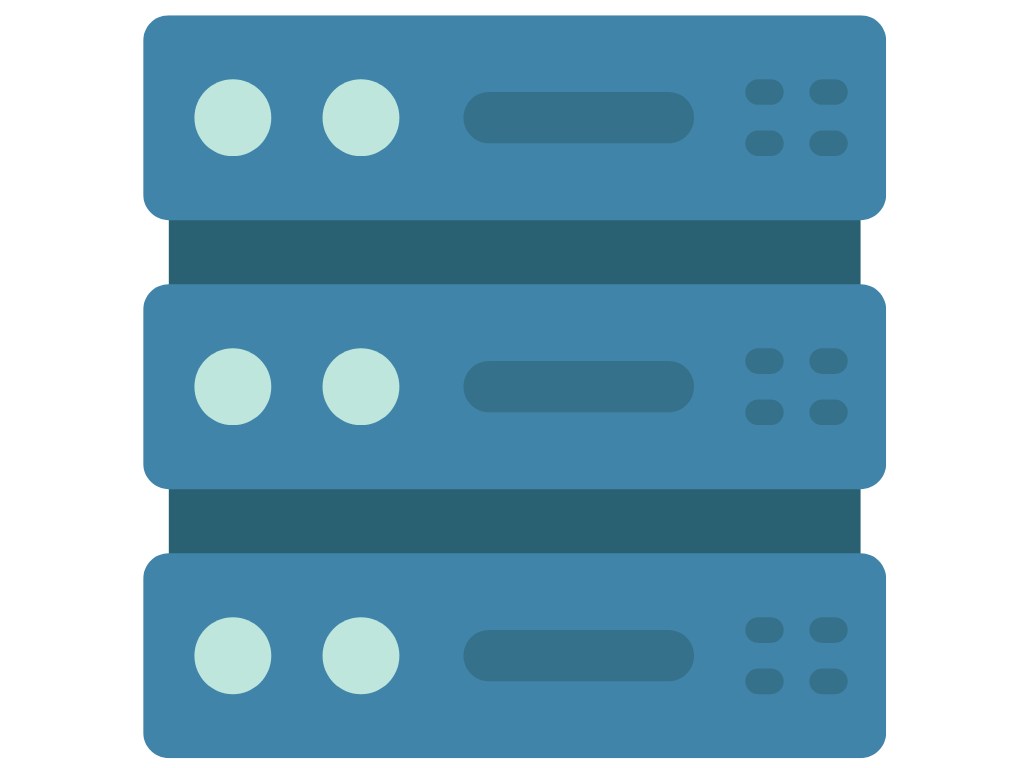 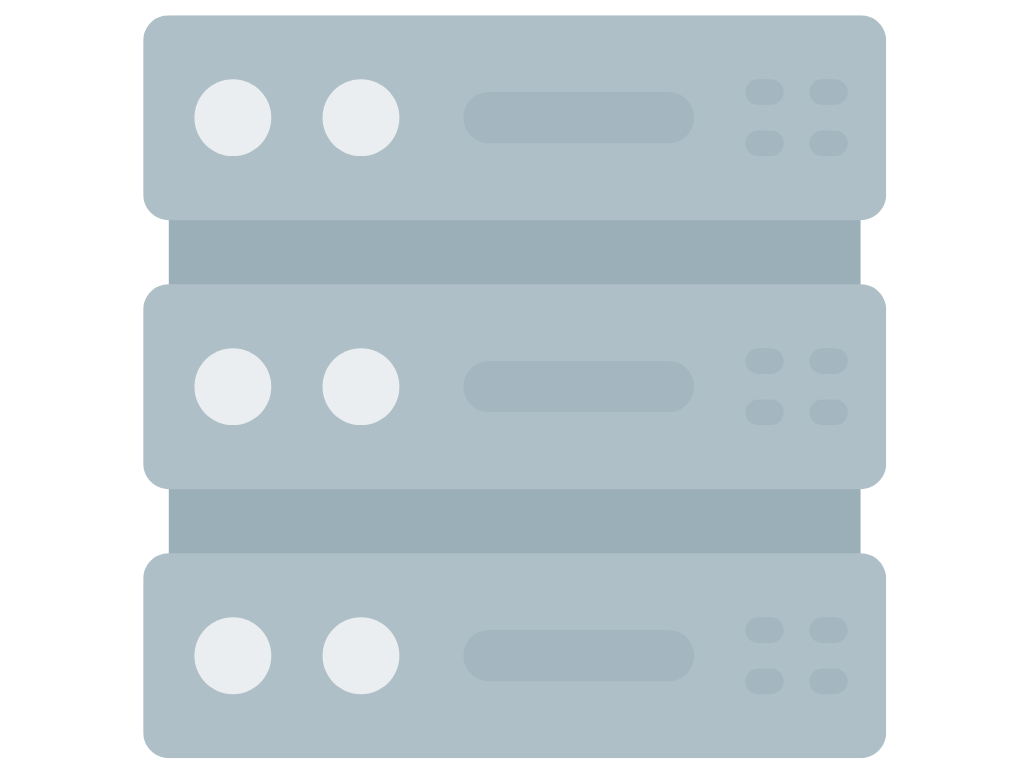 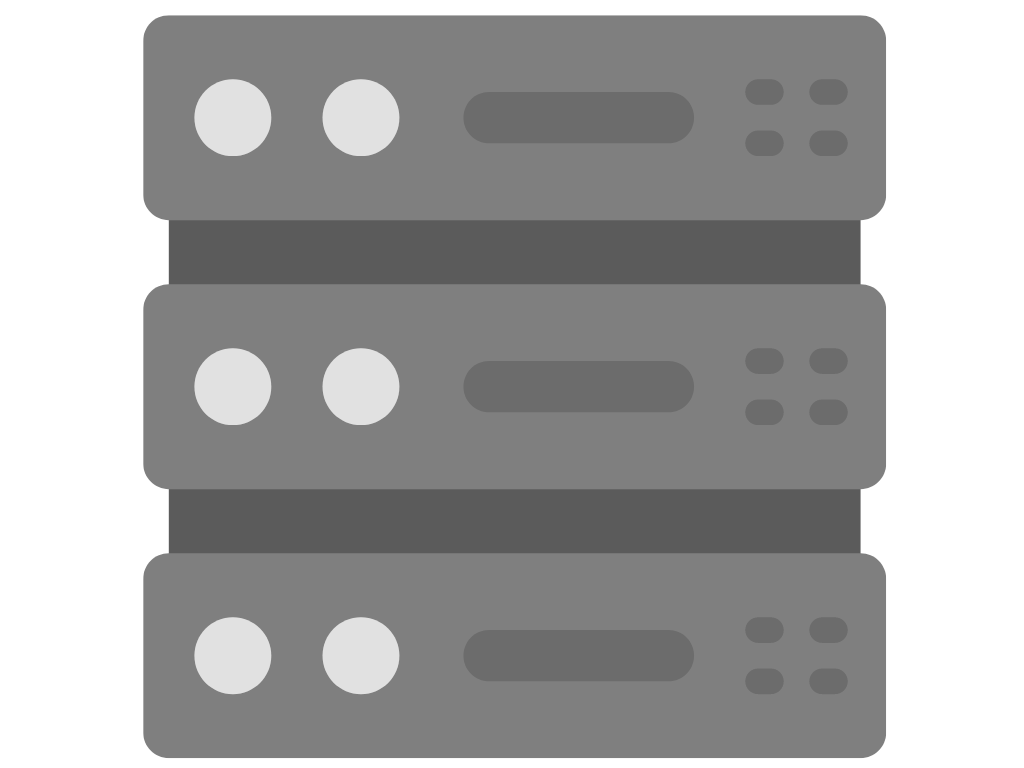 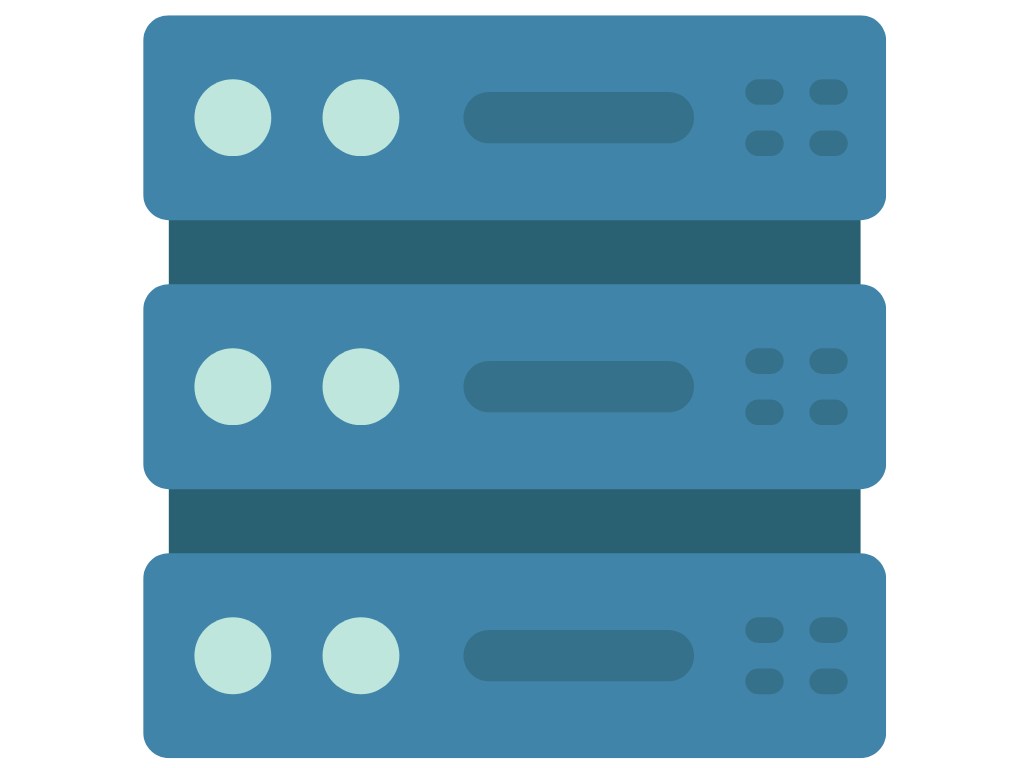 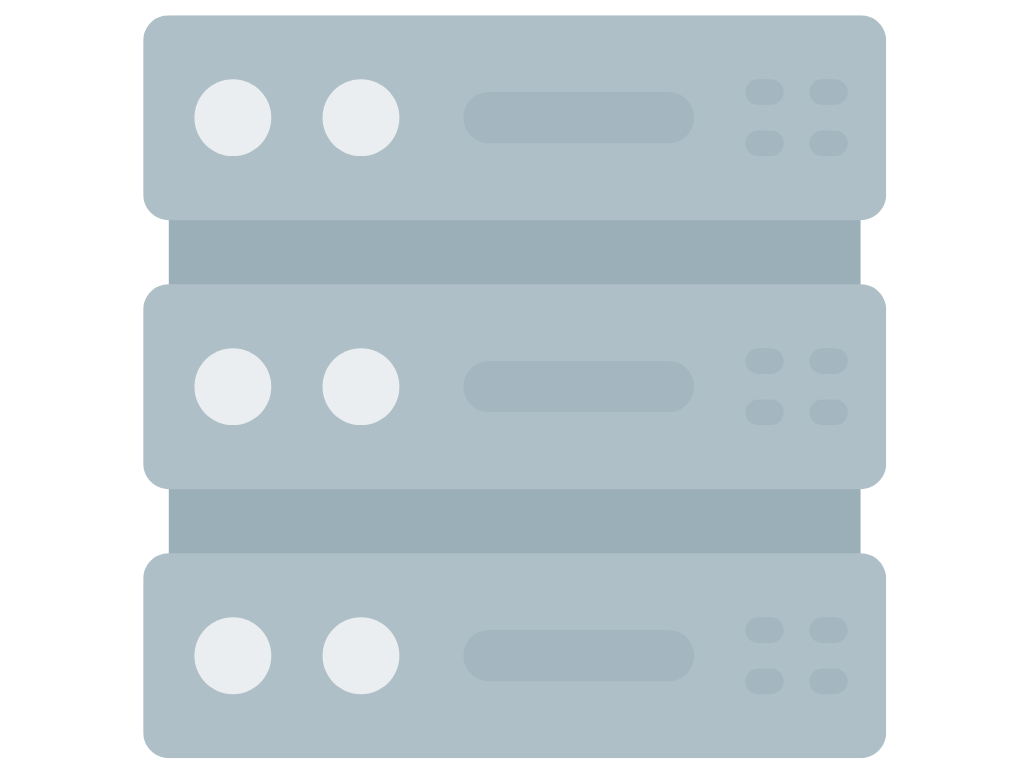 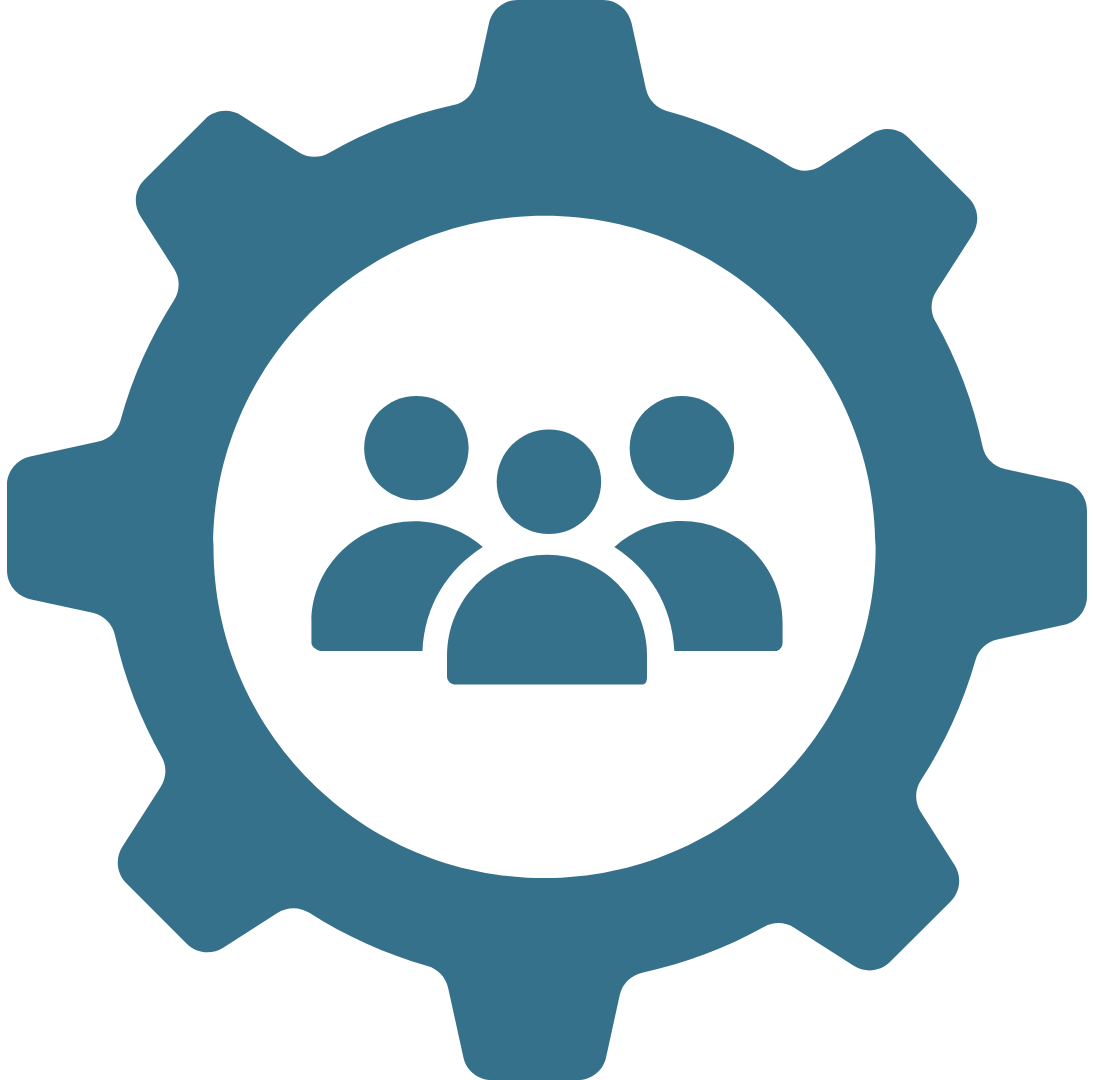 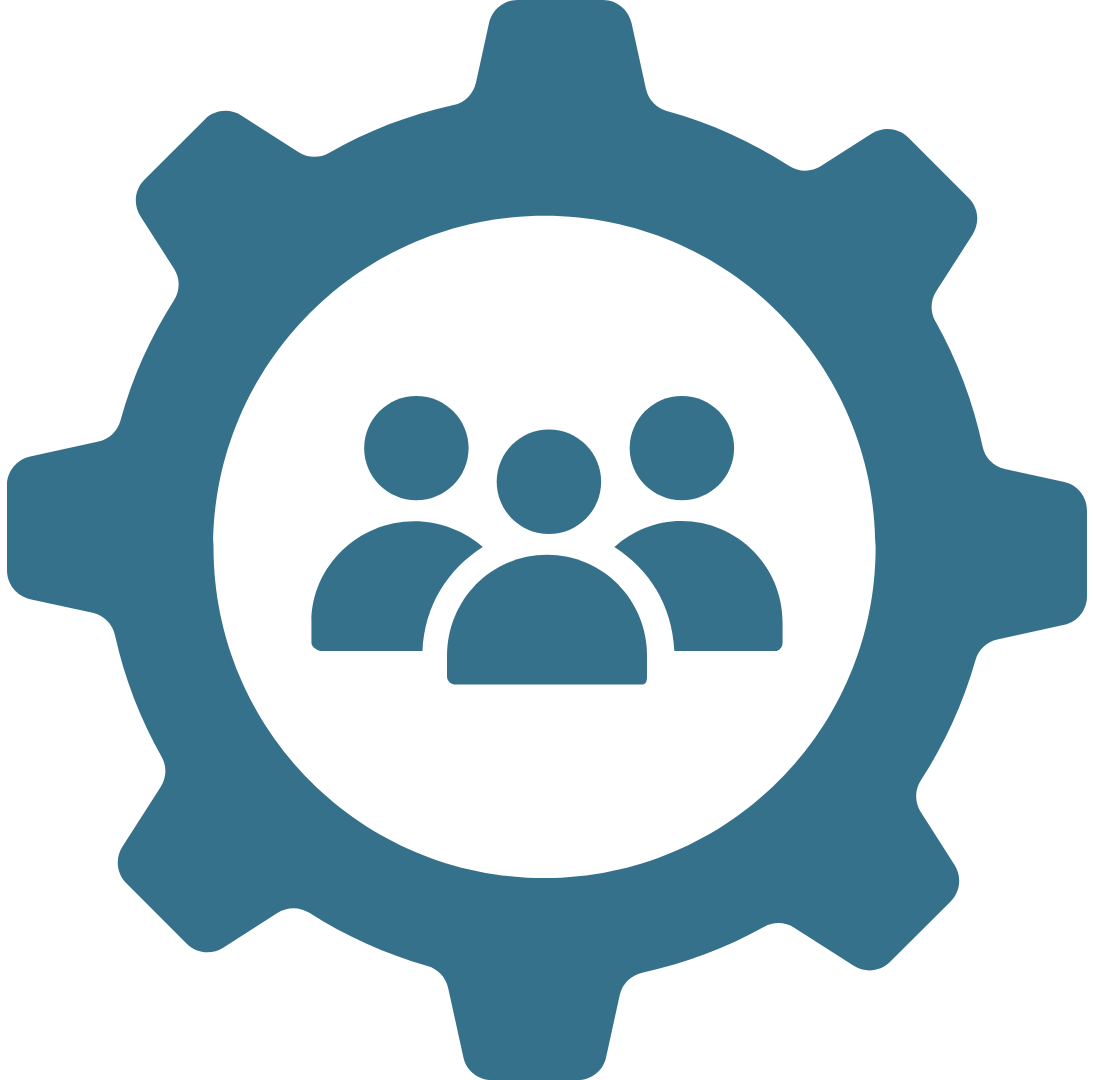 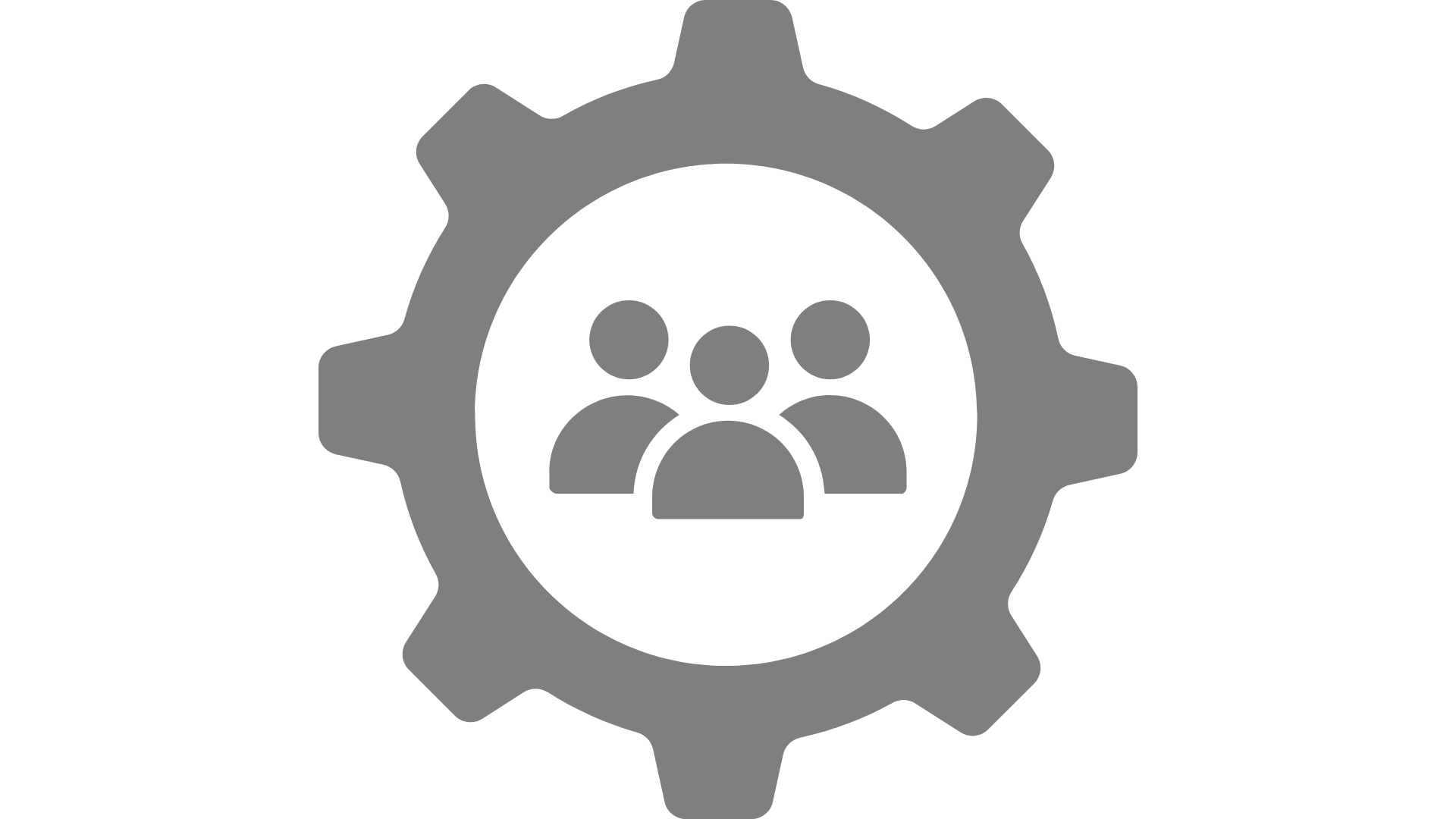 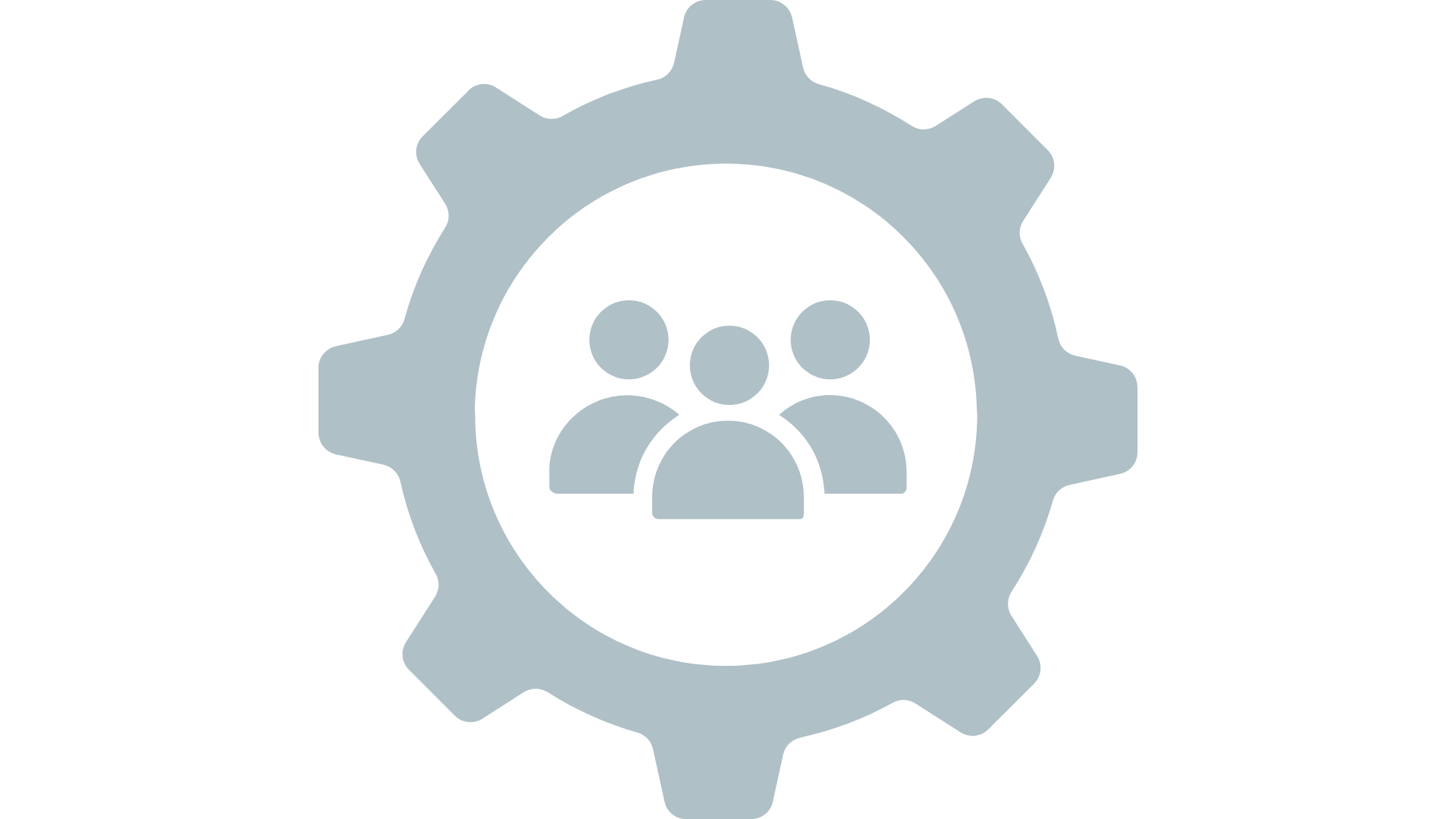 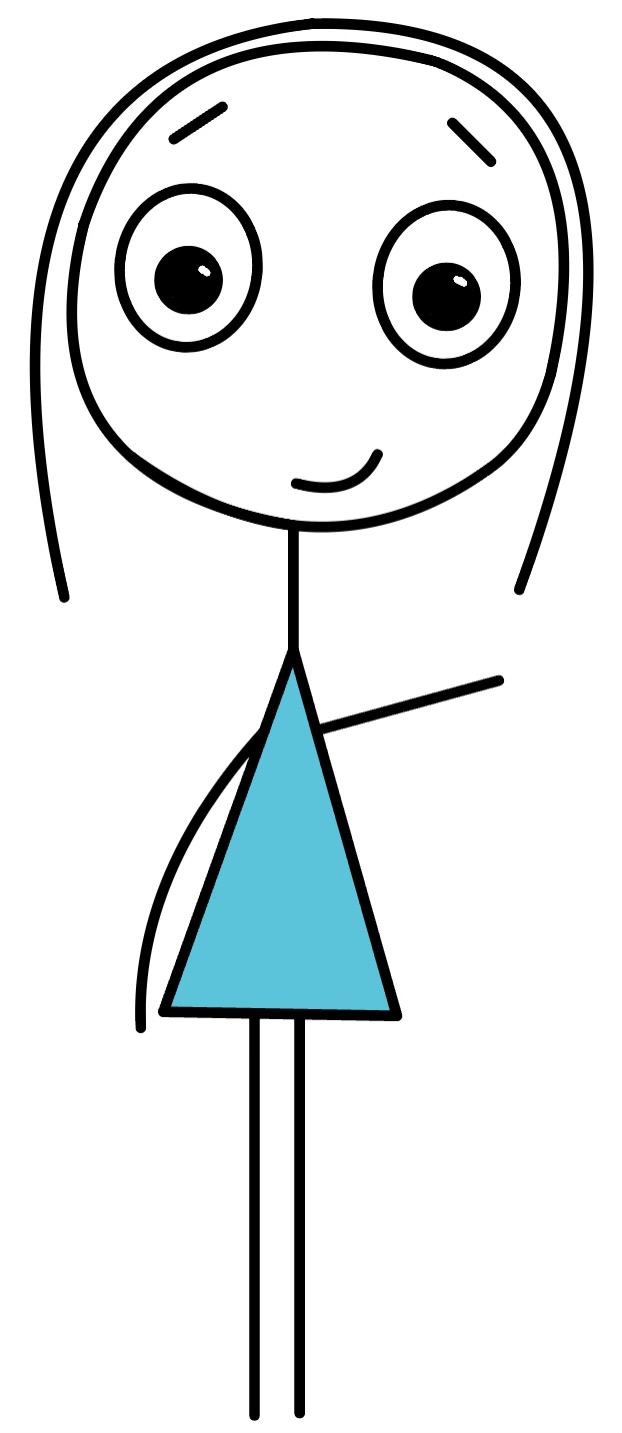 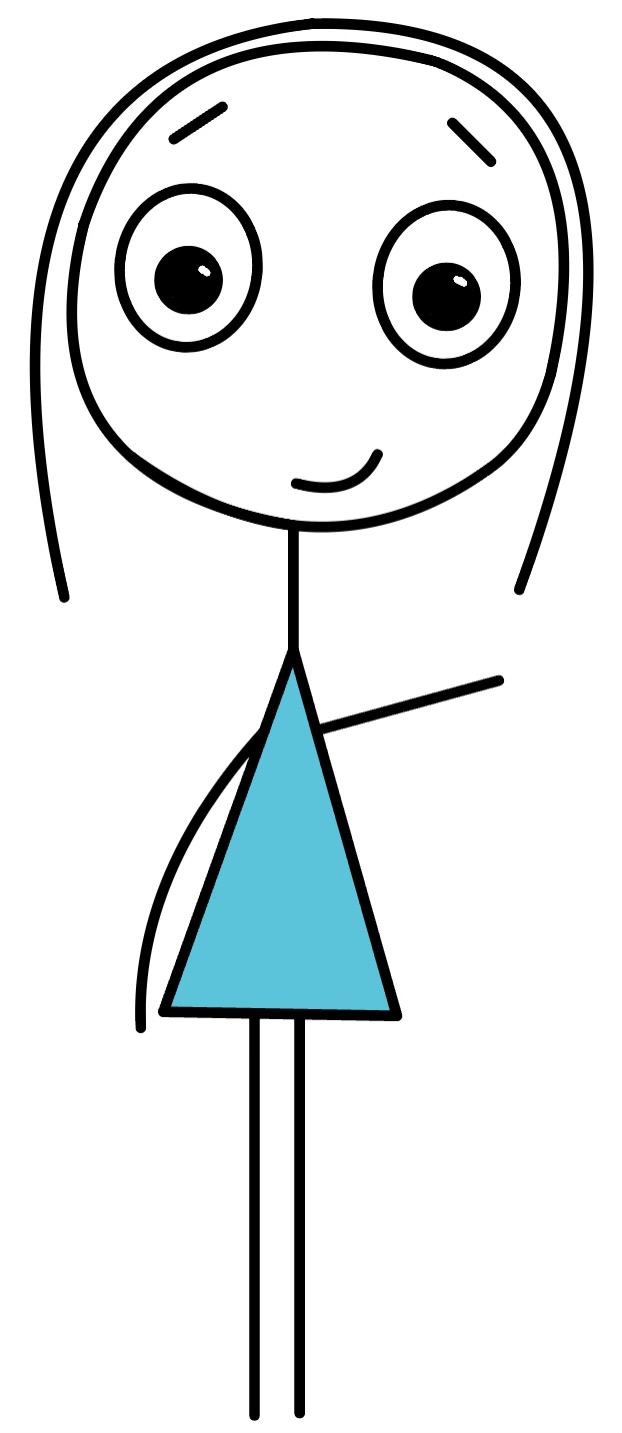 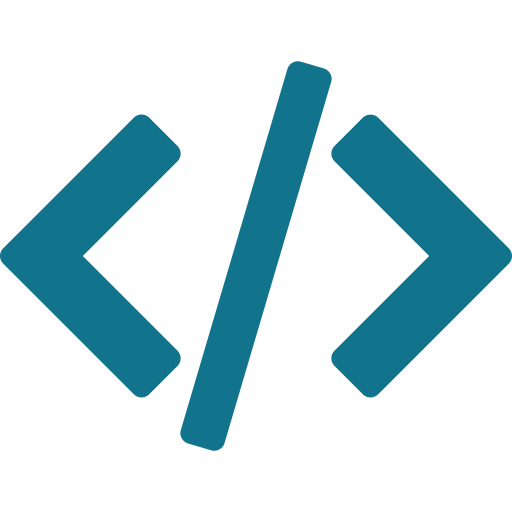 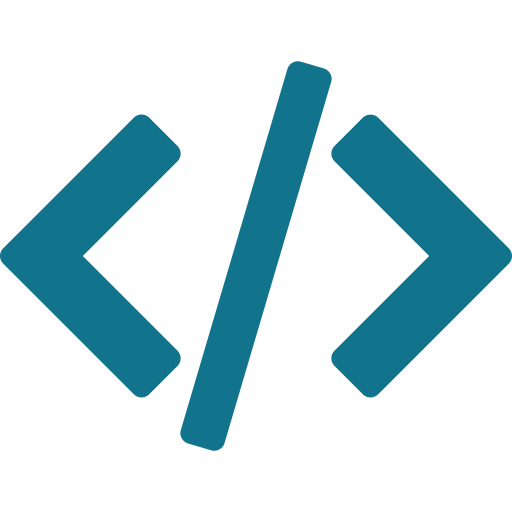 Automatic
Deployment
14
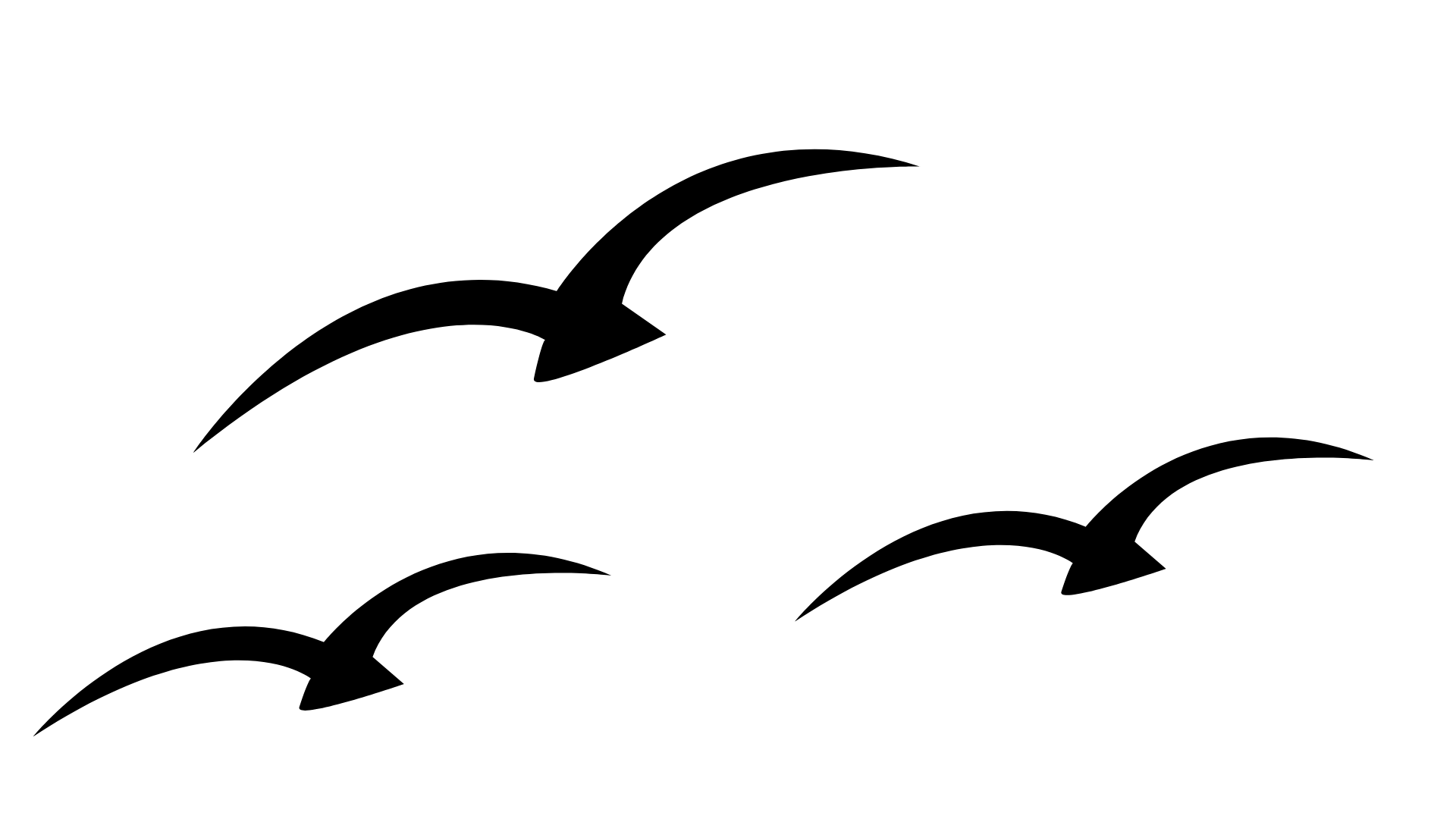 Flock
Deploying on-demand distributed trust through user-driven deployment, using cloud providers as trust domains.
Designing a practical e2e system to realize this vision.
Reversing the approach to deploying distributed trust.
2
1
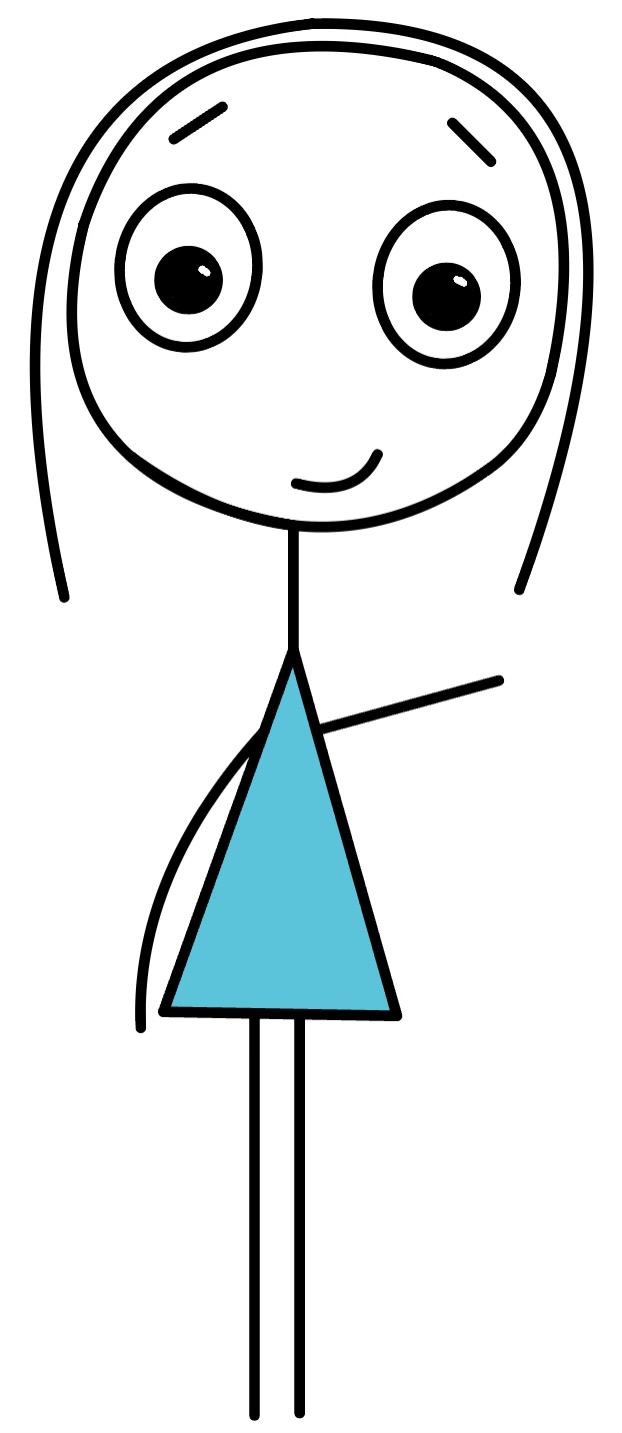 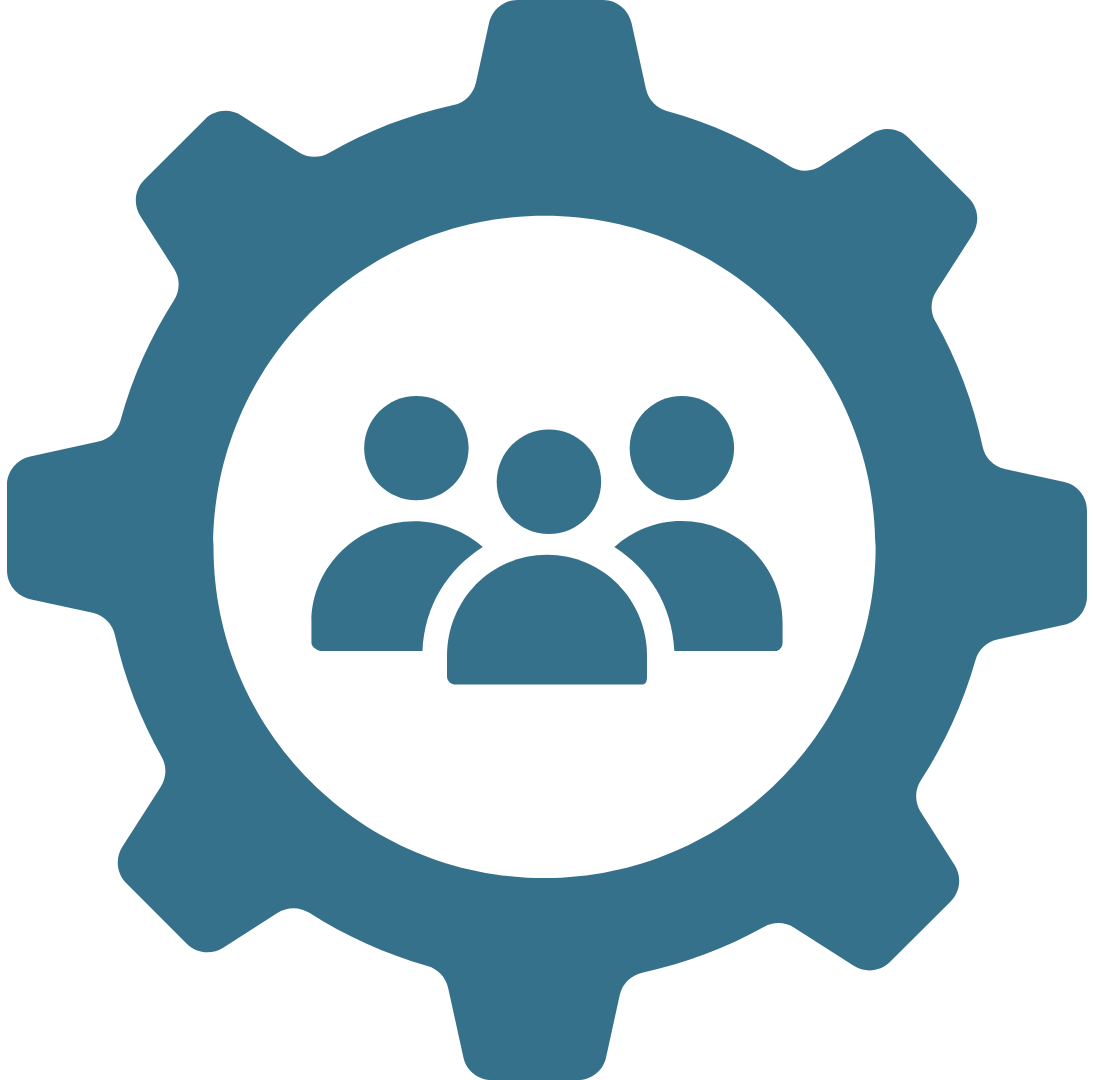 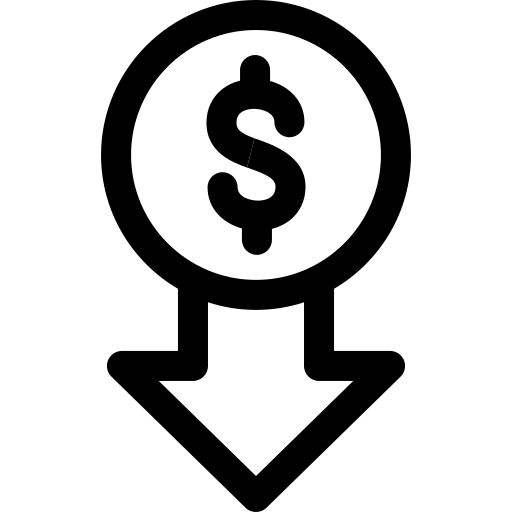 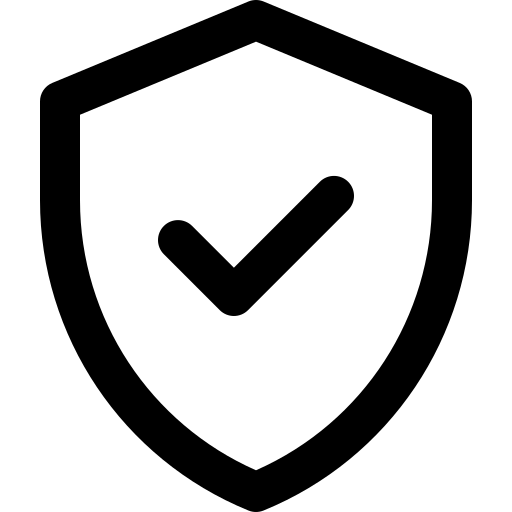 +
15
Applications
Secret Recovery
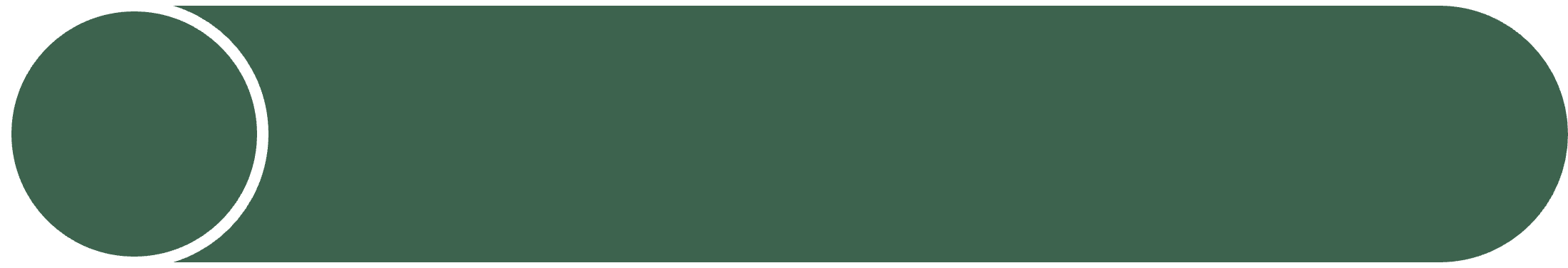 Secret Key Recovery
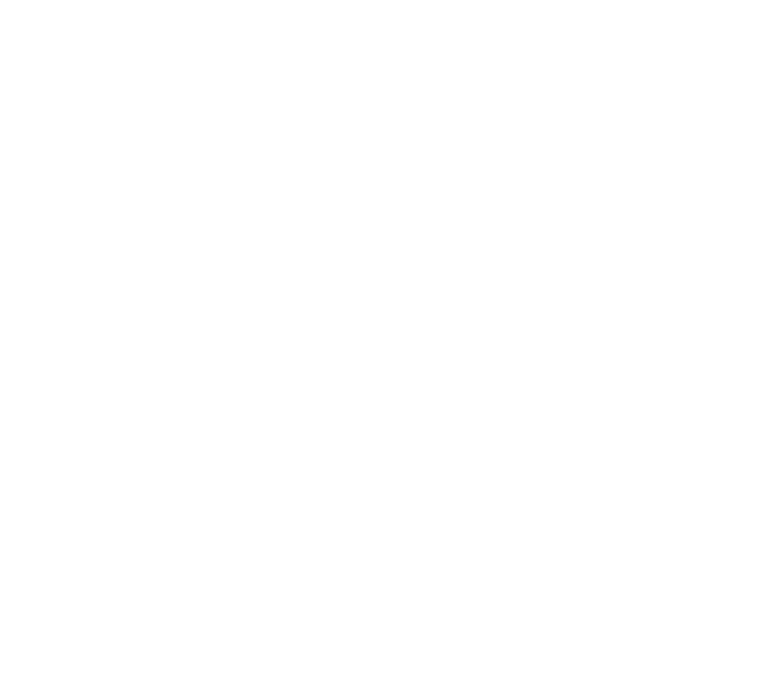 Signature Generation
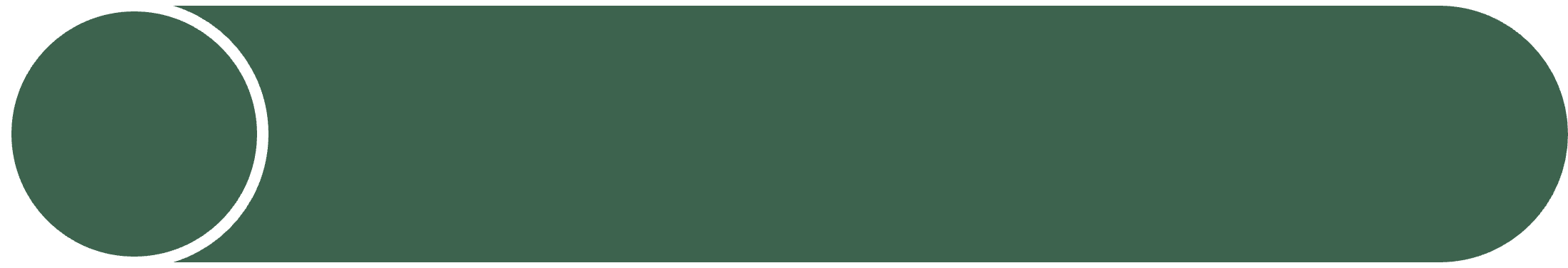 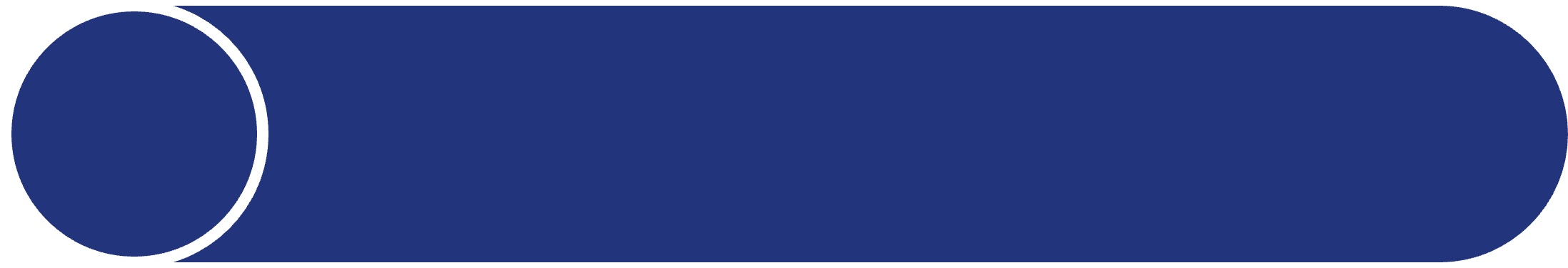 Password Manager
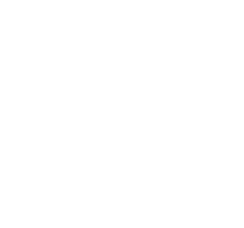 Crypto Custody
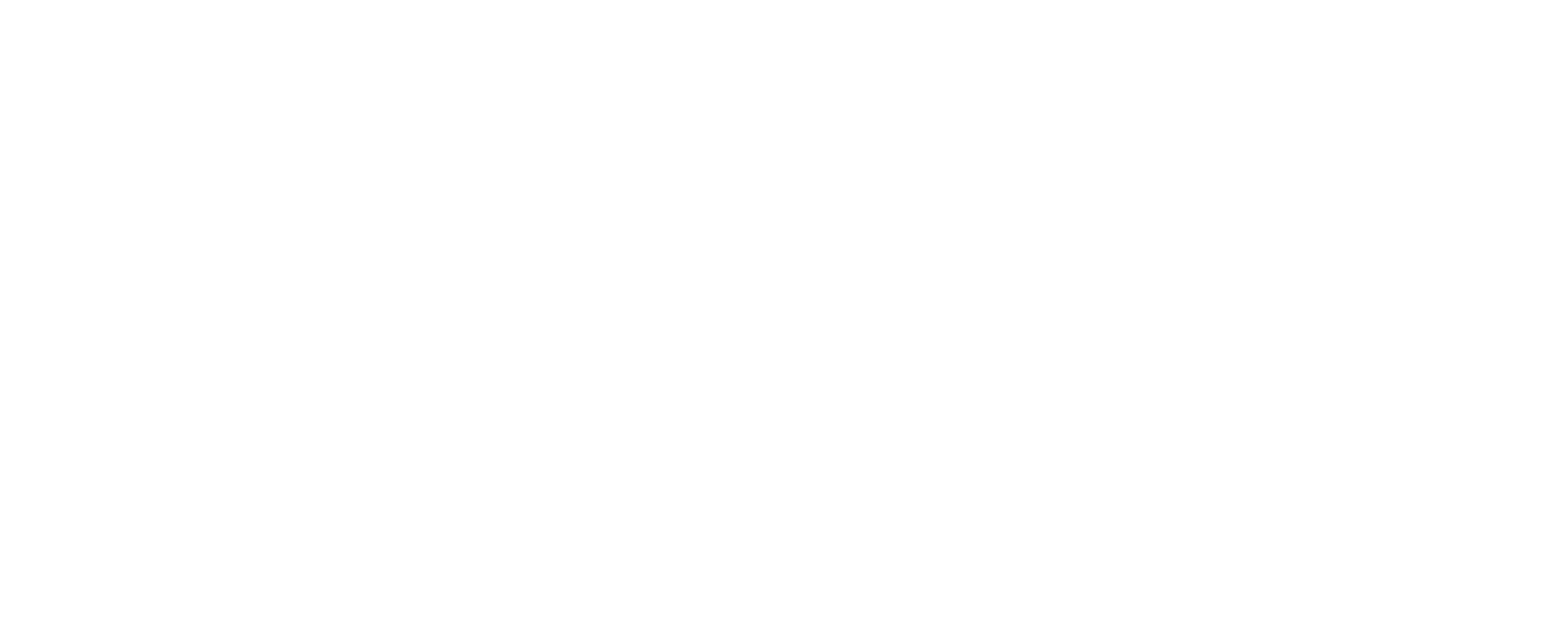 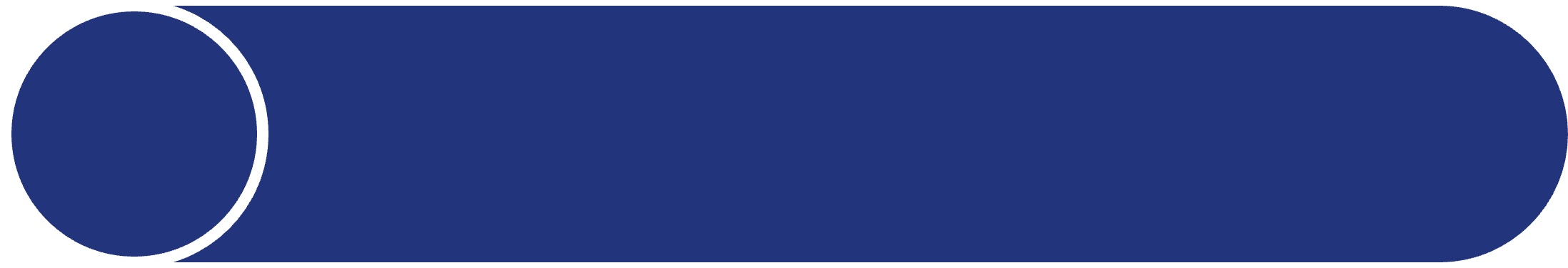 Code Signing
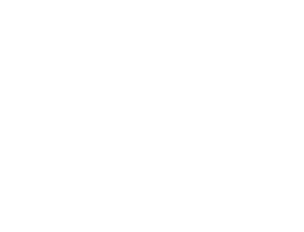 PIR
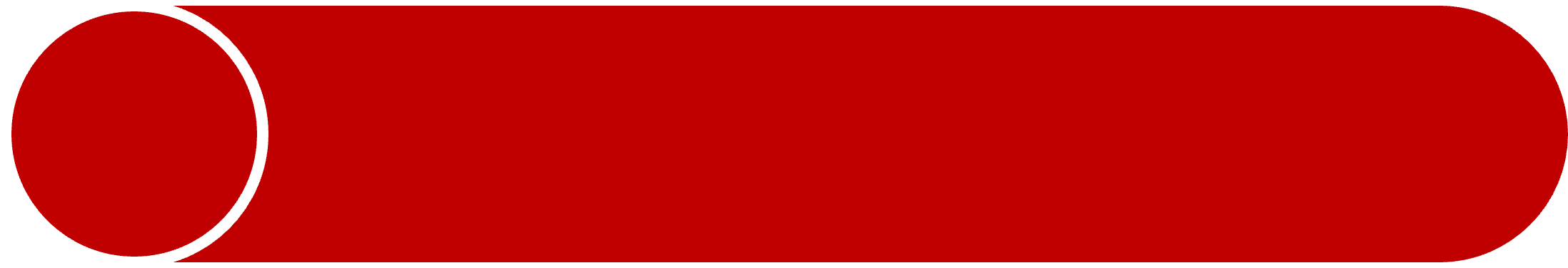 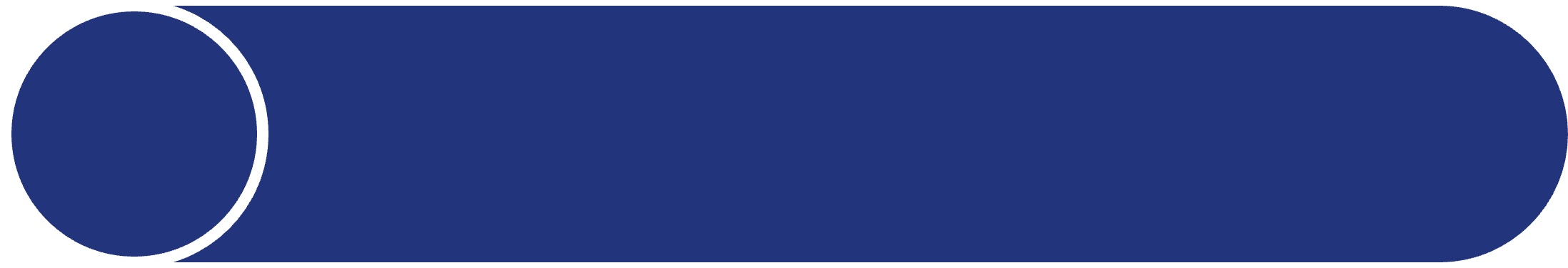 Certificate Authority
Private Queries
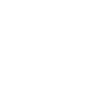 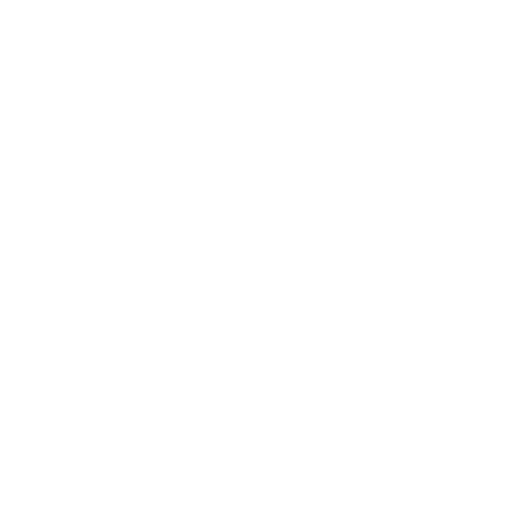 Decryption
Data Freshness
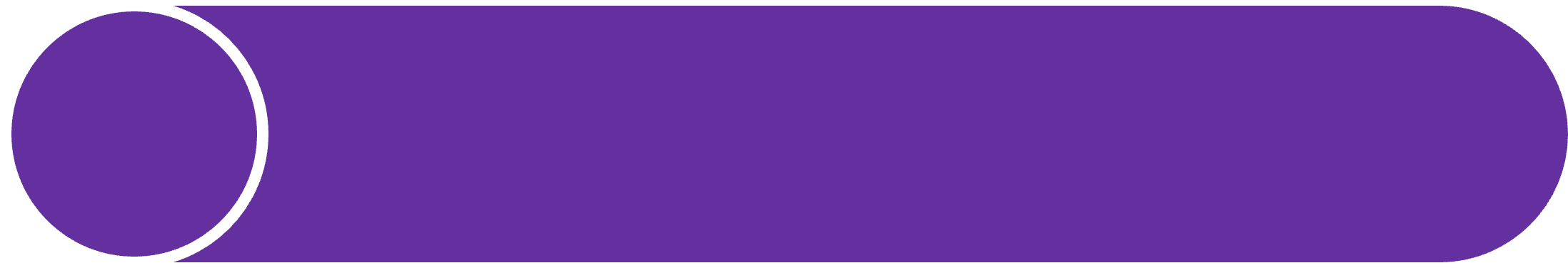 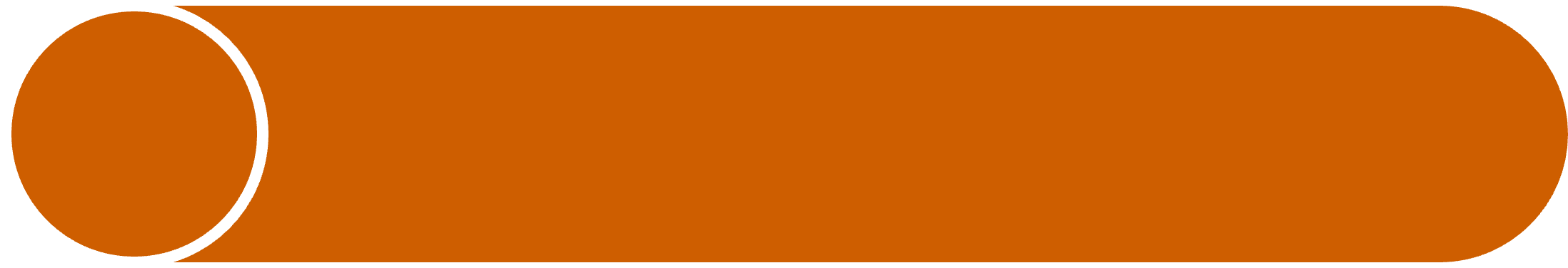 Rollback Protection
Secure Data Sharing
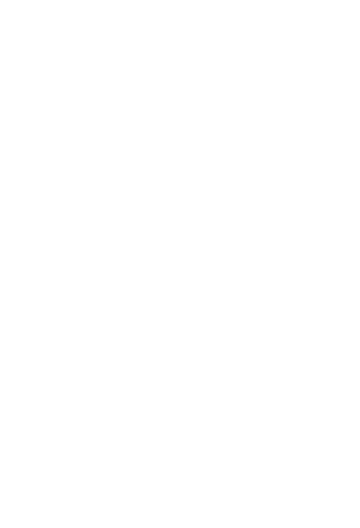 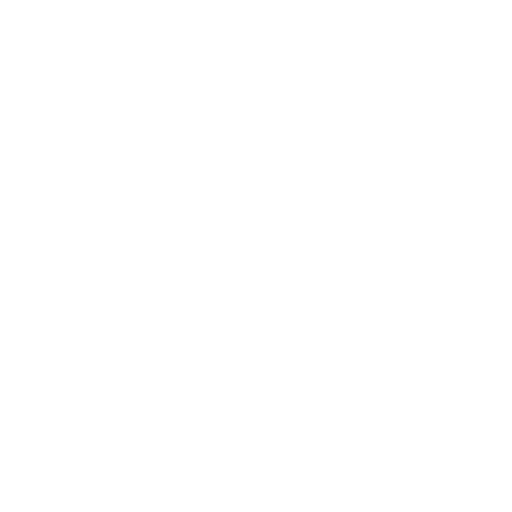 16
Threat Model
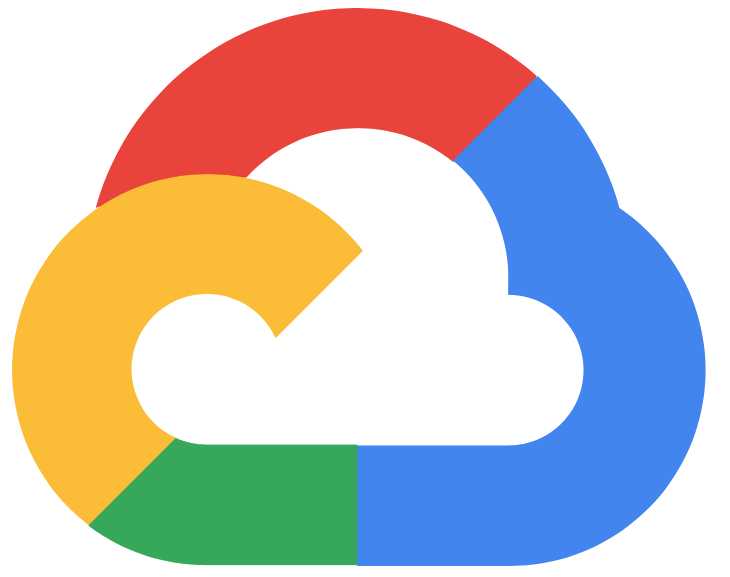 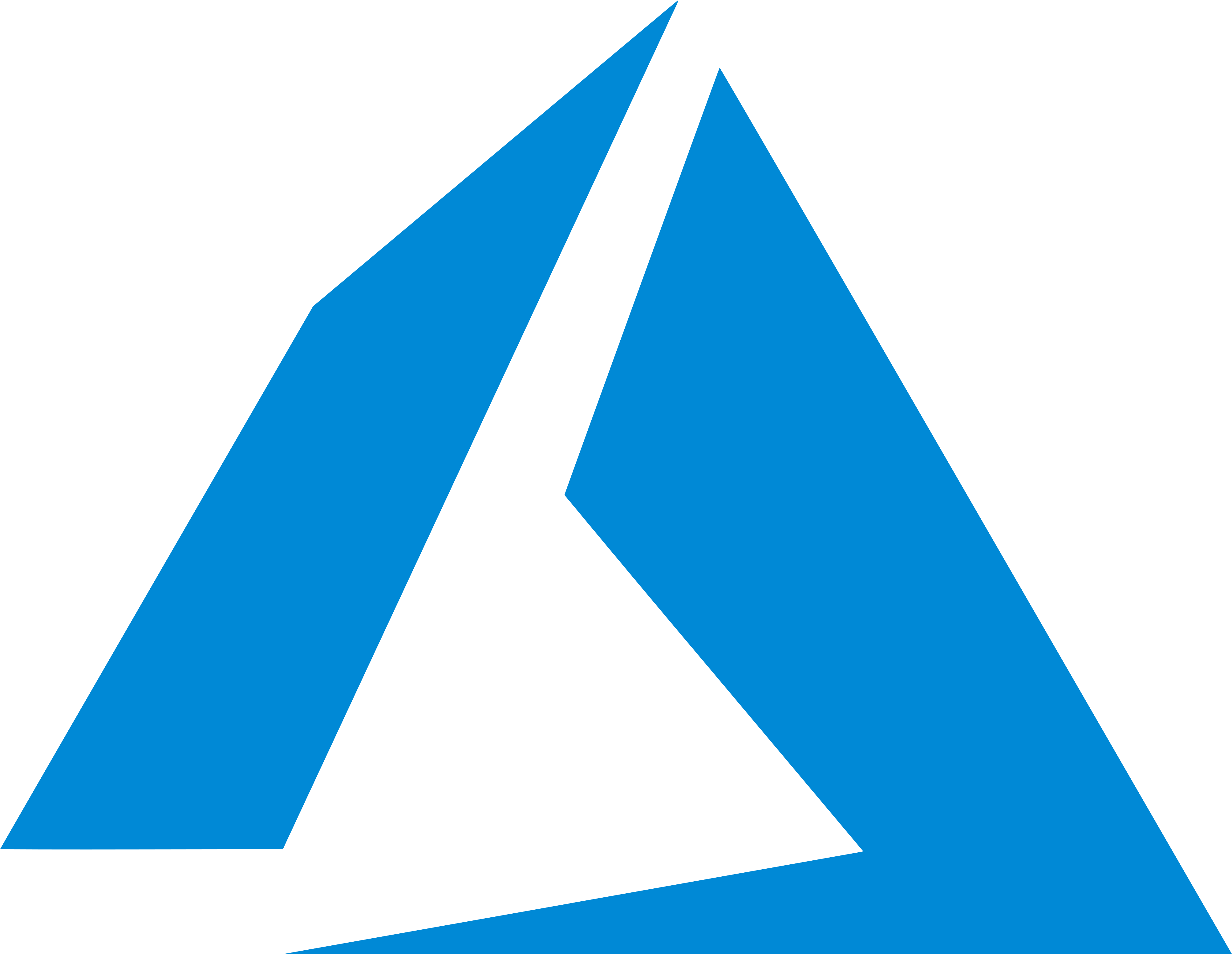 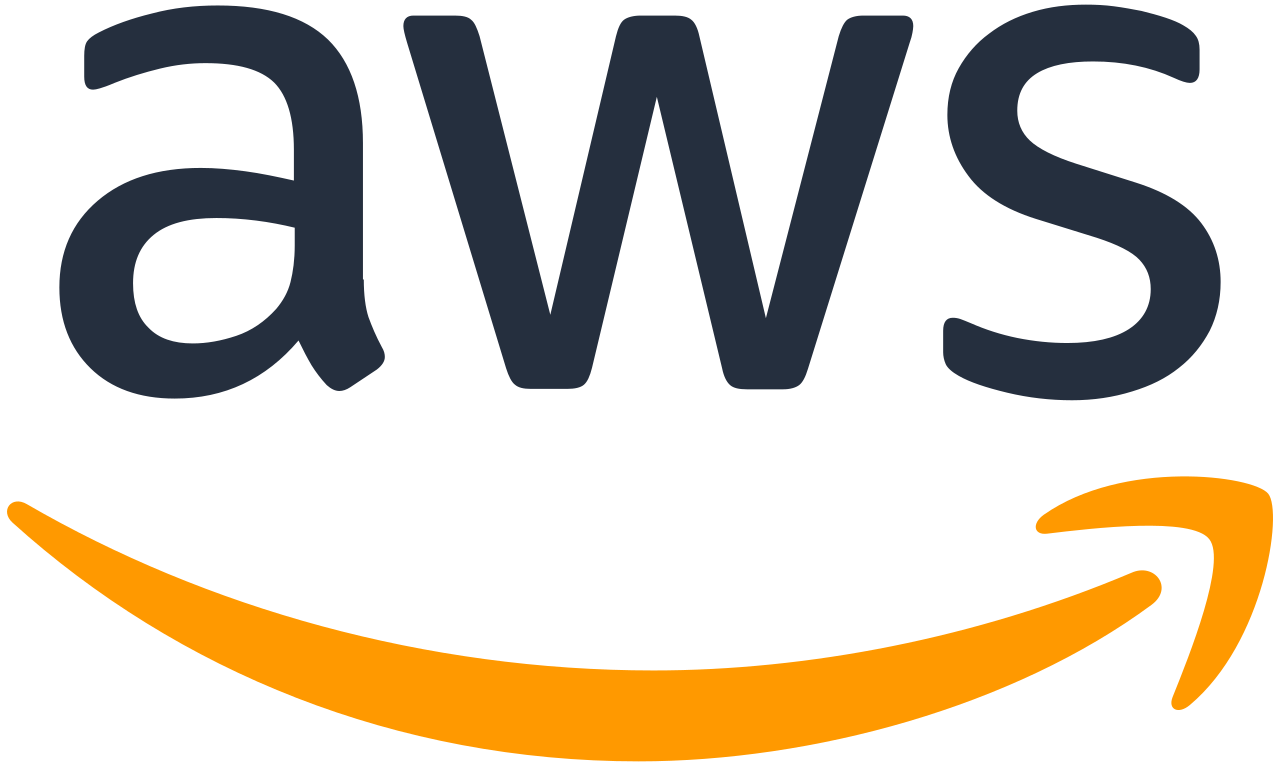 At least one cloud server is uncompromised.
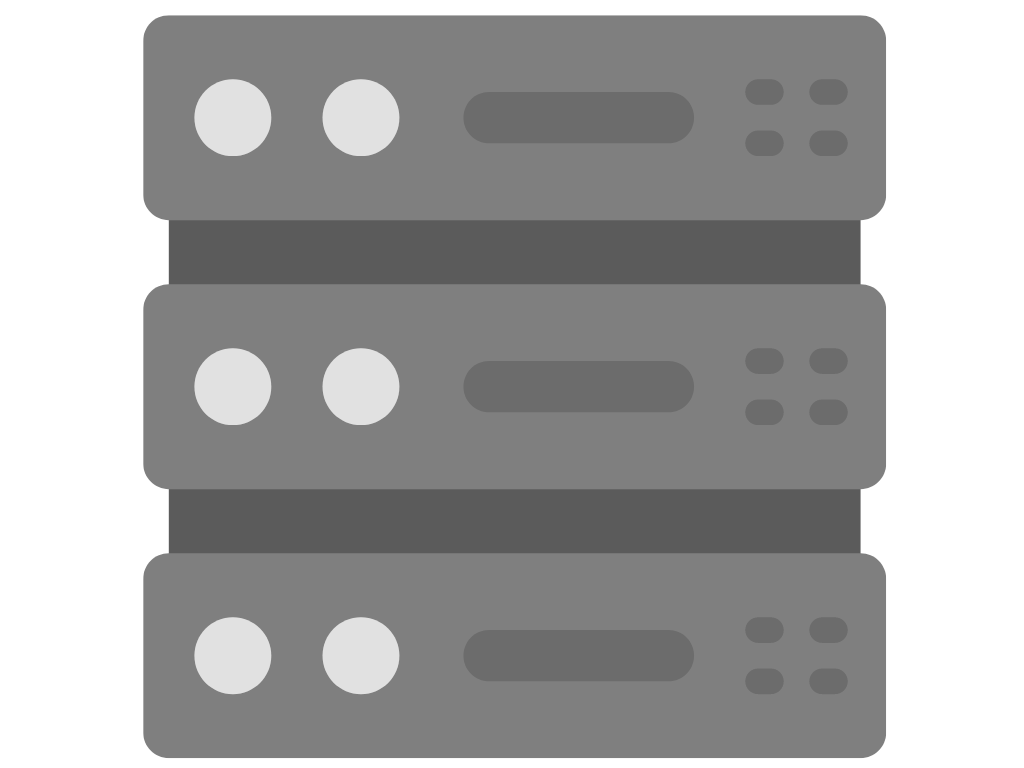 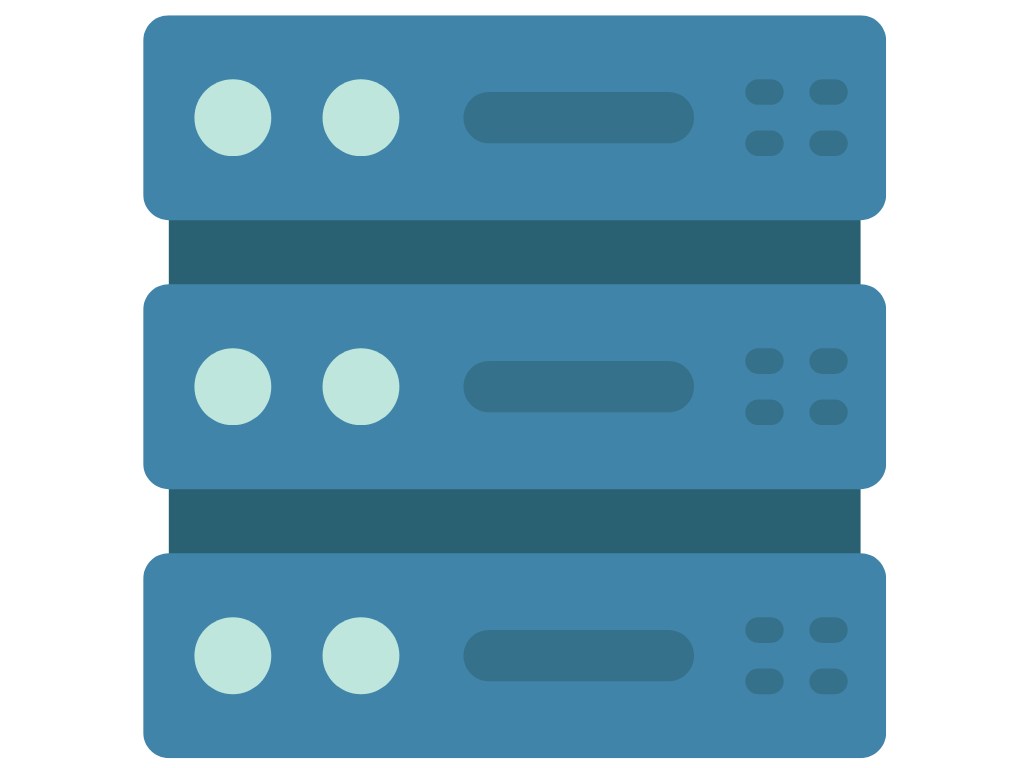 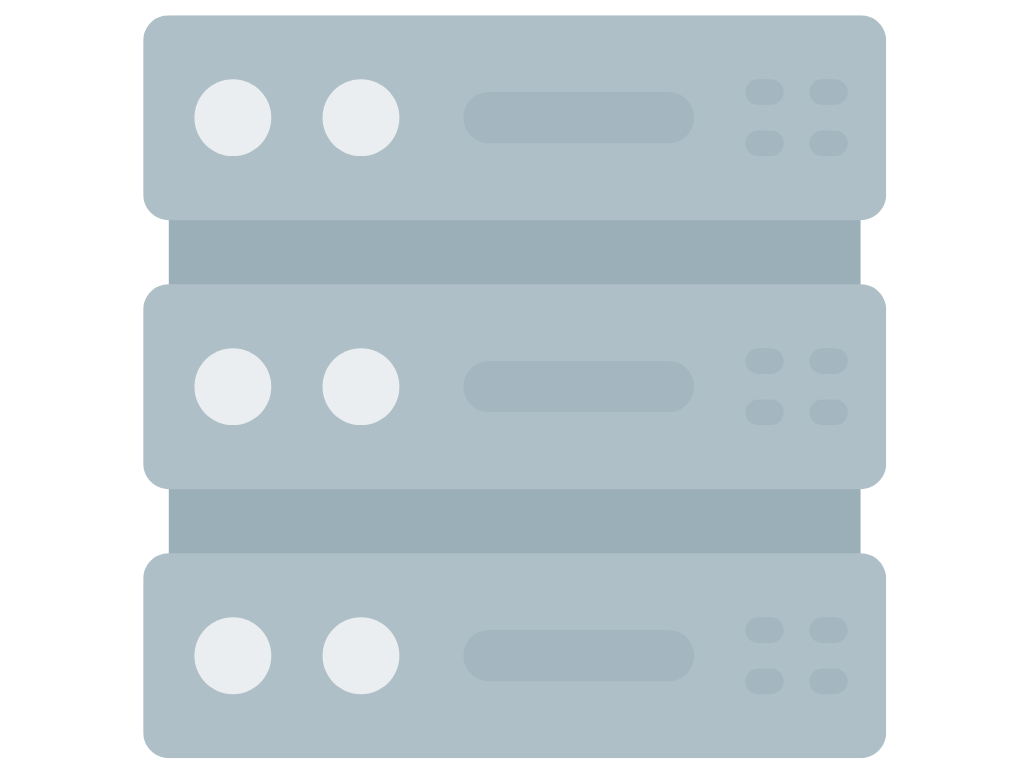 Malicious security if app is malicious-secure.
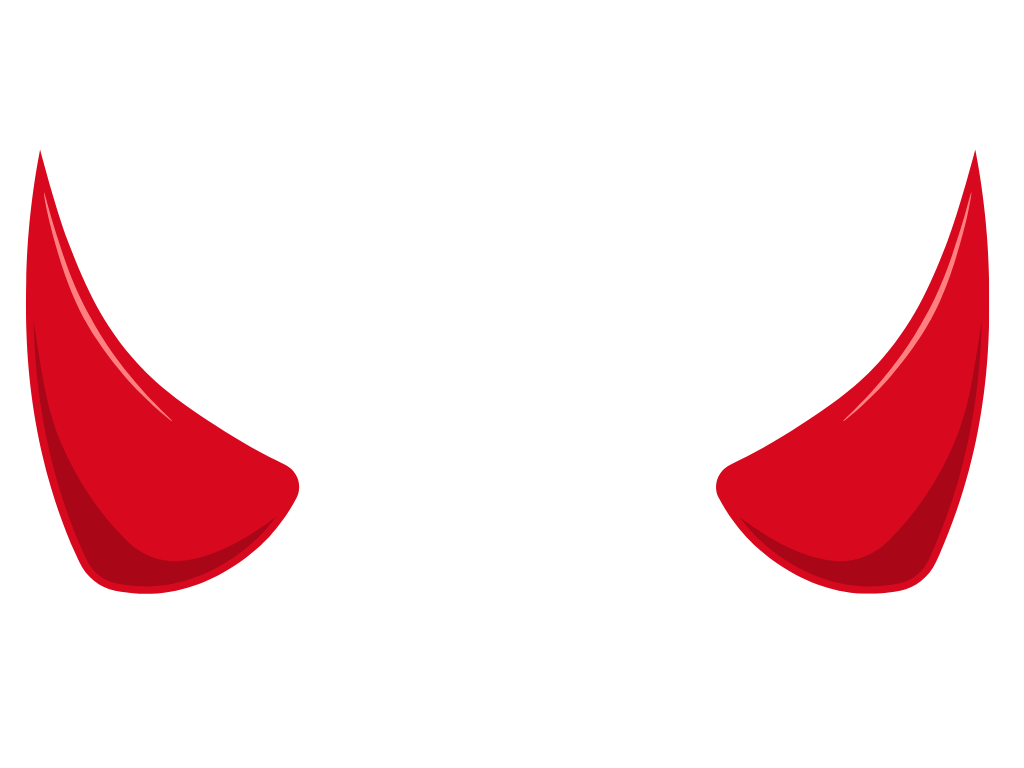 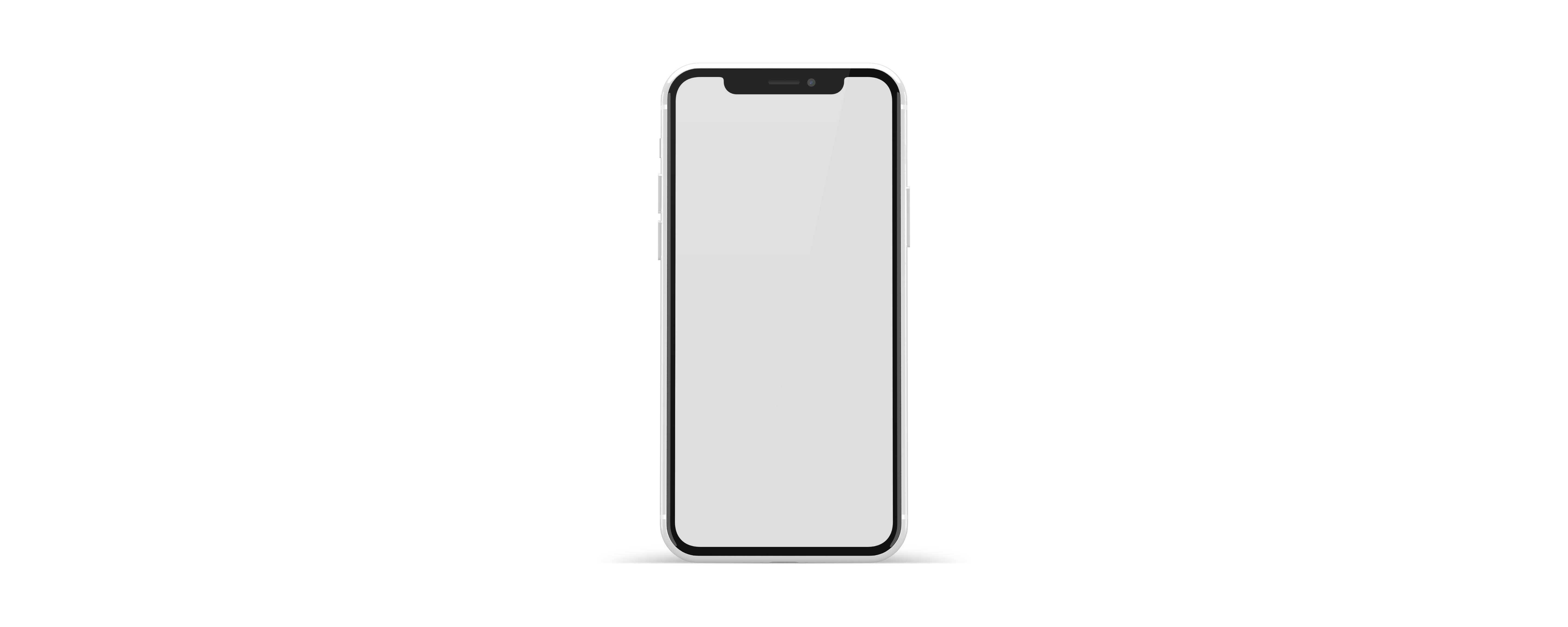 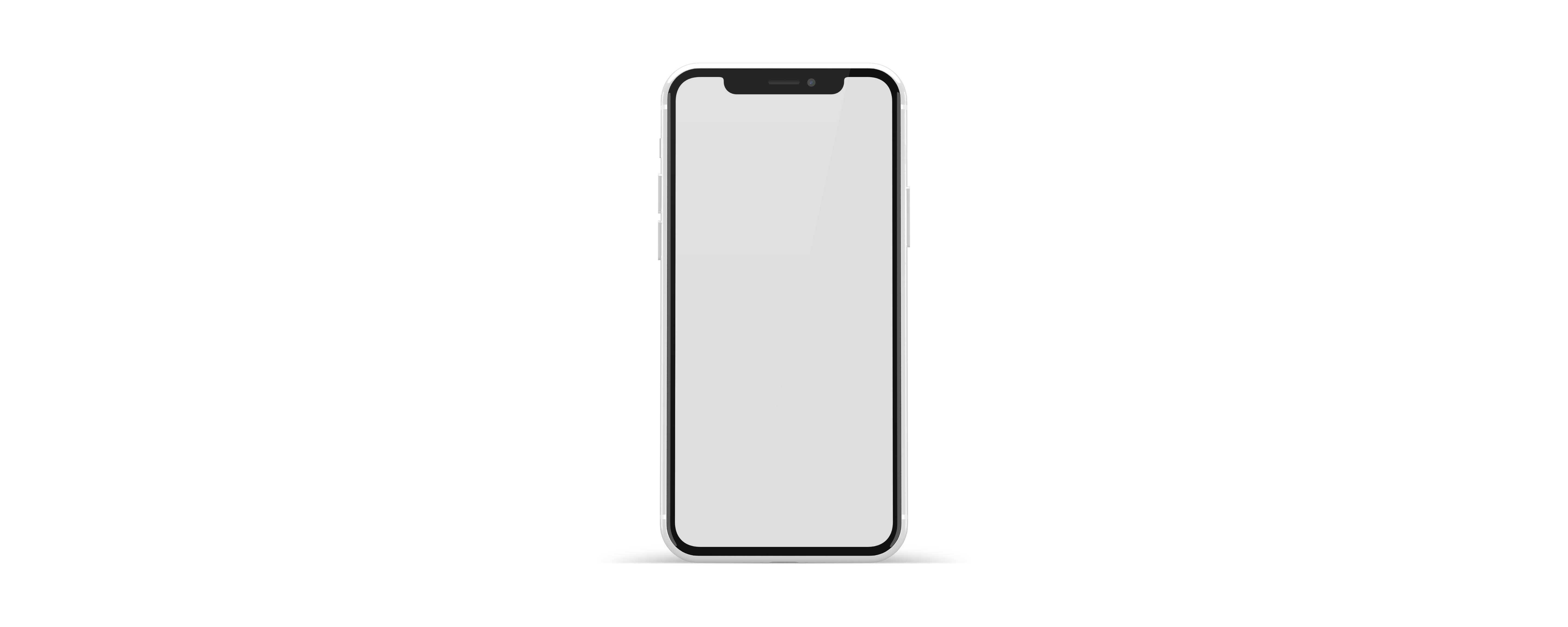 Compromised clients cannot affect un-compromised clients.
Code is open-sourced and community-scrutinized.
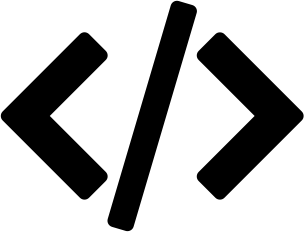 17
Distributing Trust Among the Clouds
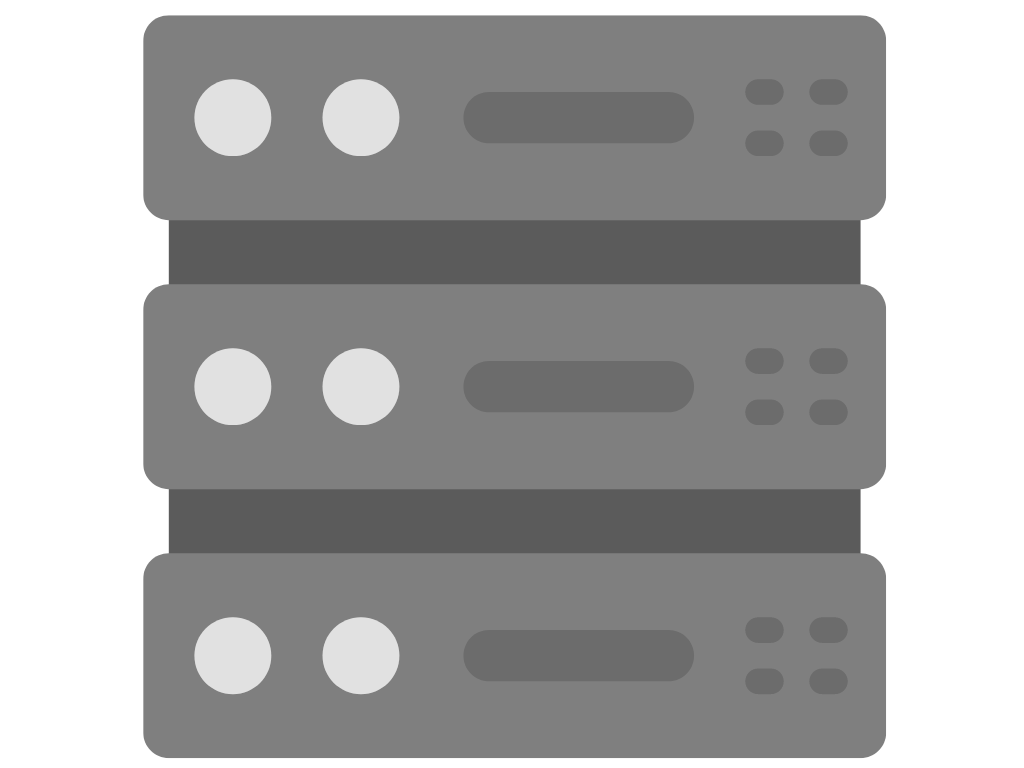 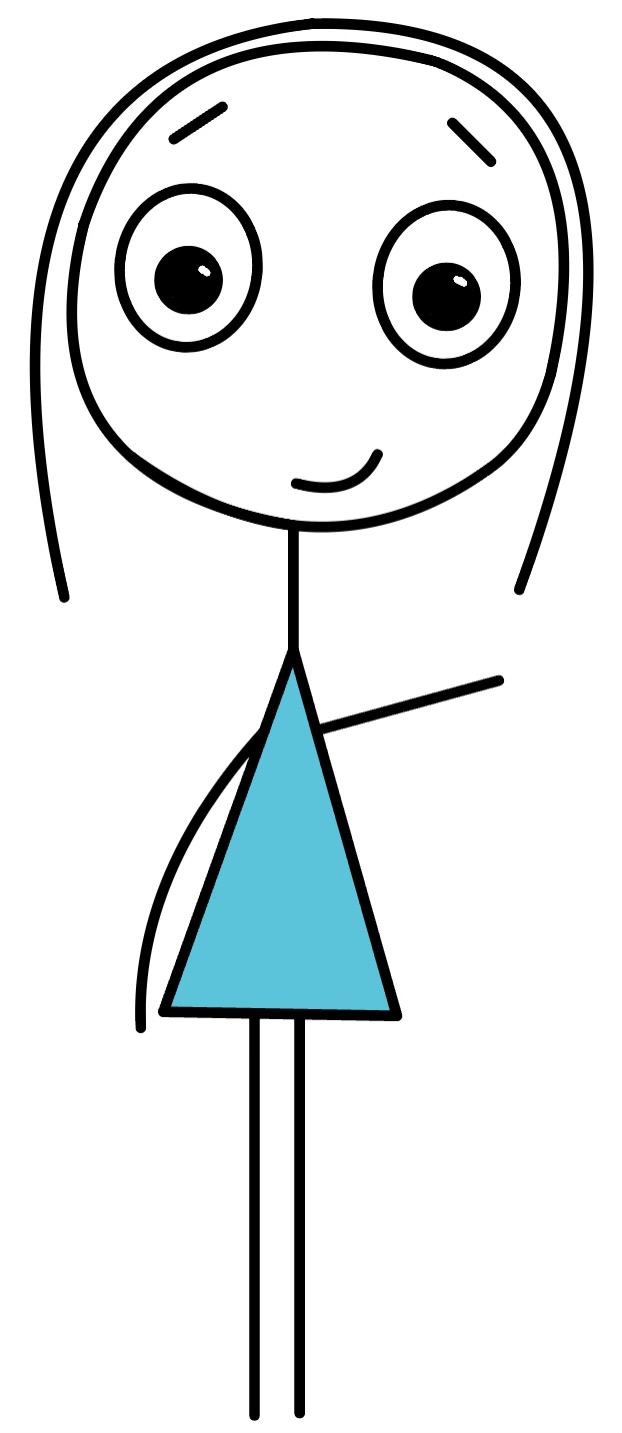 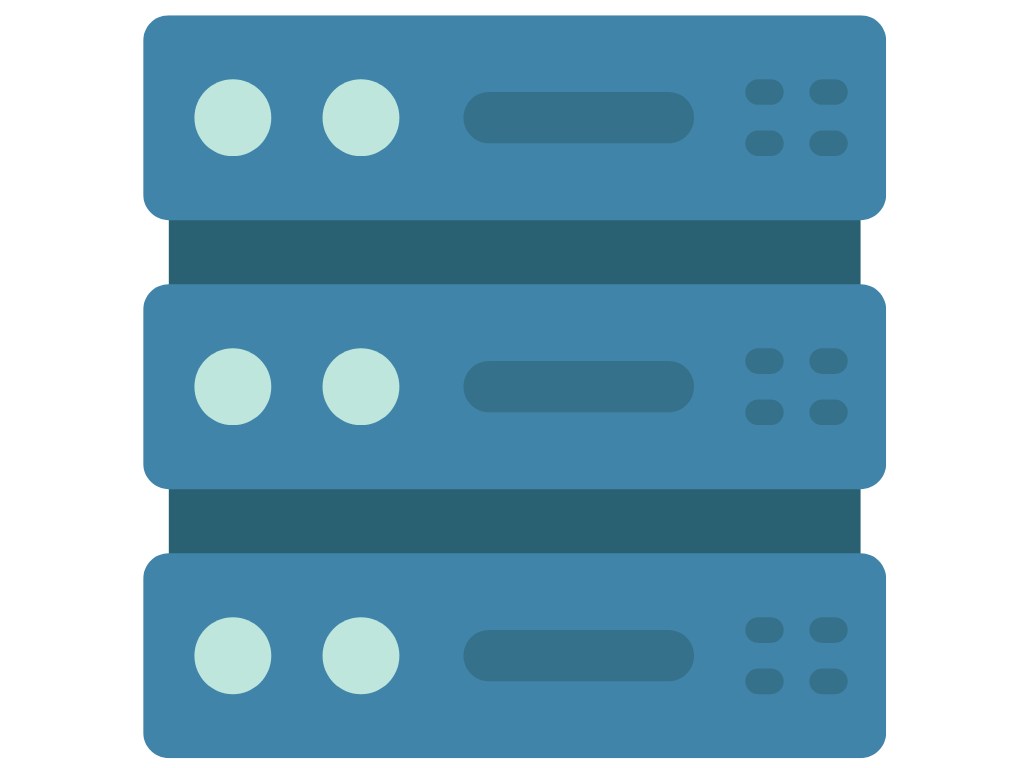 MPC Execution
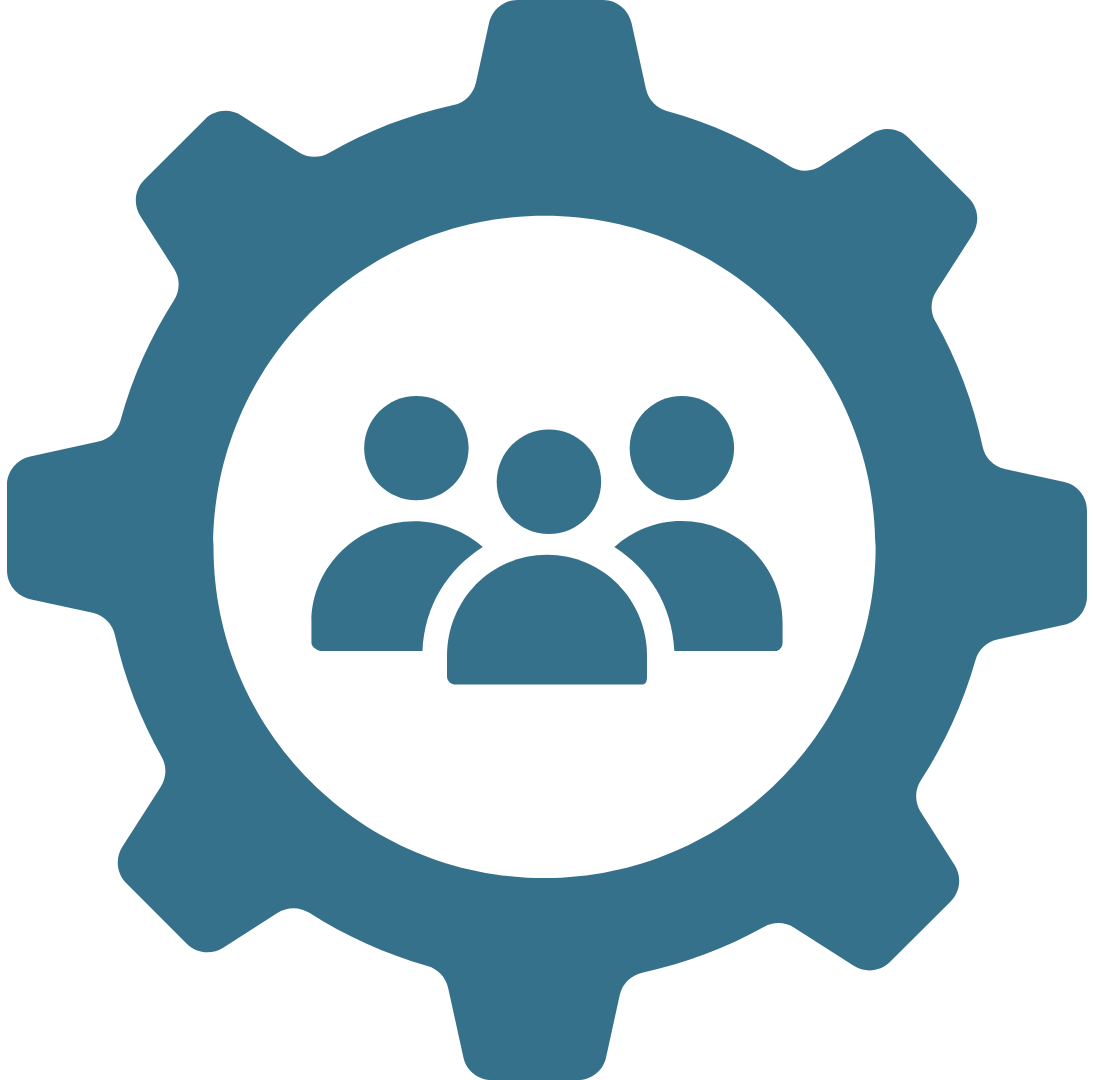 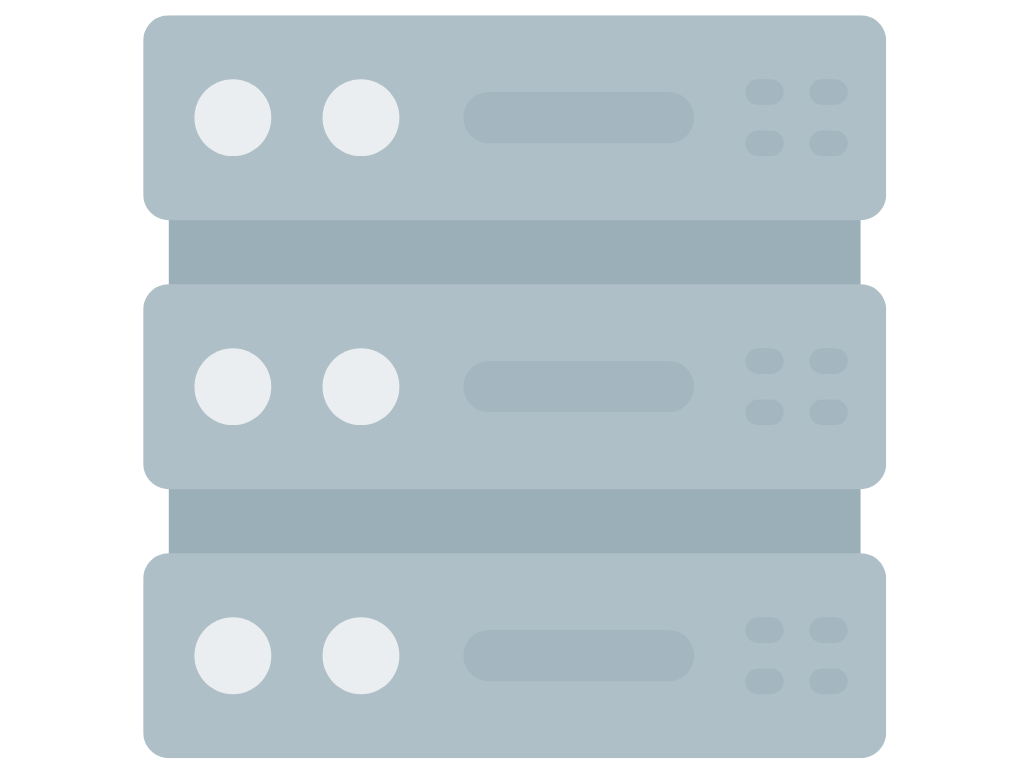 18
A Scale Problem
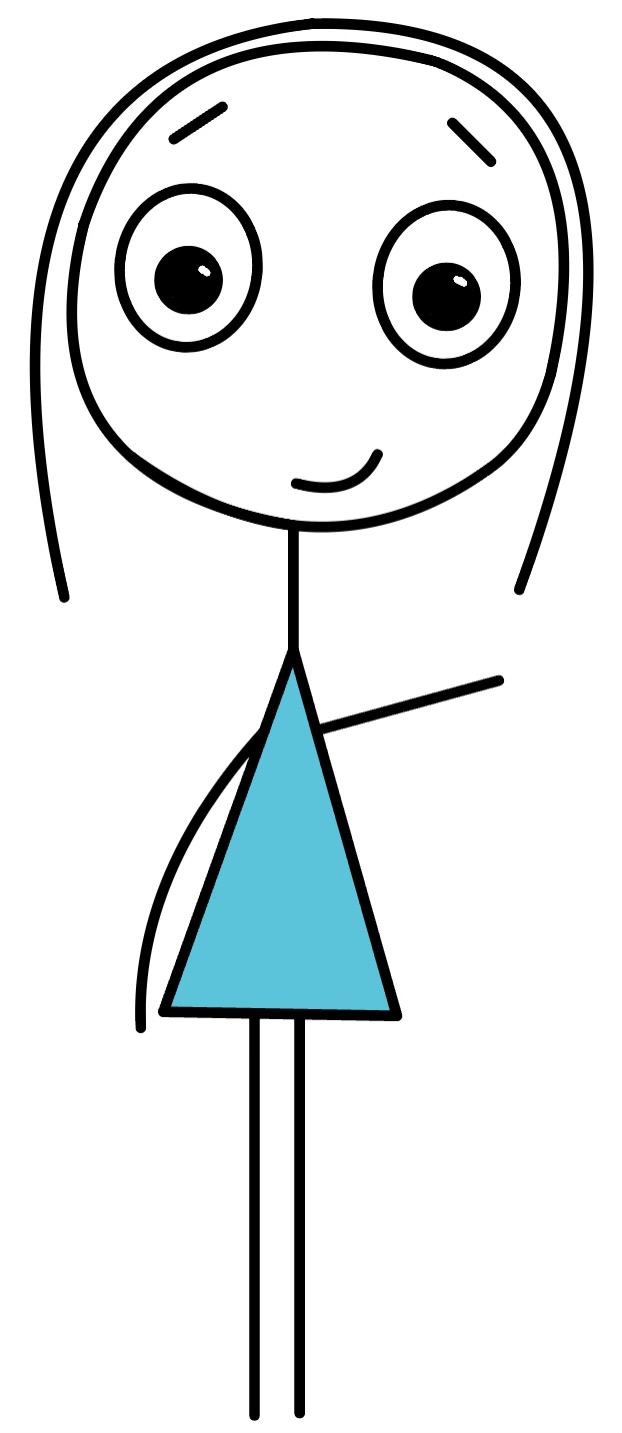 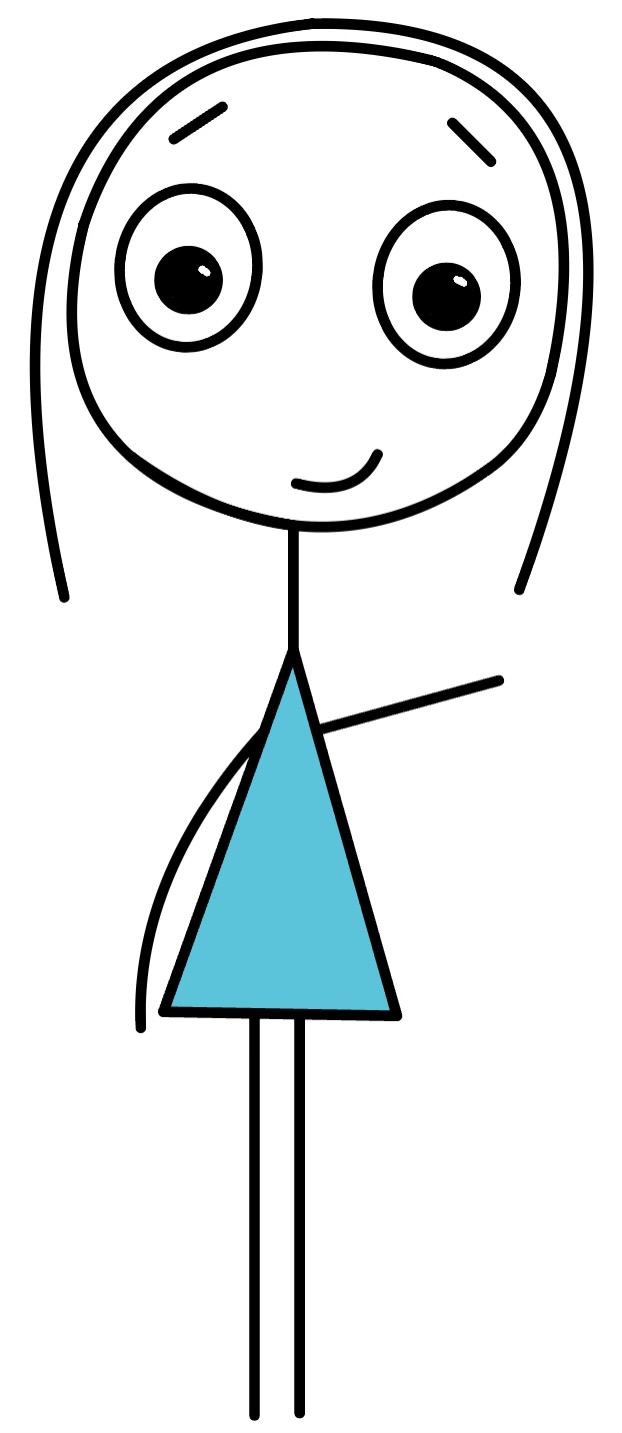 1 VM/user/cloud is expensive for ephemeral workloads.
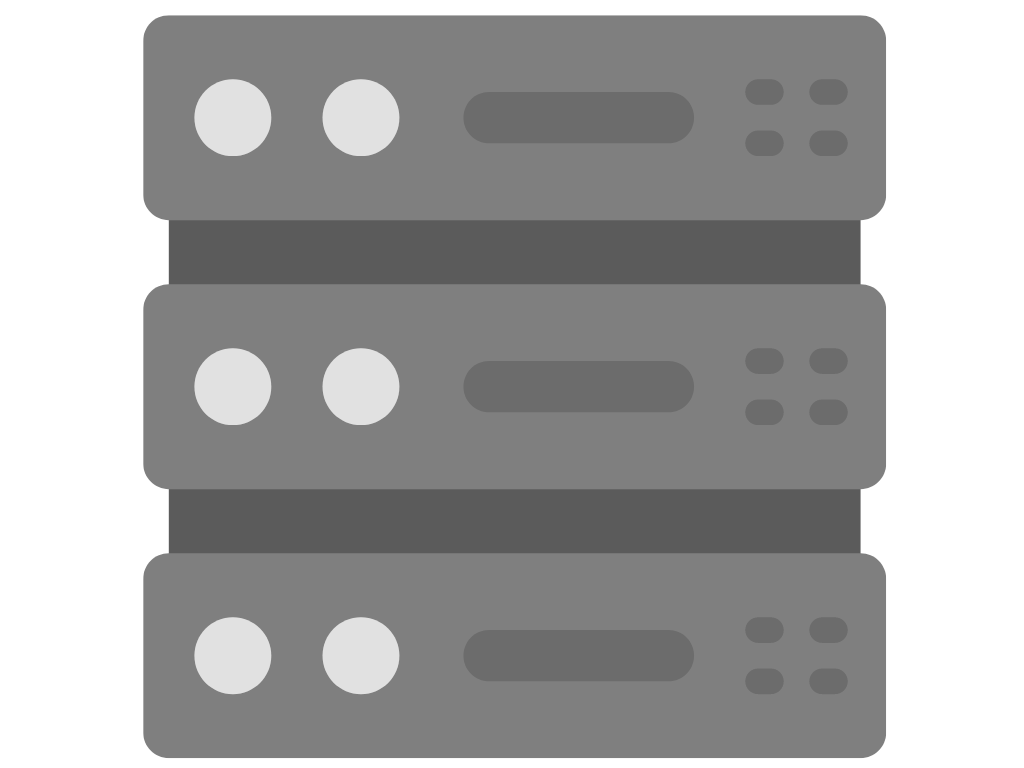 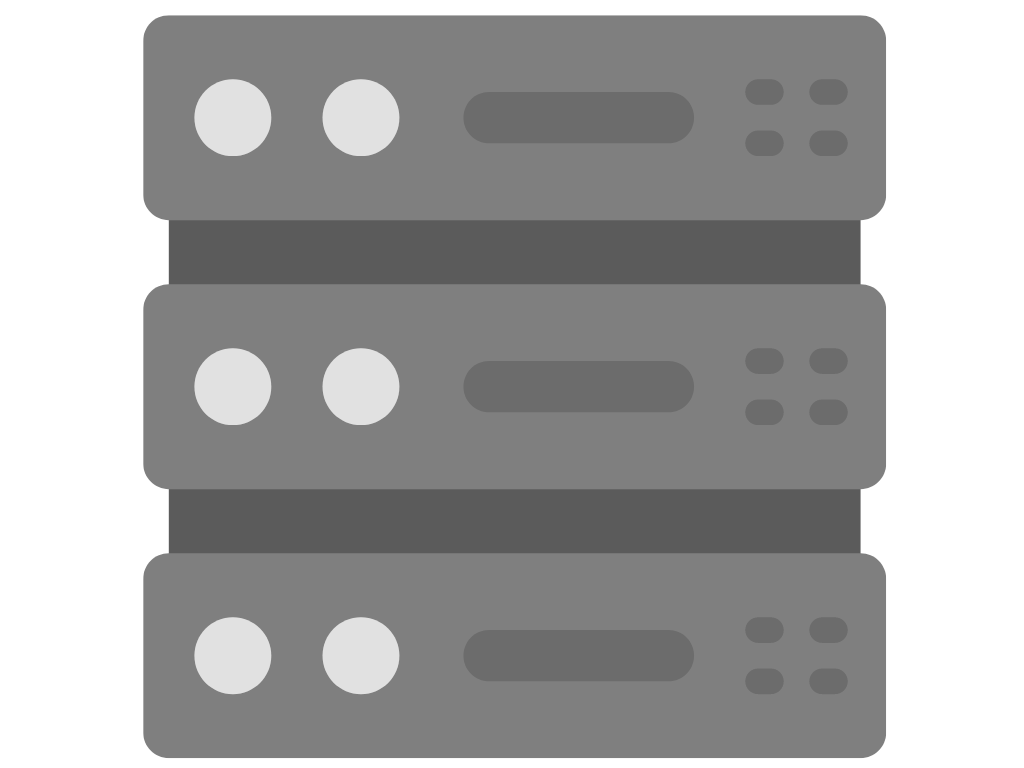 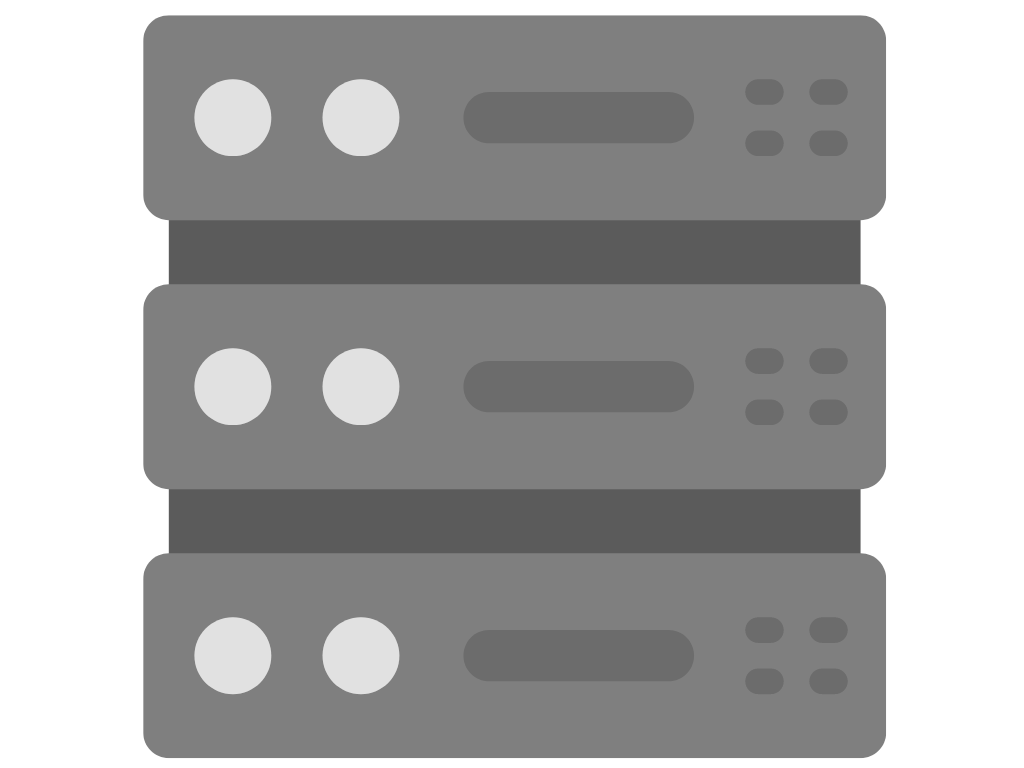 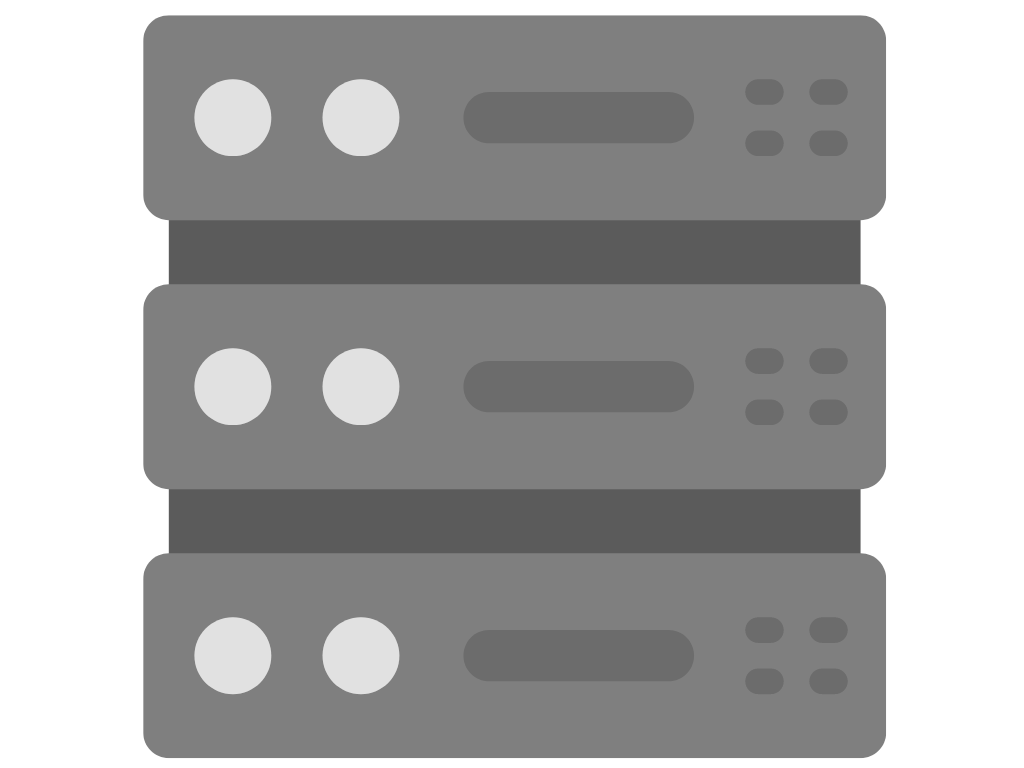 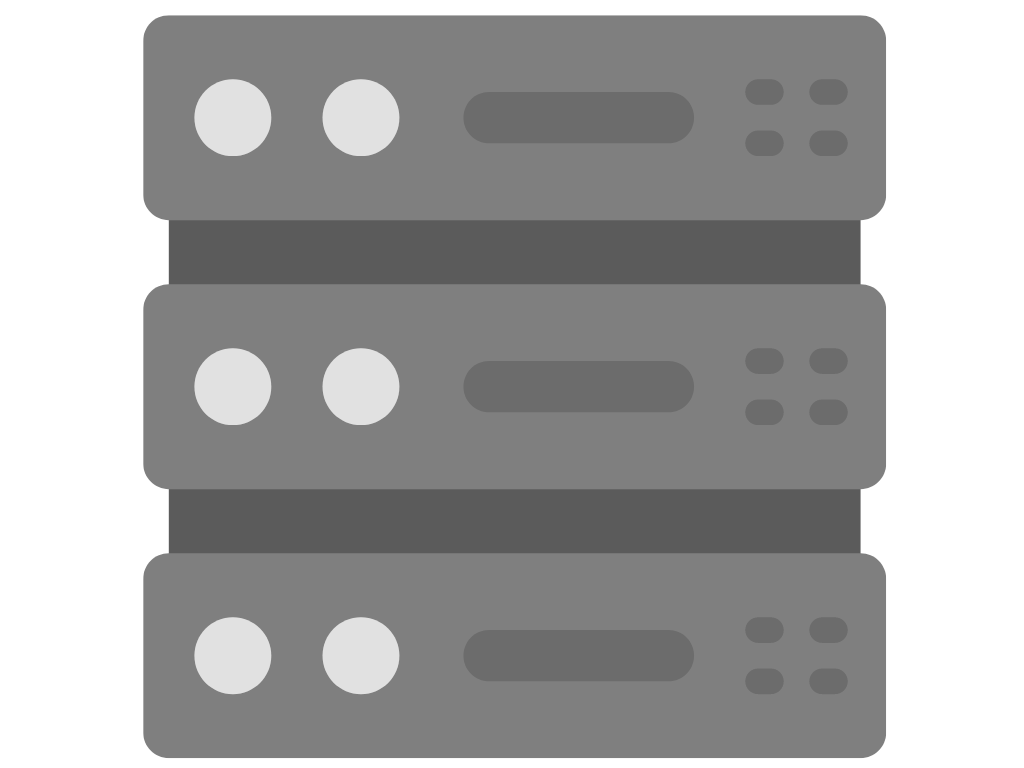 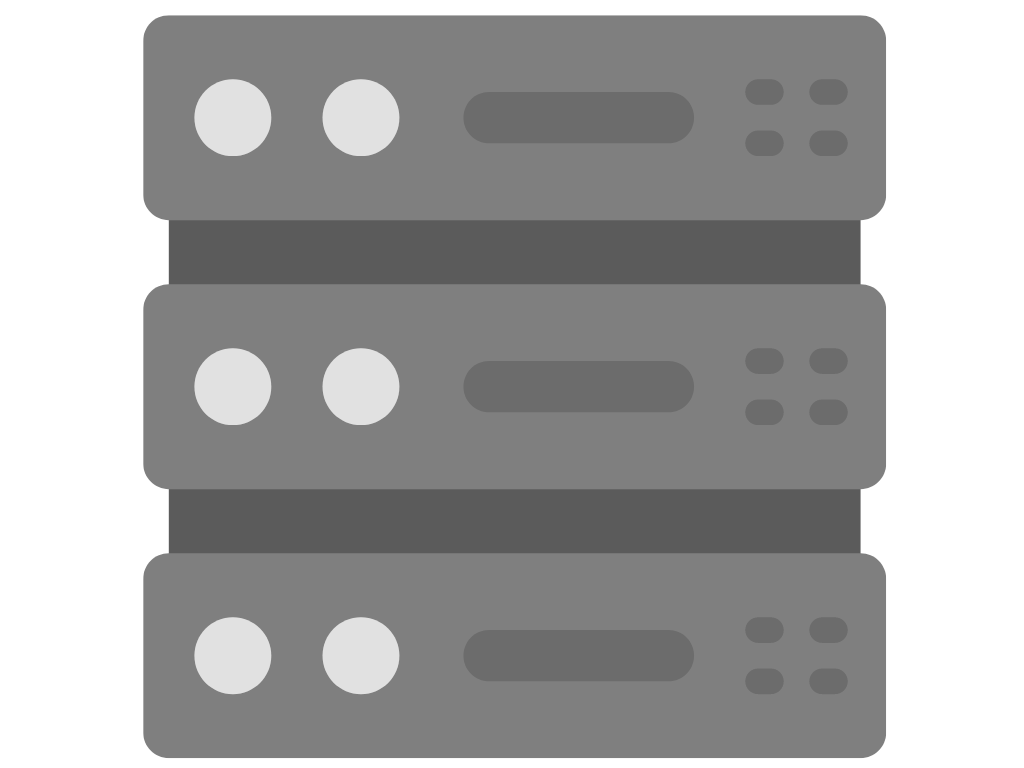 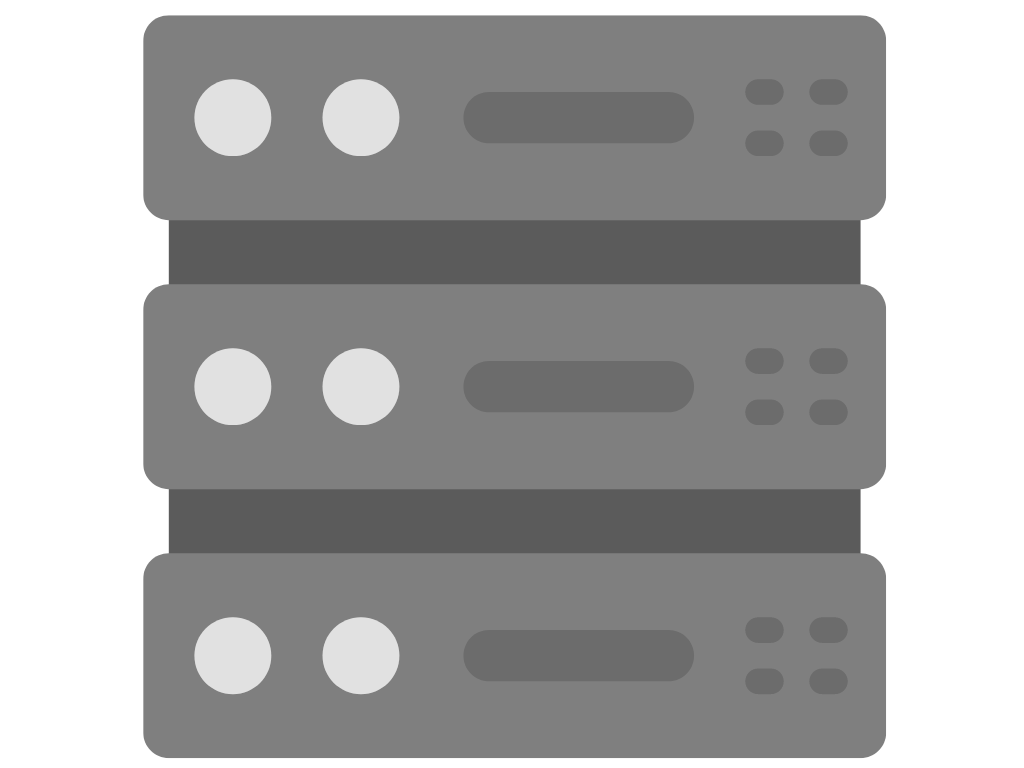 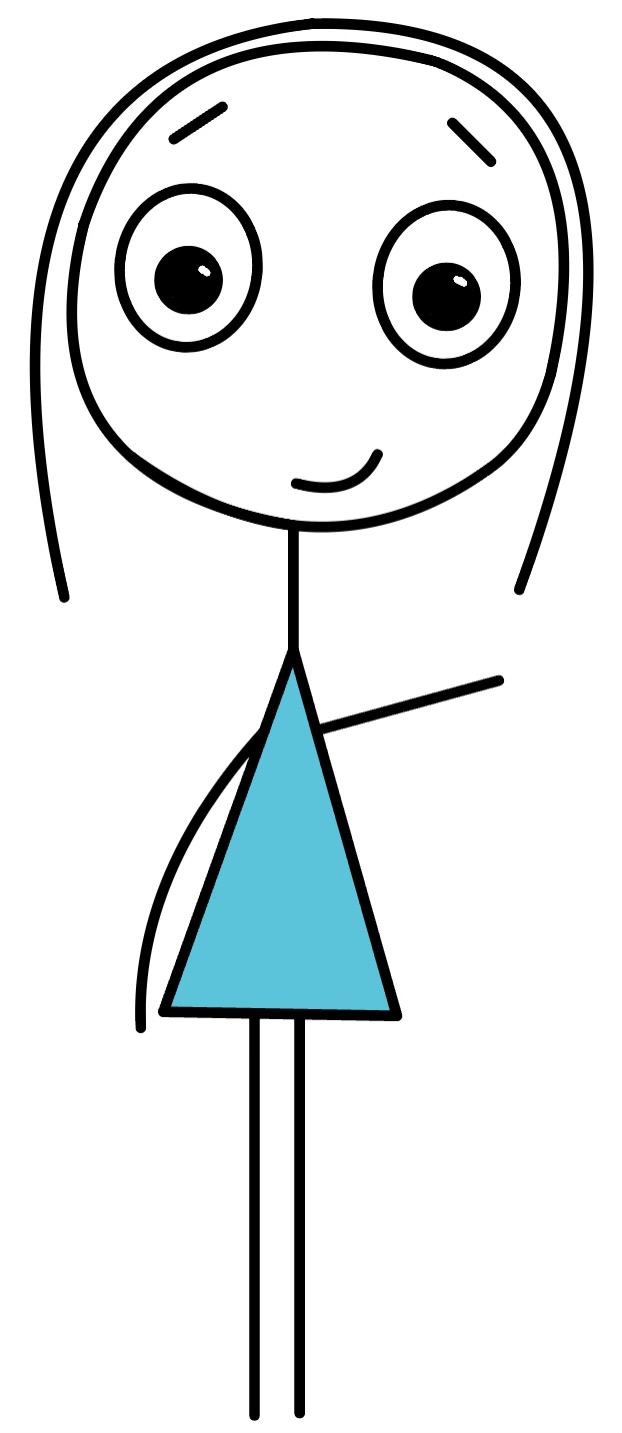 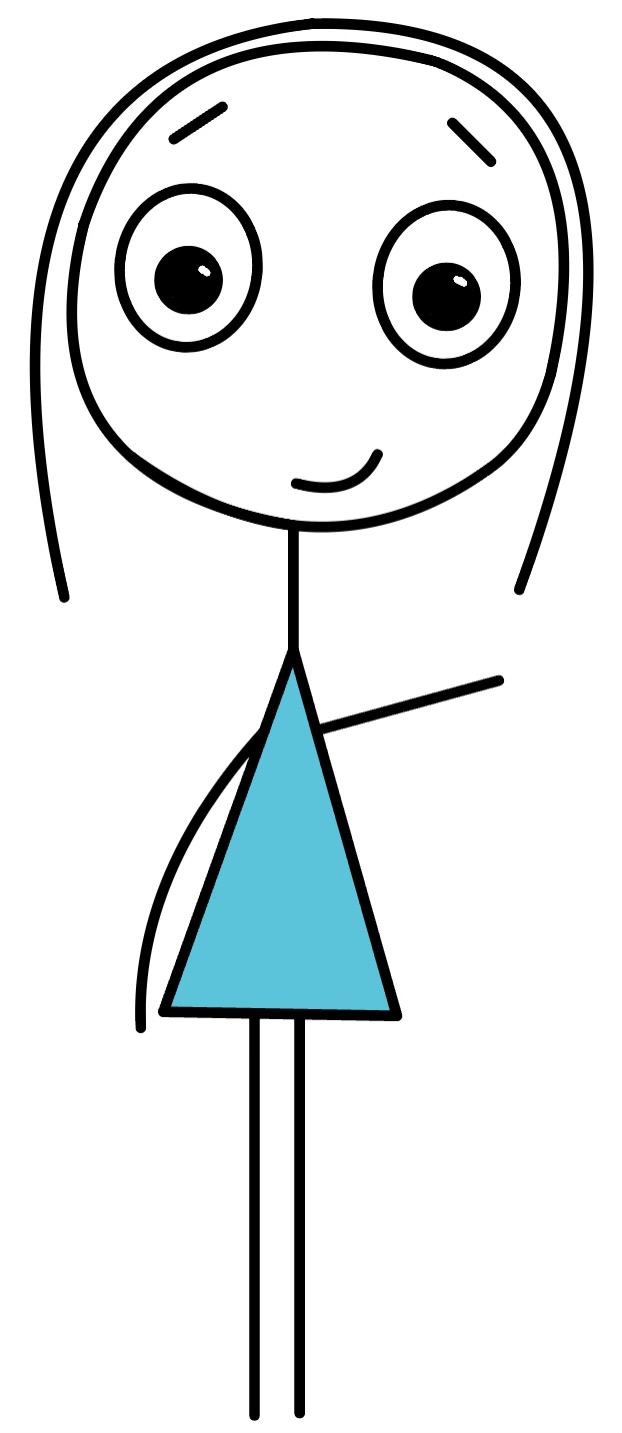 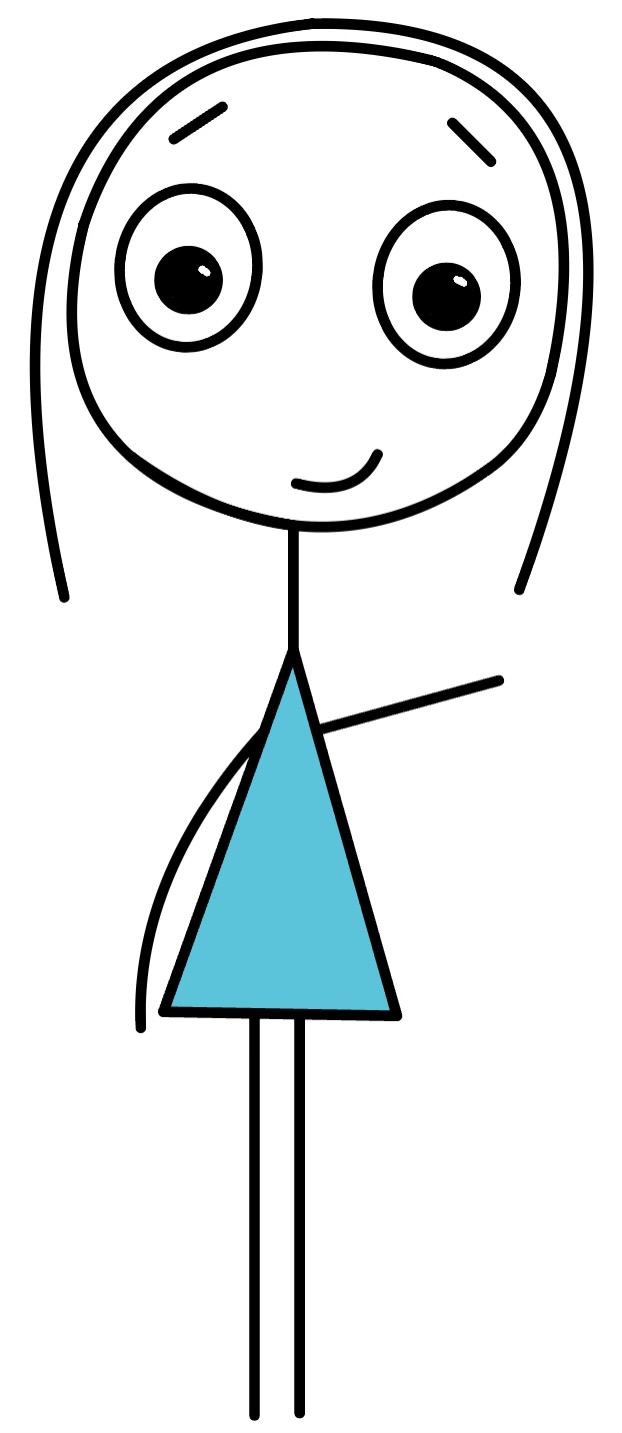 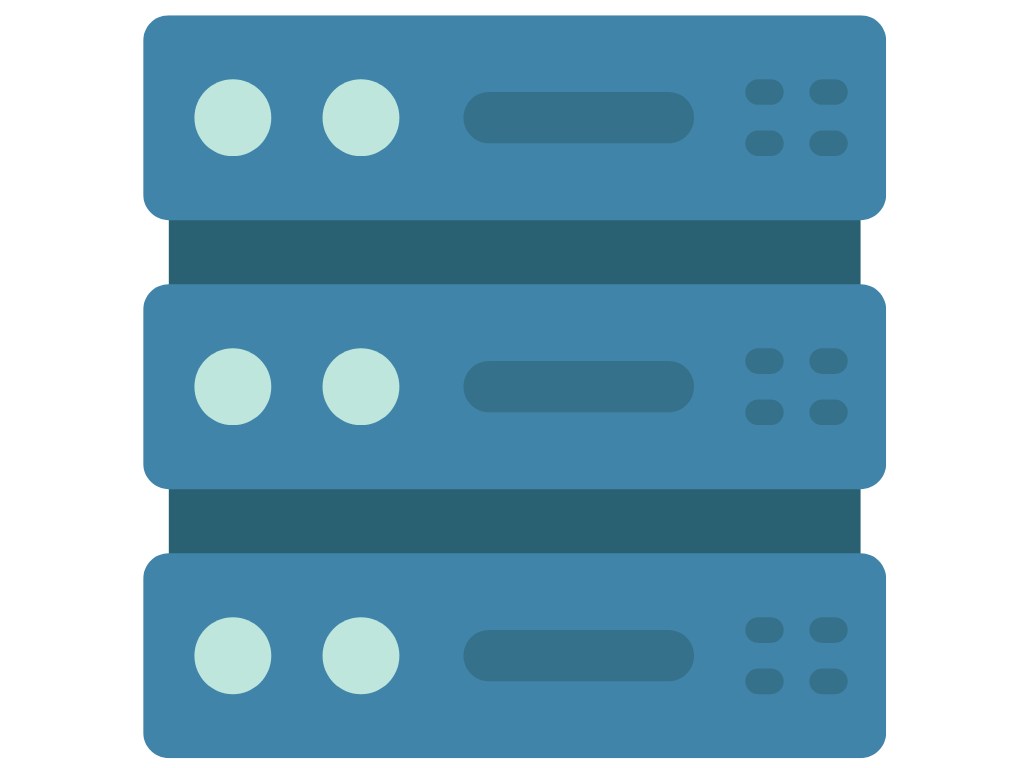 Tens of millions of users
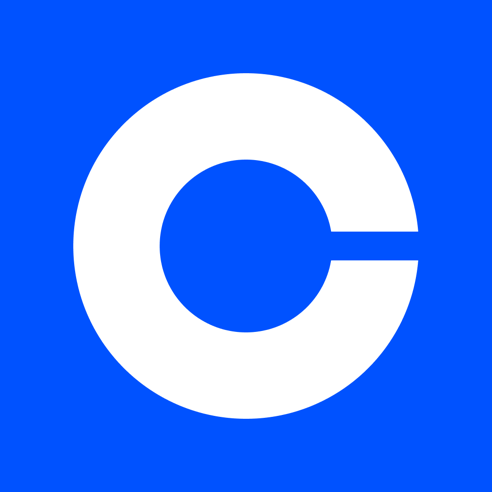 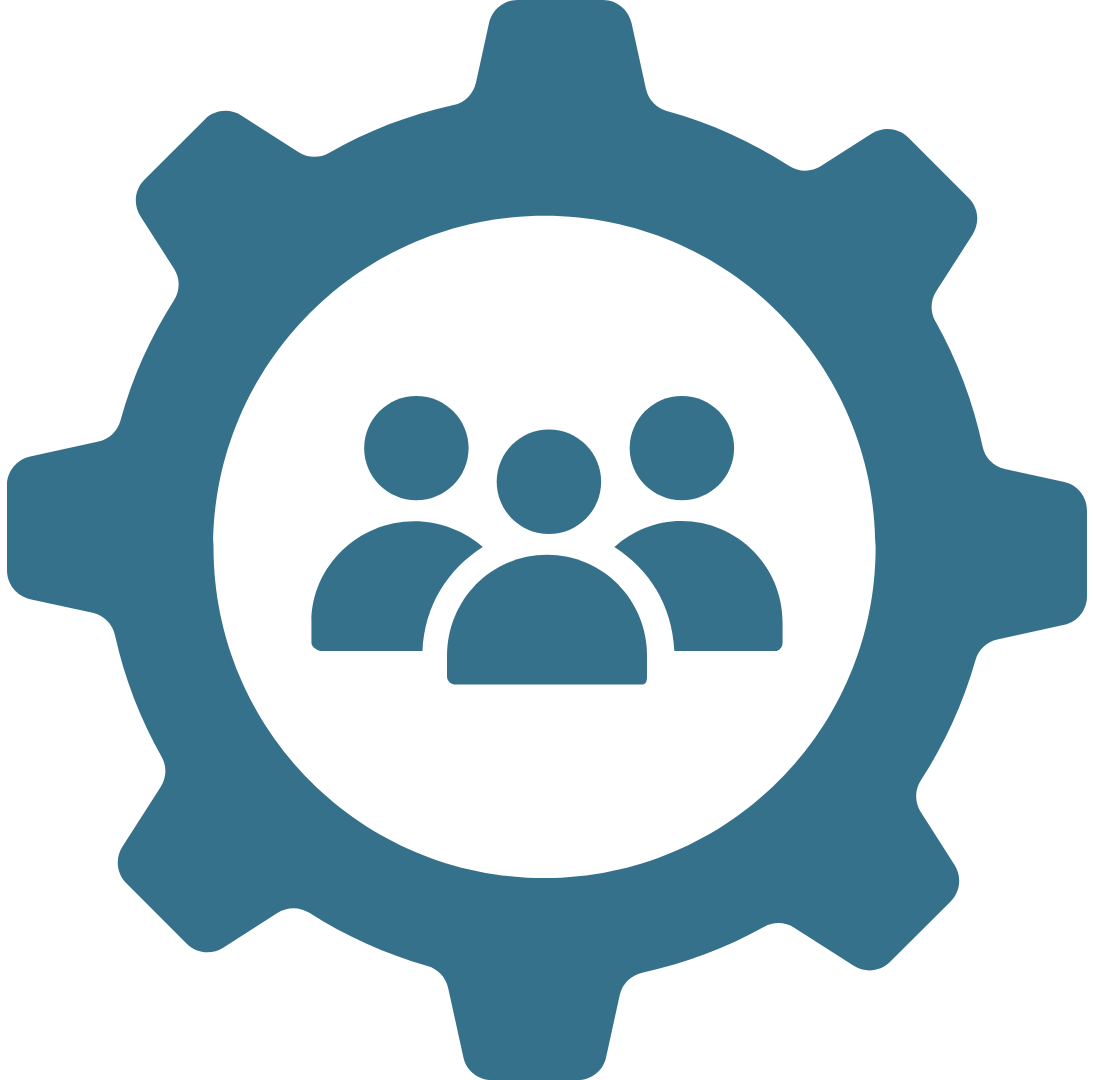 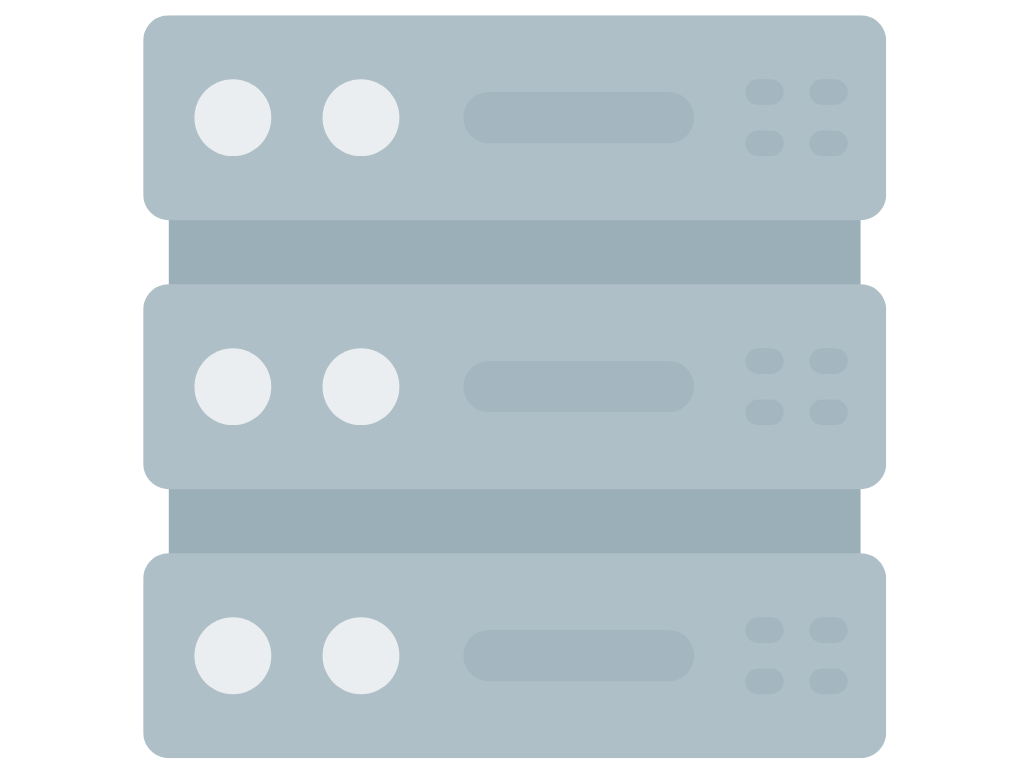 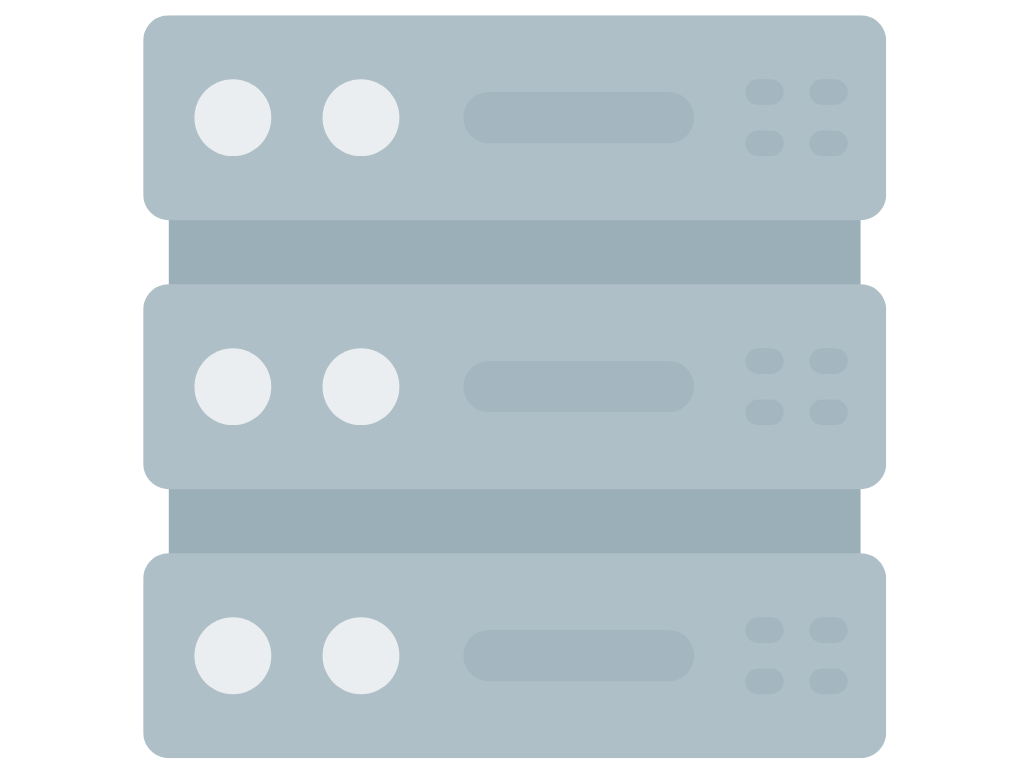 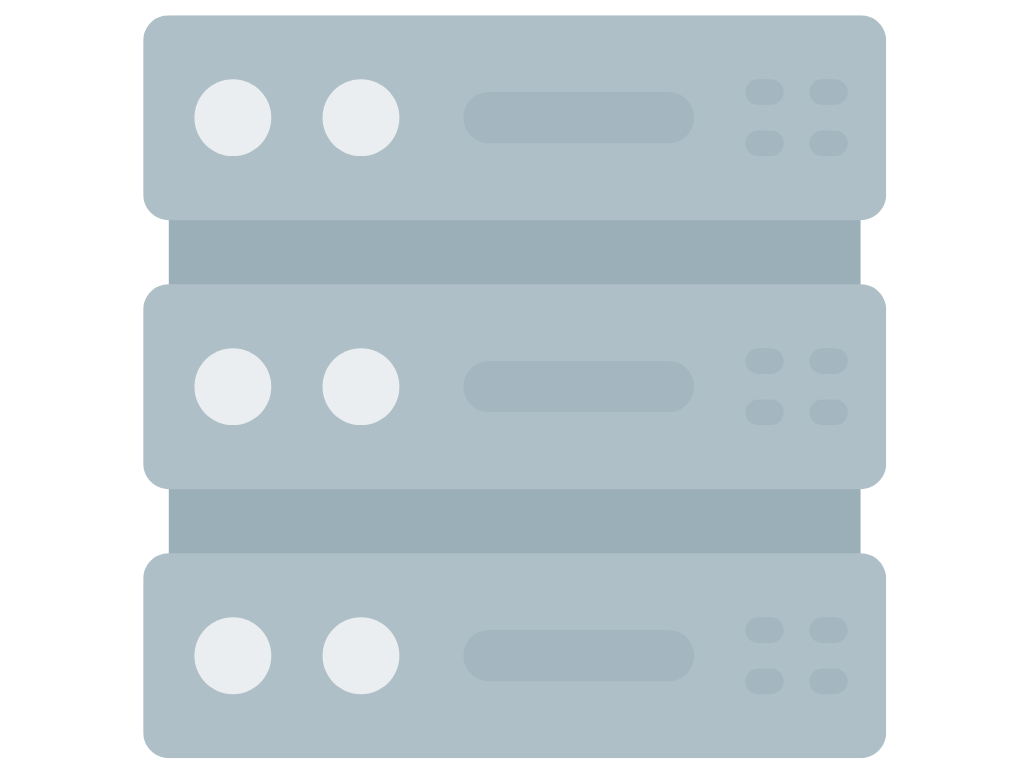 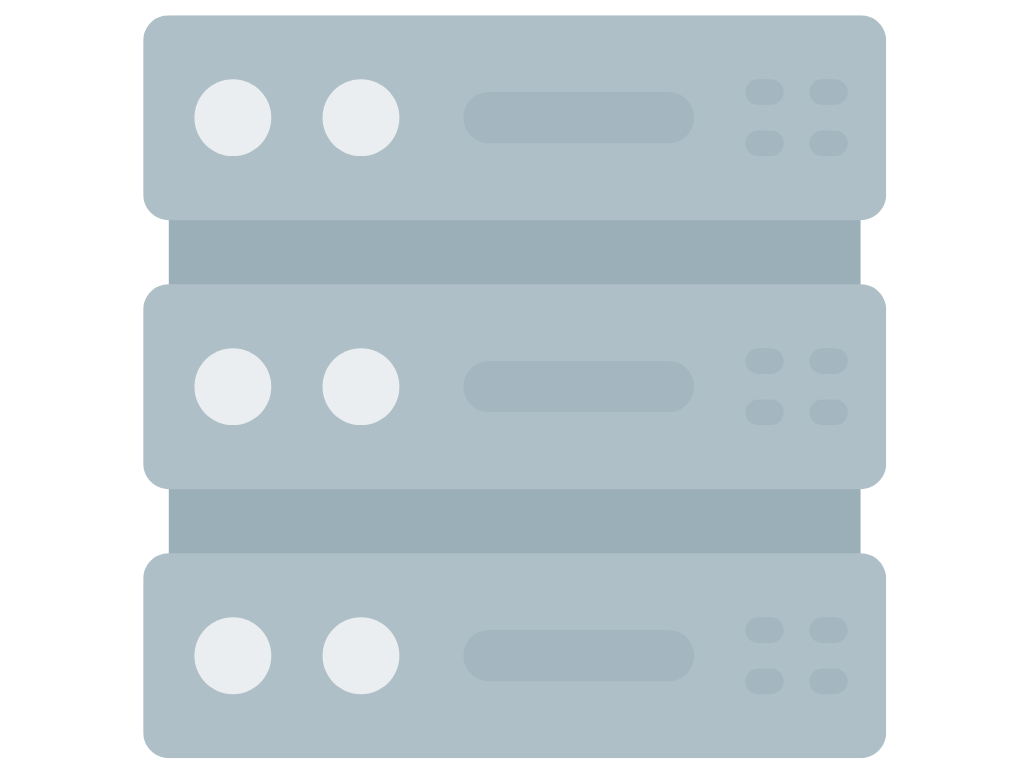 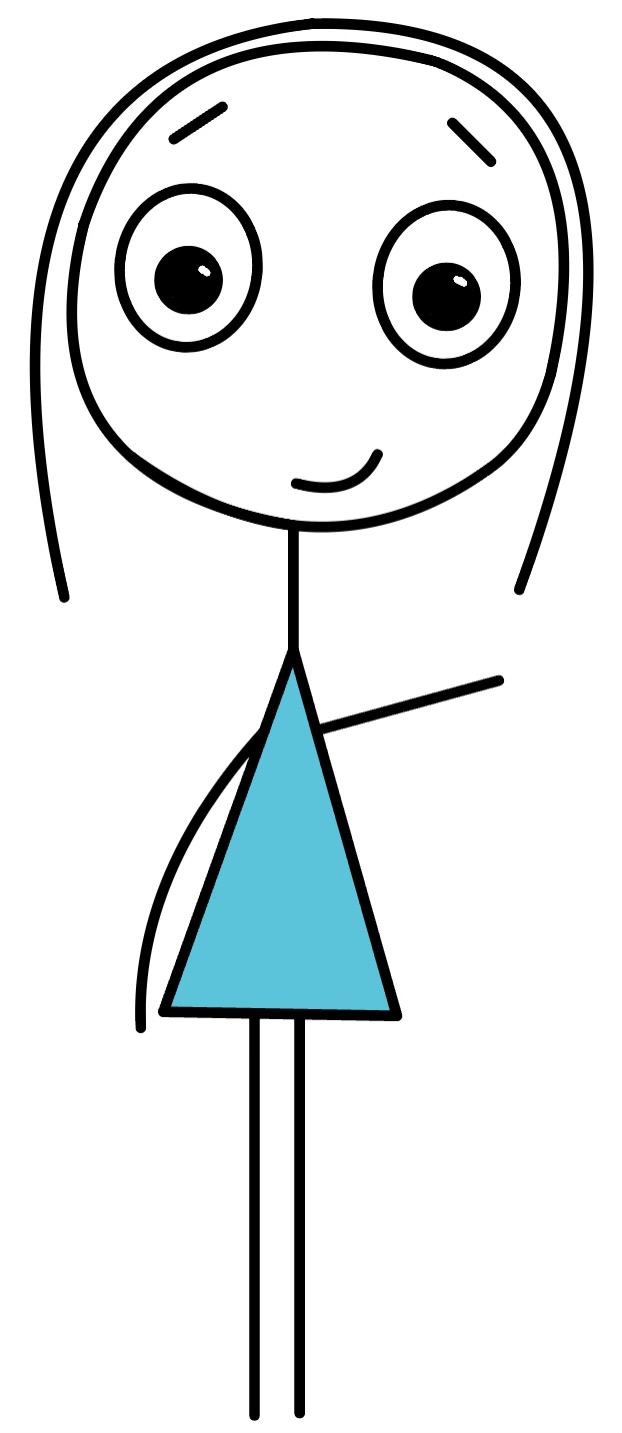 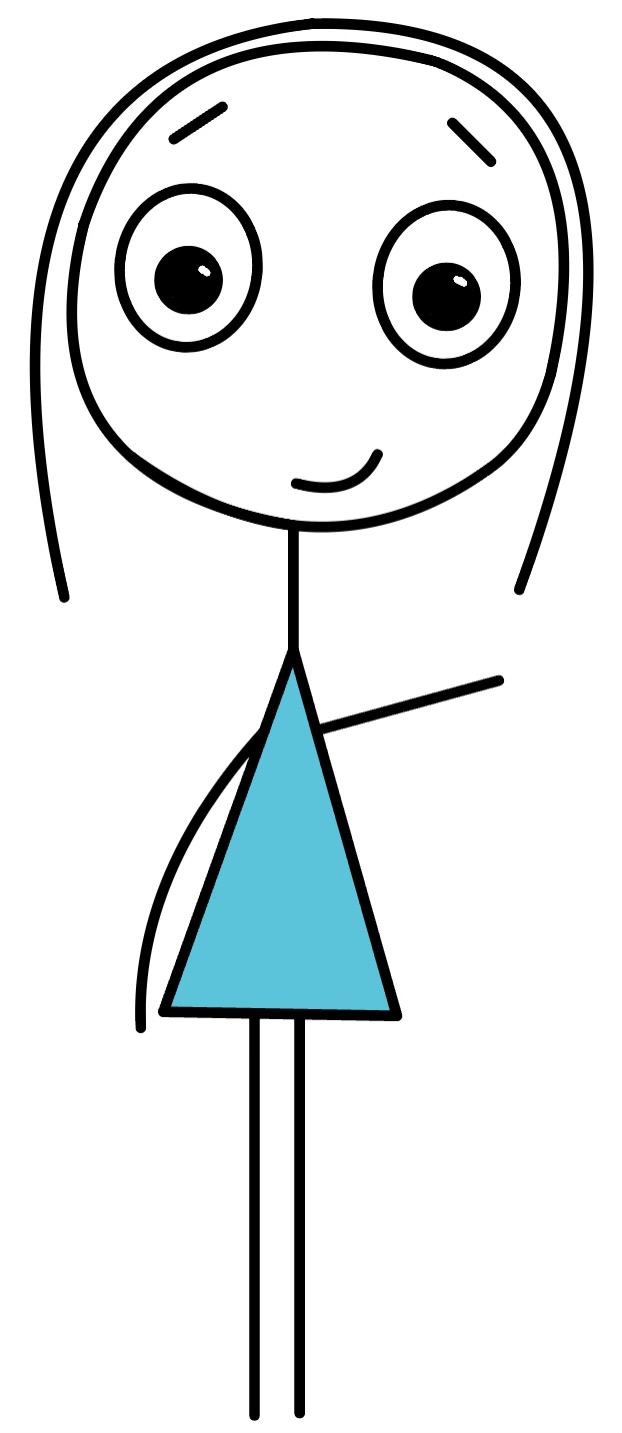 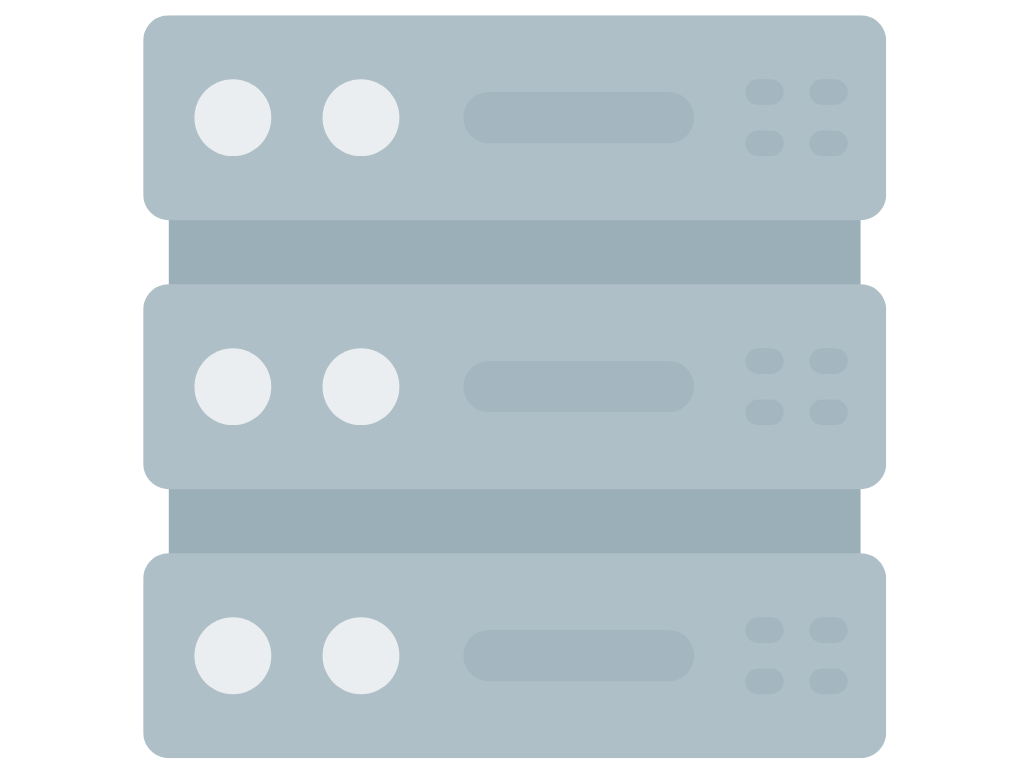 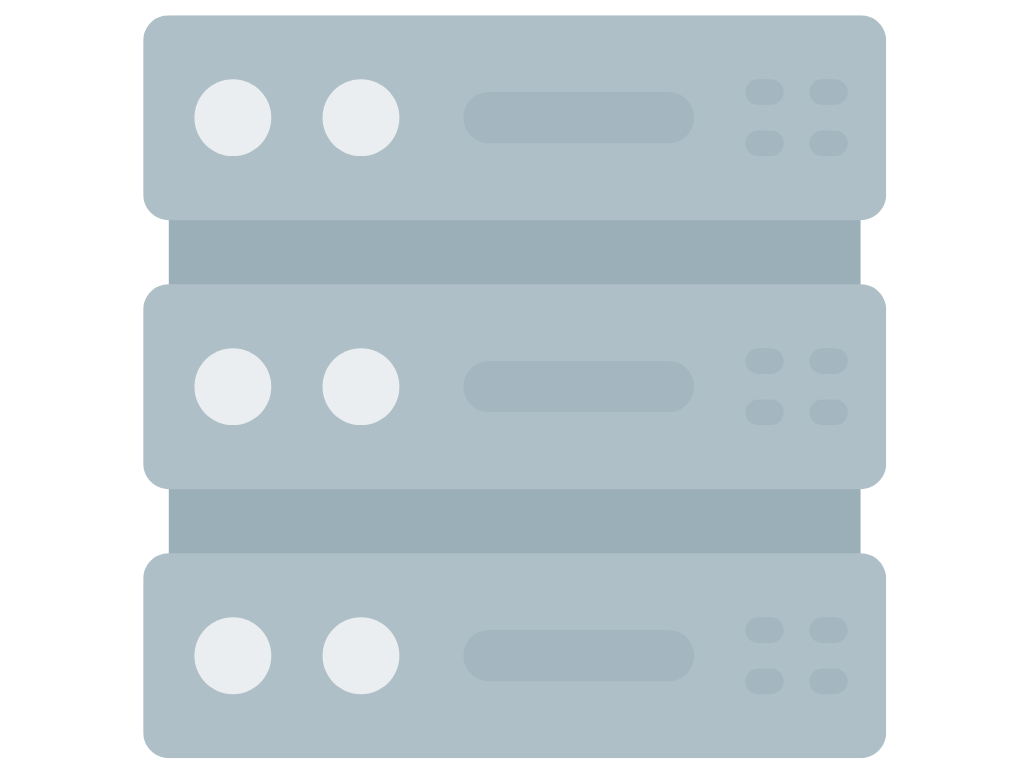 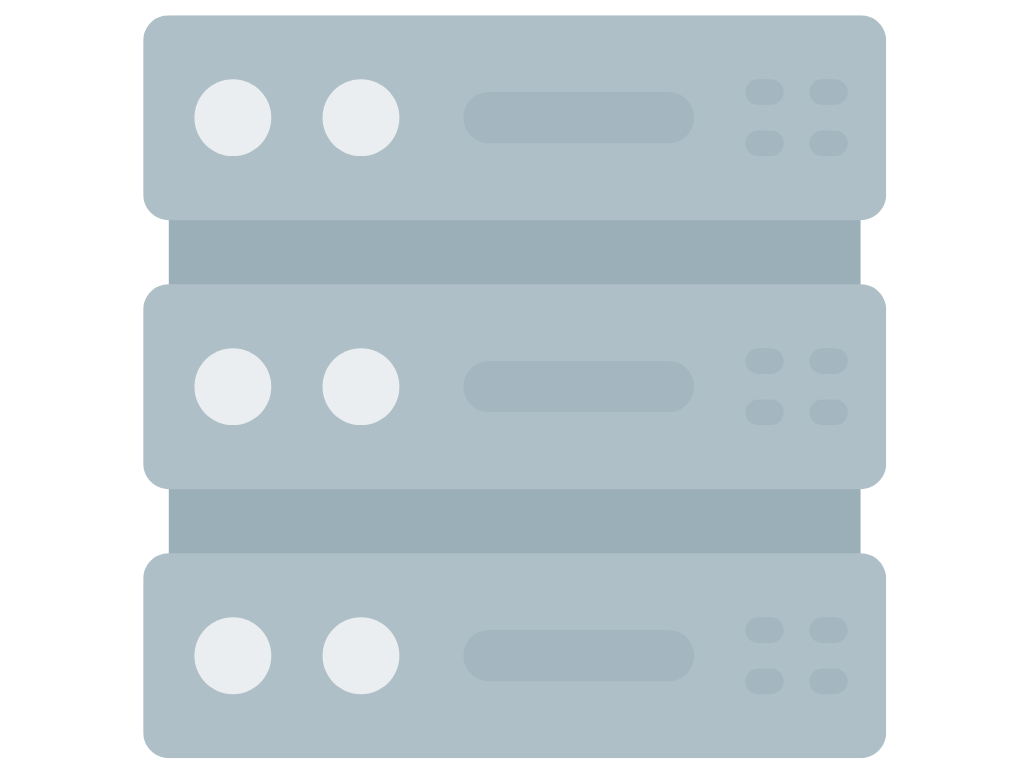 19
Serverless Compute: Scaling Flock
Stateless compute that exclusively incurs cost at execution.
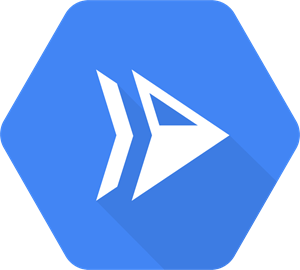 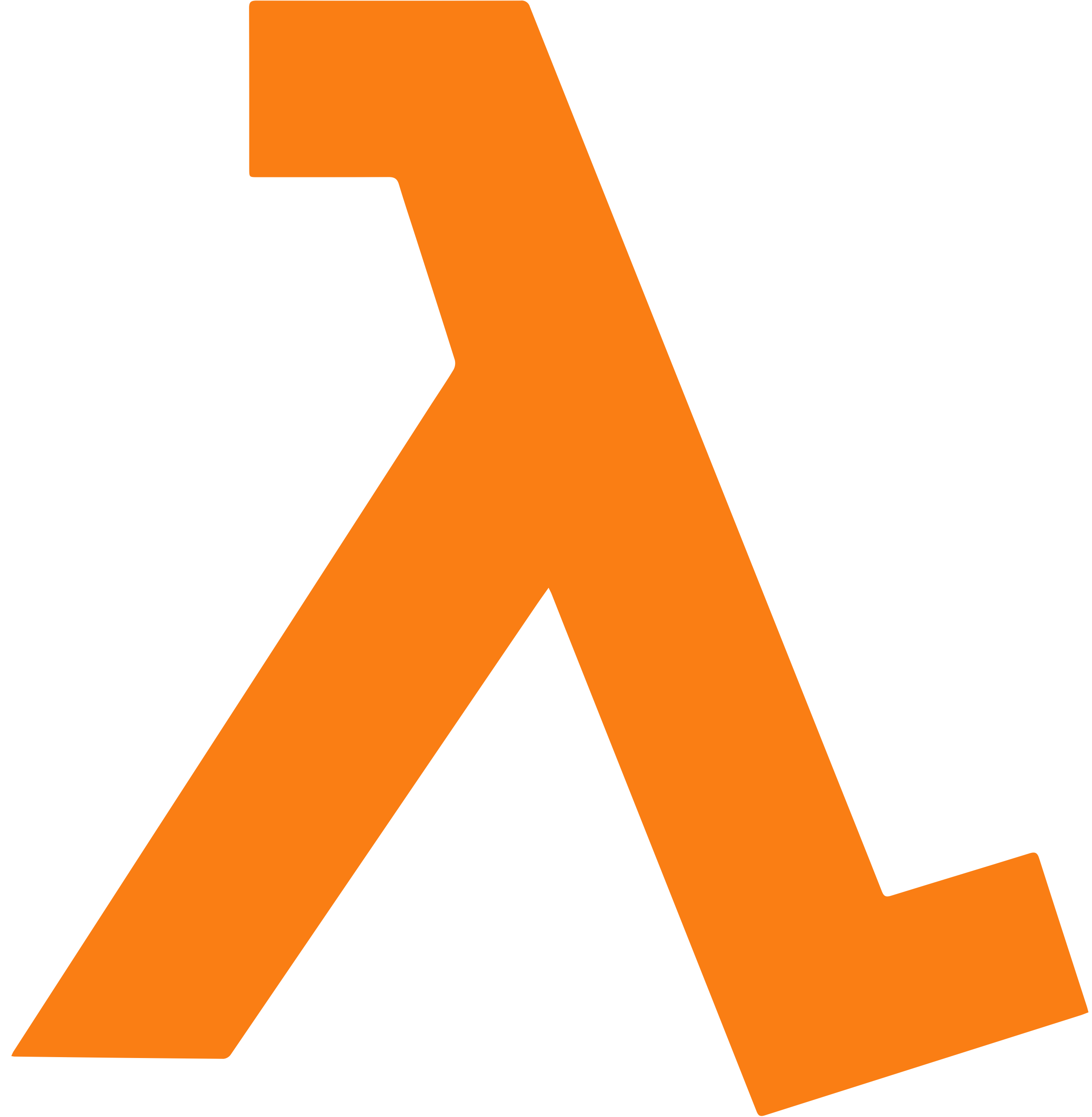 AWS Lambda
Google 
Cloud Run
Serverless incurs no cost when the user is not performing operations.
Serverless containers are executed on-demand with low startup time.
20
Adding Serverless to Flock
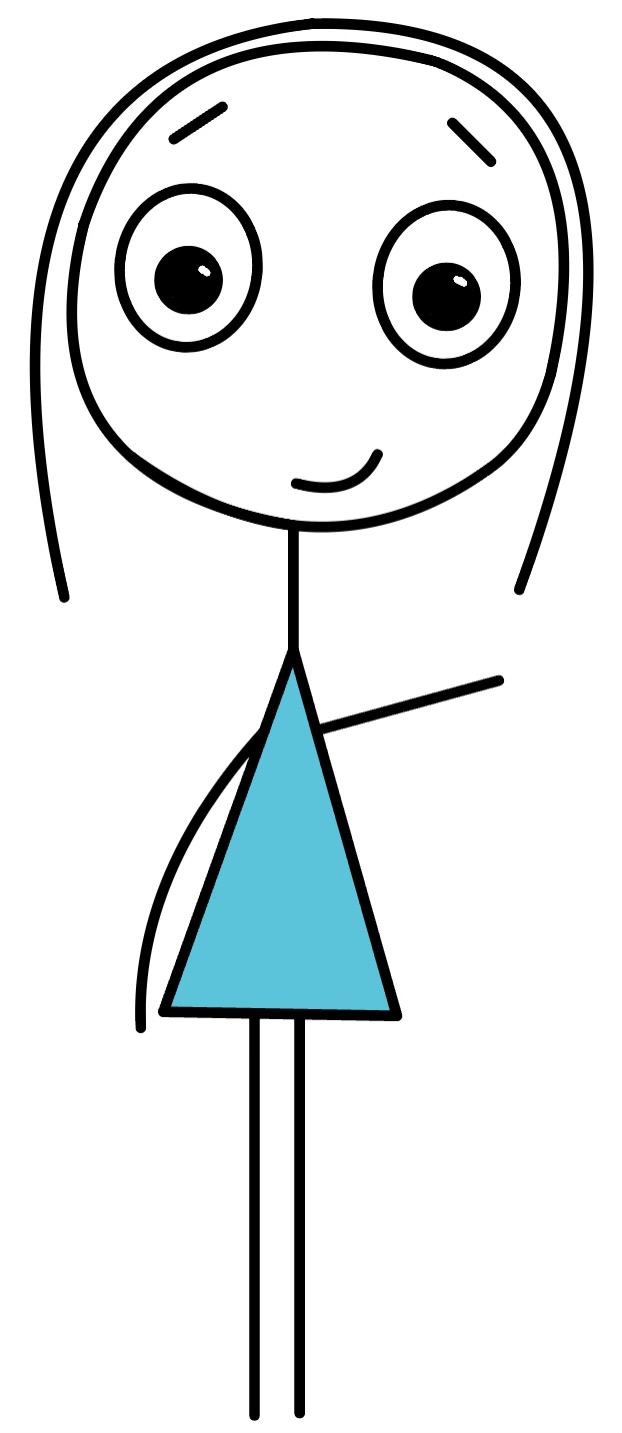 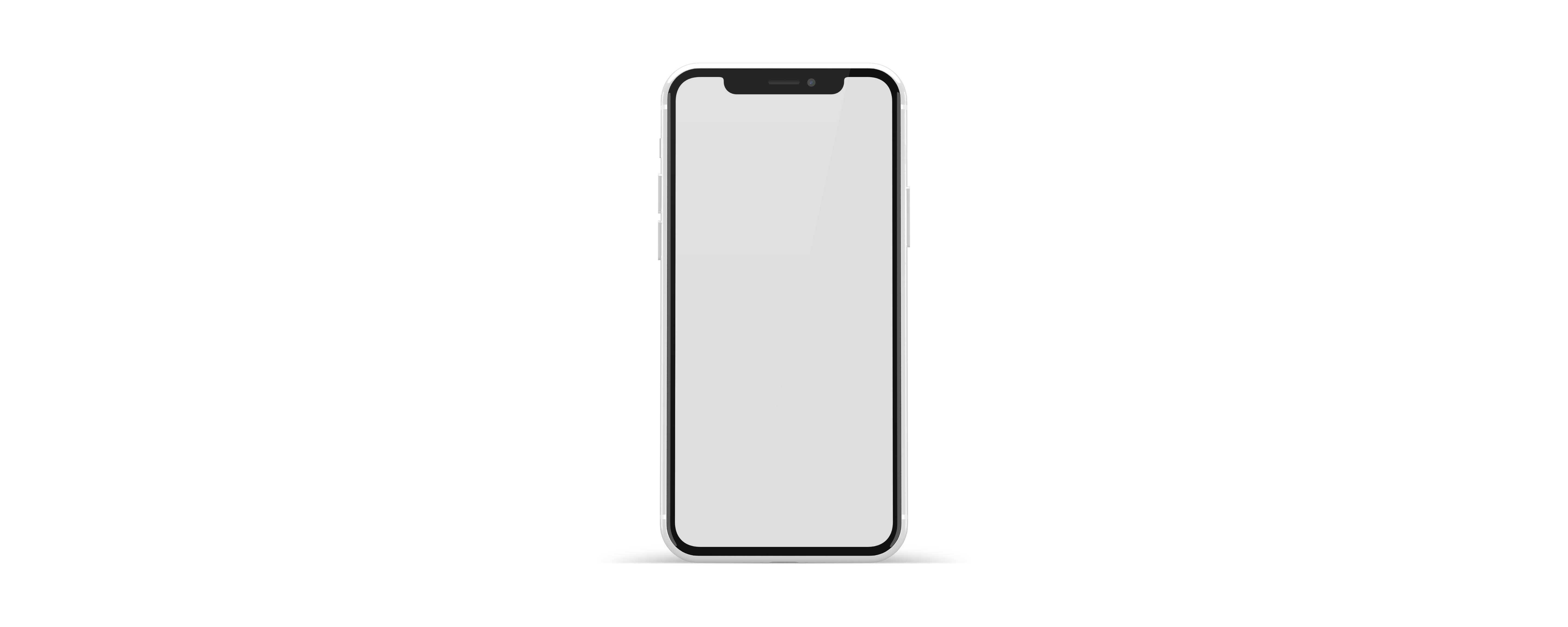 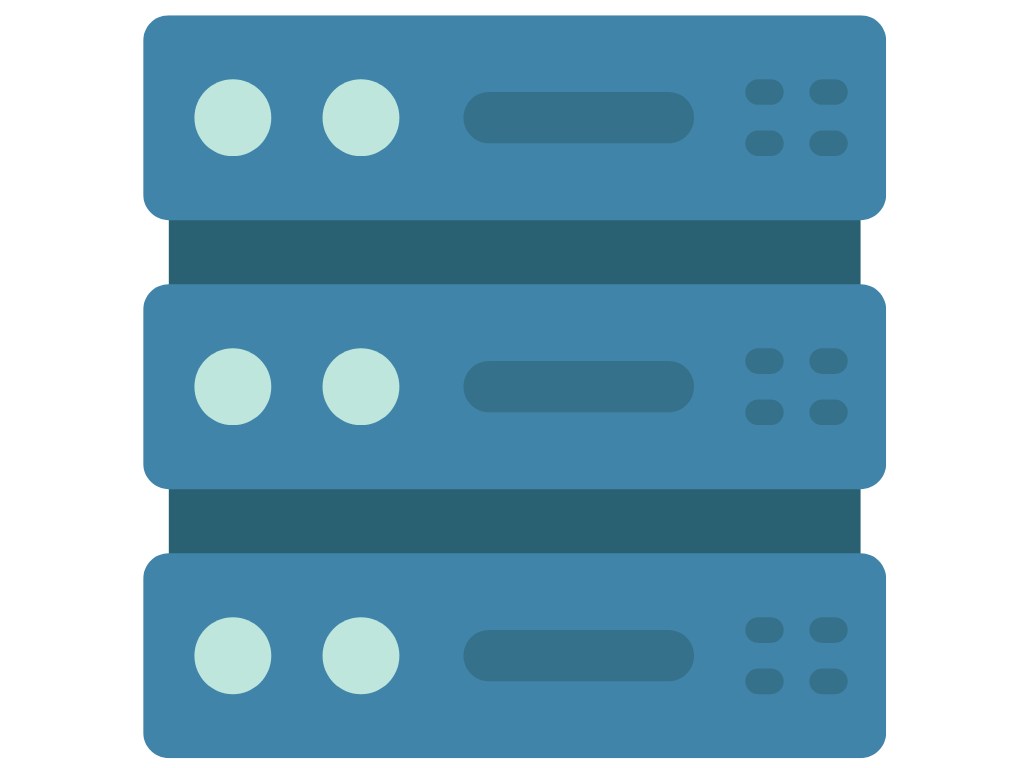 MPC Execution
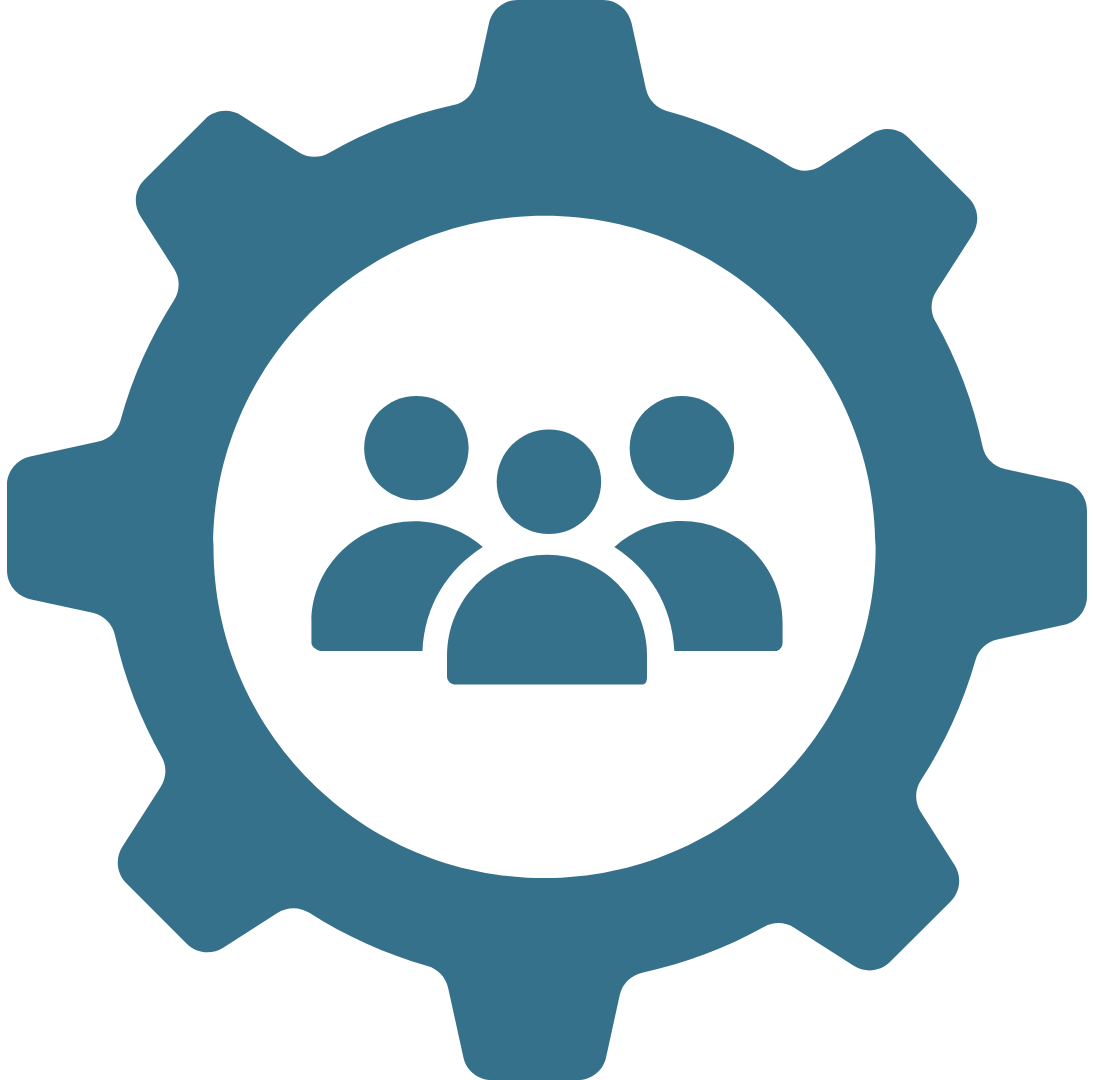 21
Serverless On-Demand Distributed Trust
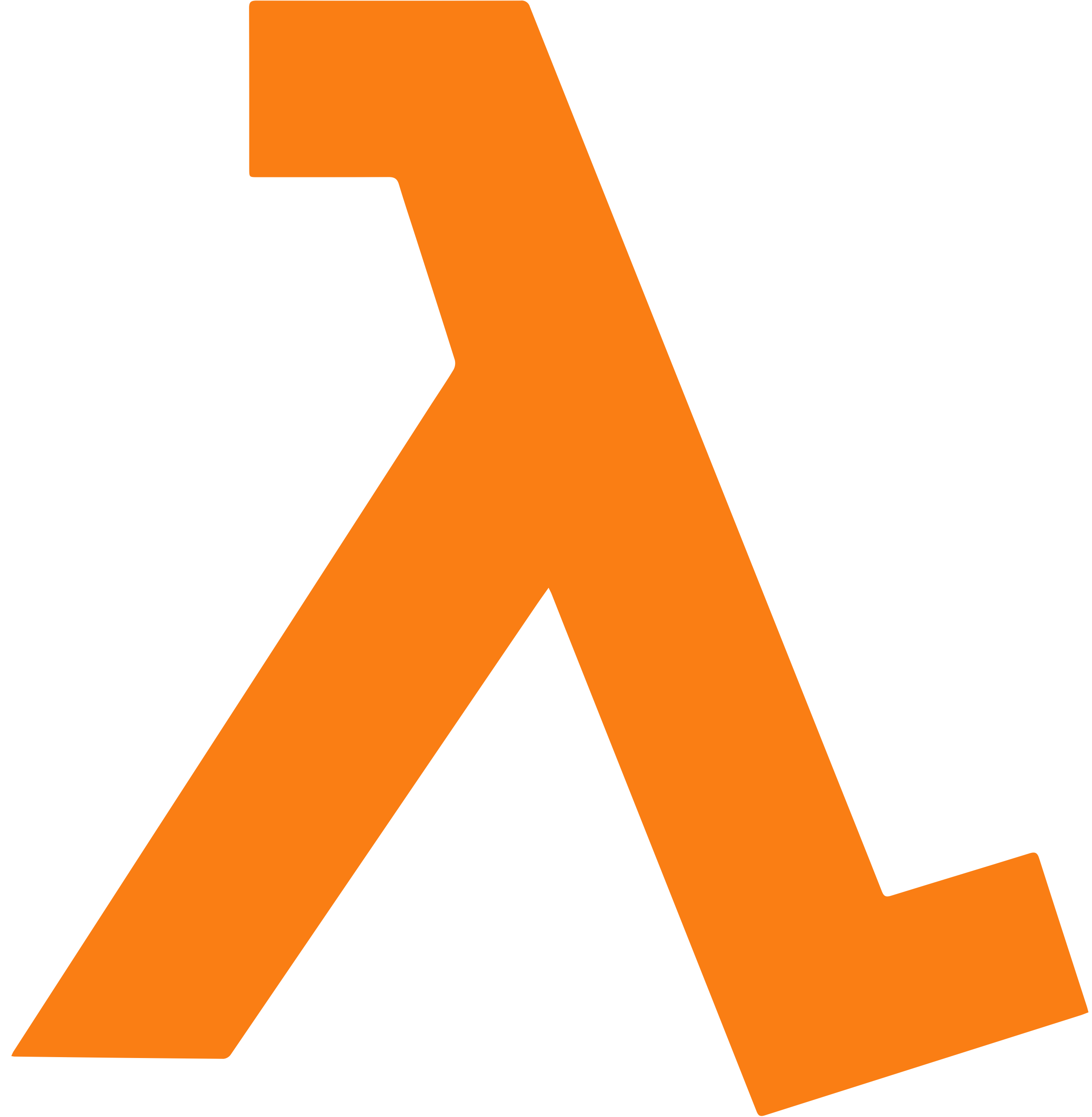 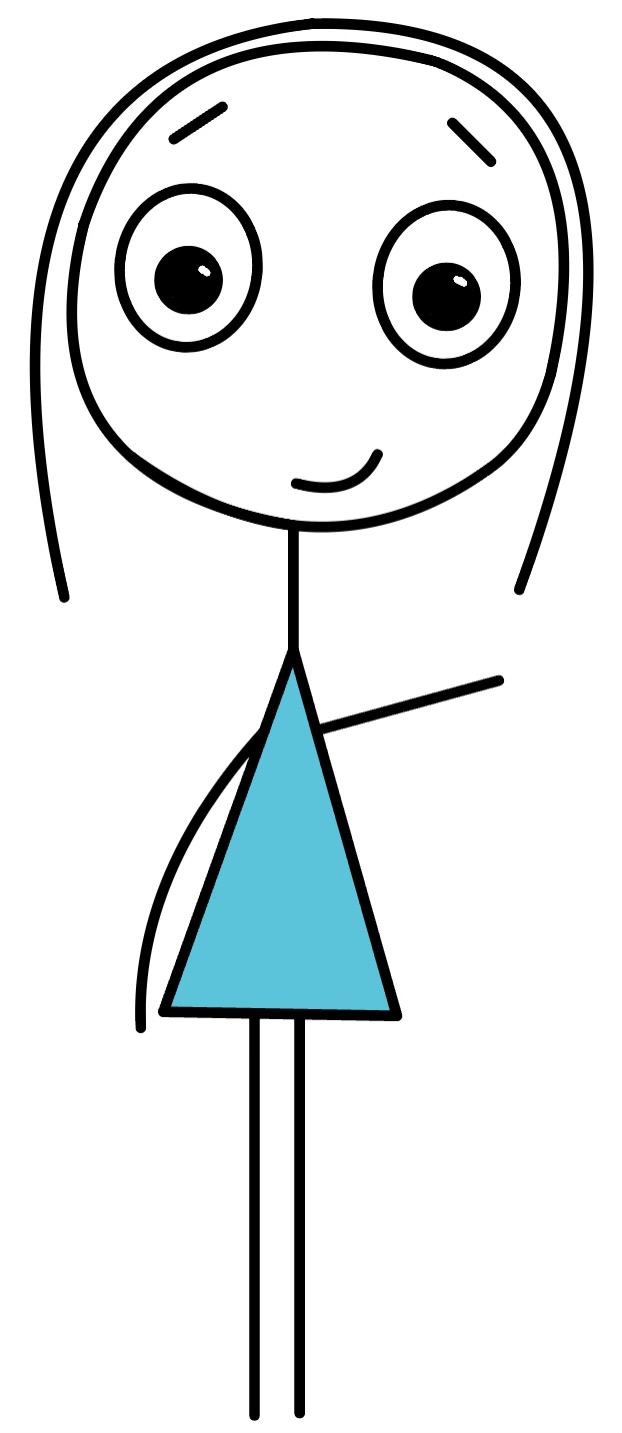 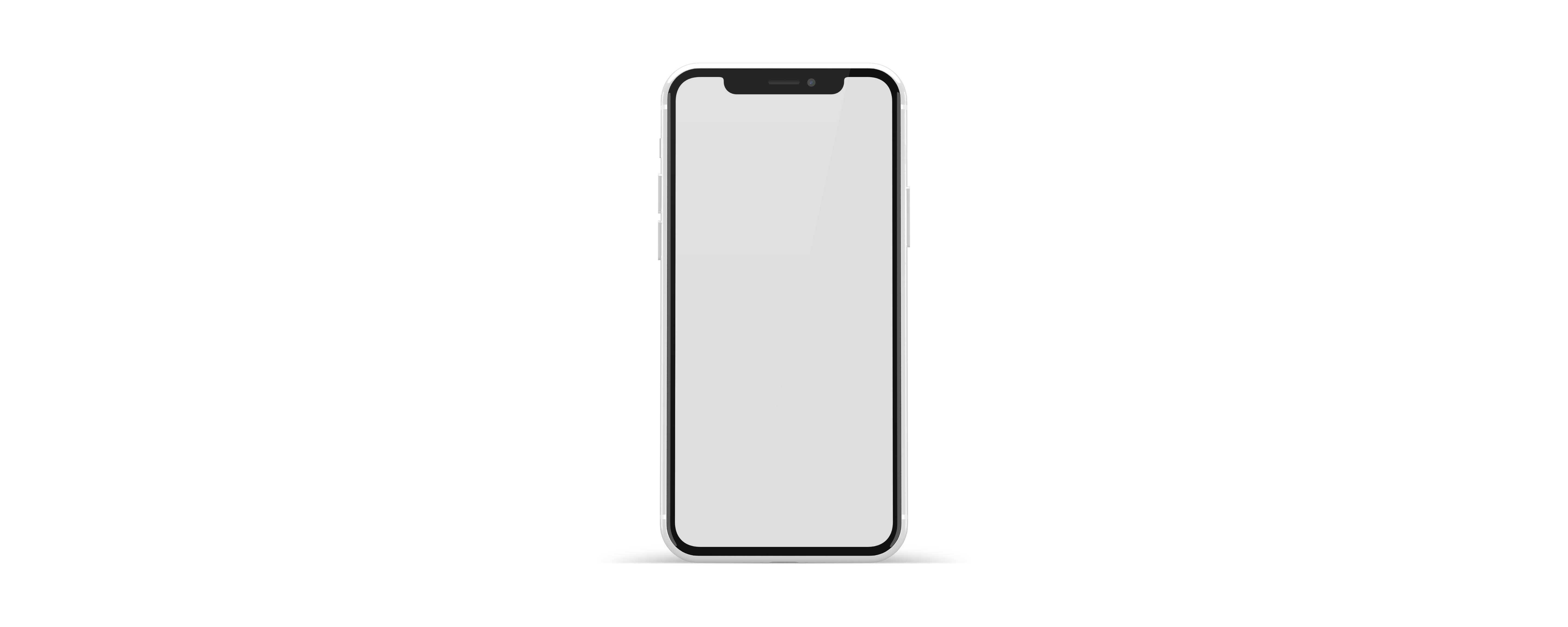 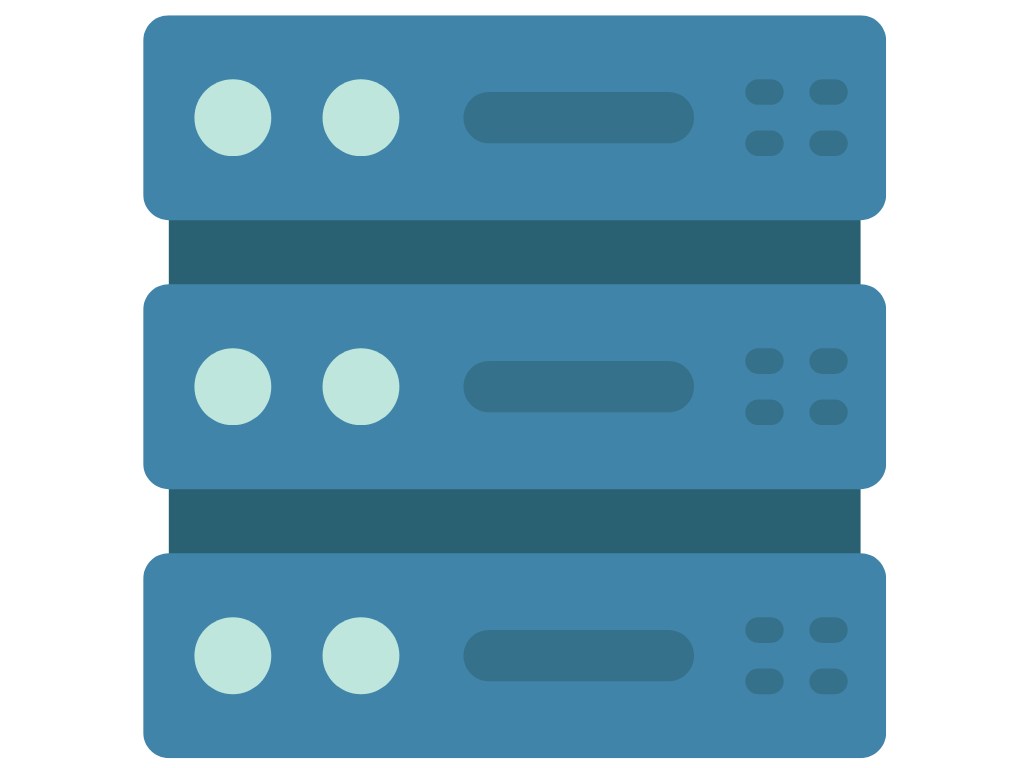 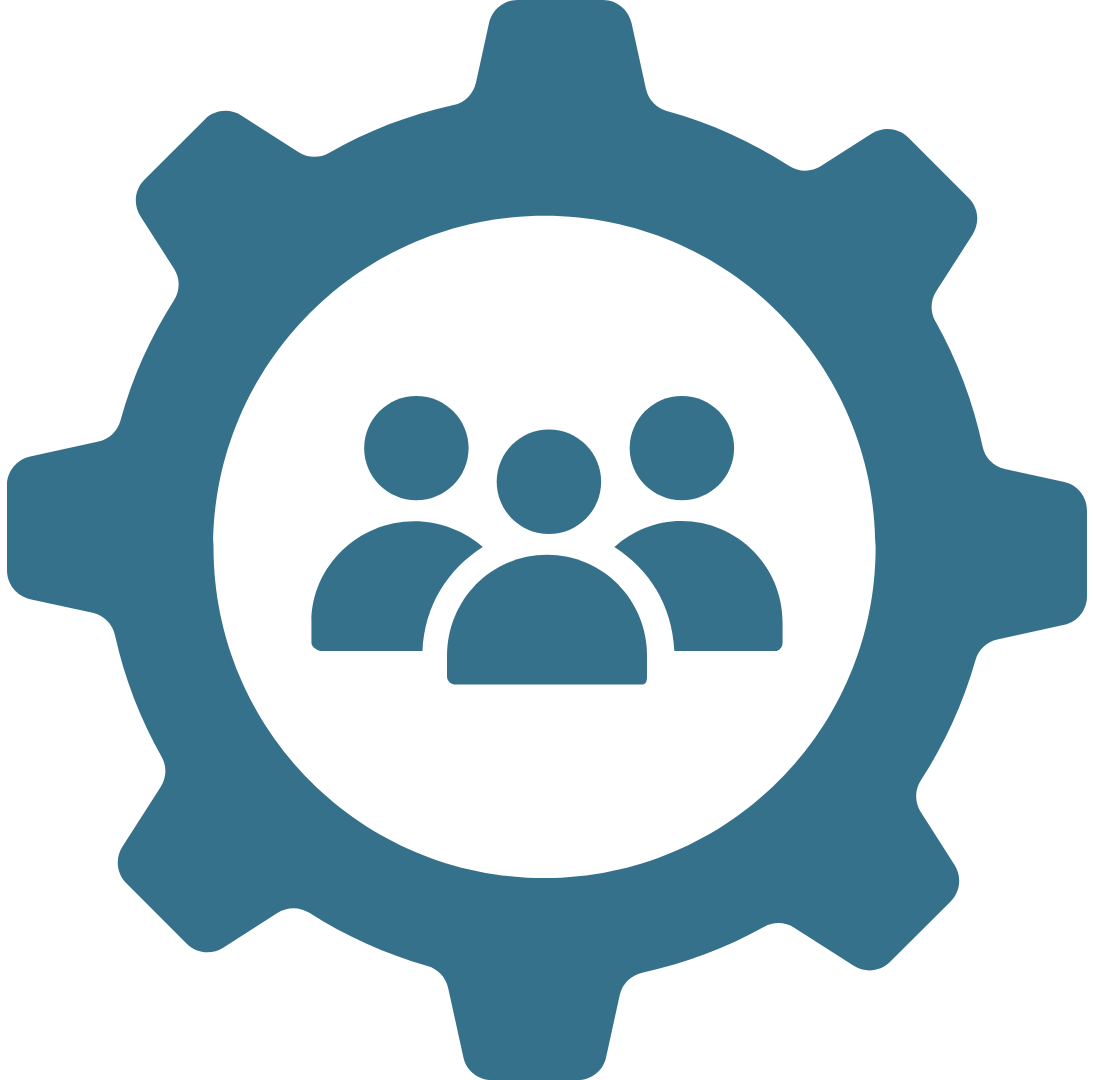 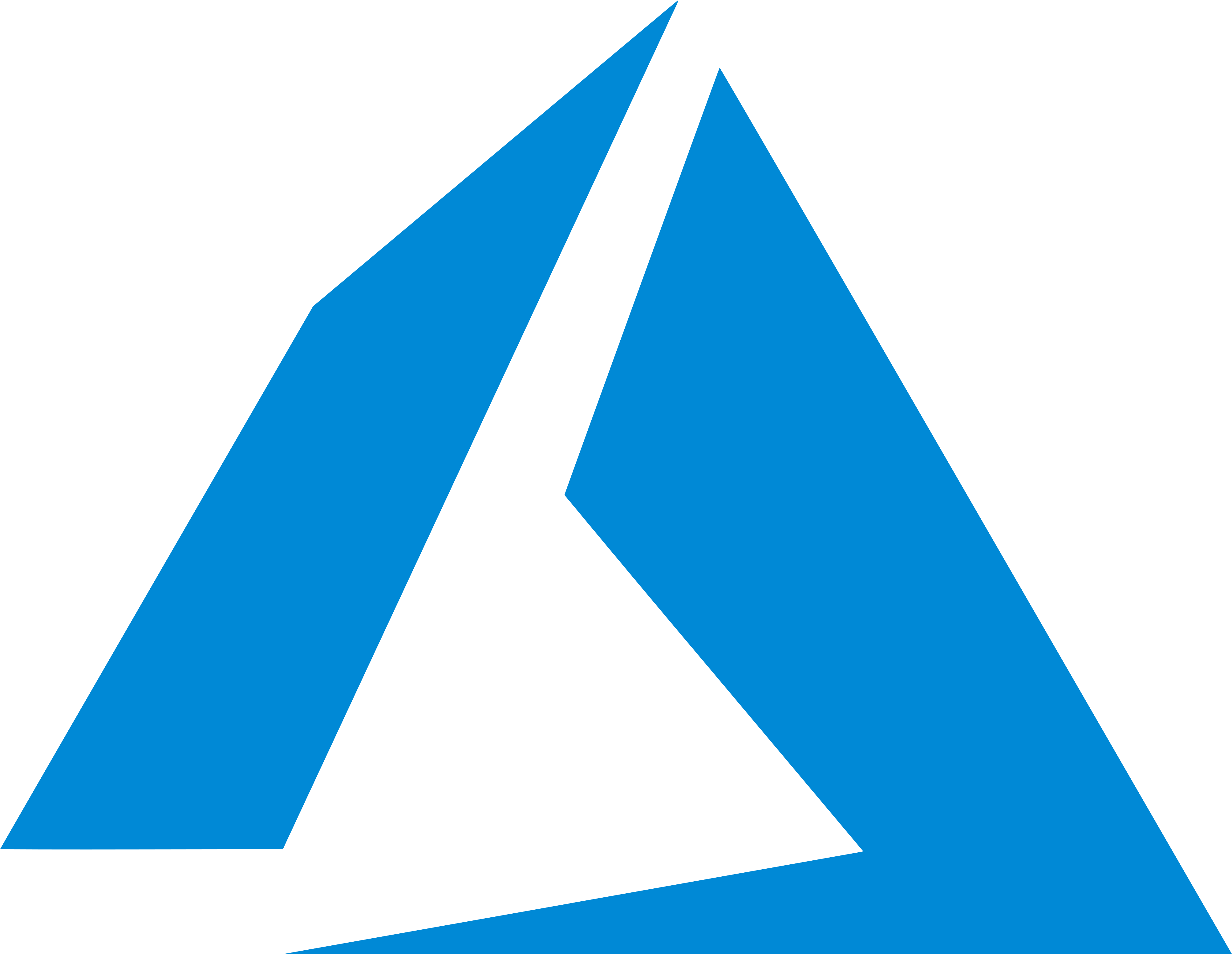 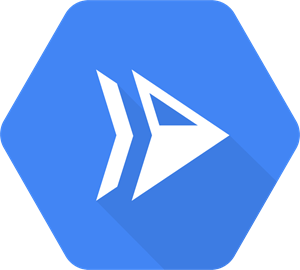 22
Serverless Communication
x
NAT 2
NAT 1
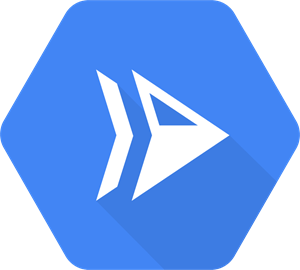 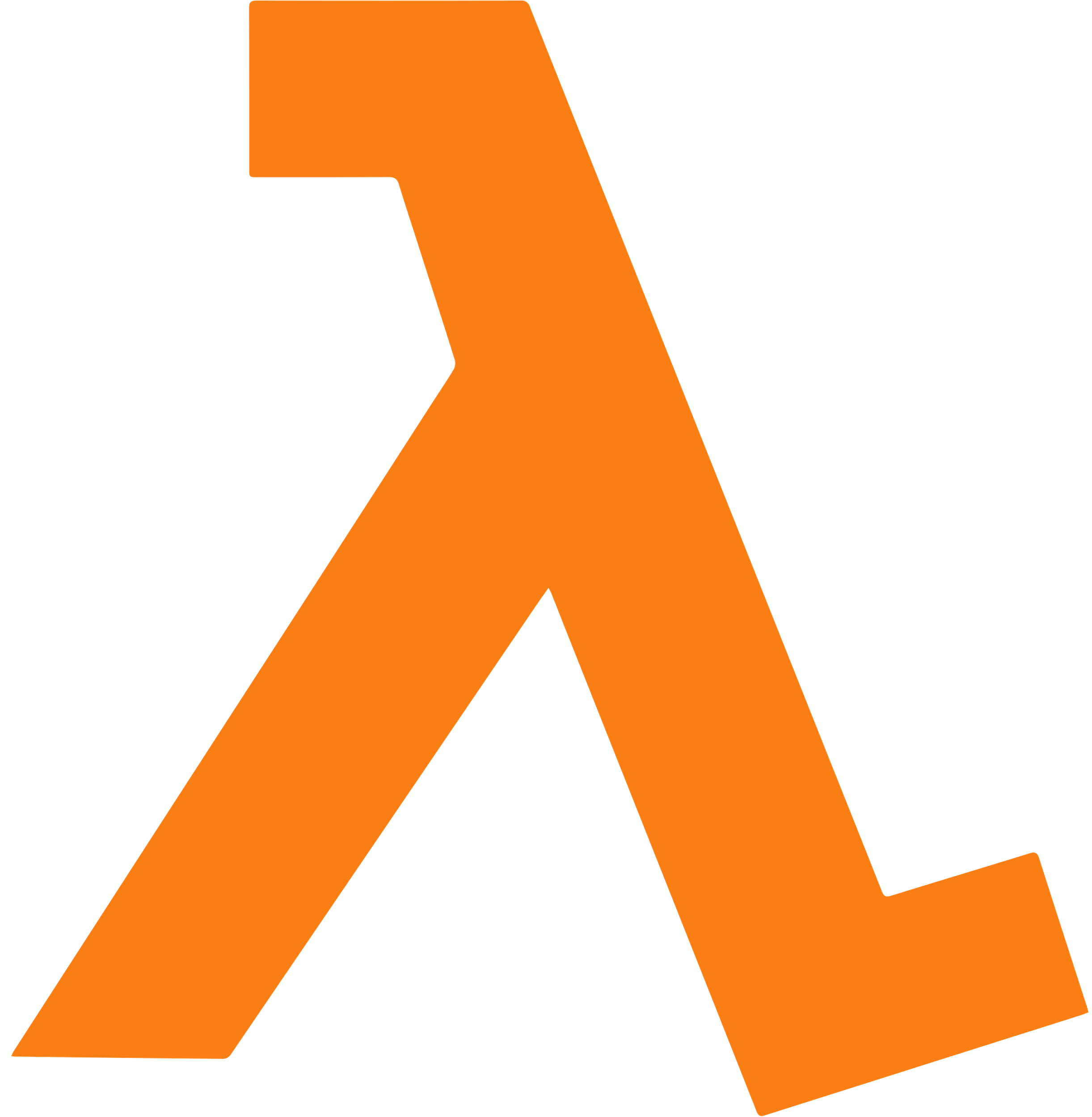 TLS Connection
Serverless instances do not accept incoming connections.
How can we establish secure p2p serverless connections?
23
Application Provider as Untrusted Relay
x
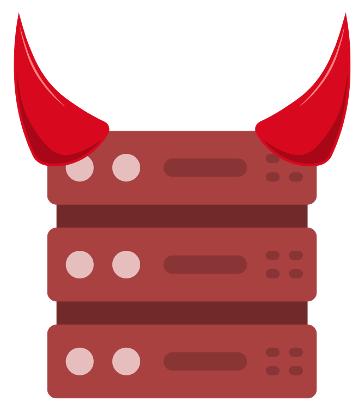 NAT 2
NAT 1
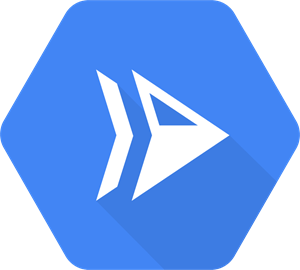 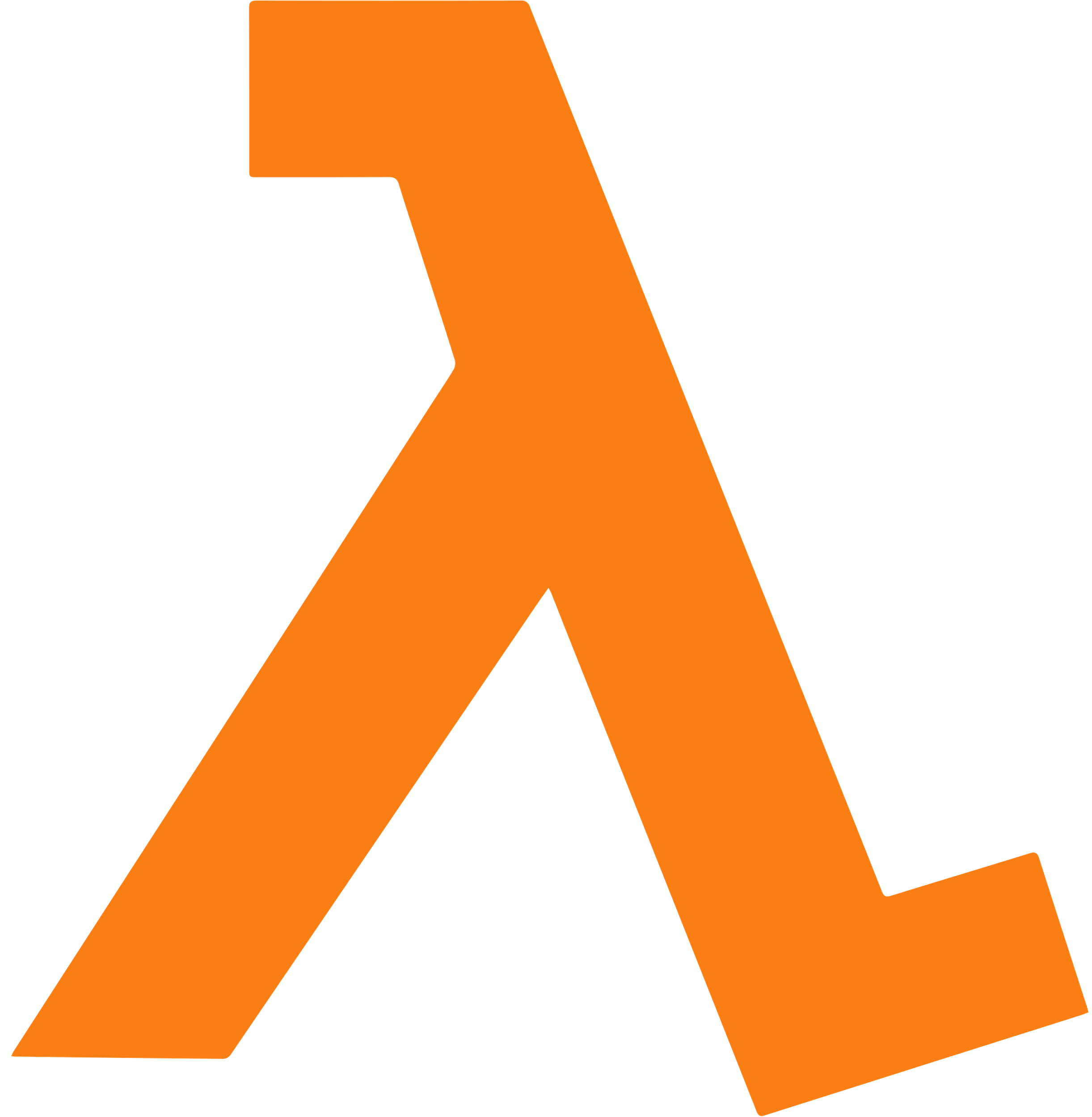 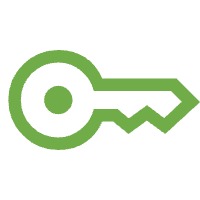 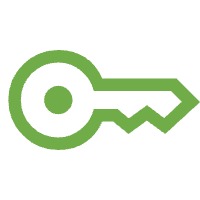 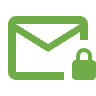 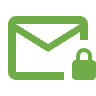 Leverage untrusted relay to securely route messages.
E2E TLS connection over 2 consecutive TCP sockets.
24
3-Tier Authentication
User-driven distributed trust introduces new attack vectors.
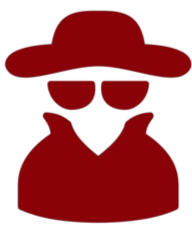 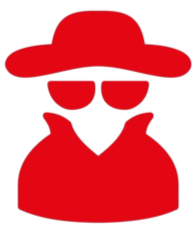 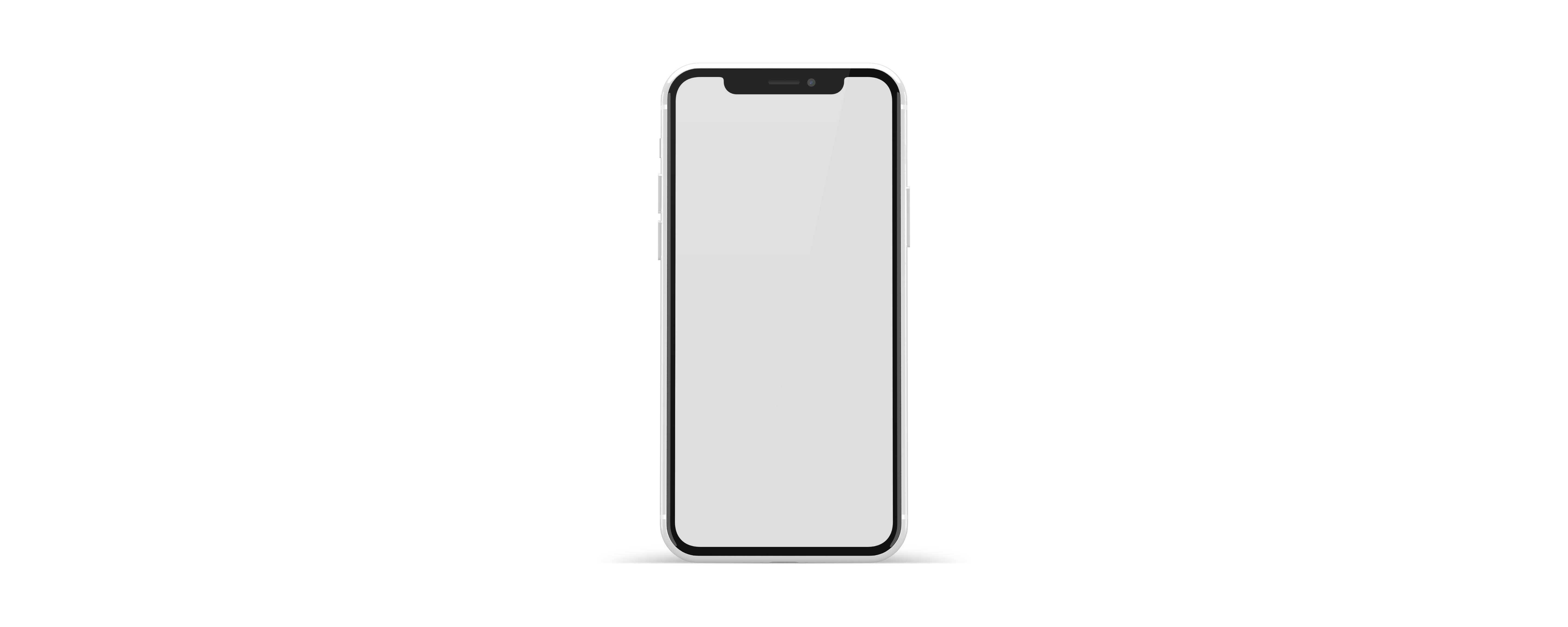 Network
How can a provider secure a deployment it doesn’t control?
Application
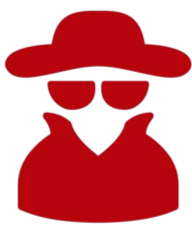 Cloud
25
3-Tier Authentication
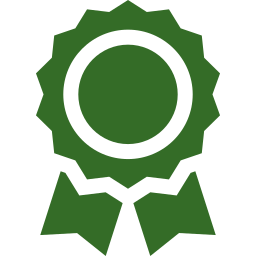 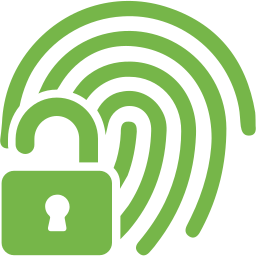 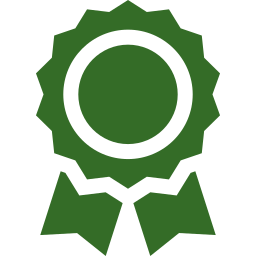 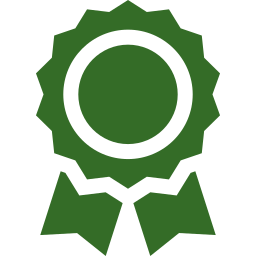 Cloud: Access Keys
Clients store IAM access keys for invocation.
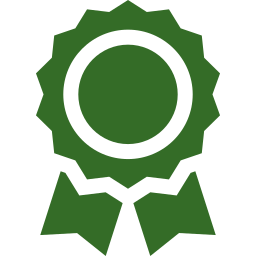 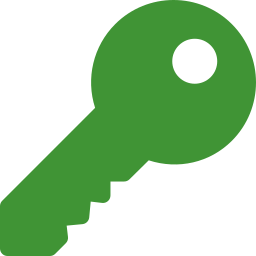 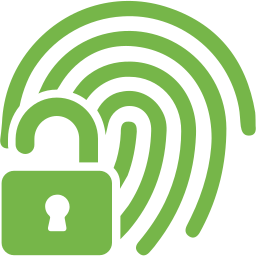 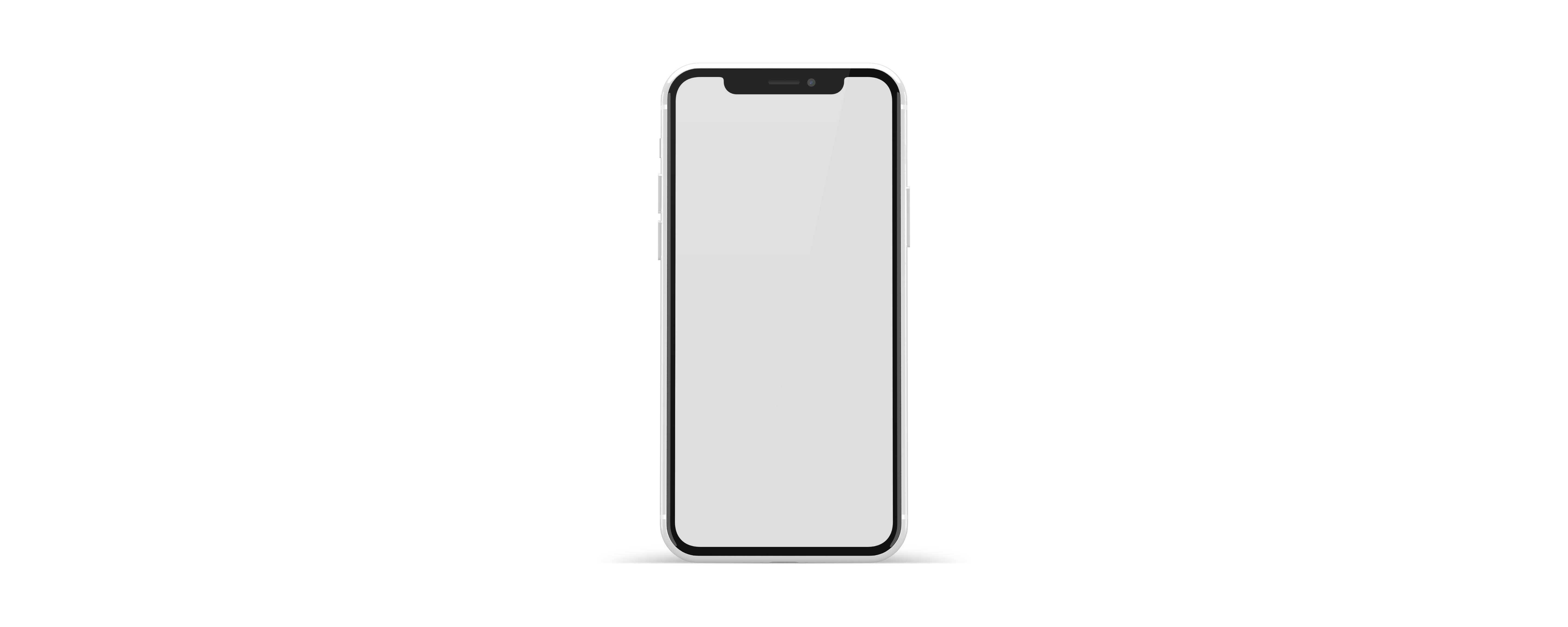 Network
Application
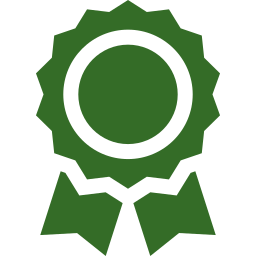 Network: Certificates
Parties authenticate with user-signed certificates.
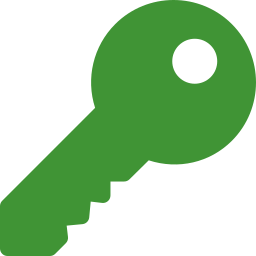 Cloud
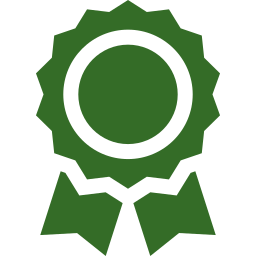 26
Resource Protection
How can the provider protect the deployment without controlling it?
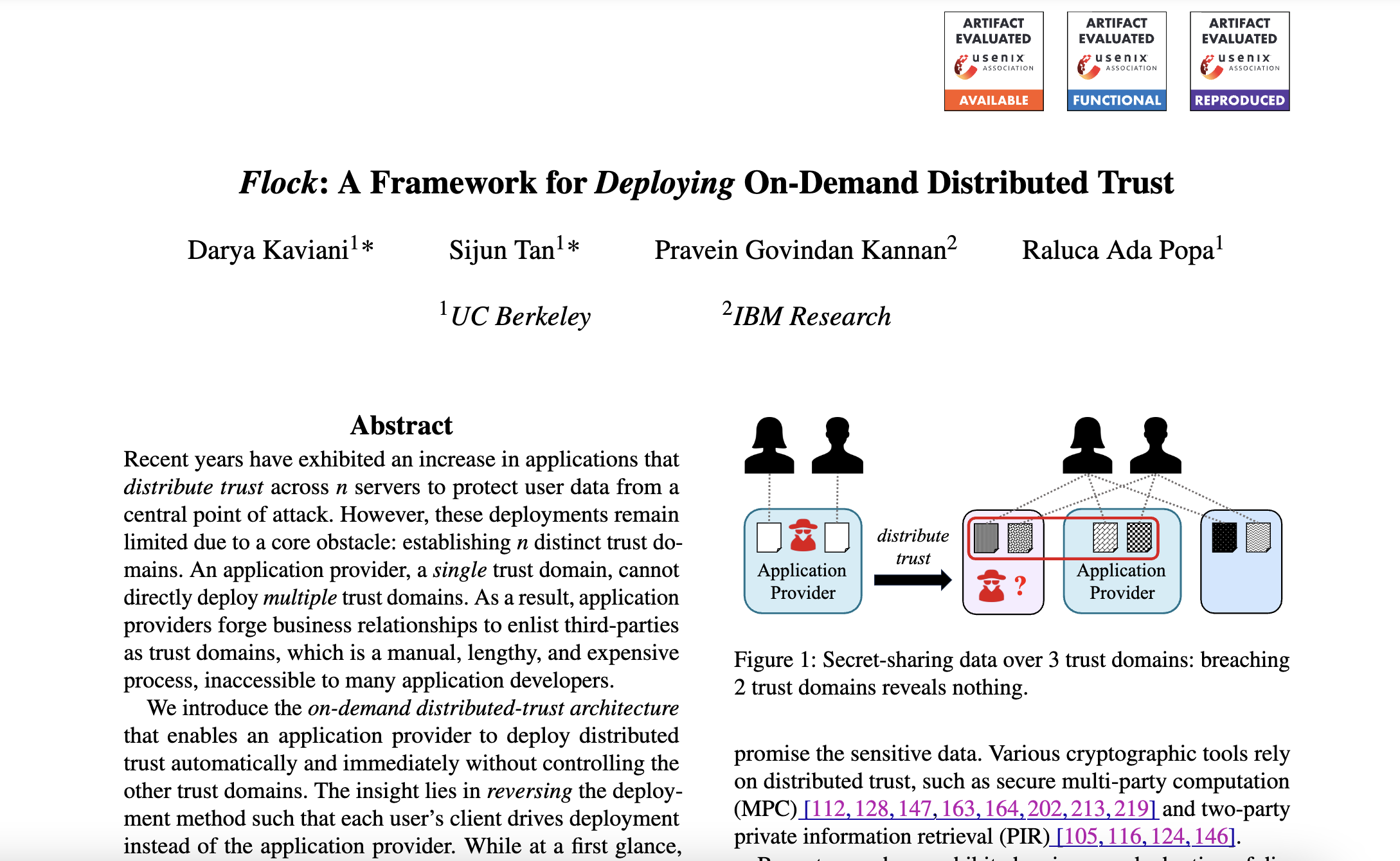 See our paper for details!
27
Digital Asset Custody
TX
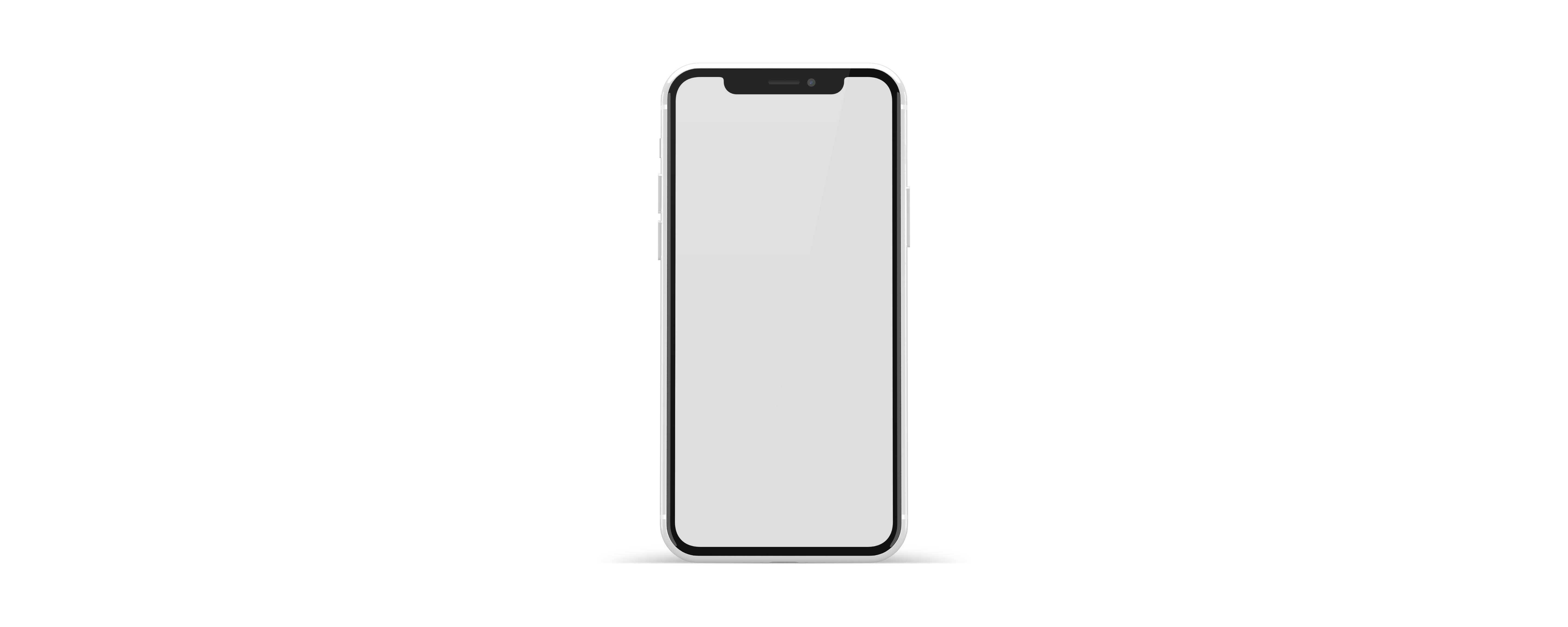 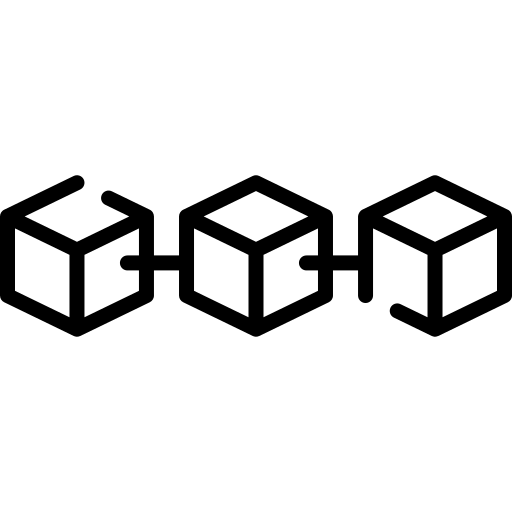 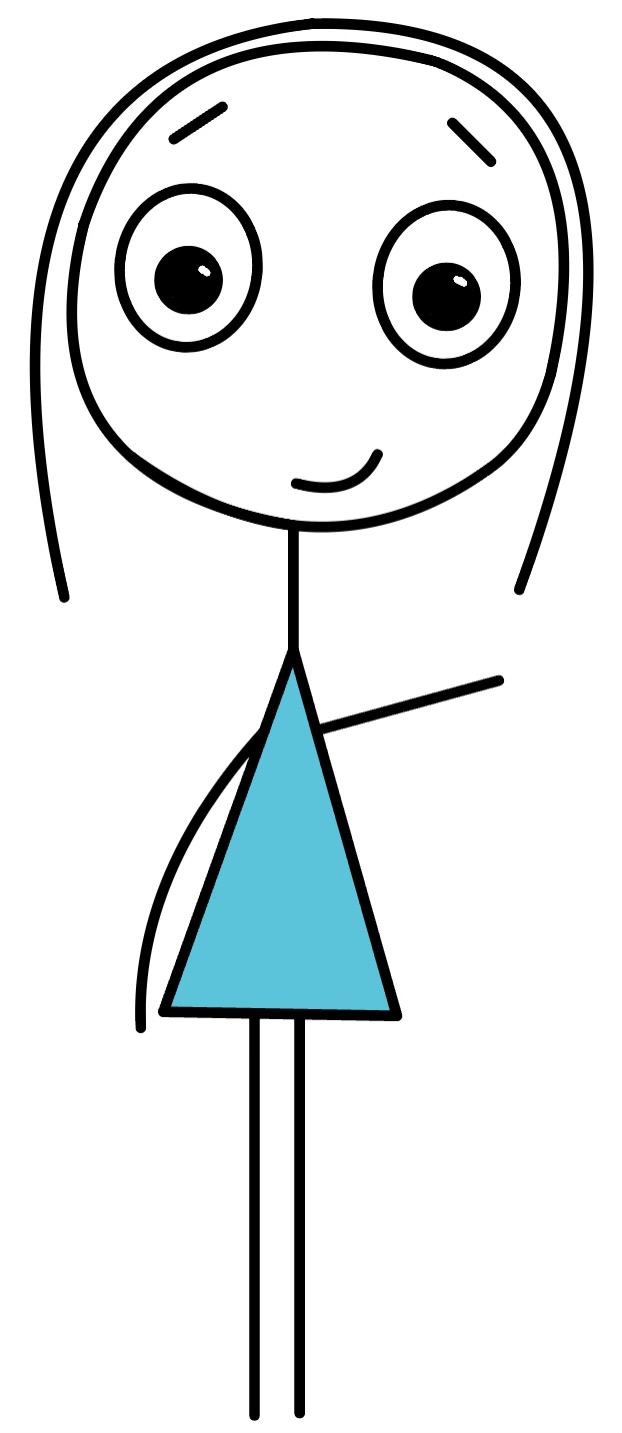 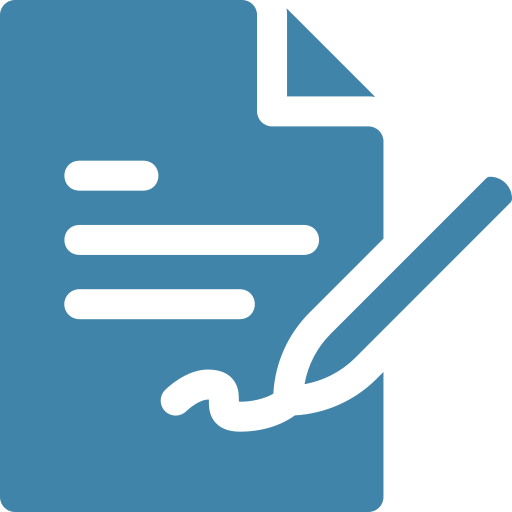 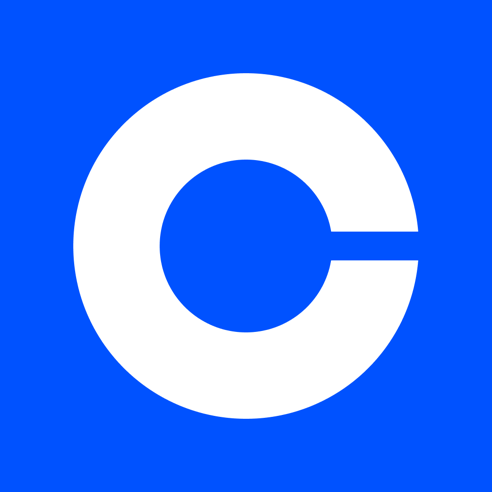 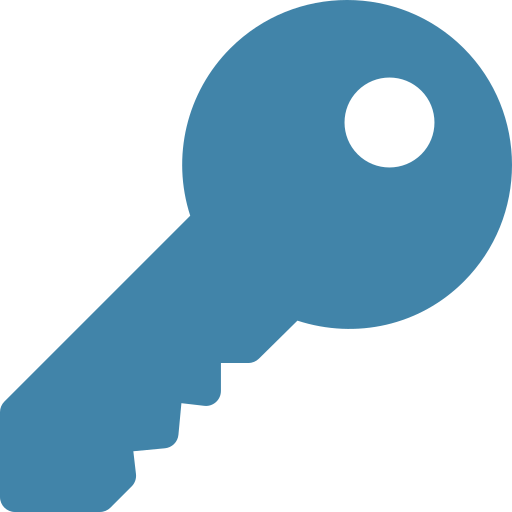 28
Digital Asset Custody with Flock
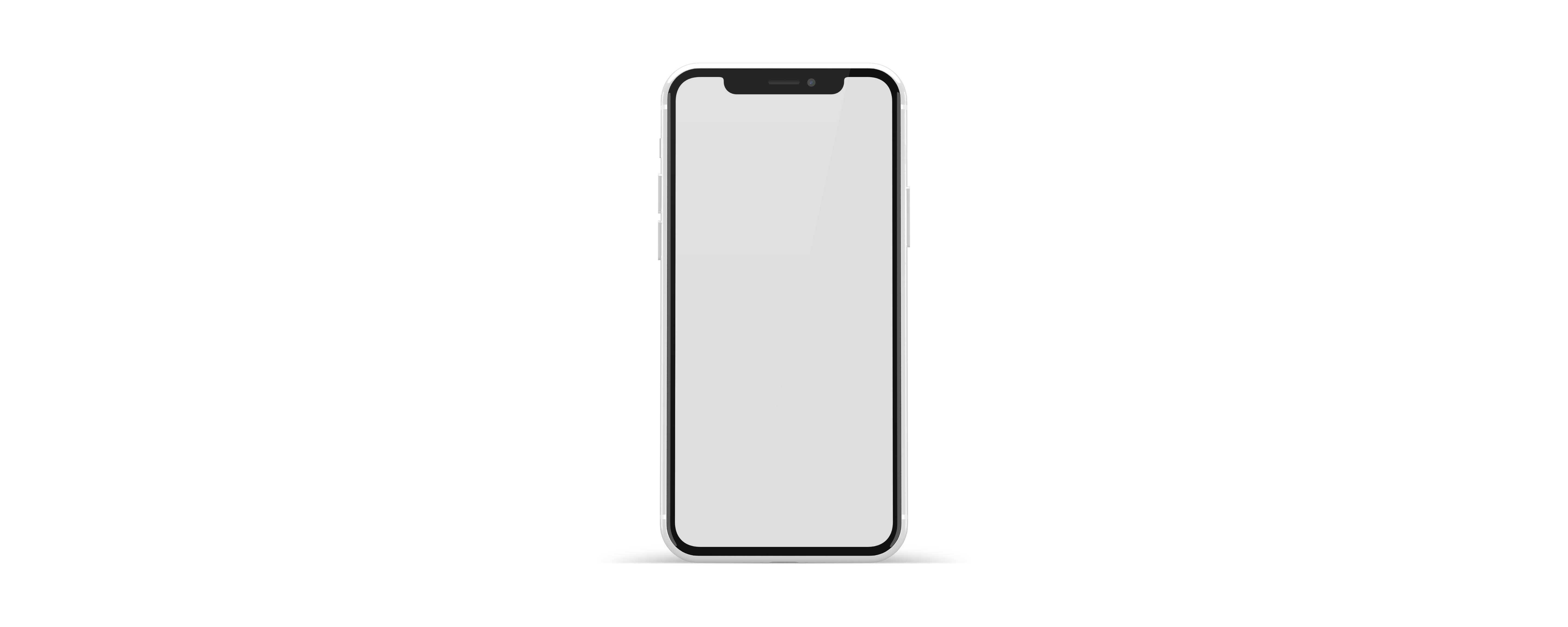 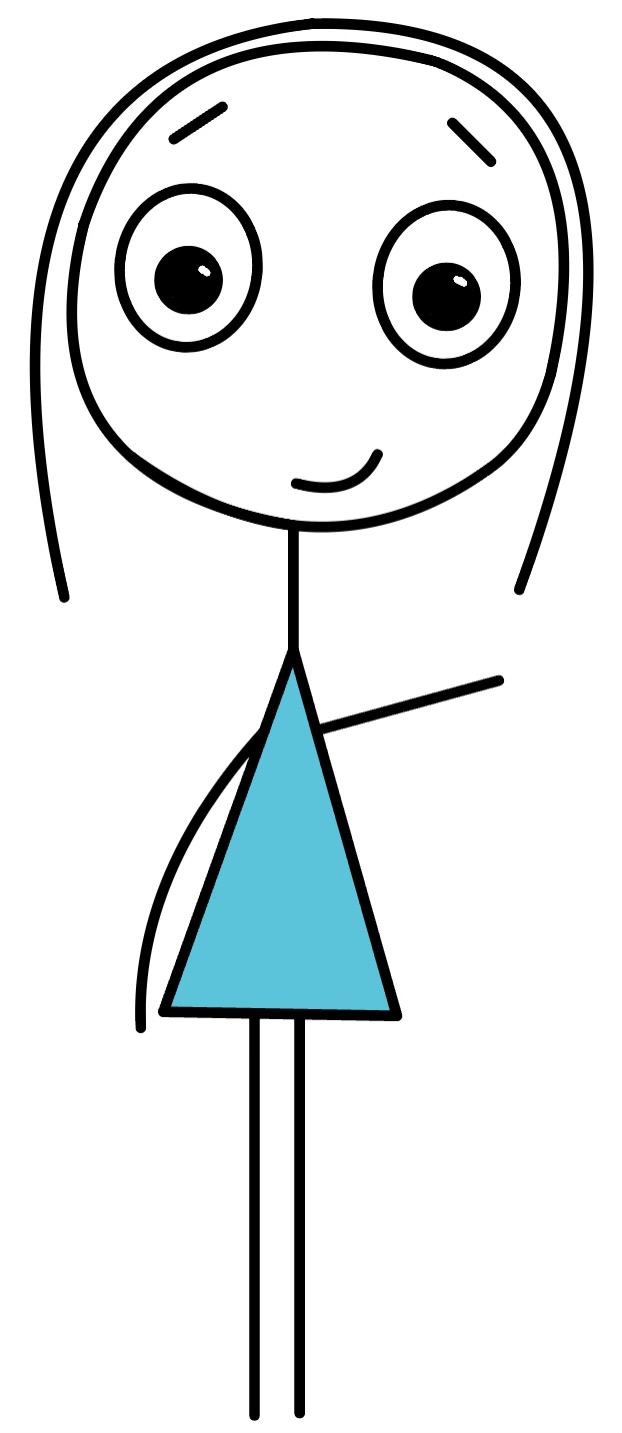 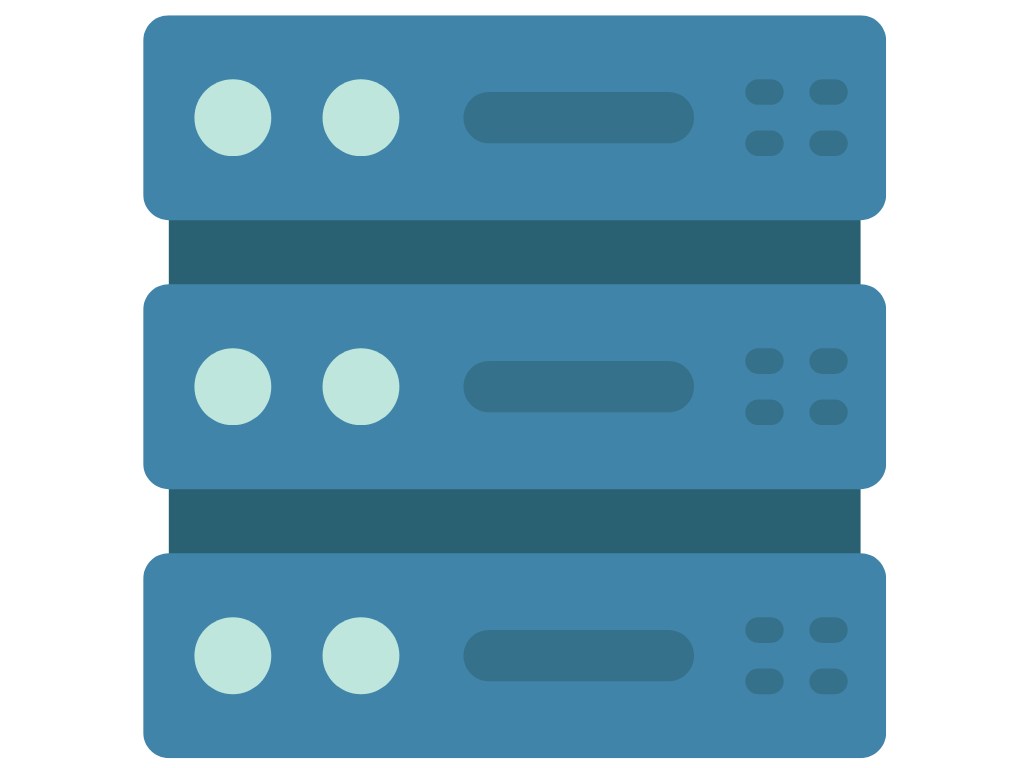 Programmatically deploy application
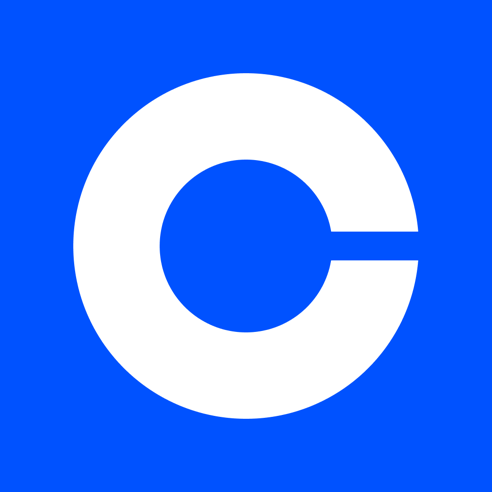 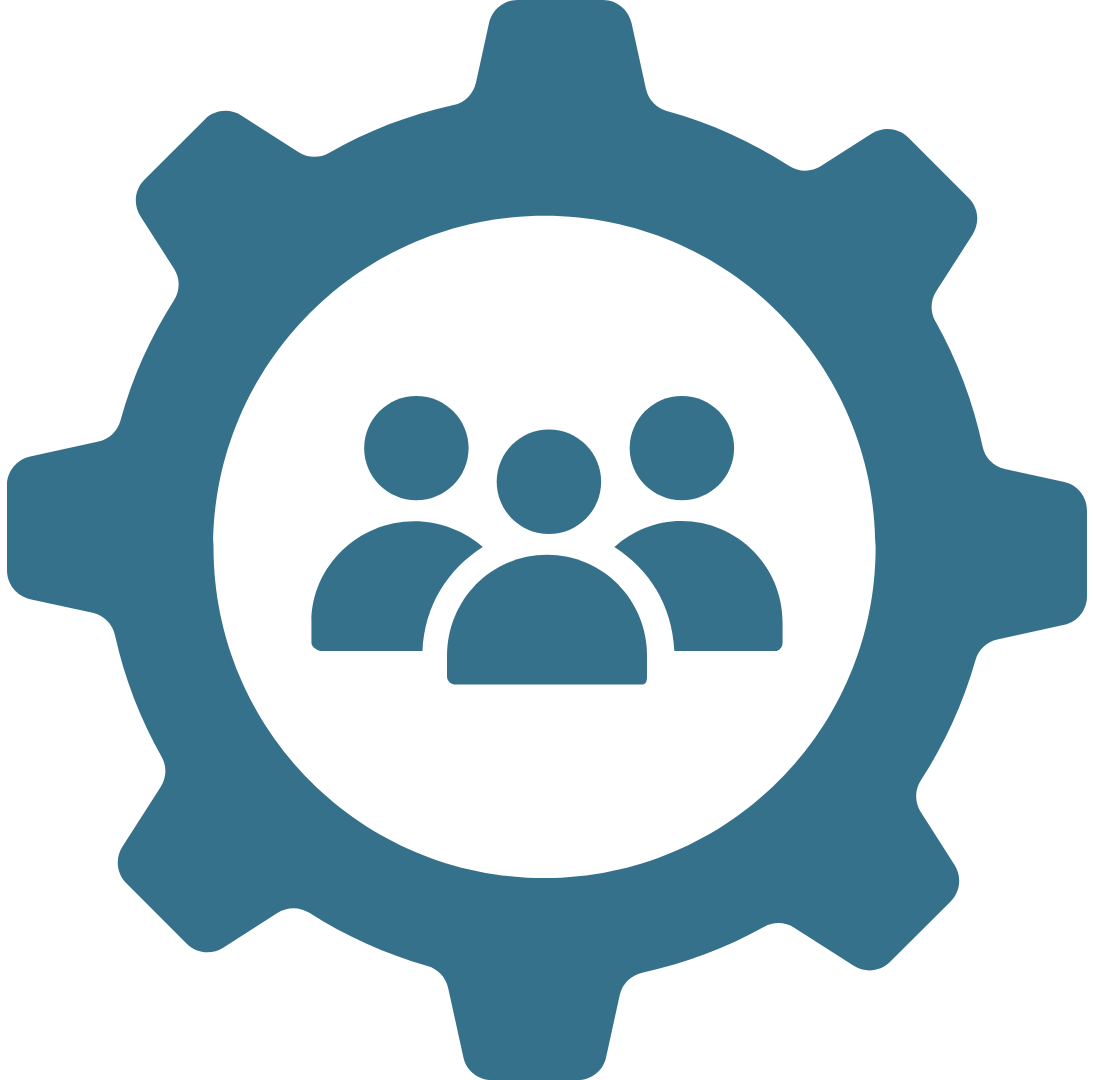 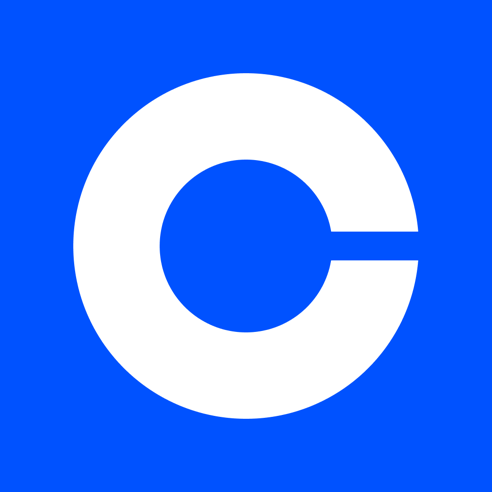 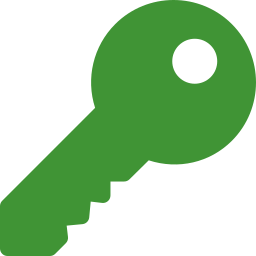 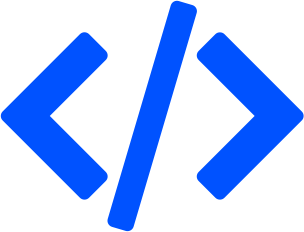 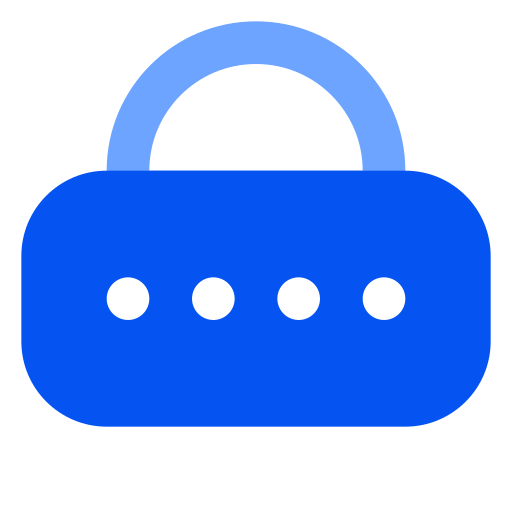 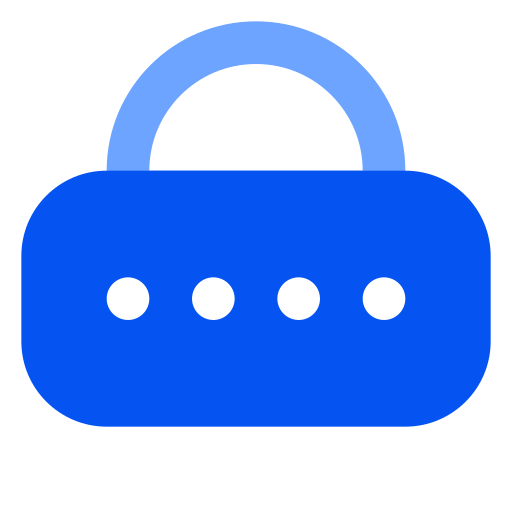 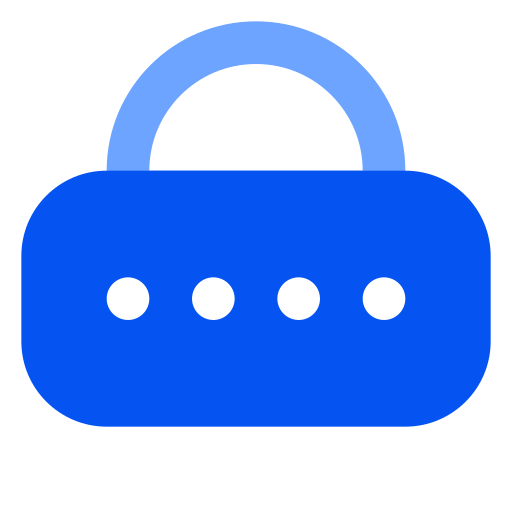 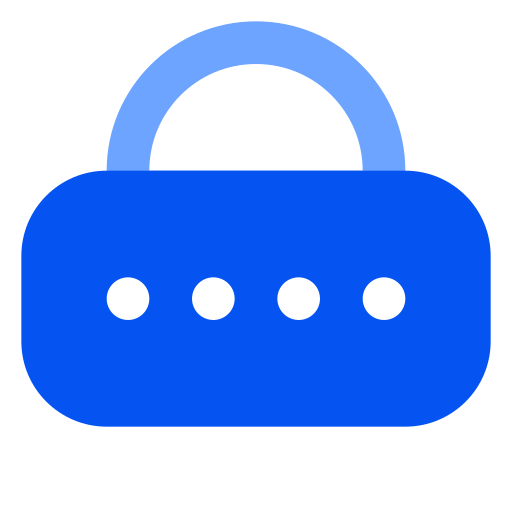 29
Digital Asset Custody with Flock
MPC: Signature Keygen
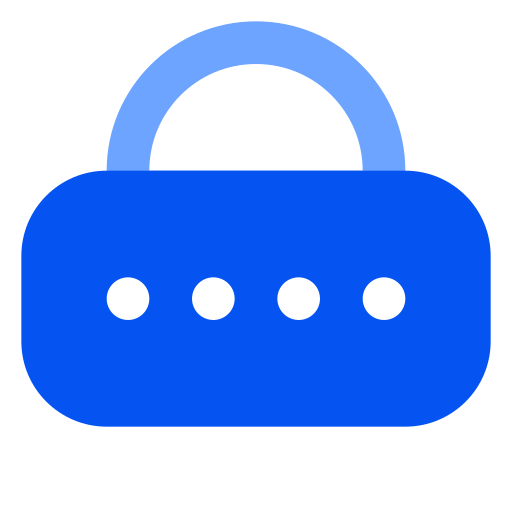 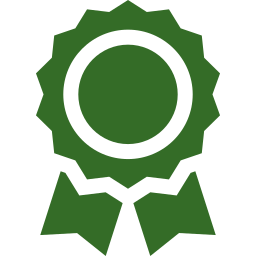 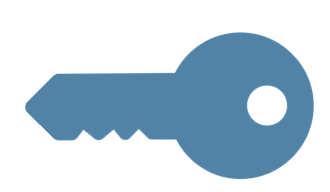 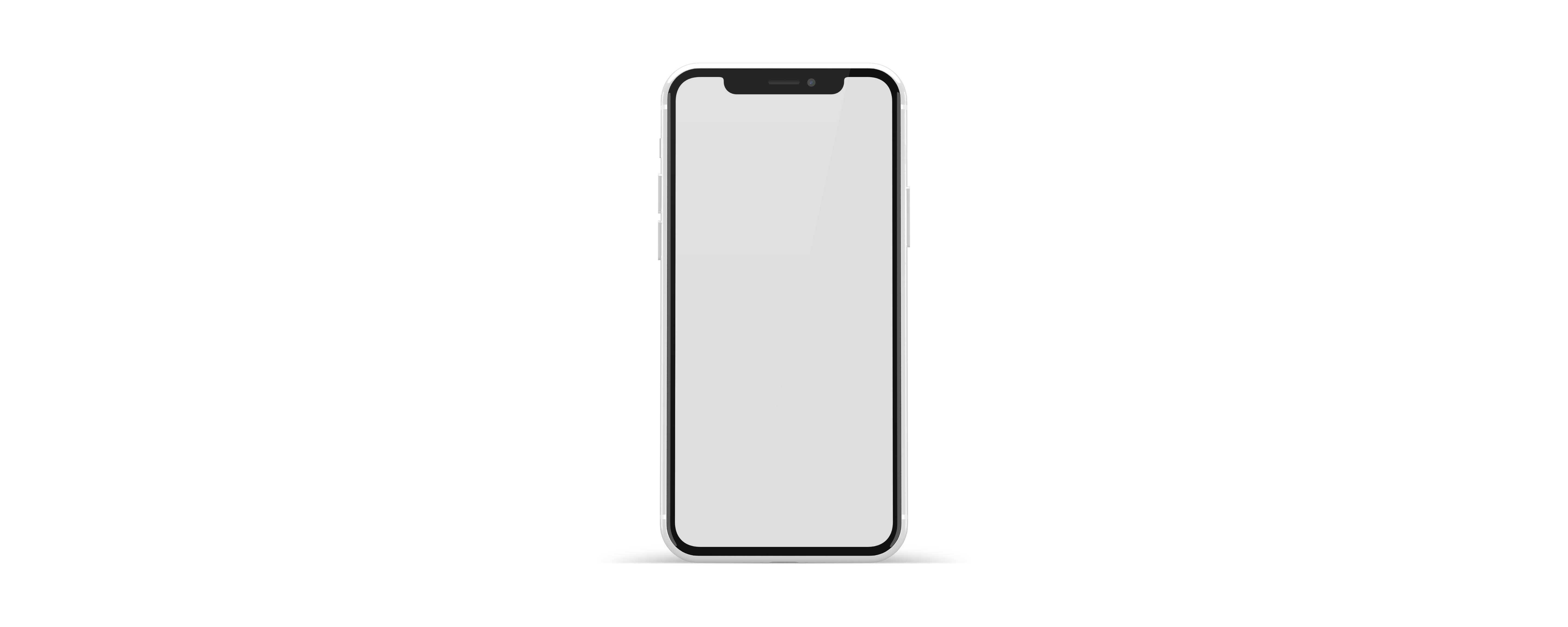 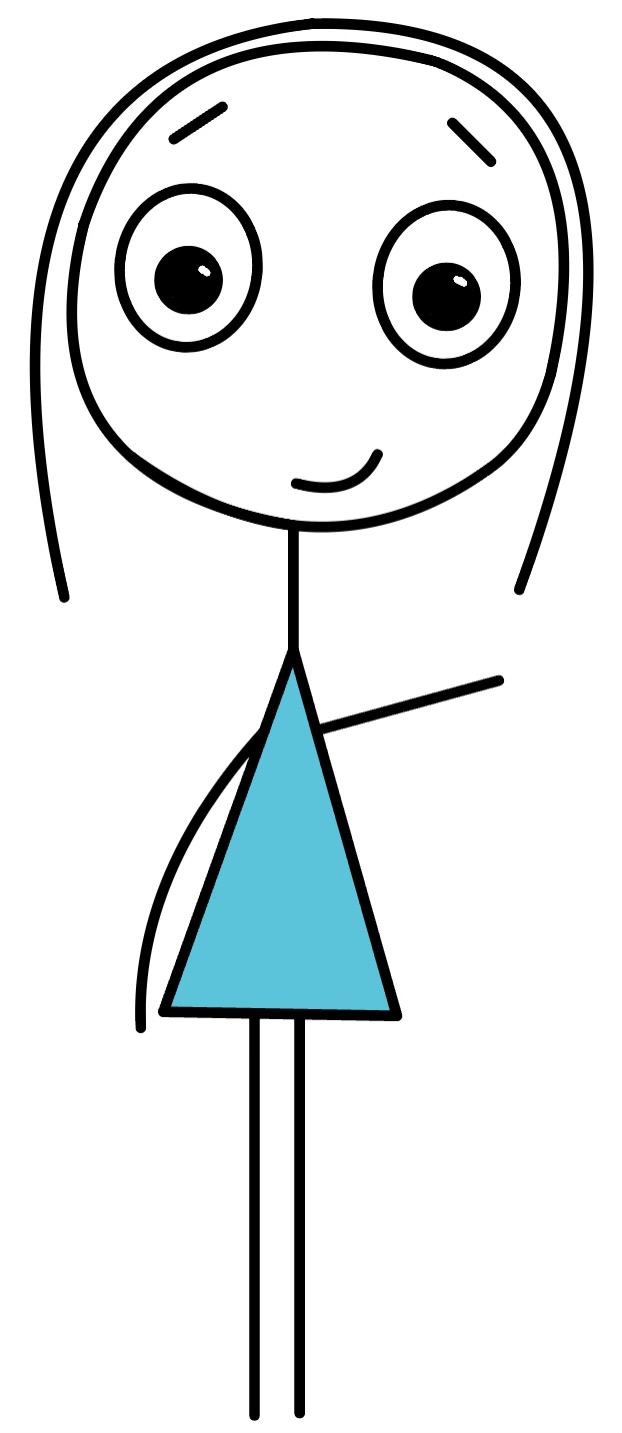 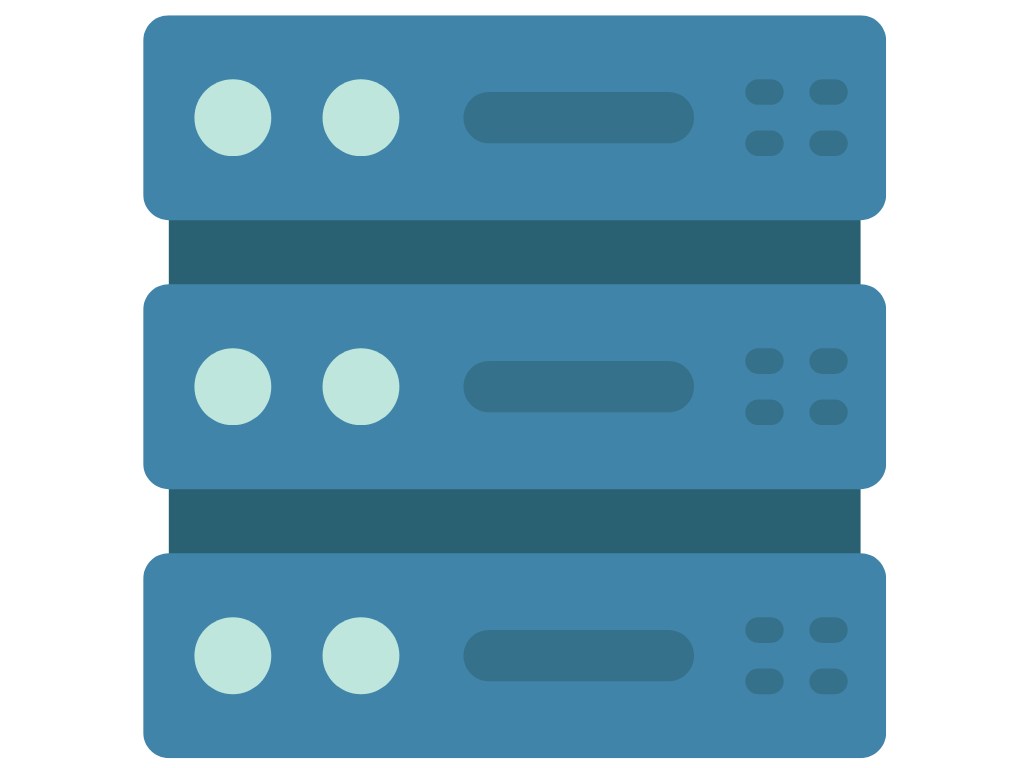 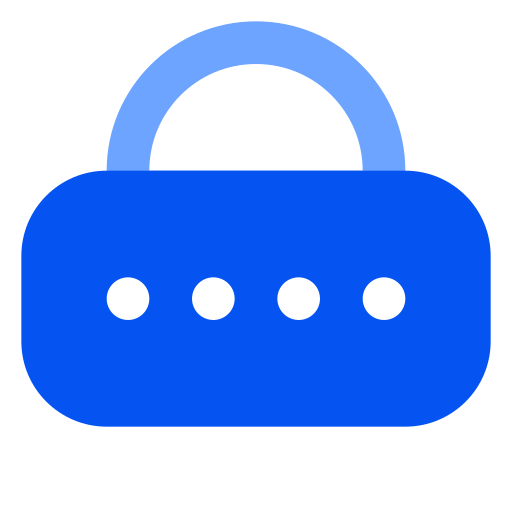 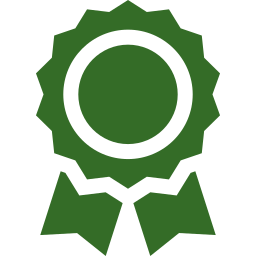 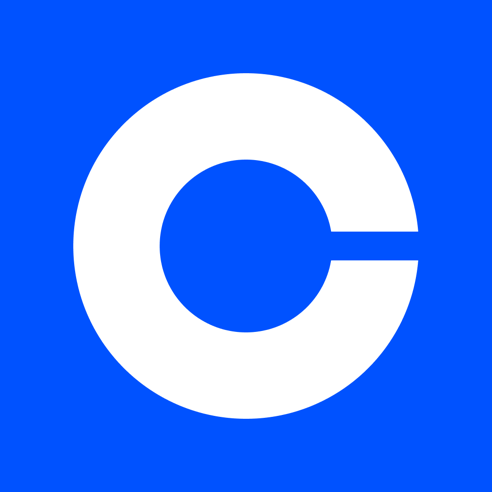 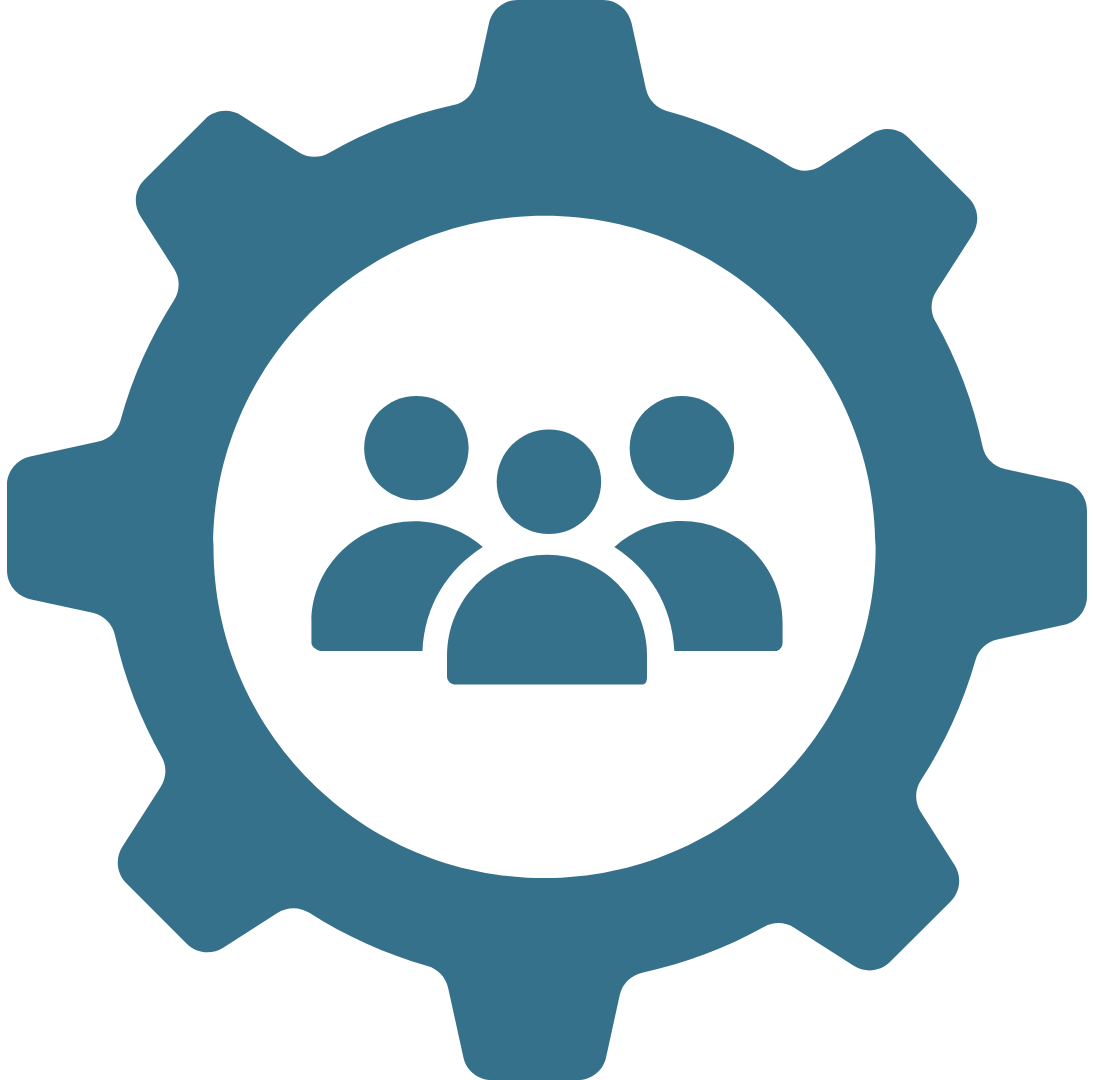 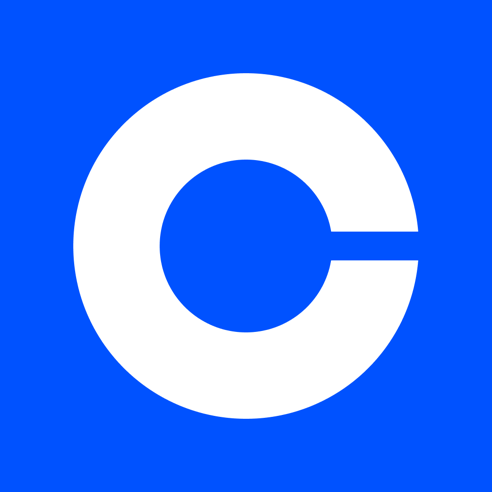 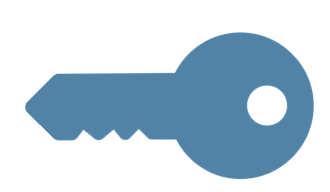 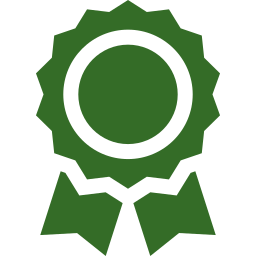 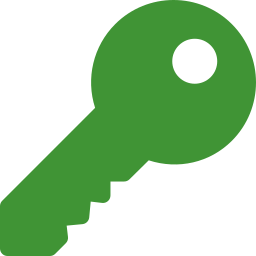 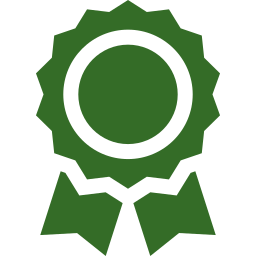 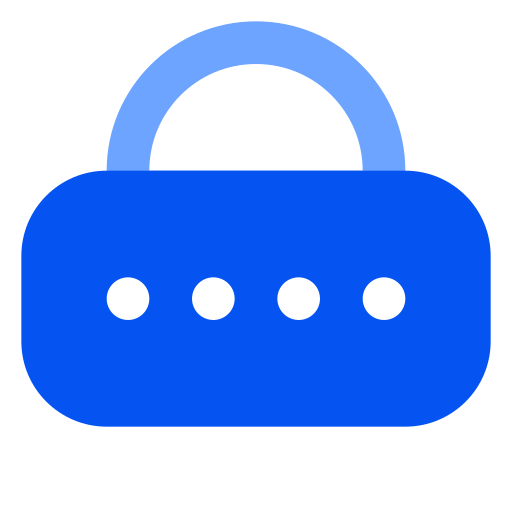 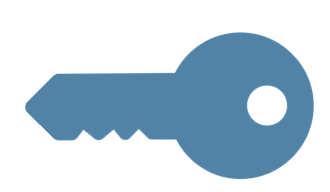 30
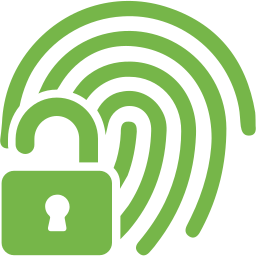 Digital Asset Custody with Flock
MPCAuth: auth via pin
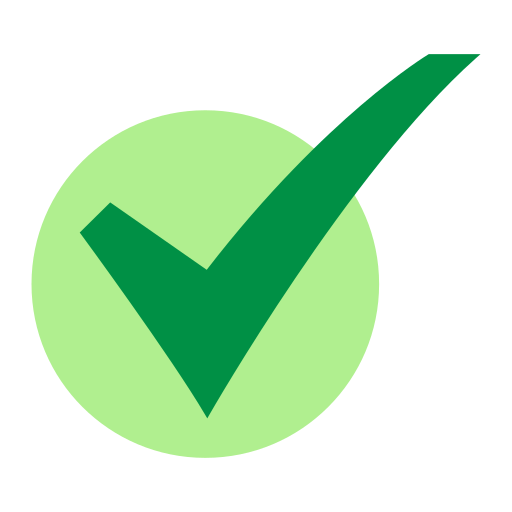 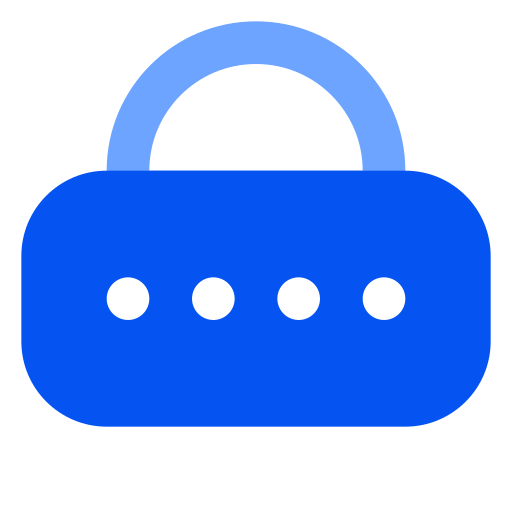 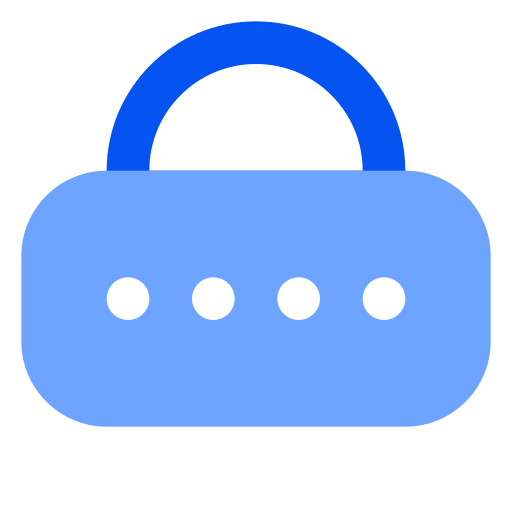 ≟
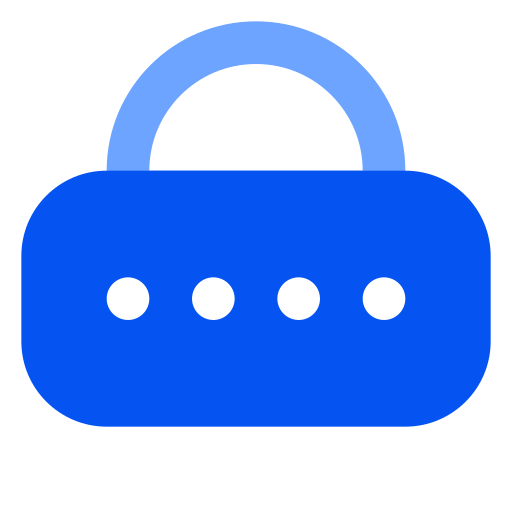 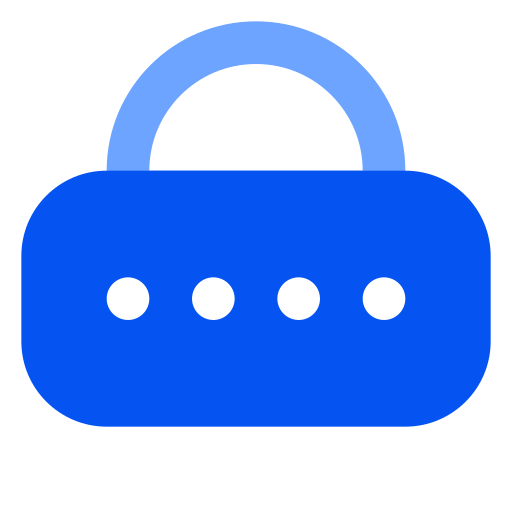 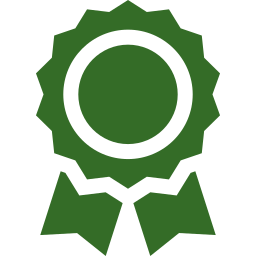 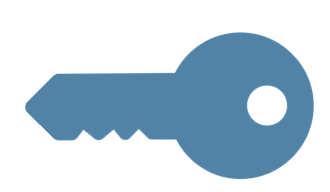 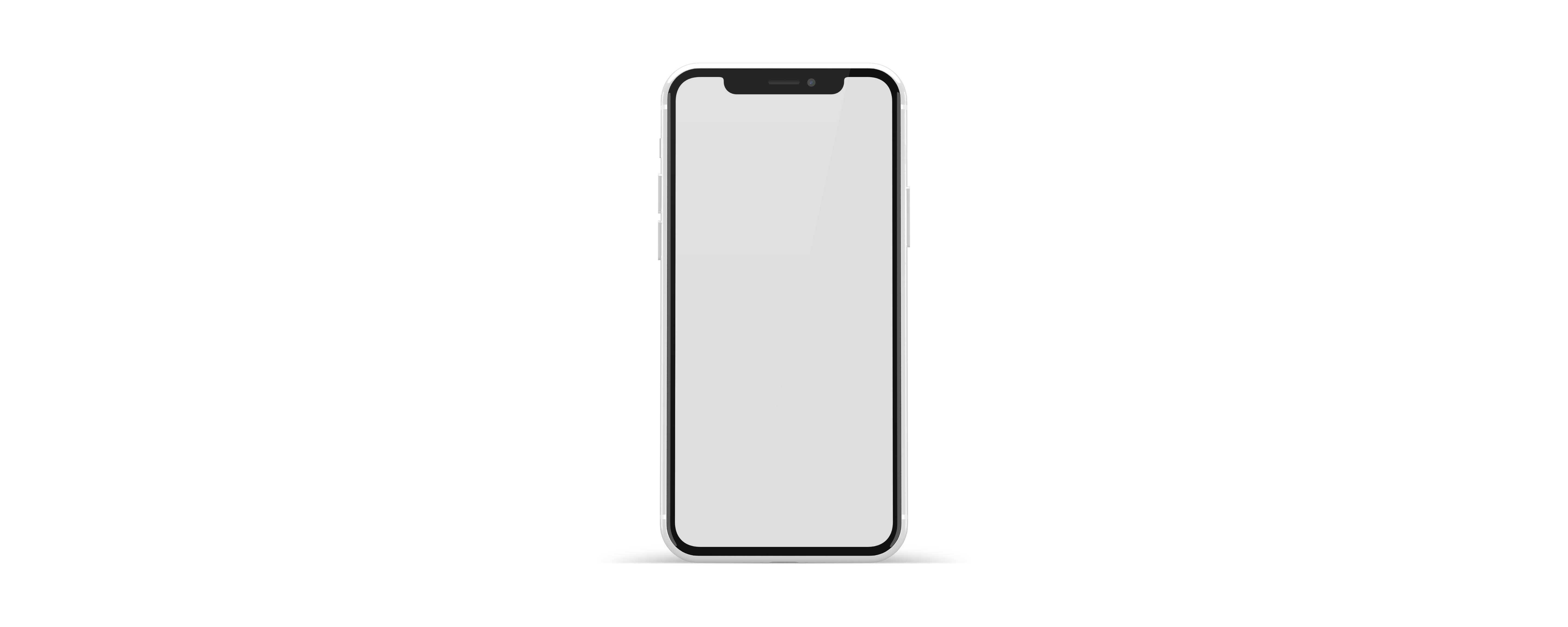 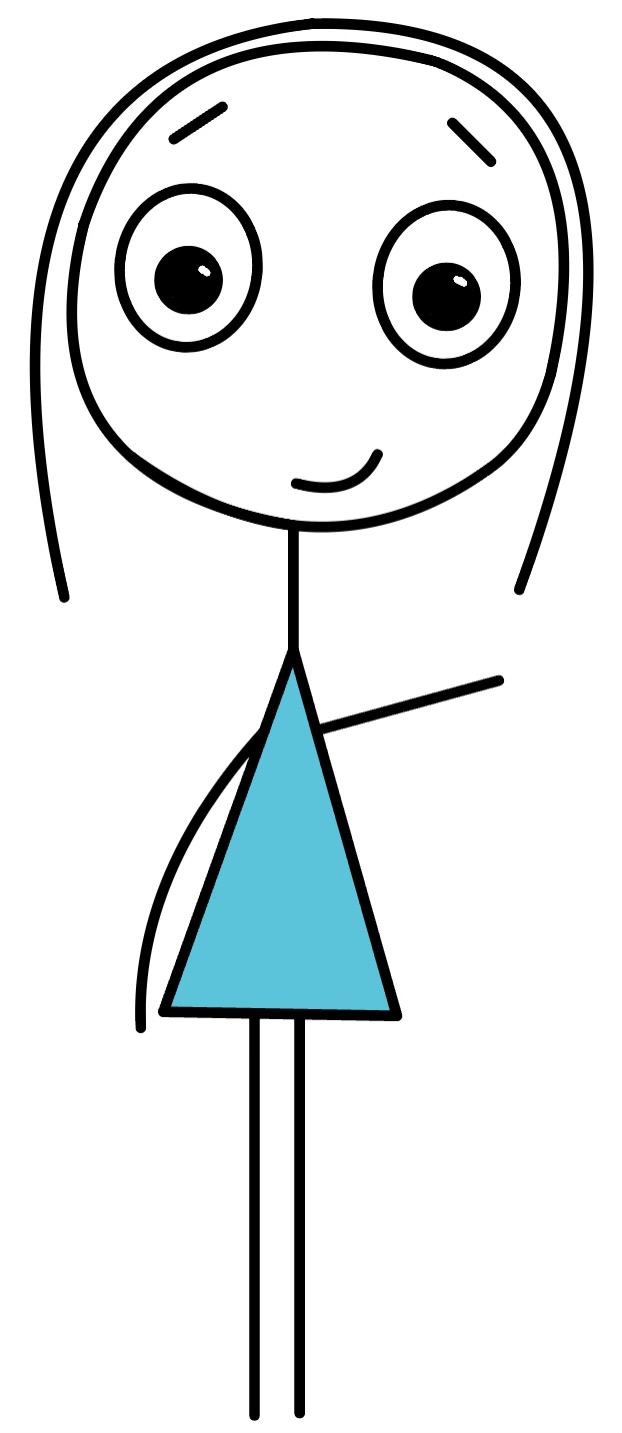 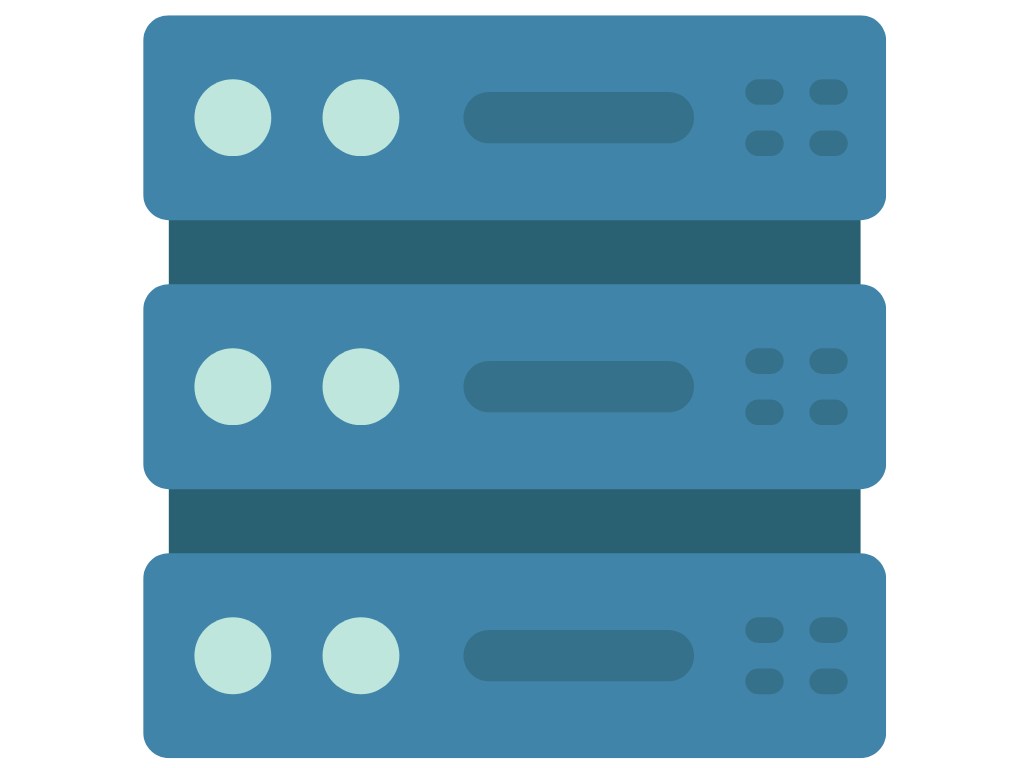 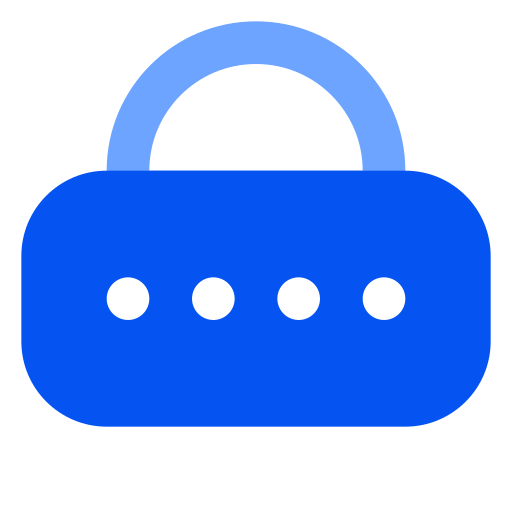 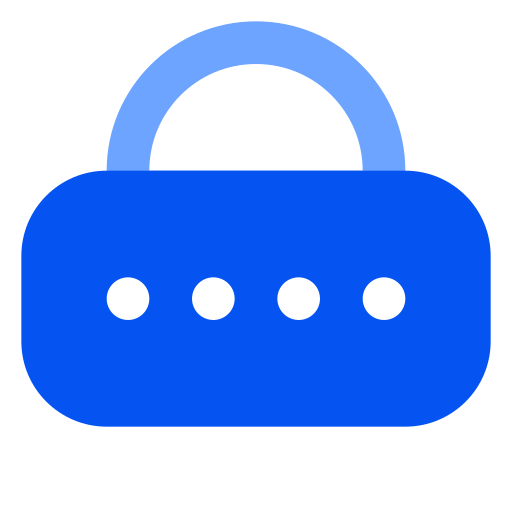 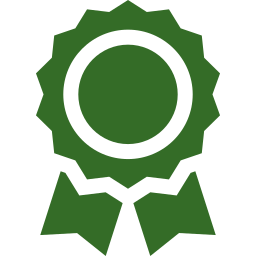 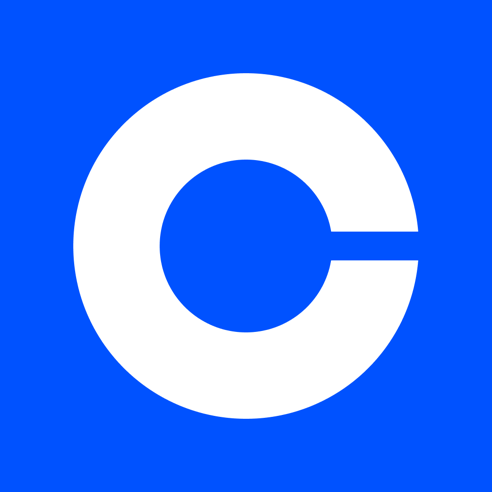 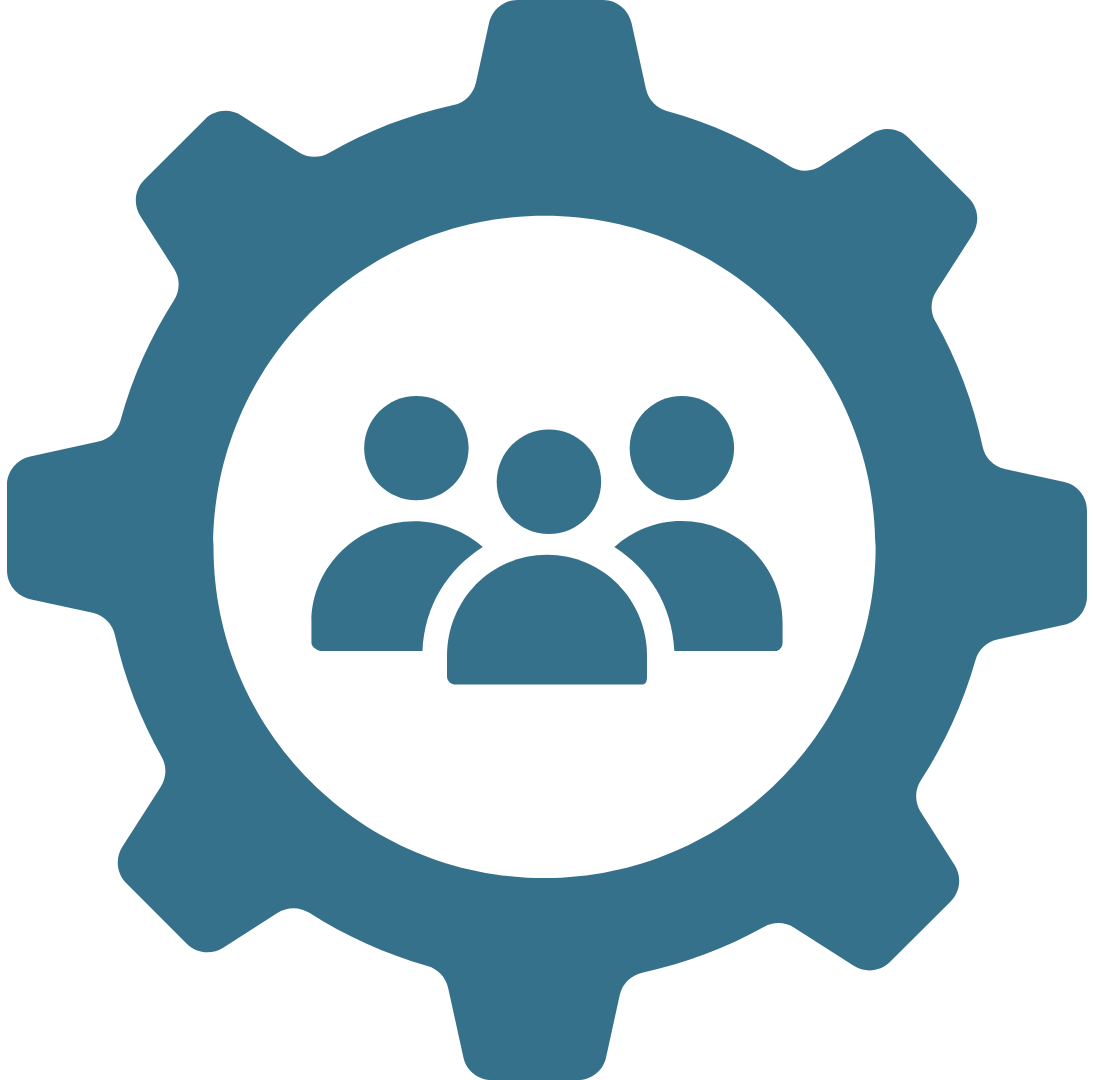 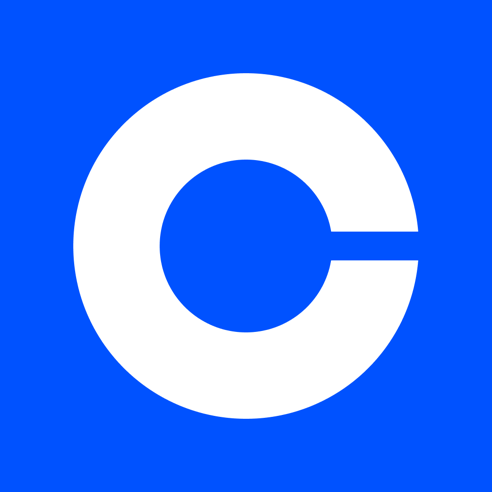 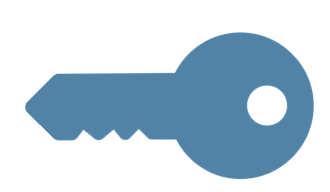 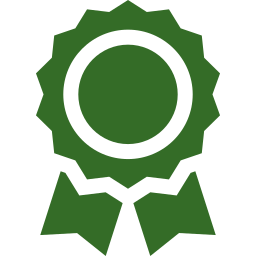 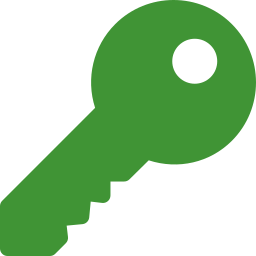 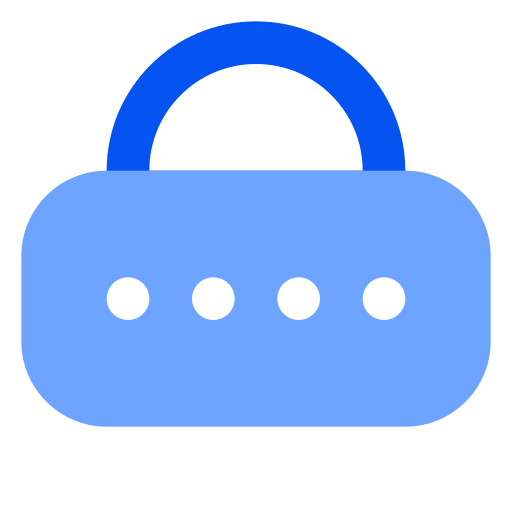 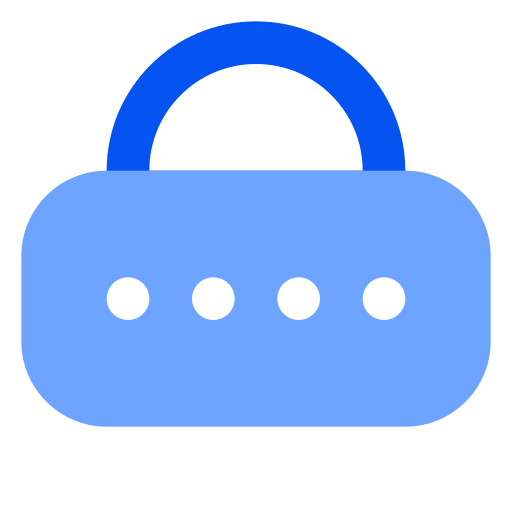 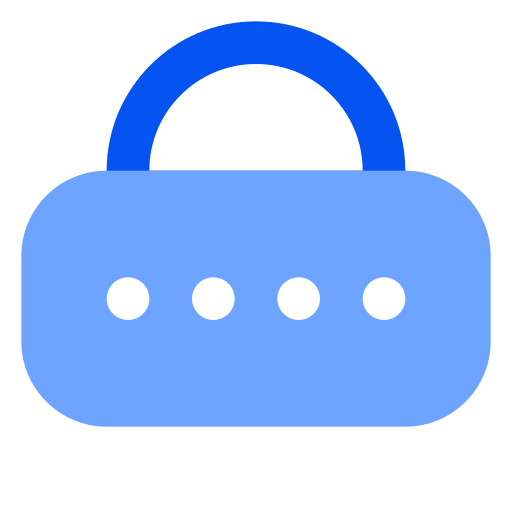 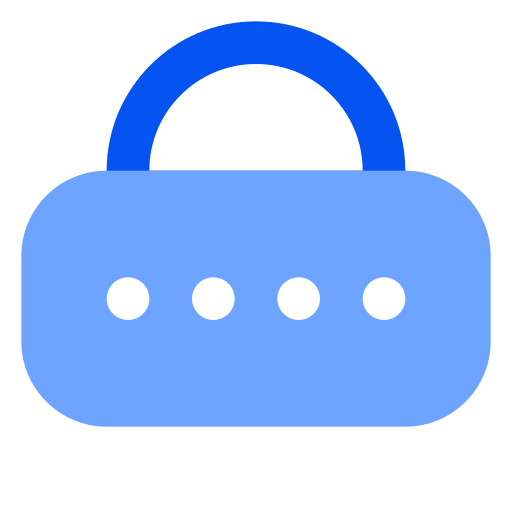 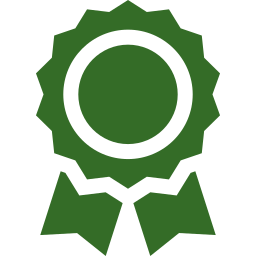 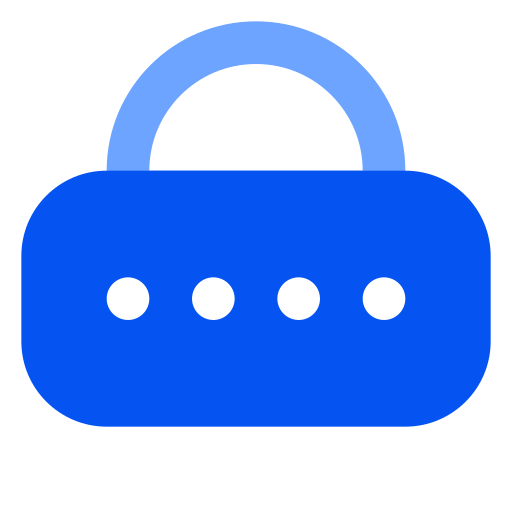 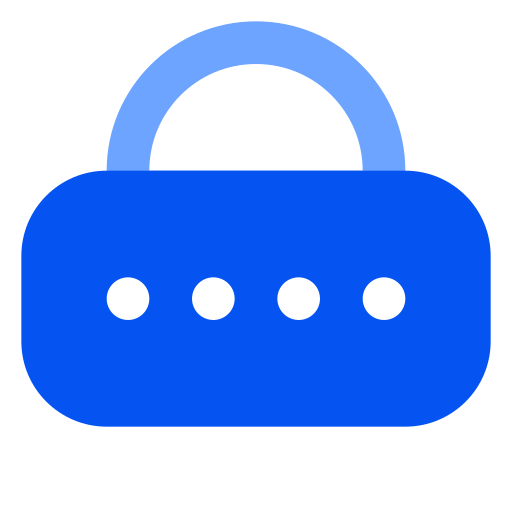 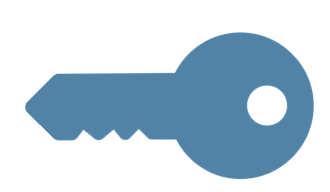 31
Digital Asset Custody with Flock
MPC: Signature Generation
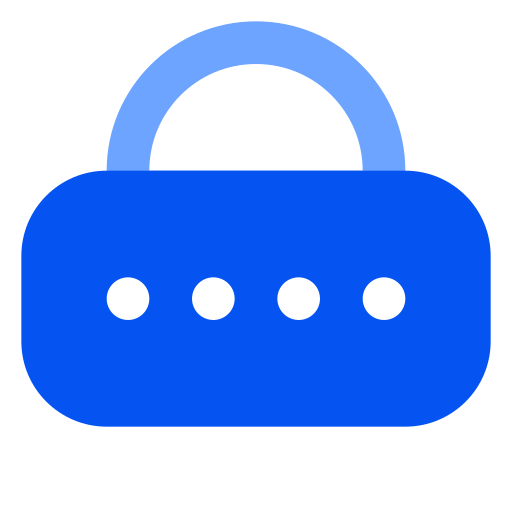 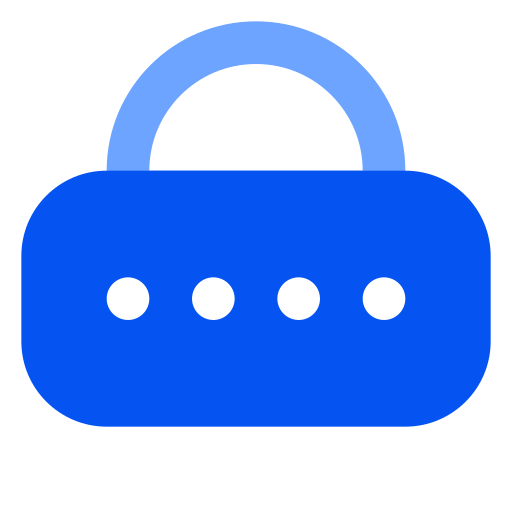 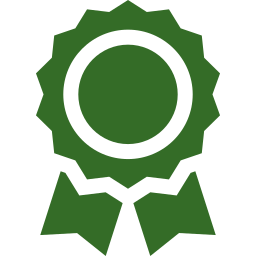 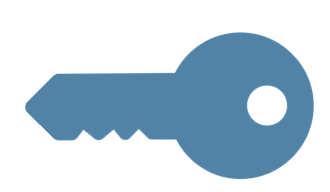 TX
TX
TX
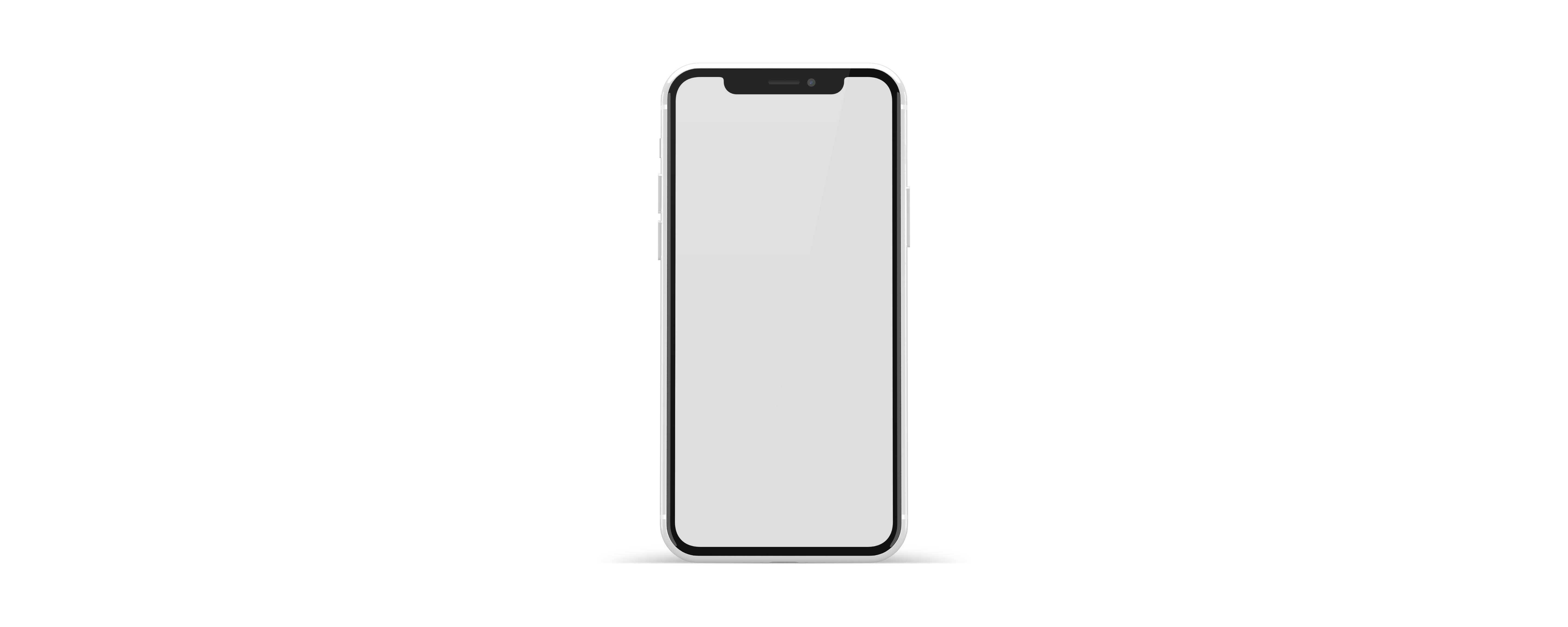 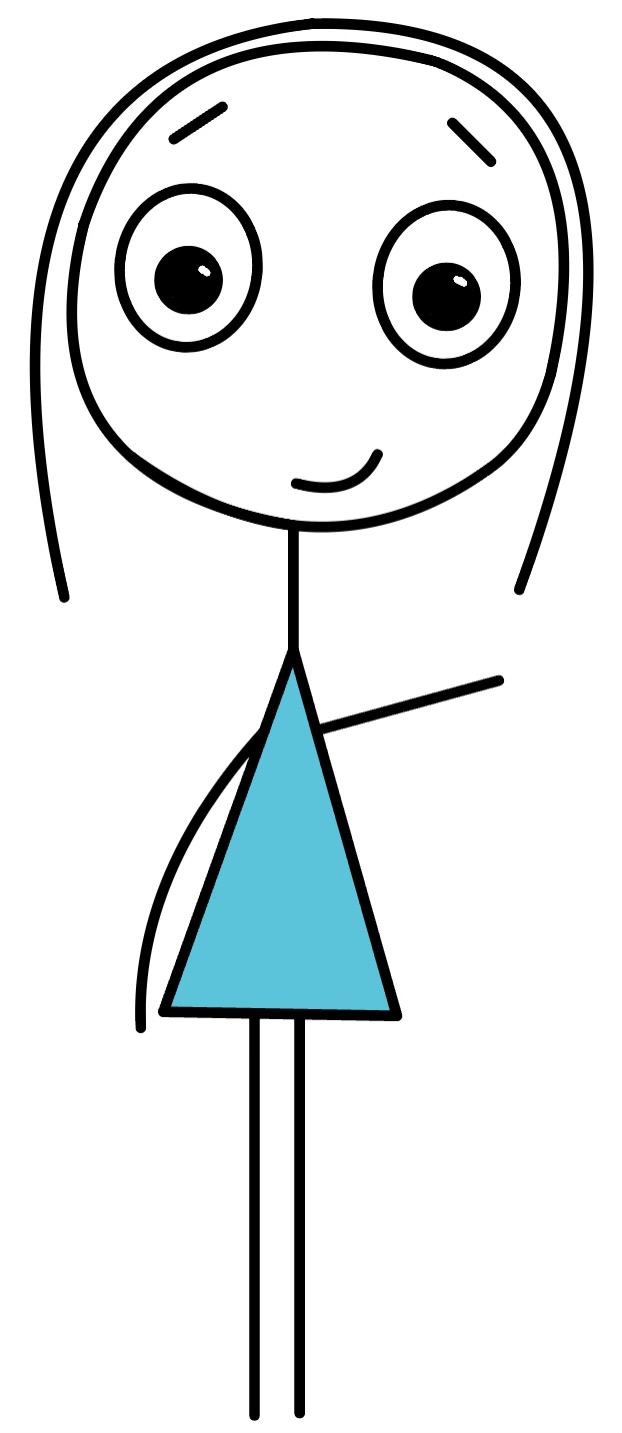 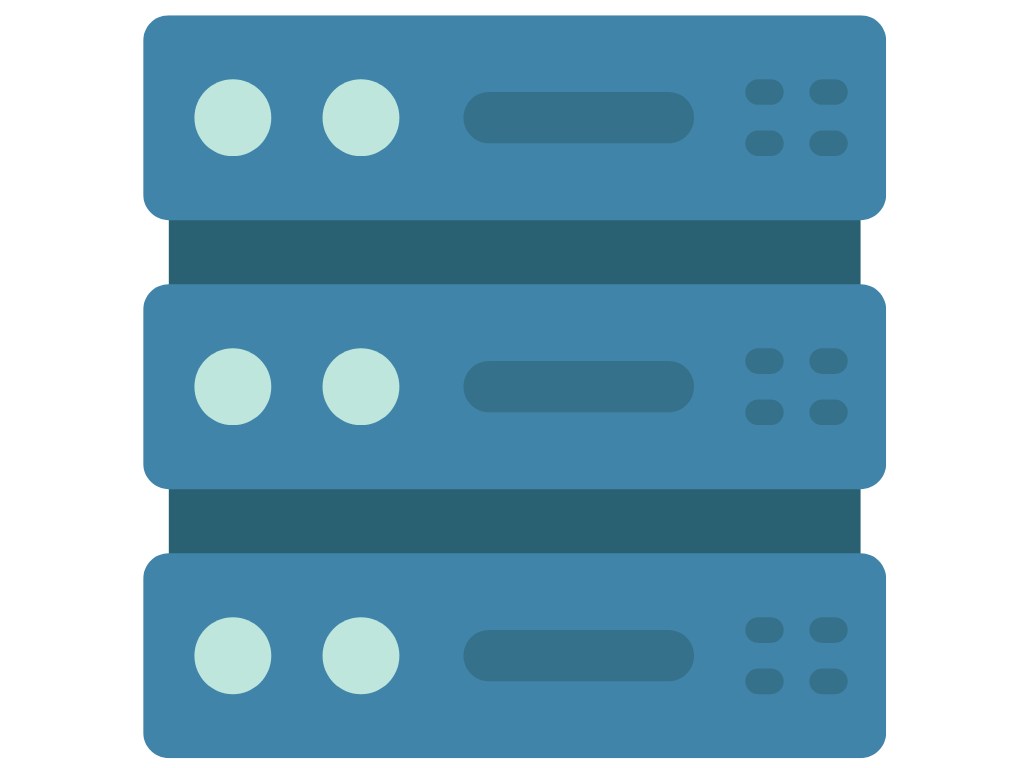 TX
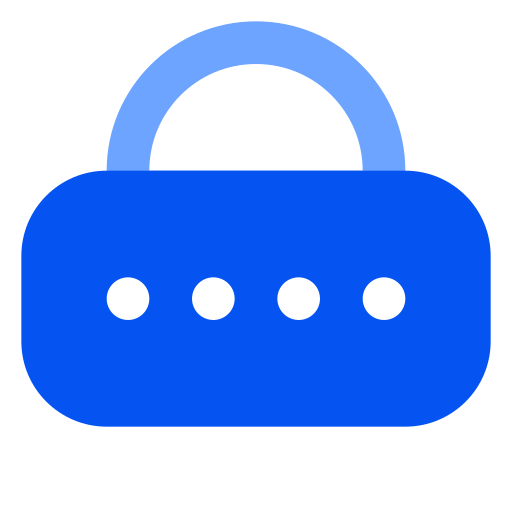 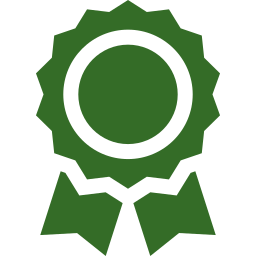 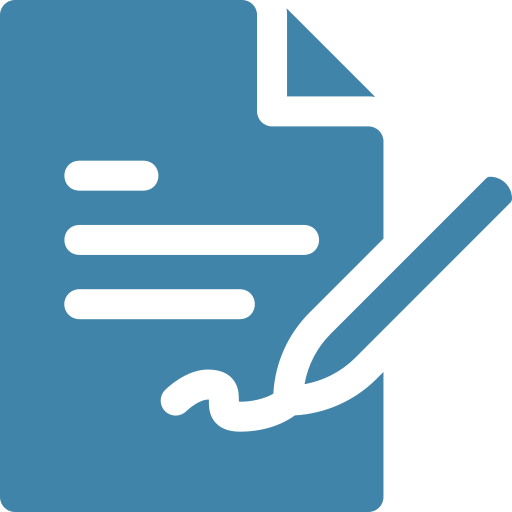 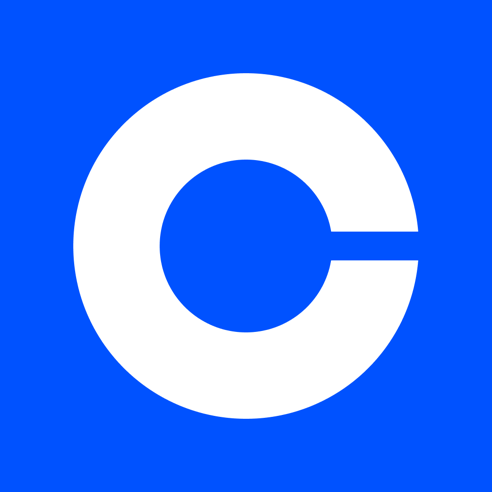 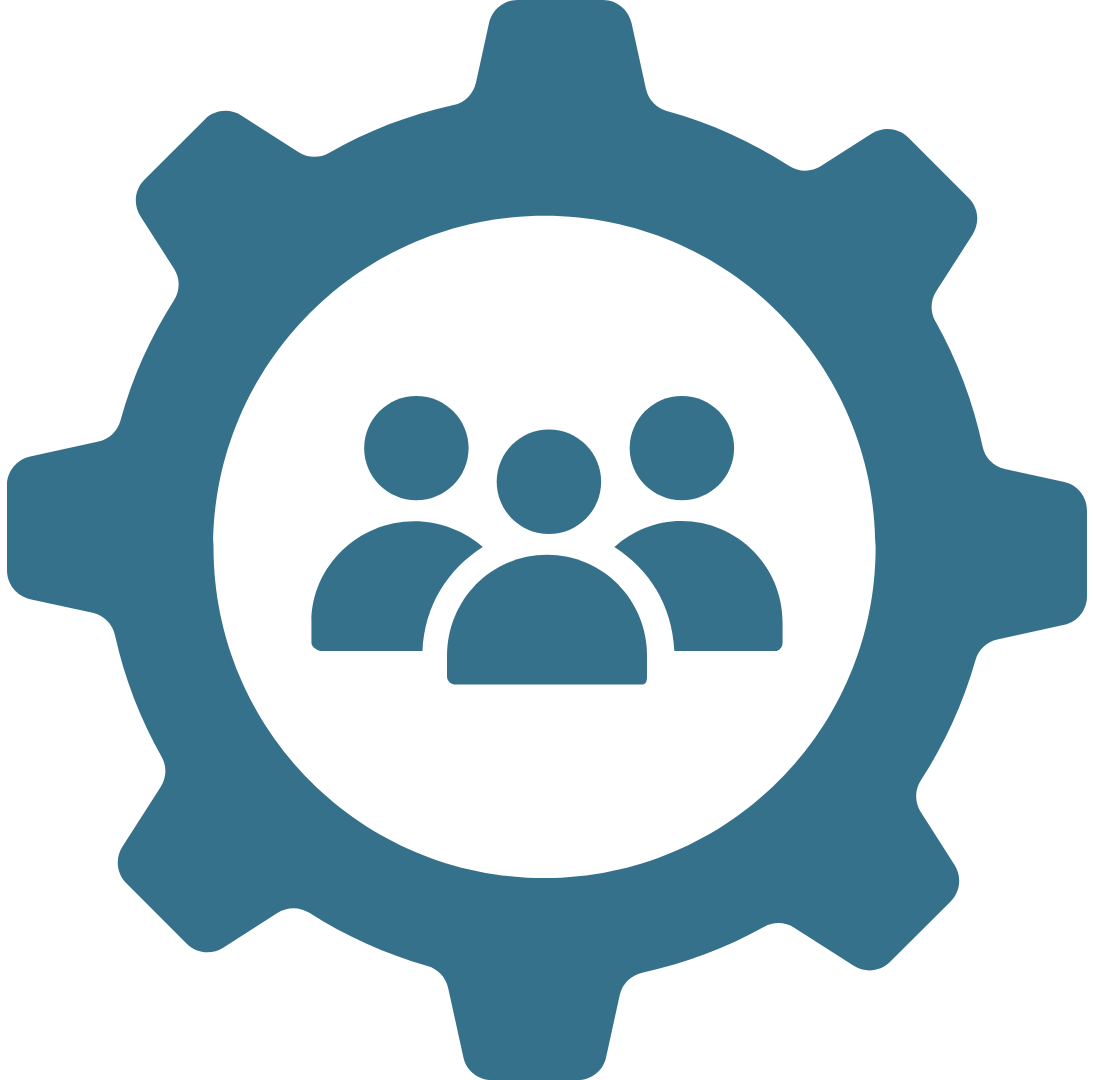 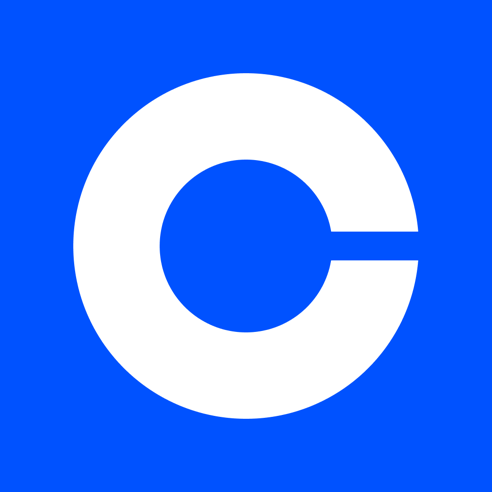 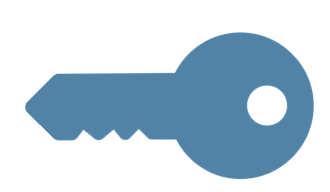 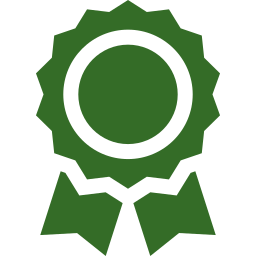 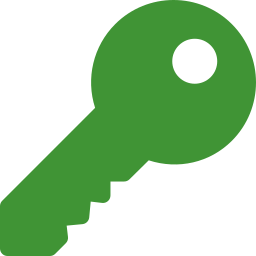 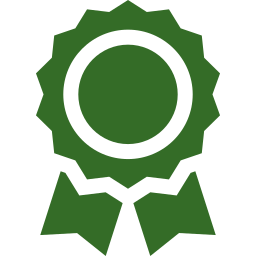 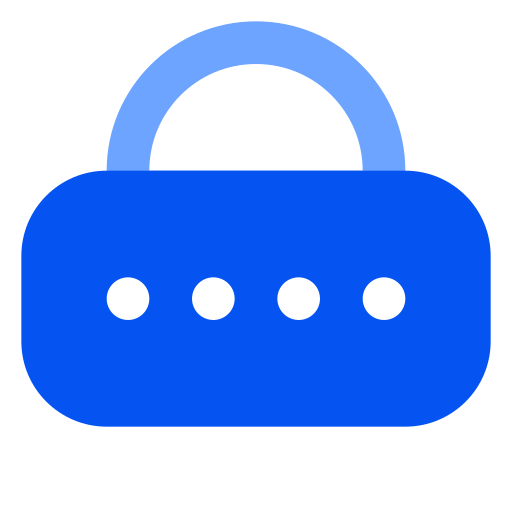 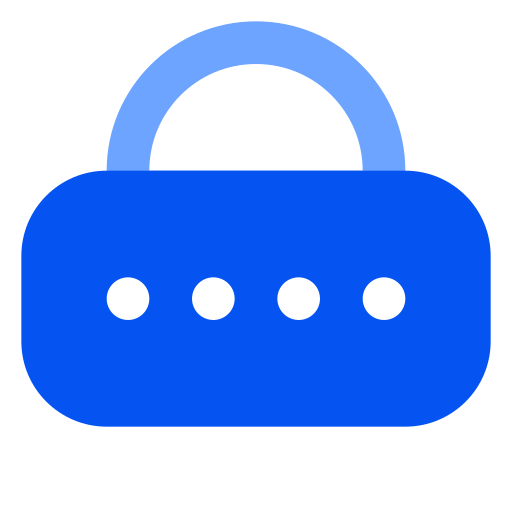 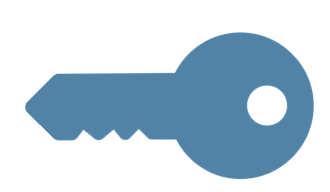 32
Secret Recovery Today
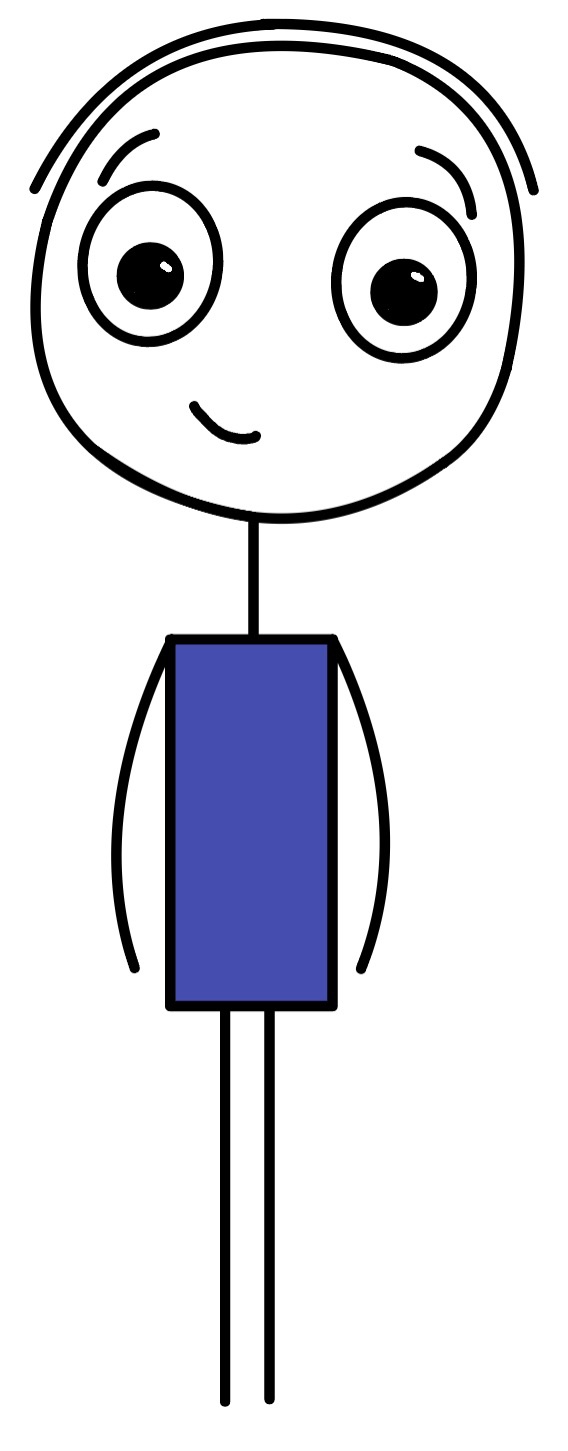 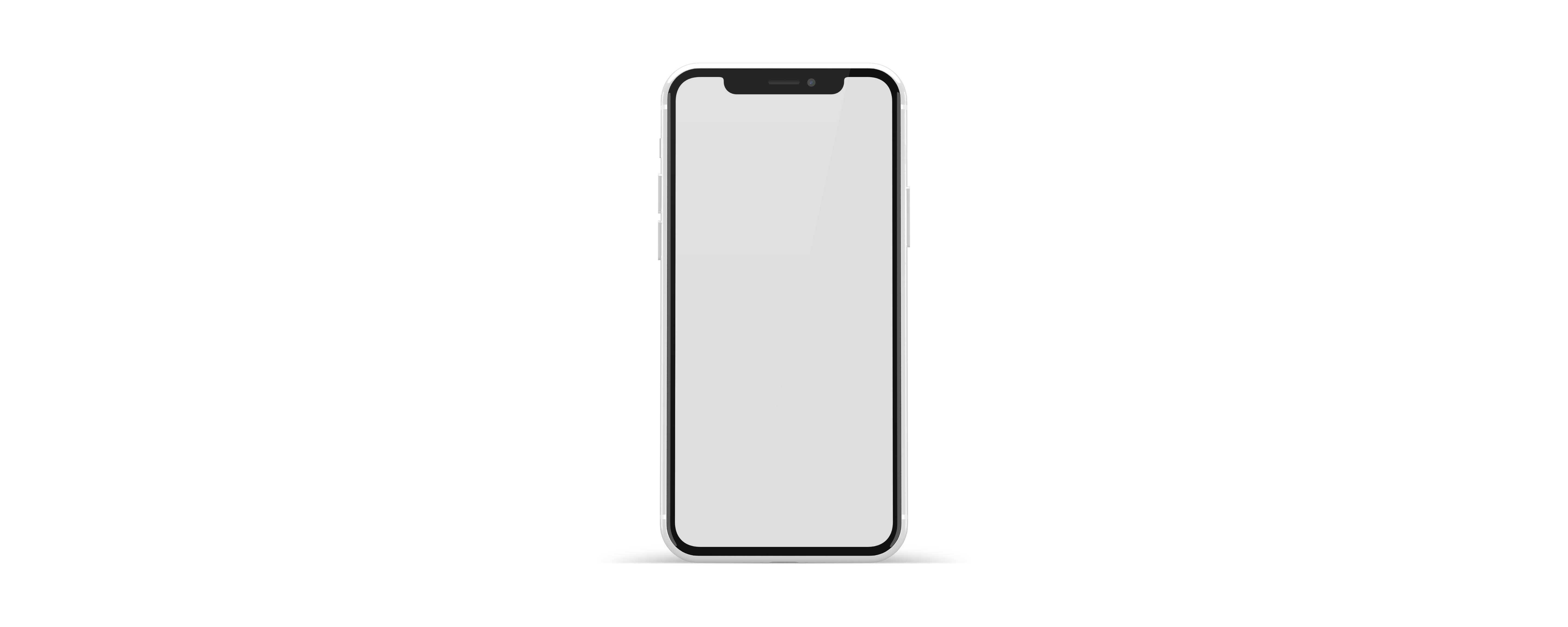 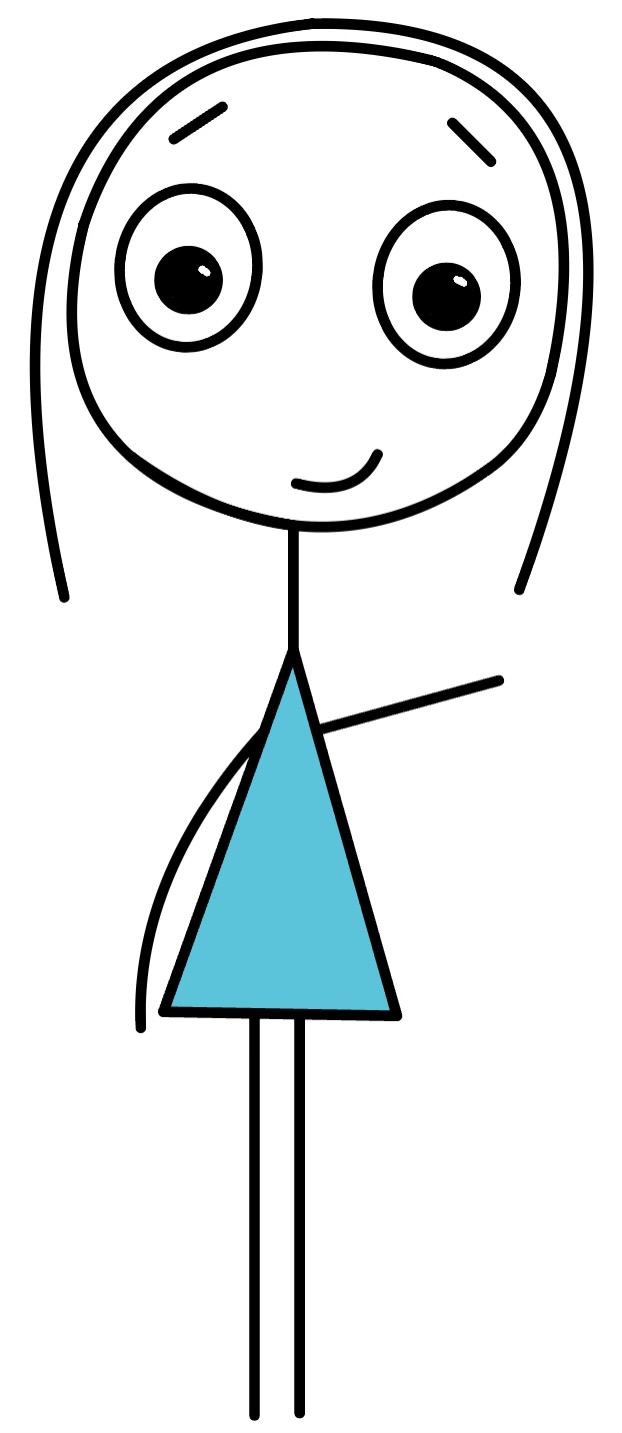 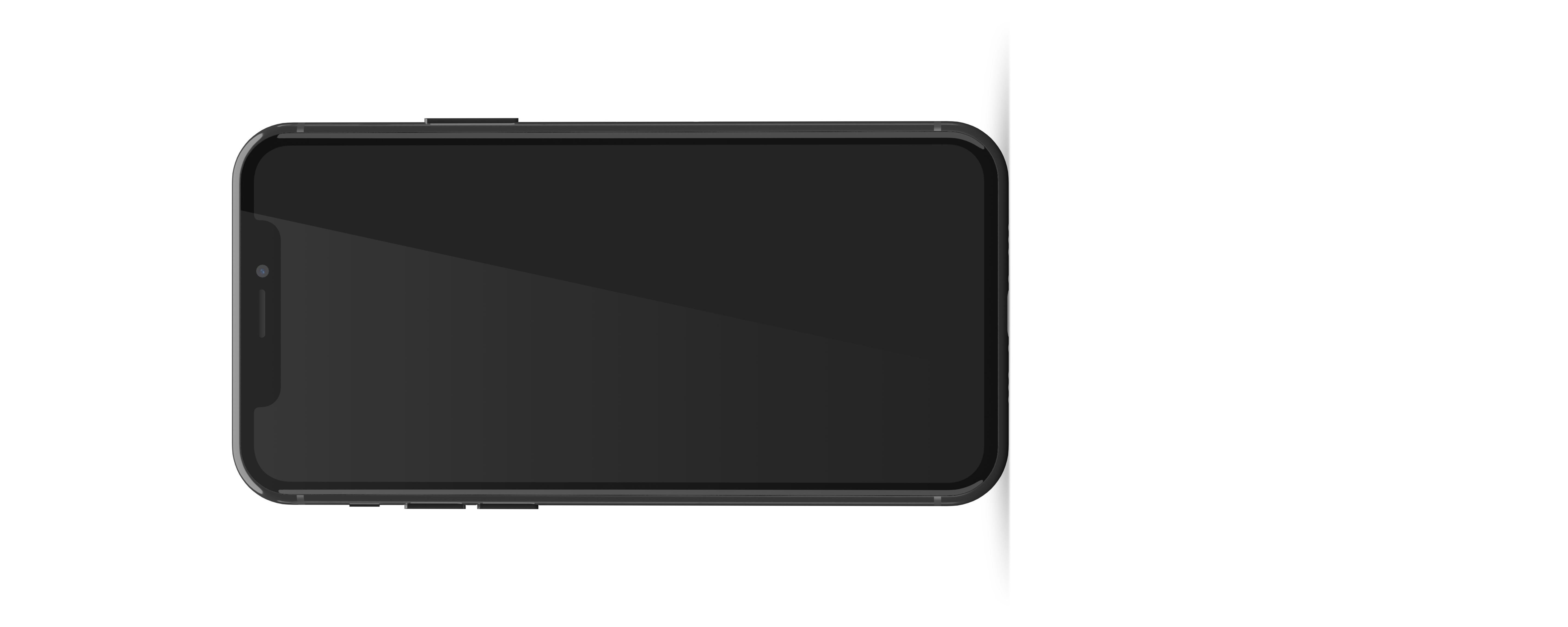 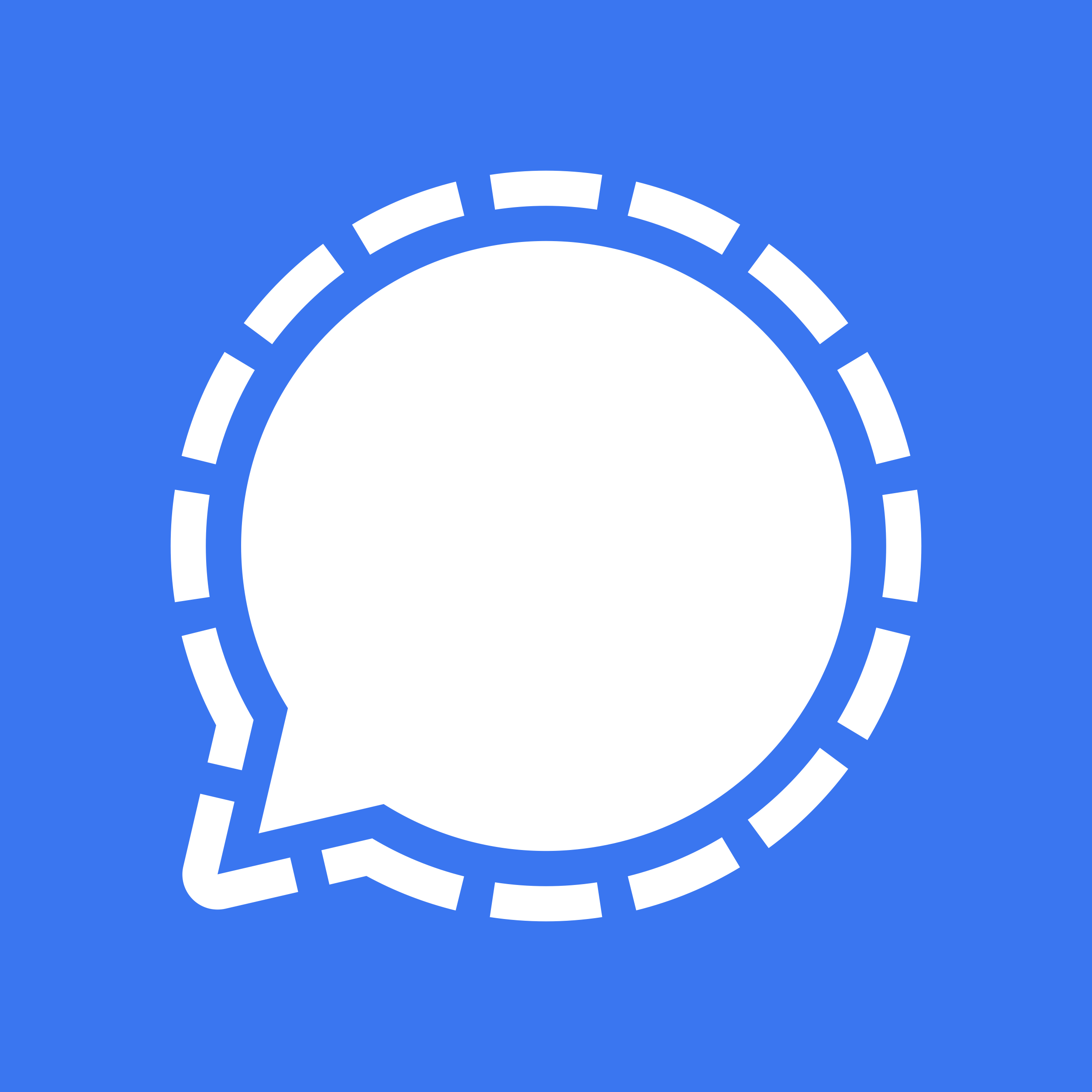 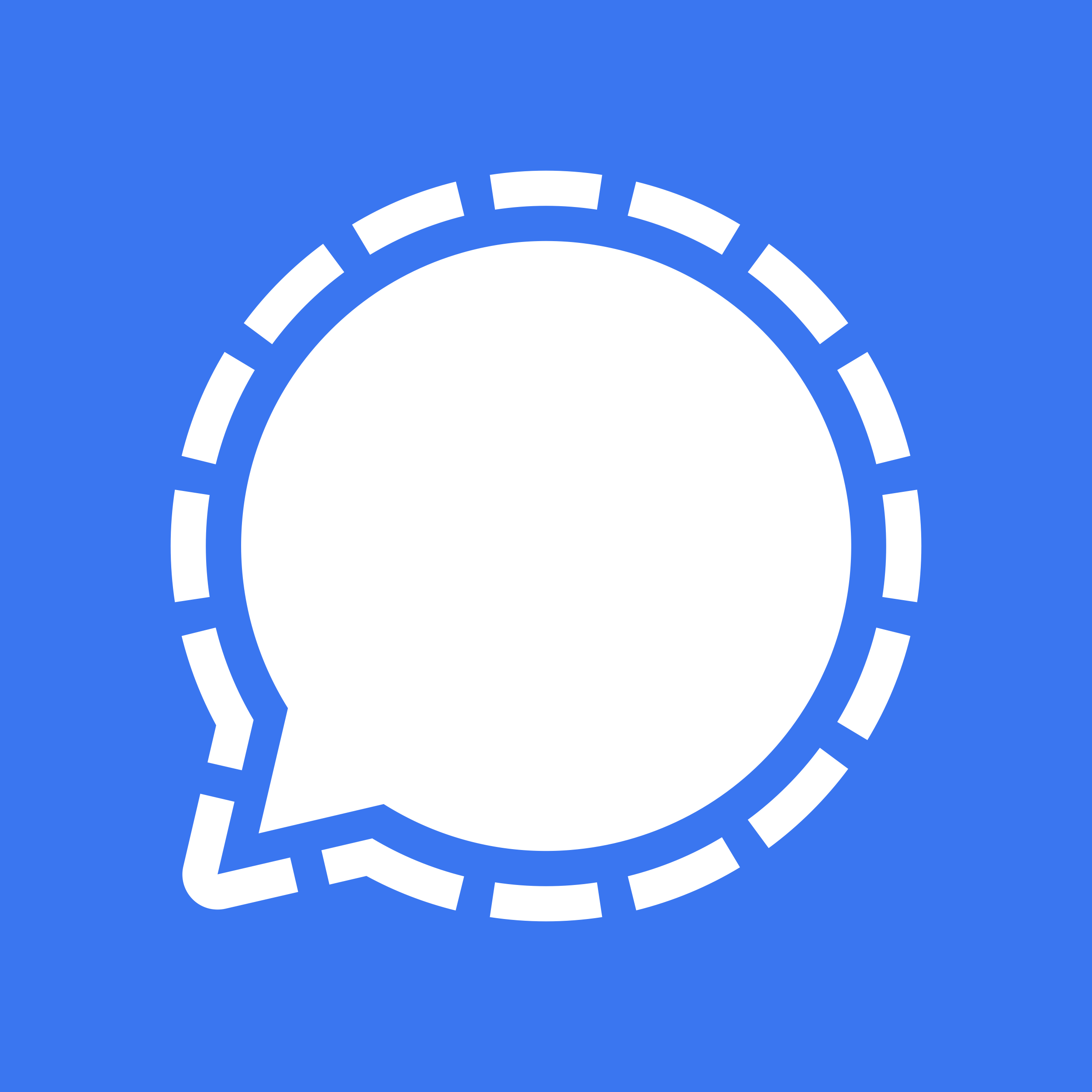 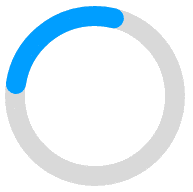 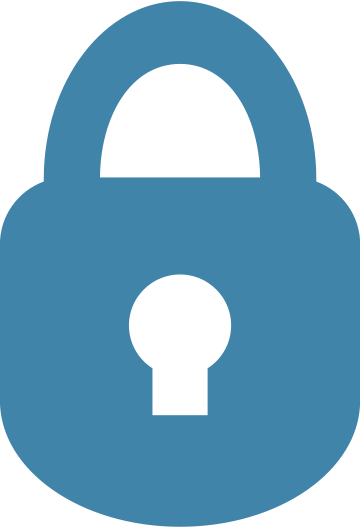 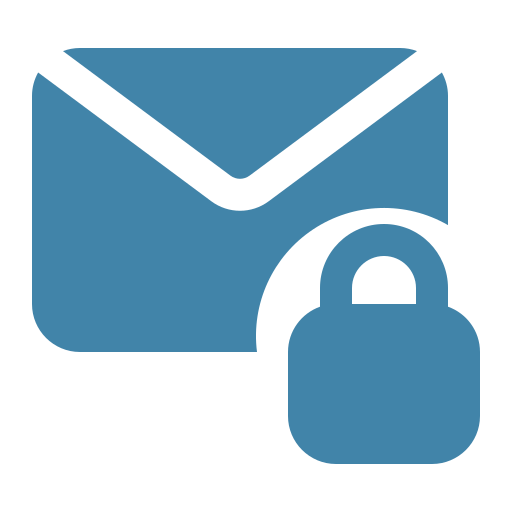 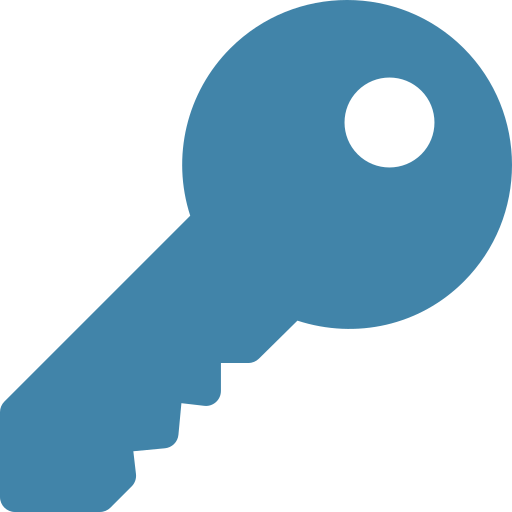 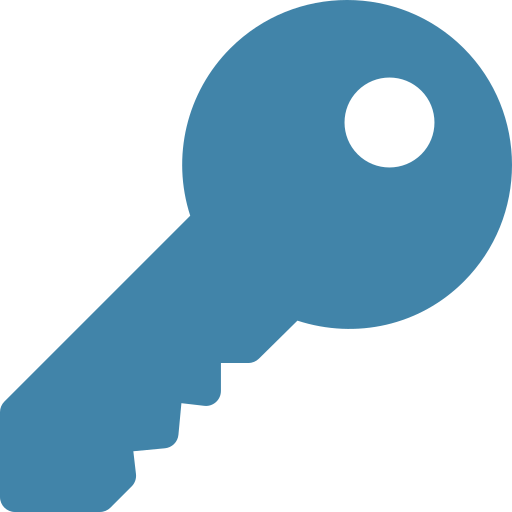 33
Secret Recovery Today
Where can Alice store her encryption key?
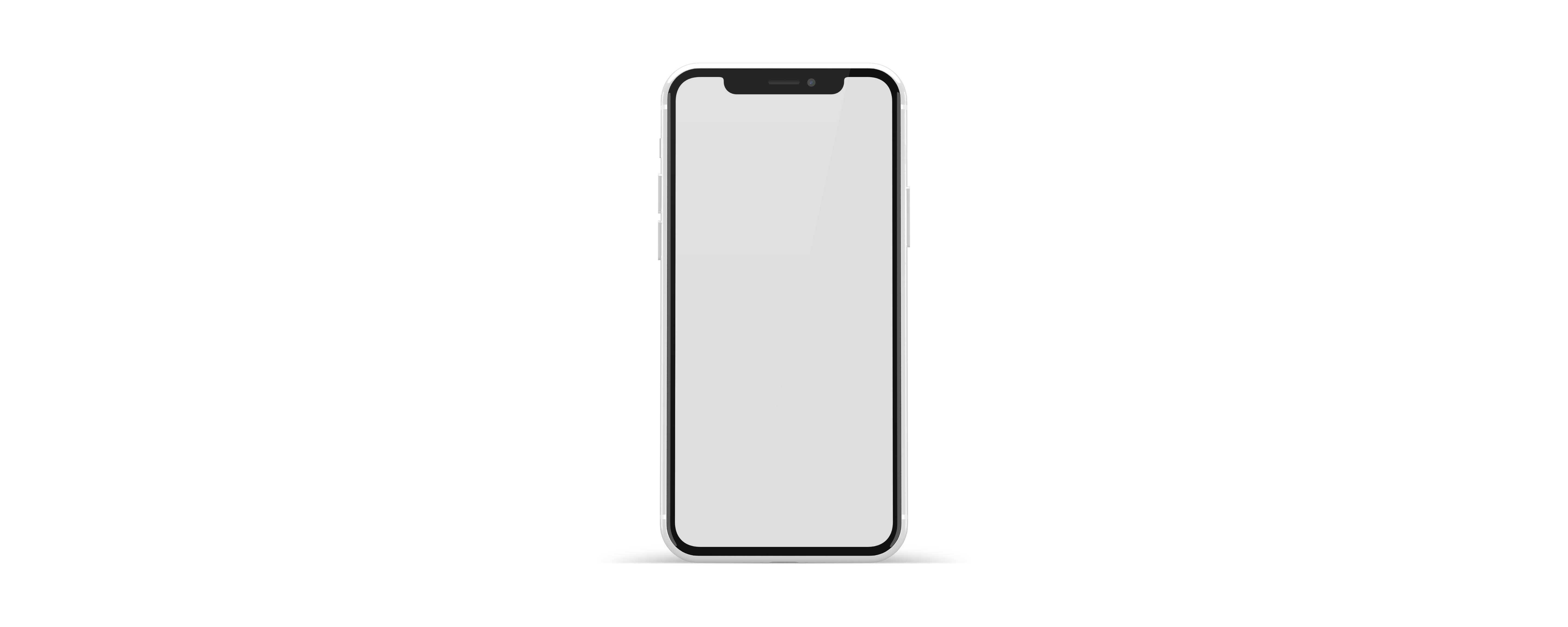 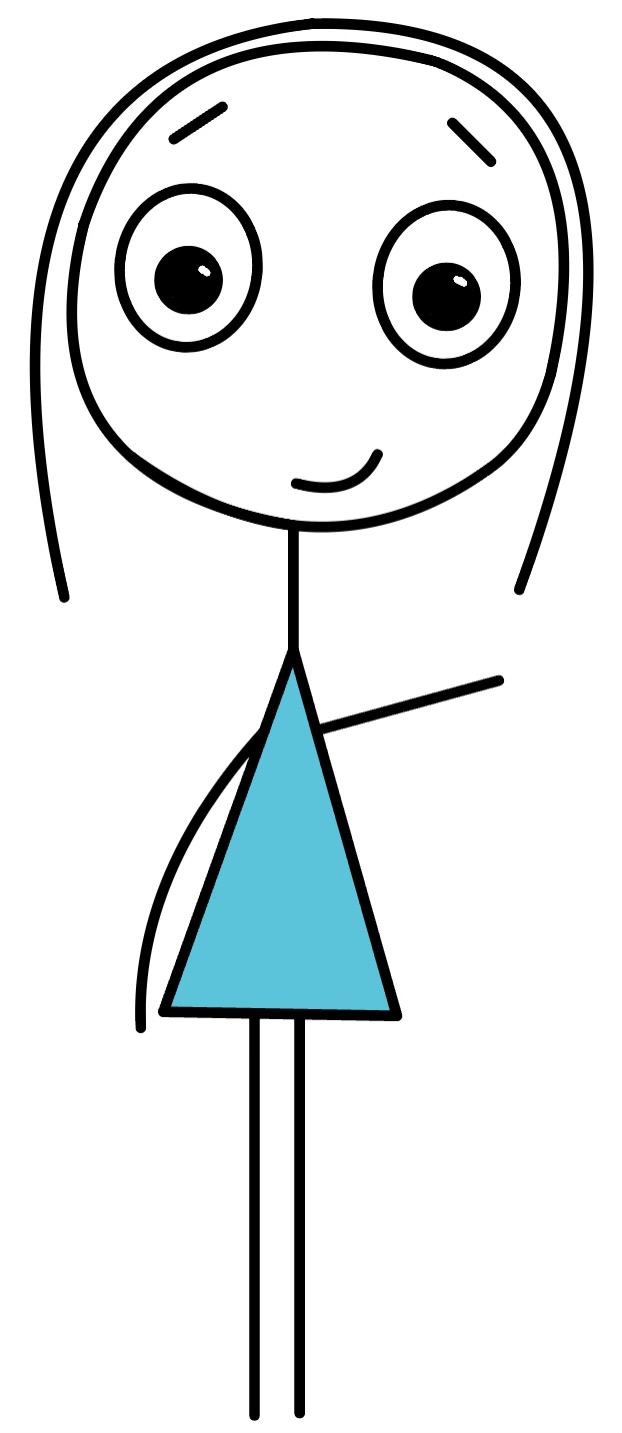 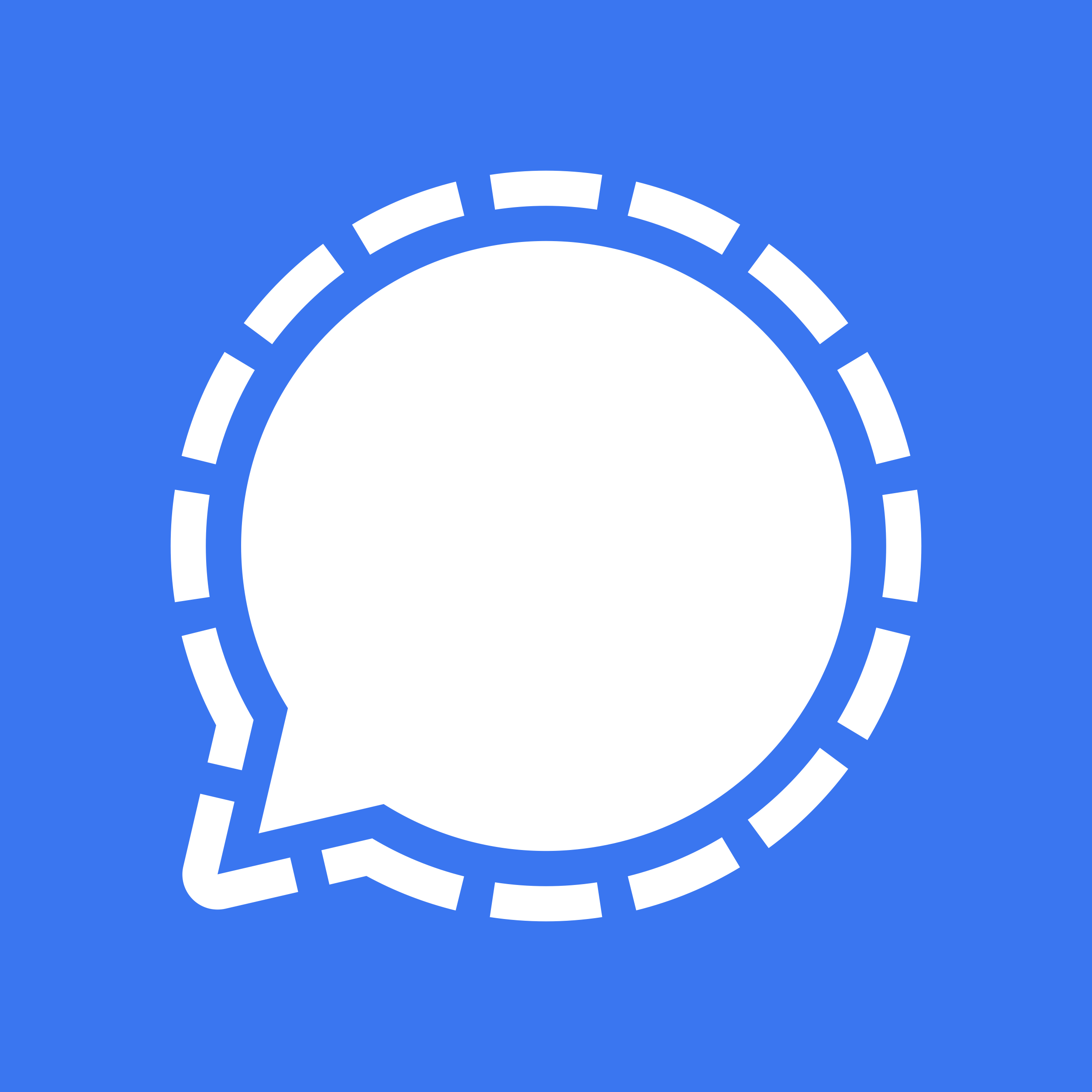 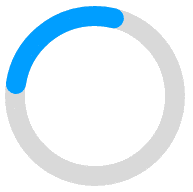 But what if Alice’s device gets lost, stolen, or broken?
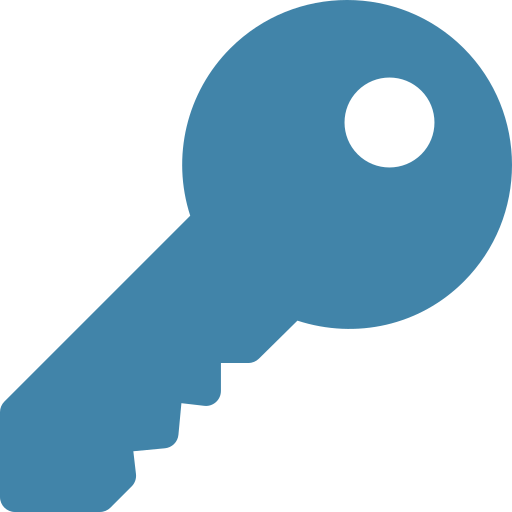 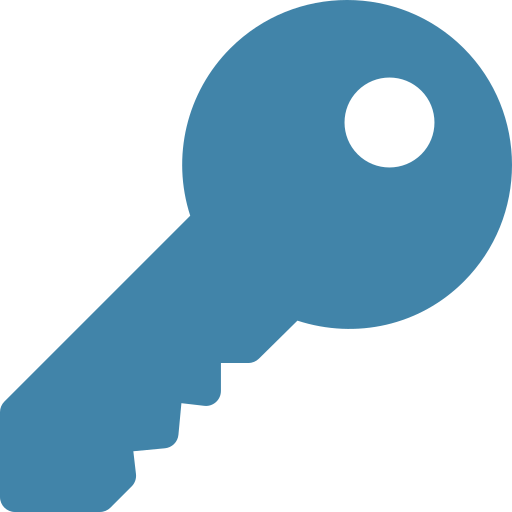 34
Secret Recovery Today
Where can Alice store her encryption key?
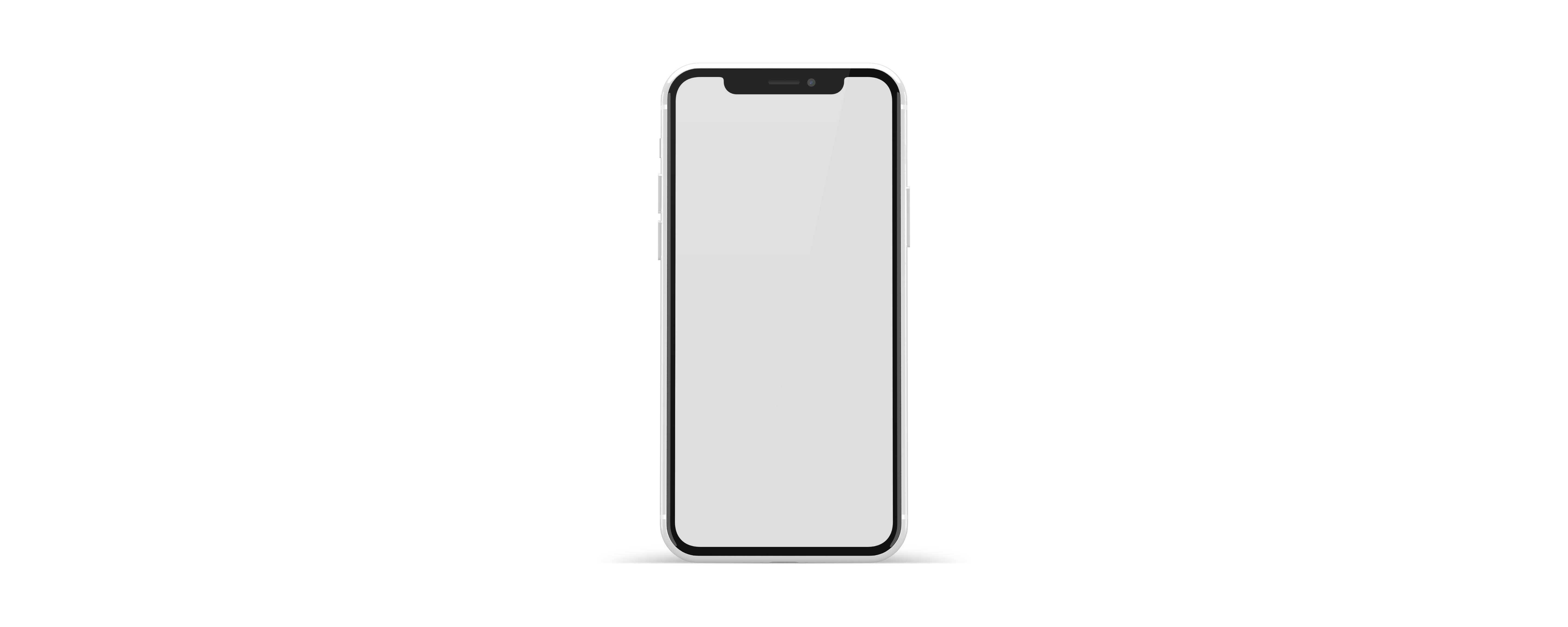 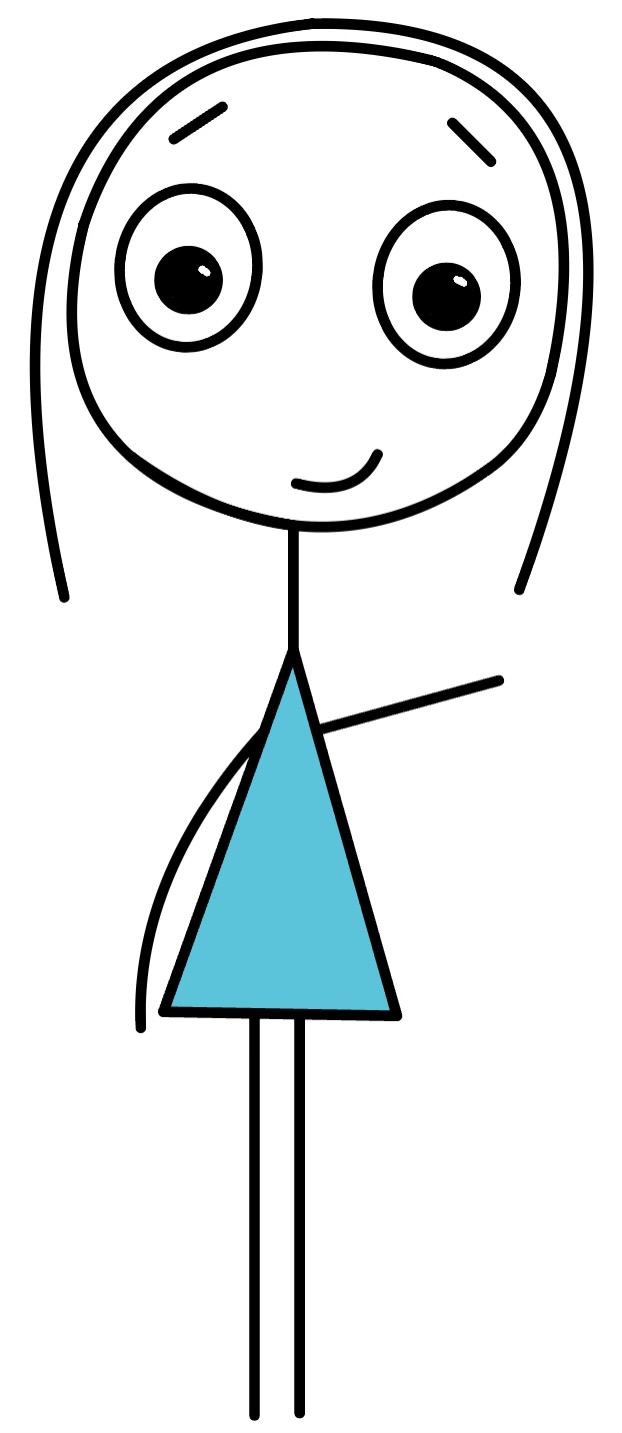 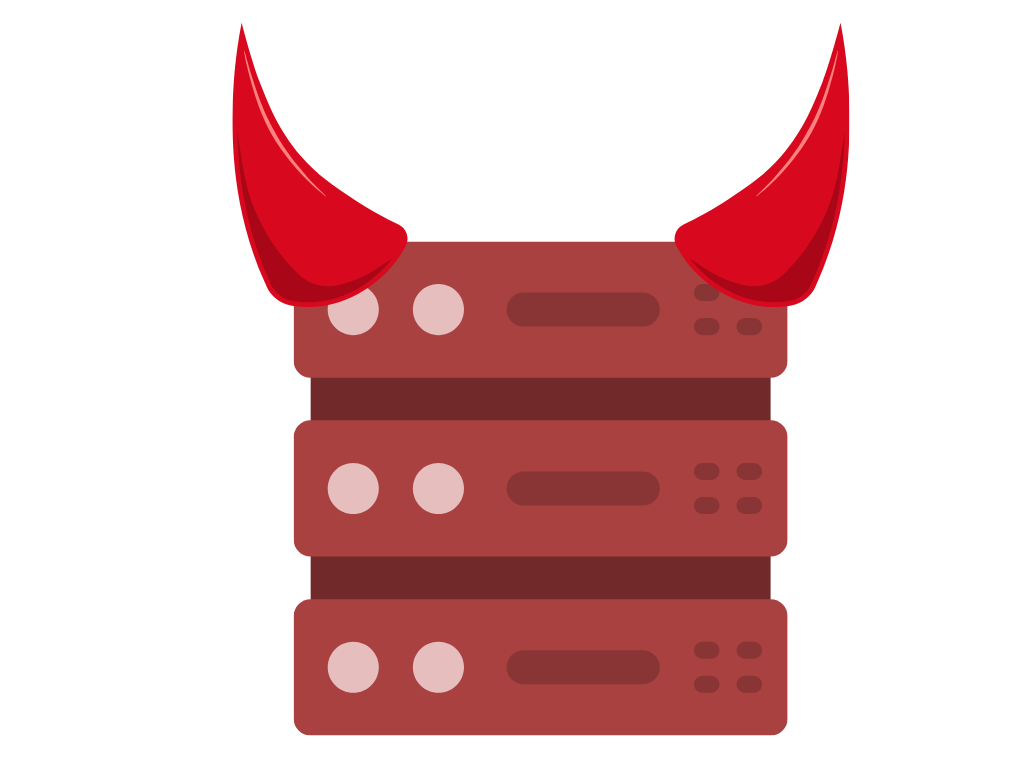 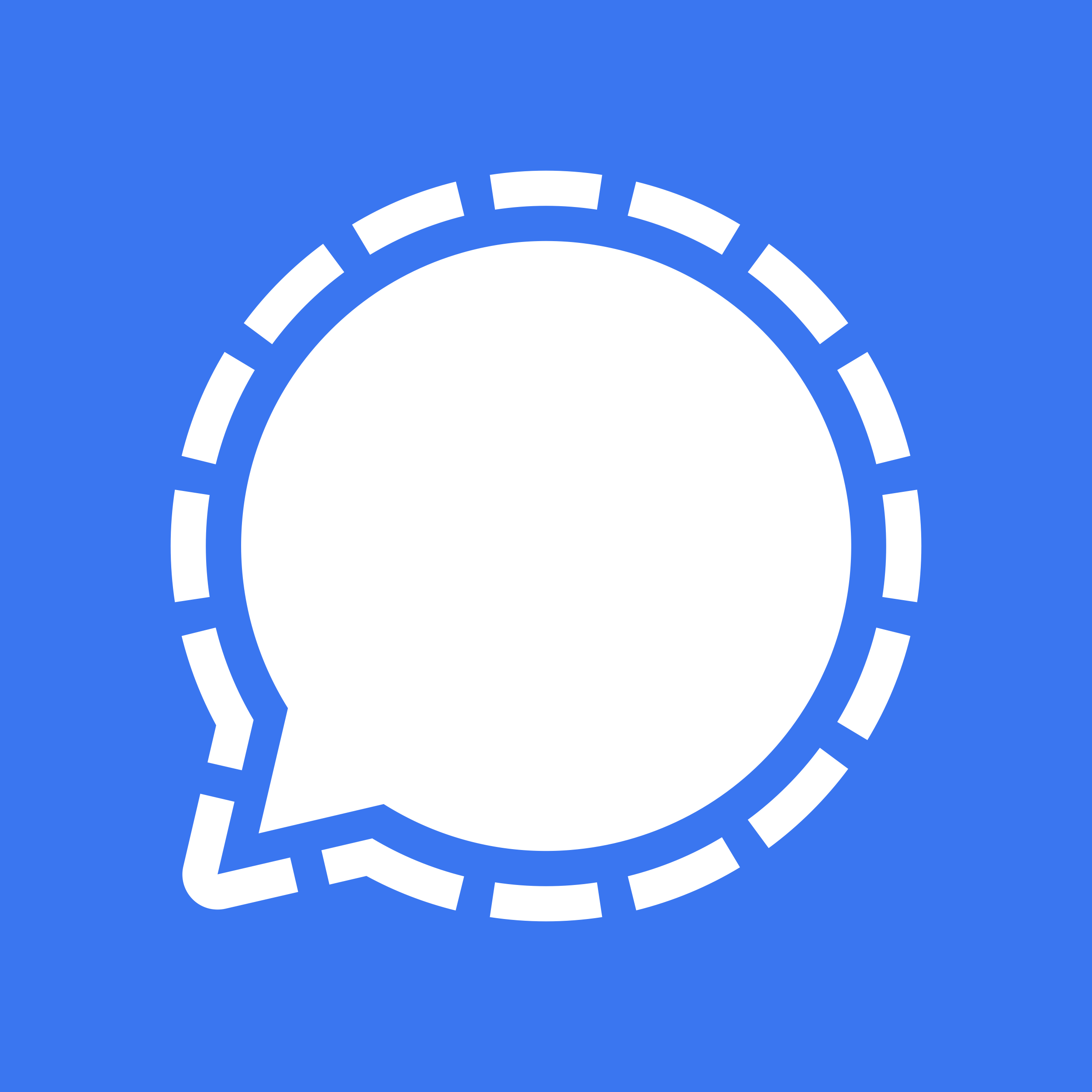 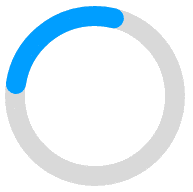 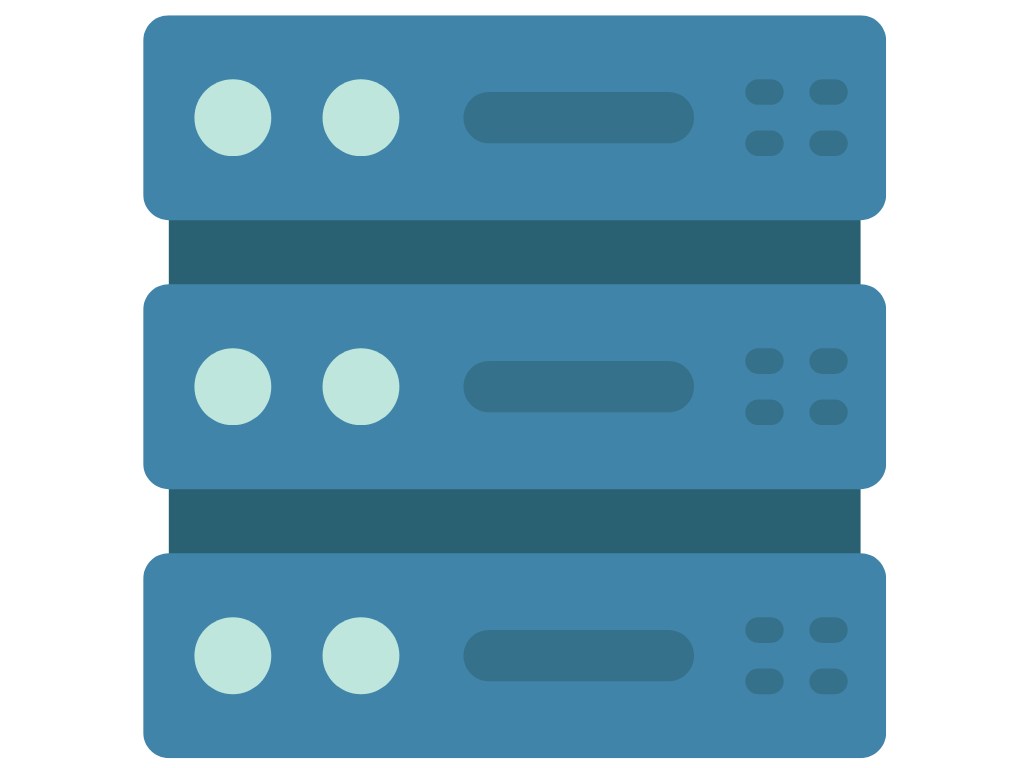 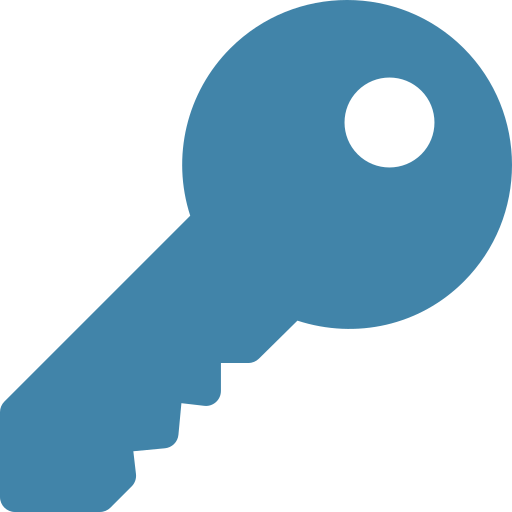 35
Secret Recovery Today
Where can Alice store her encryption key?
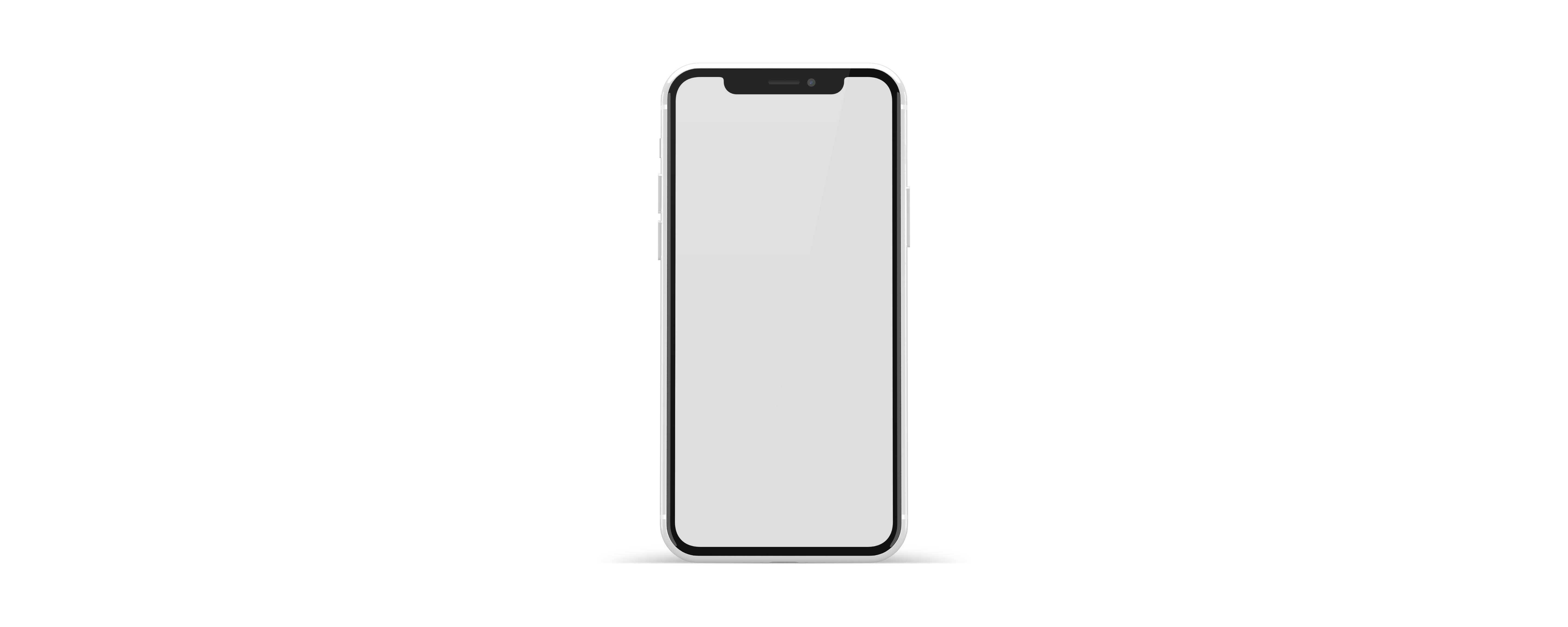 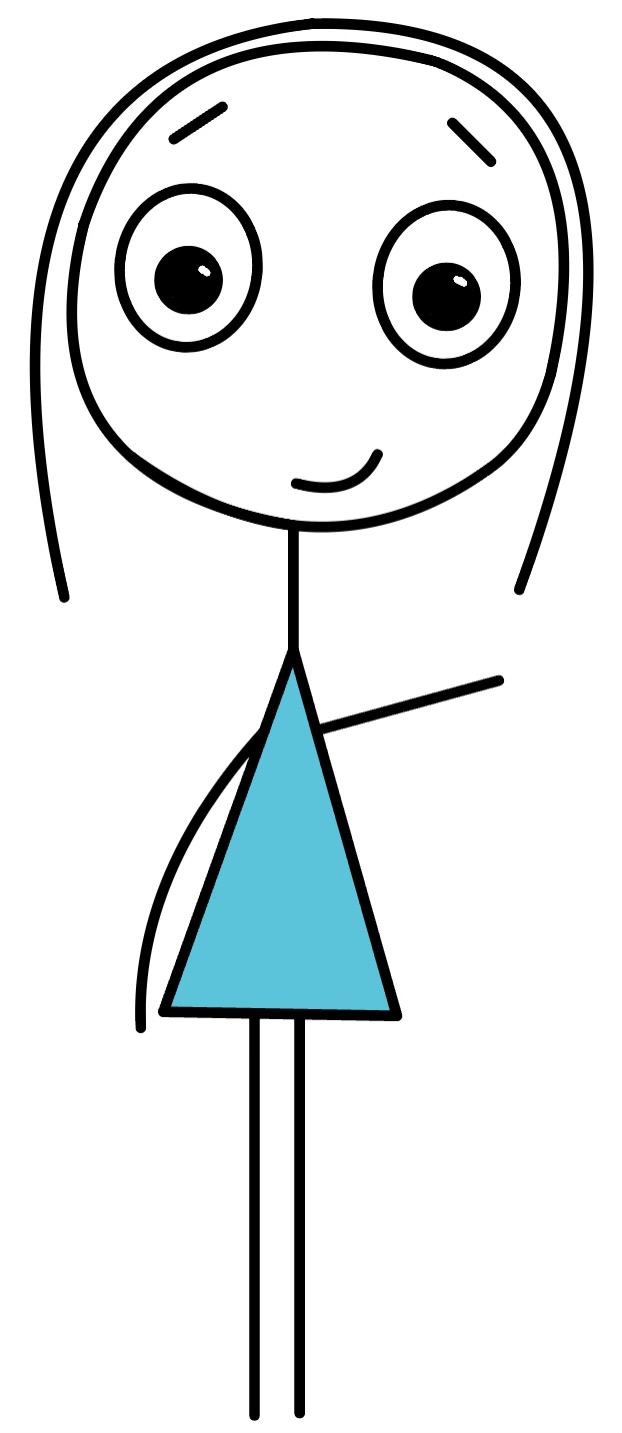 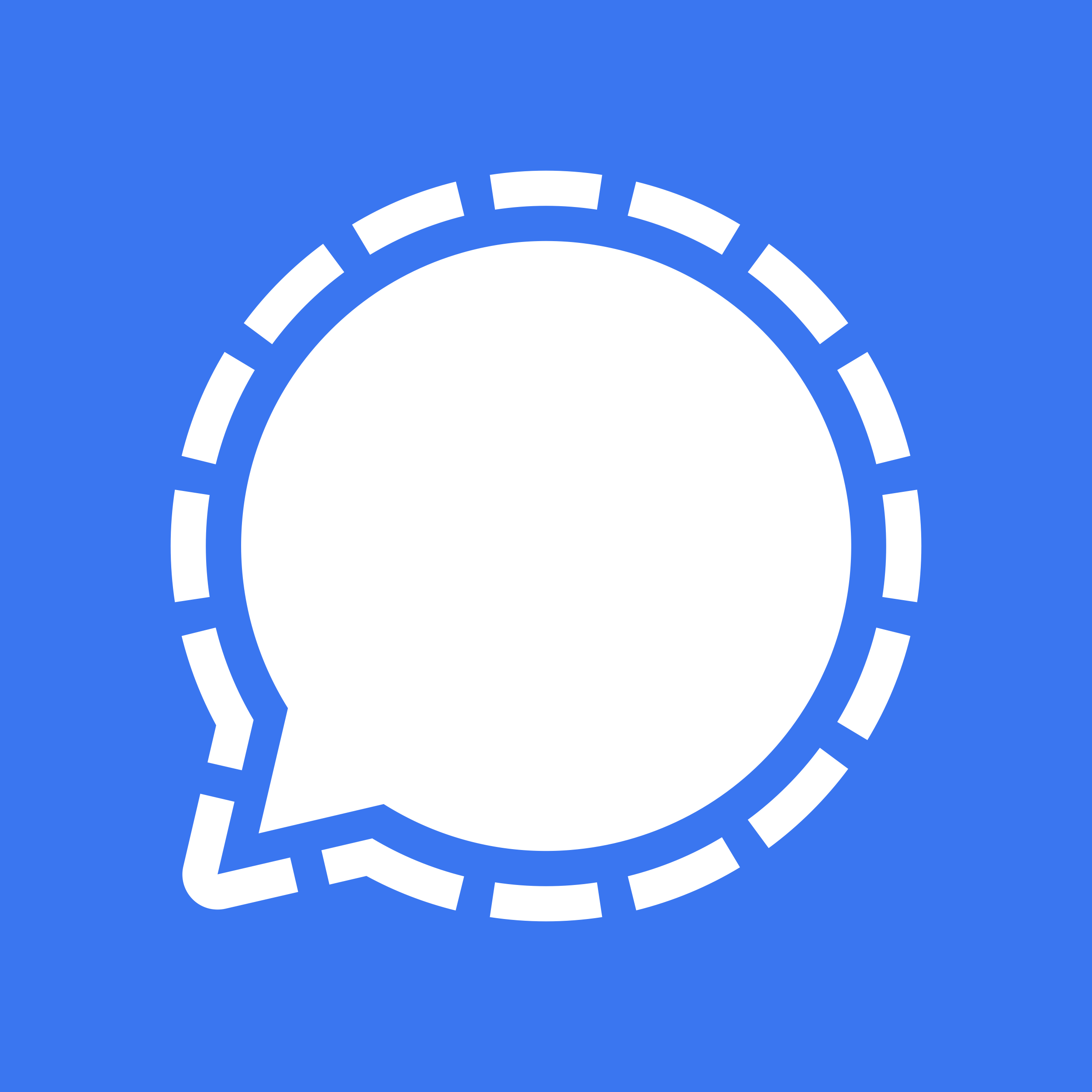 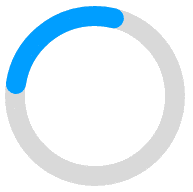 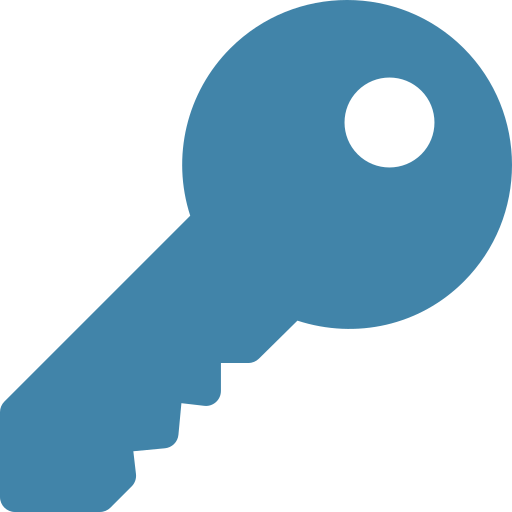 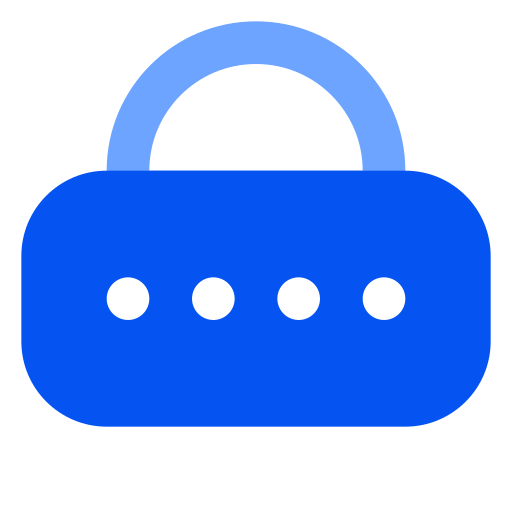 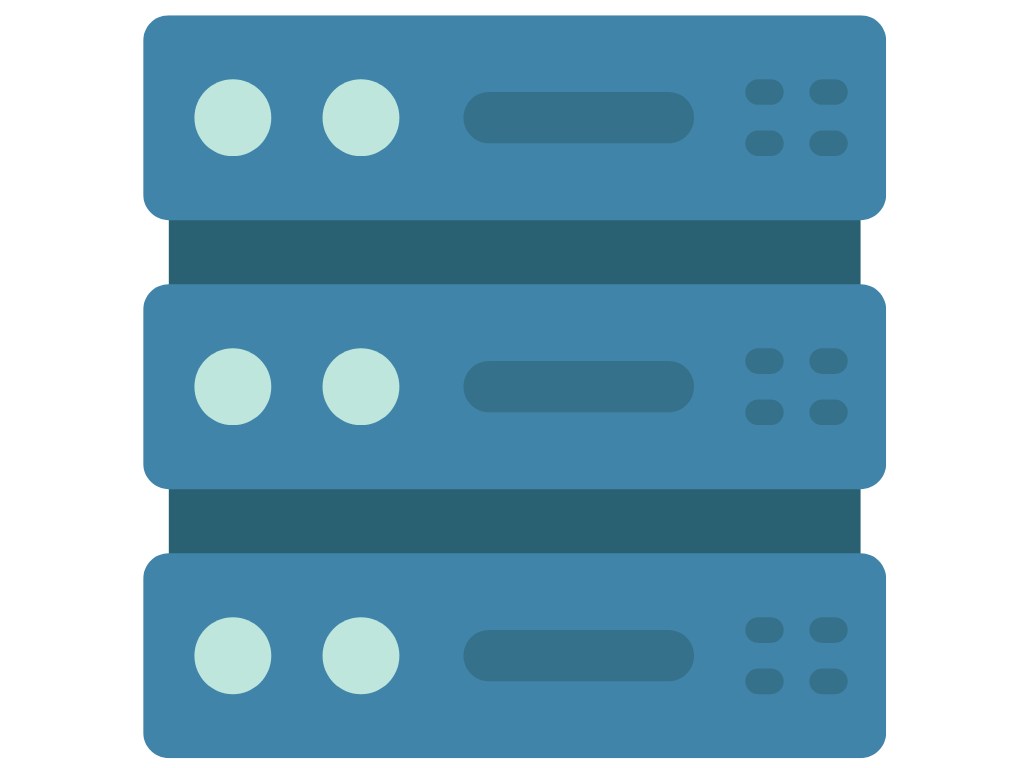 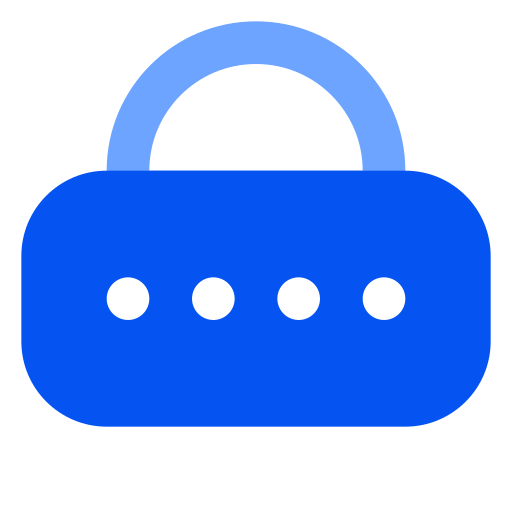 36
Secret Recovery Today
Where can Alice store her encryption key?
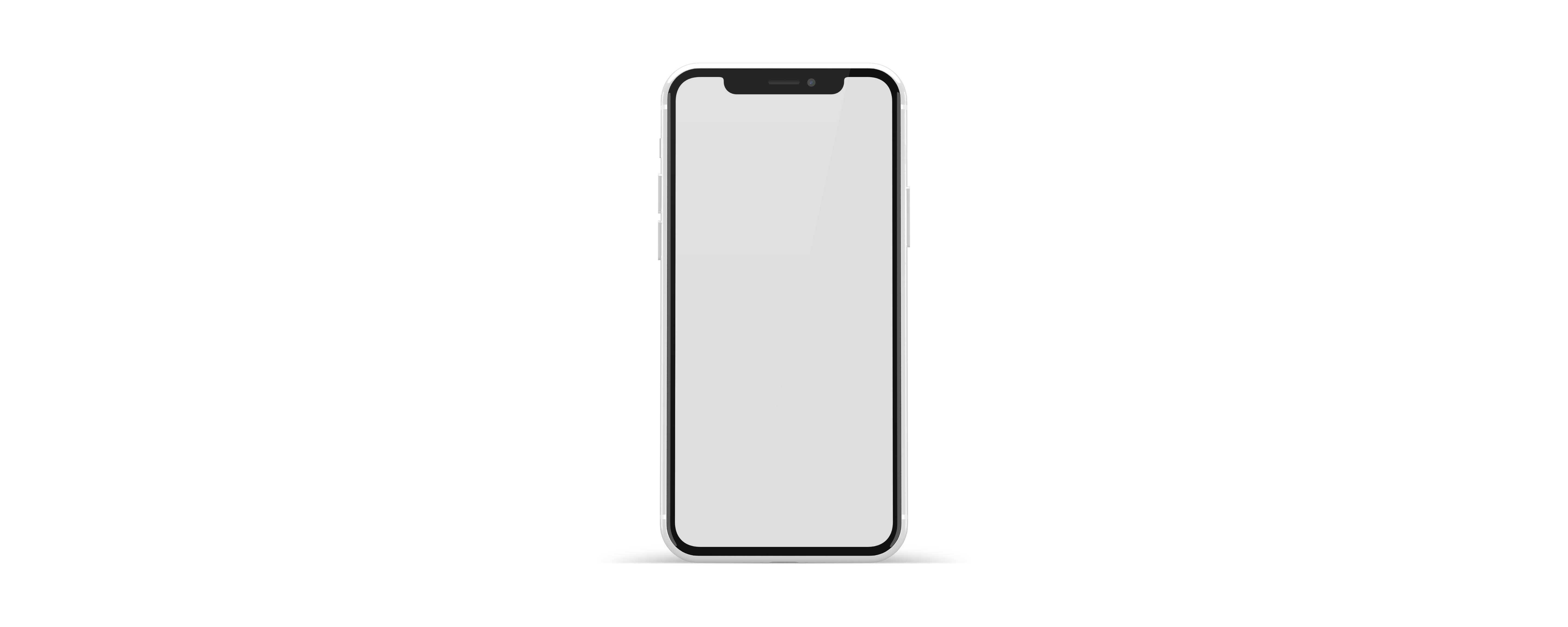 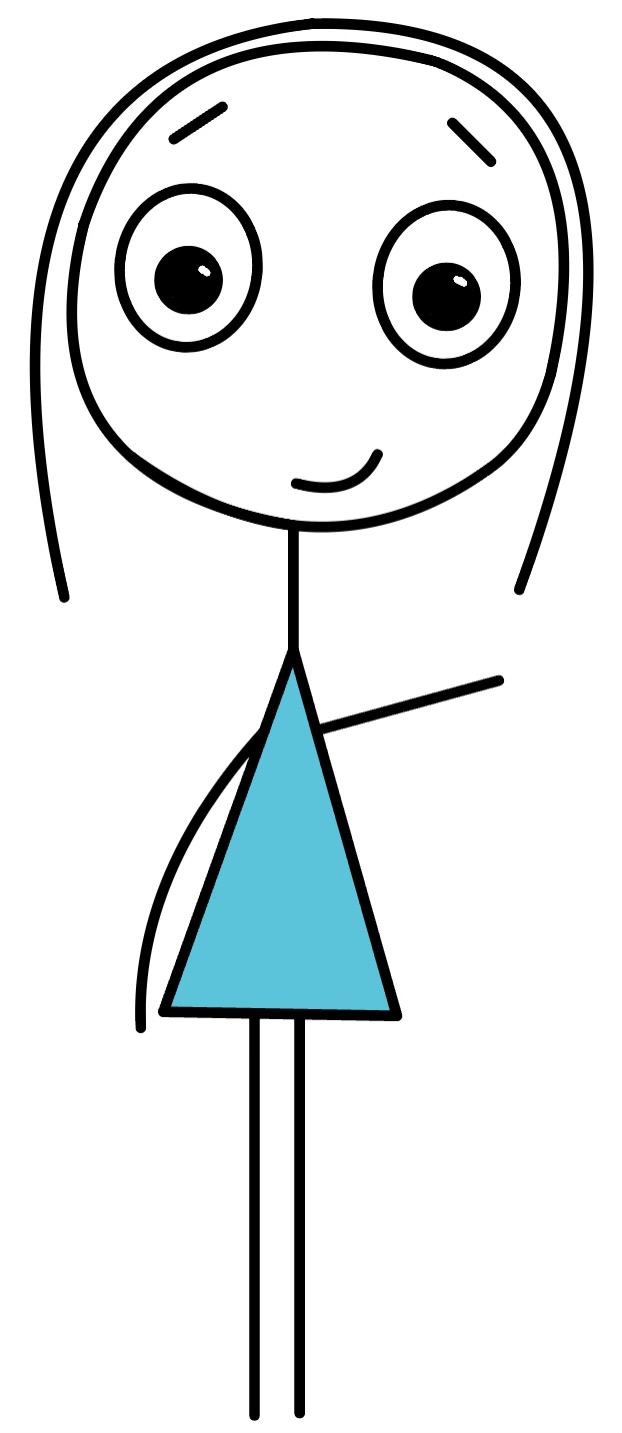 Brute force dictionary attack!
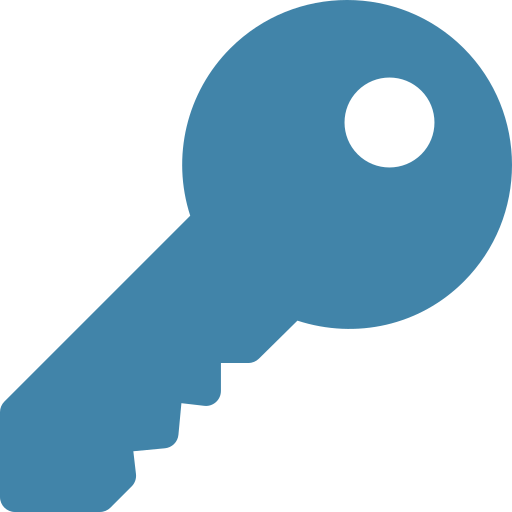 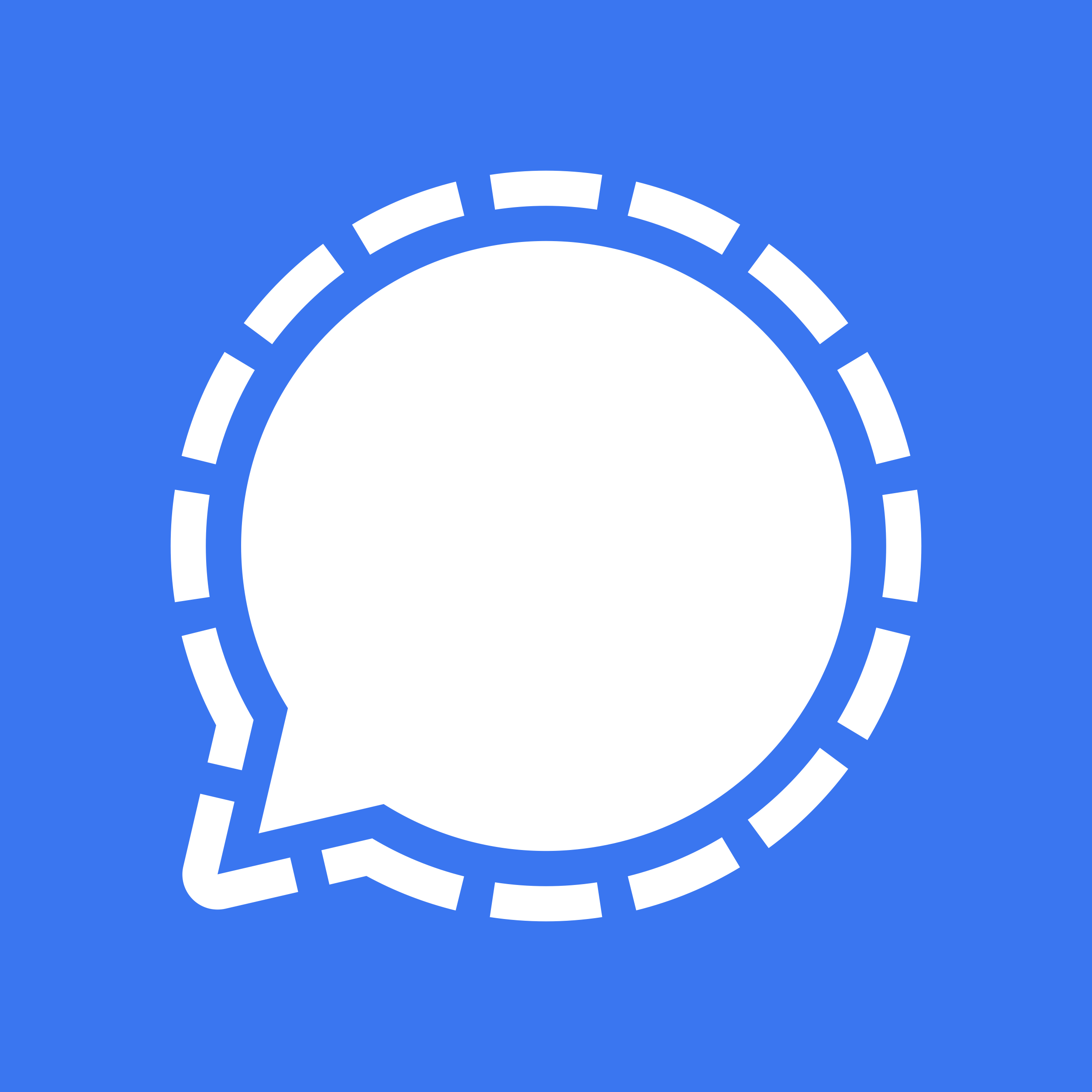 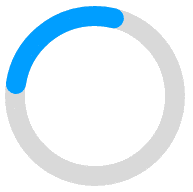 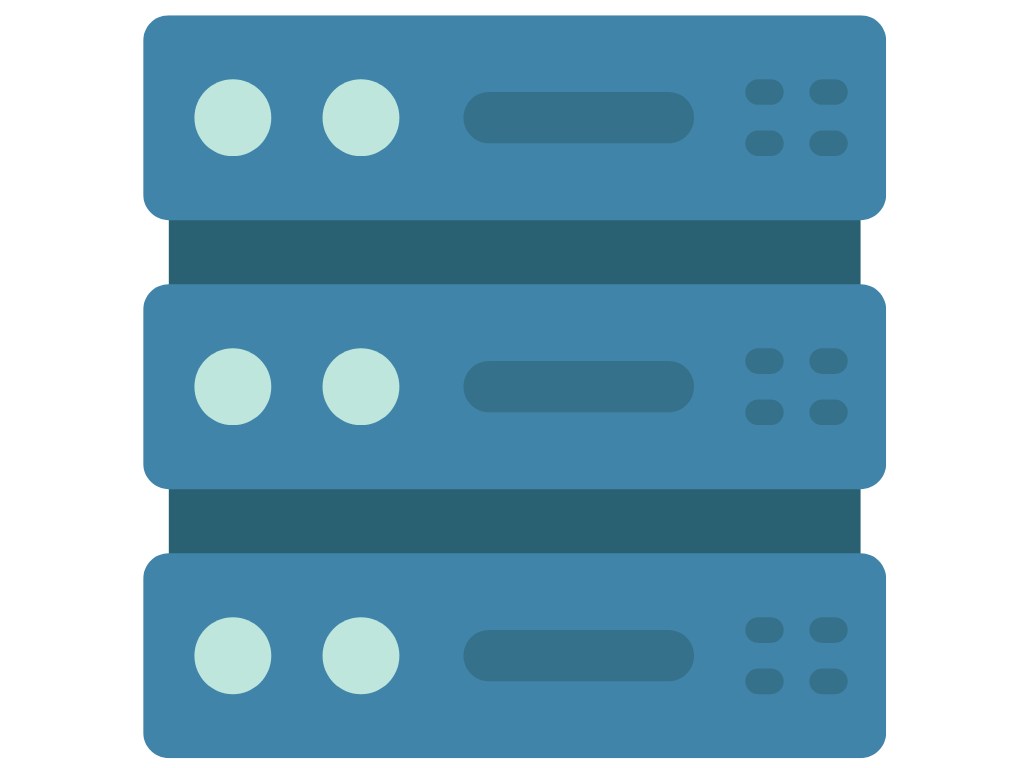 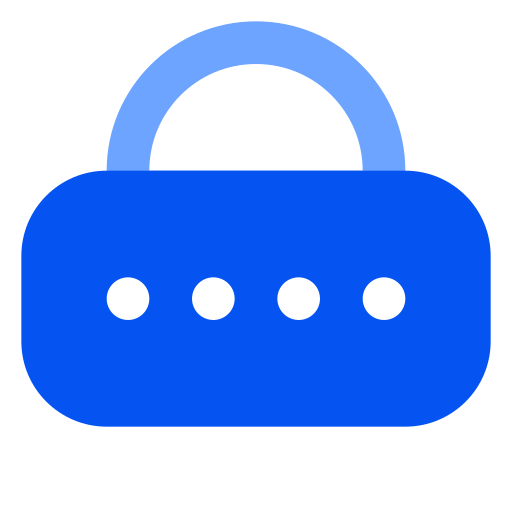 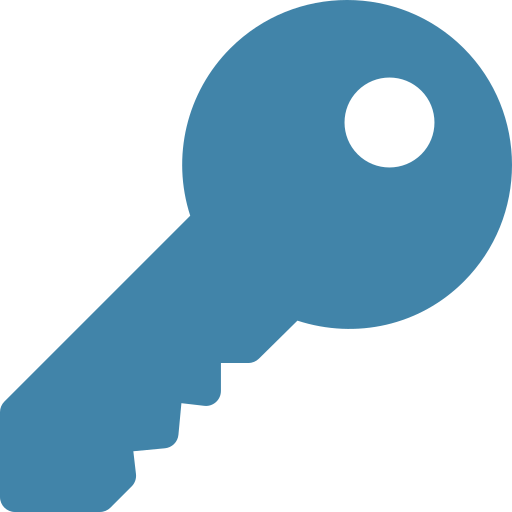 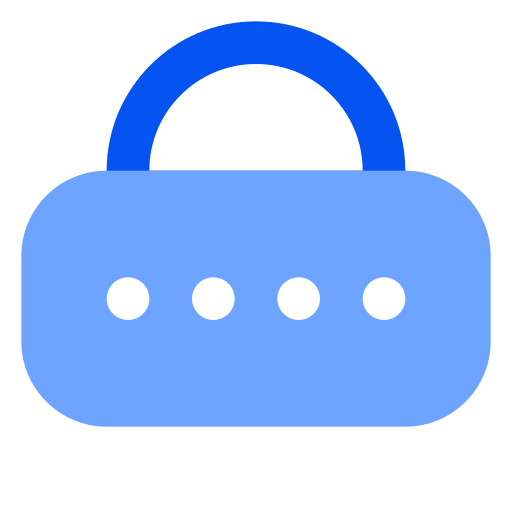 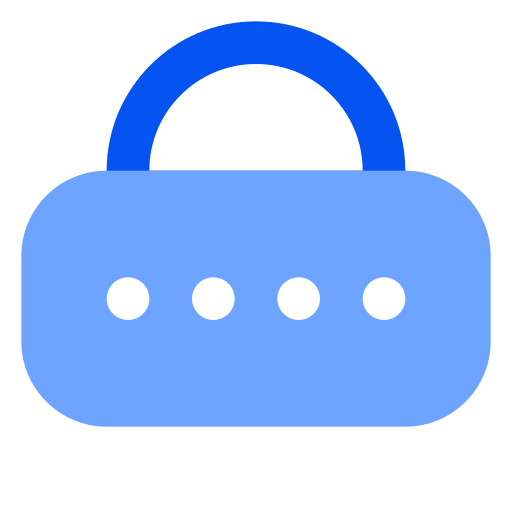 37
Secret Recovery with Flock
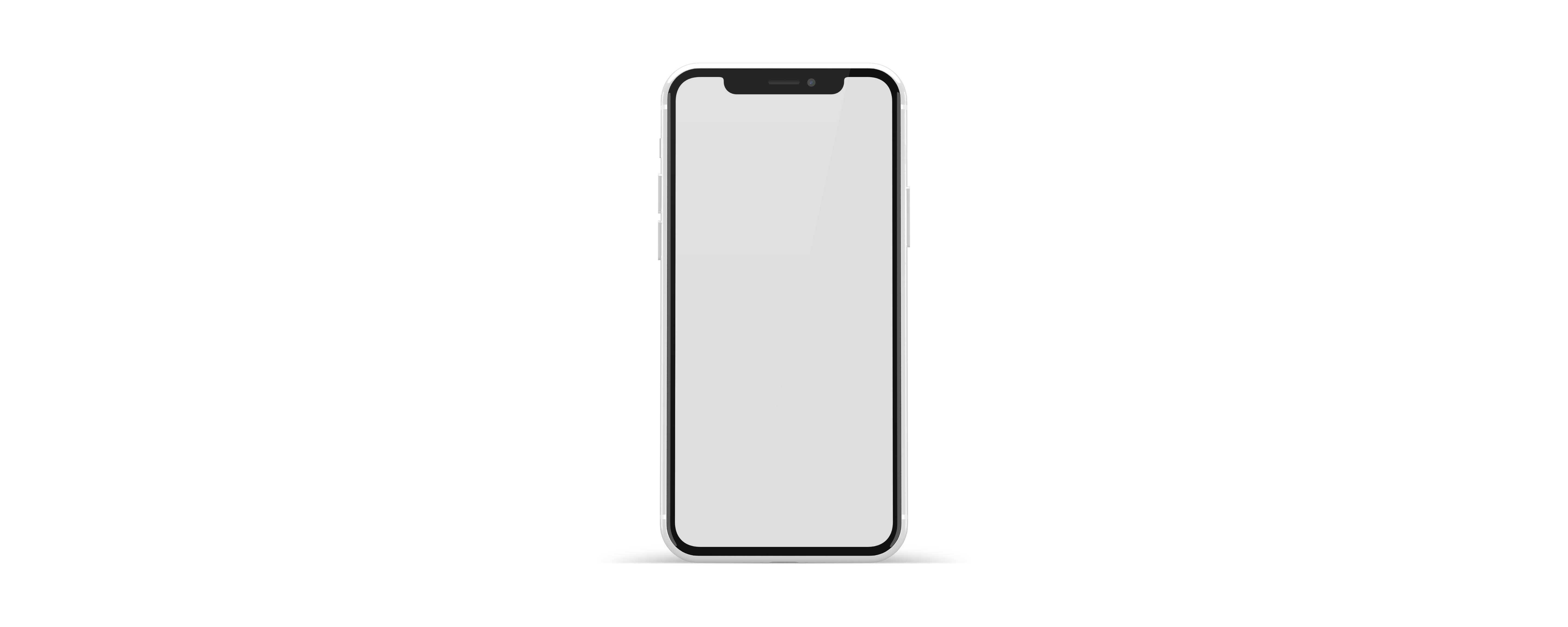 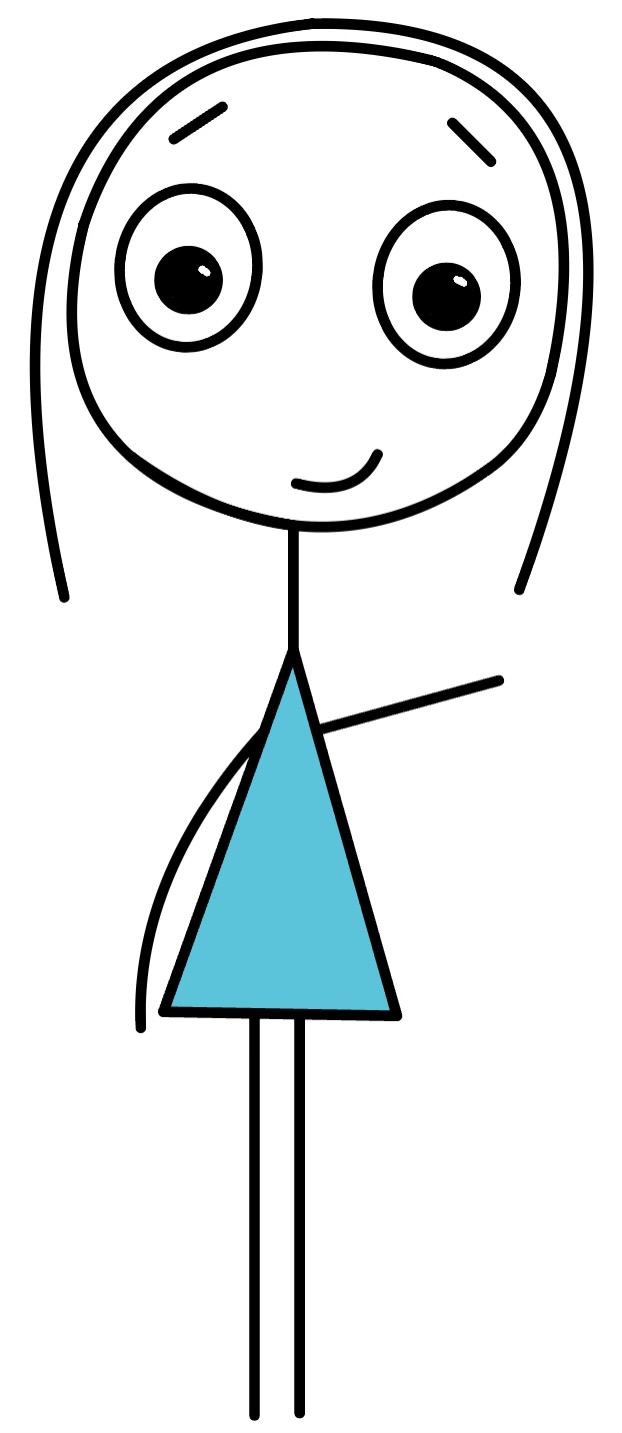 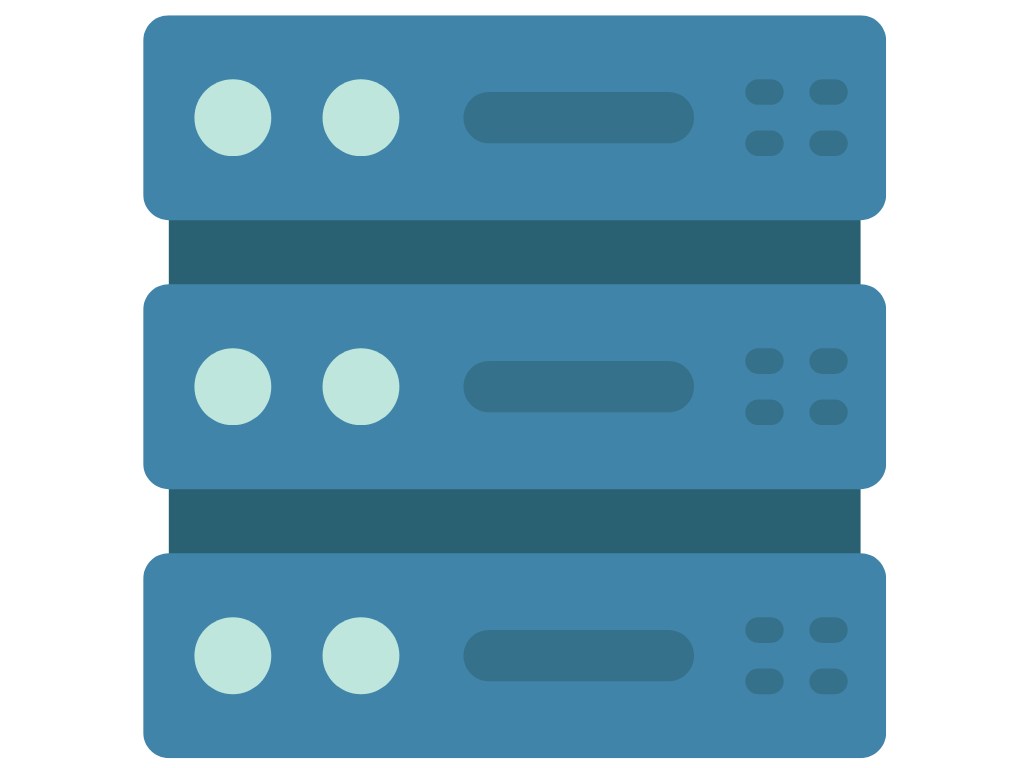 Programmatically deploy application
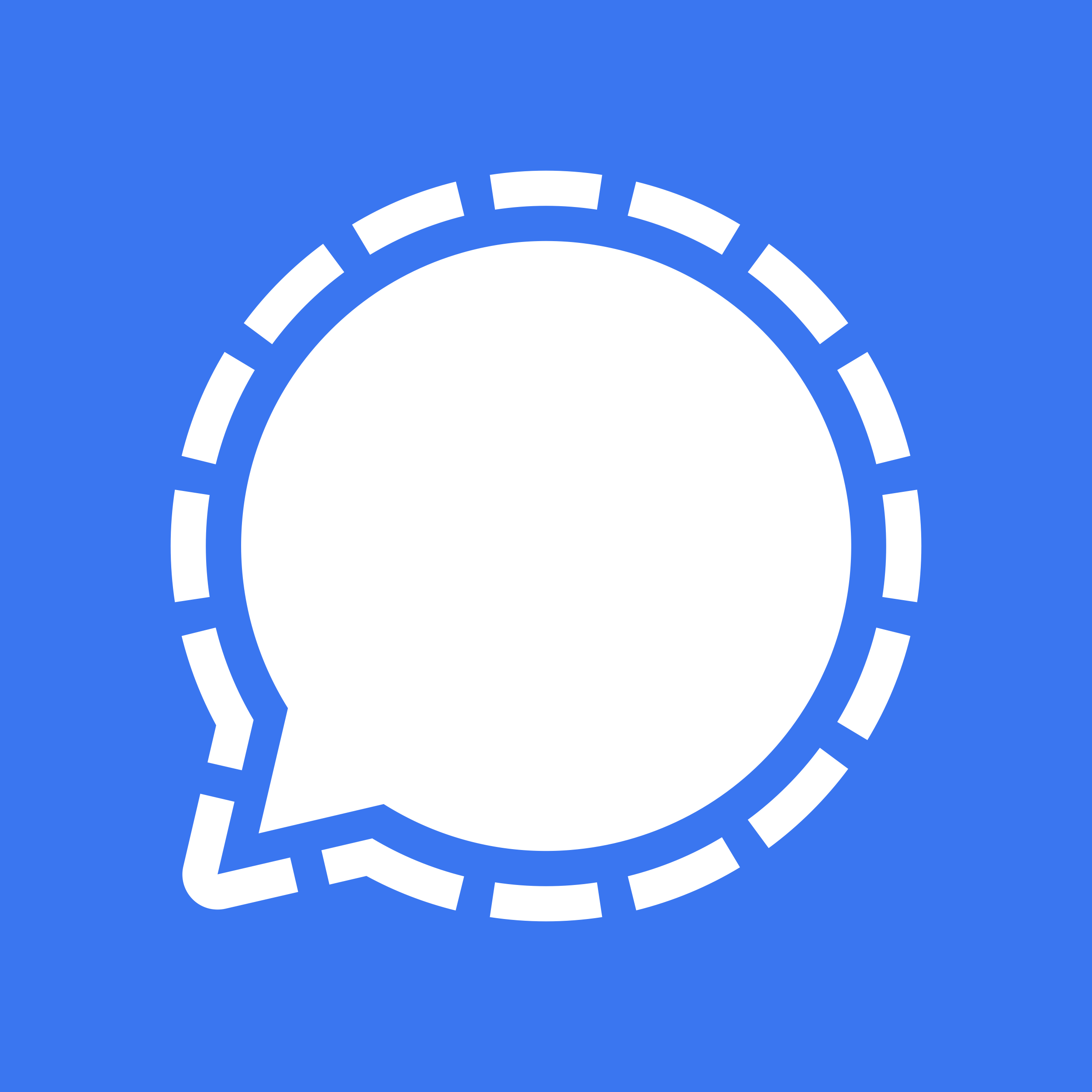 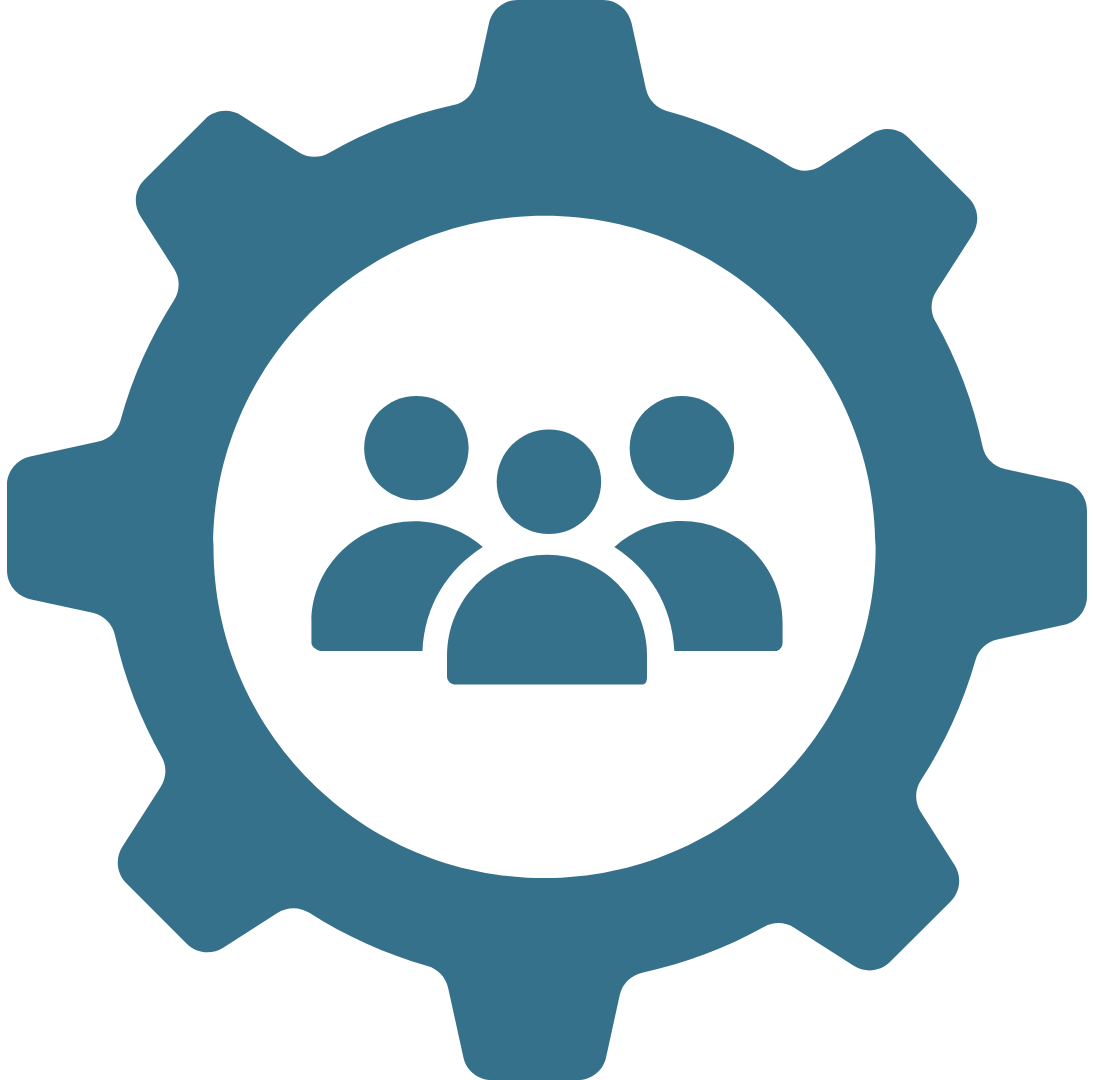 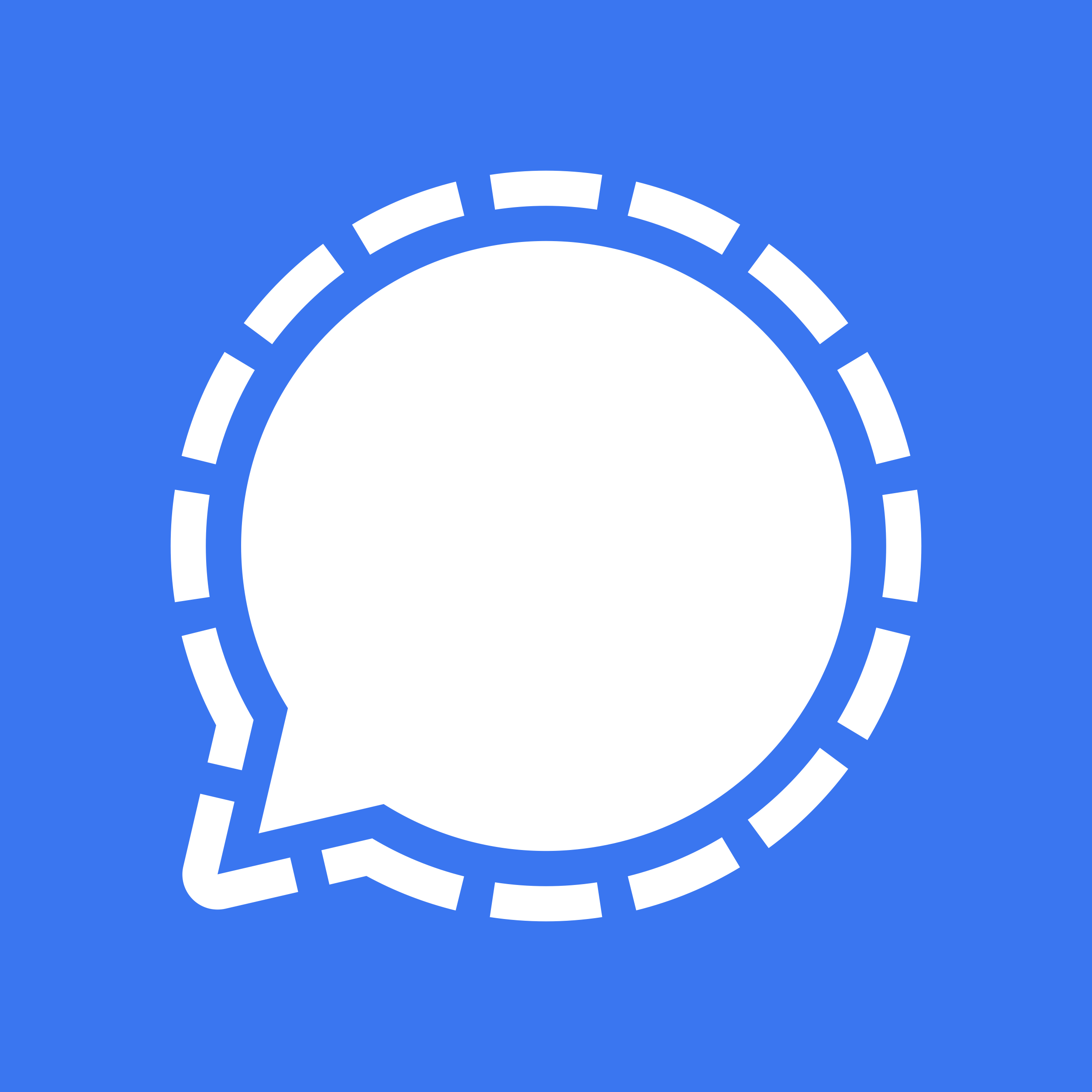 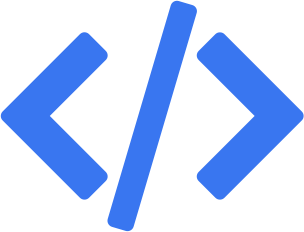 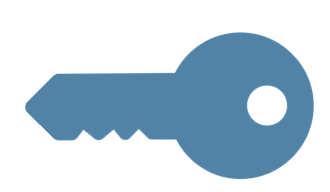 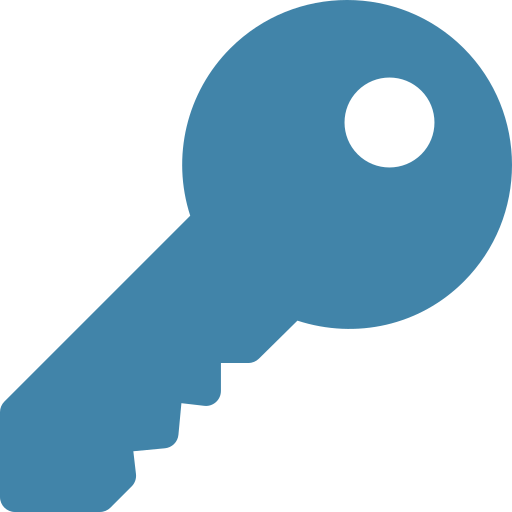 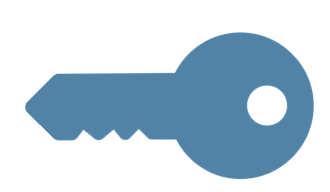 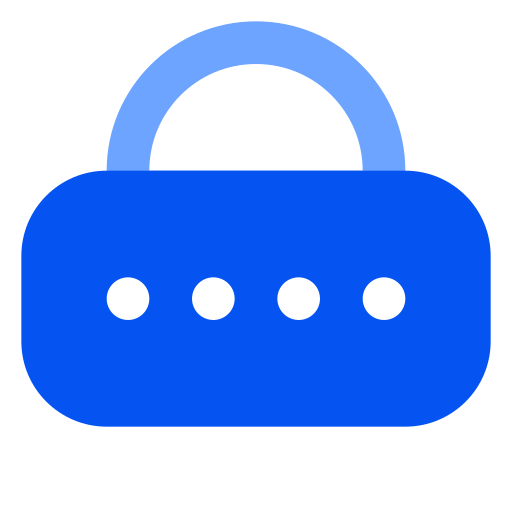 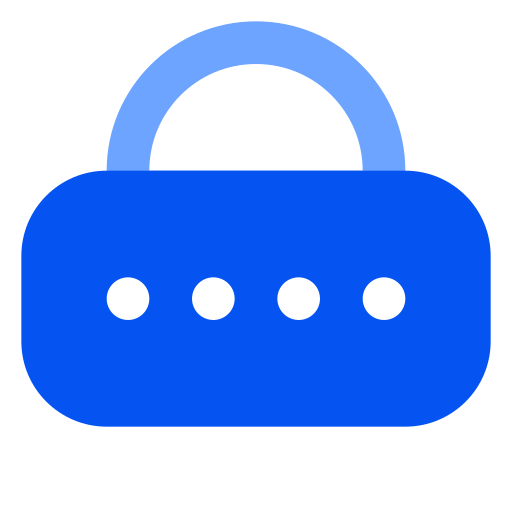 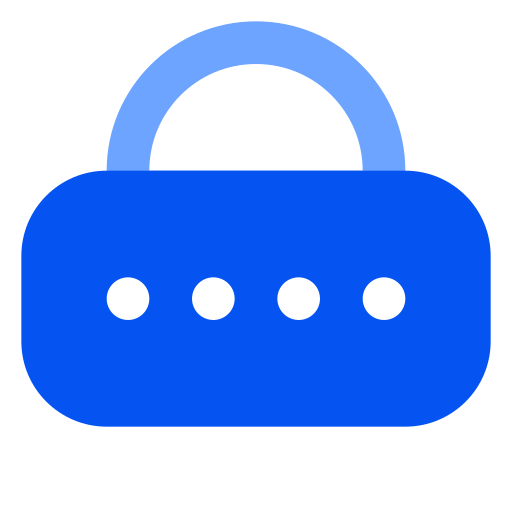 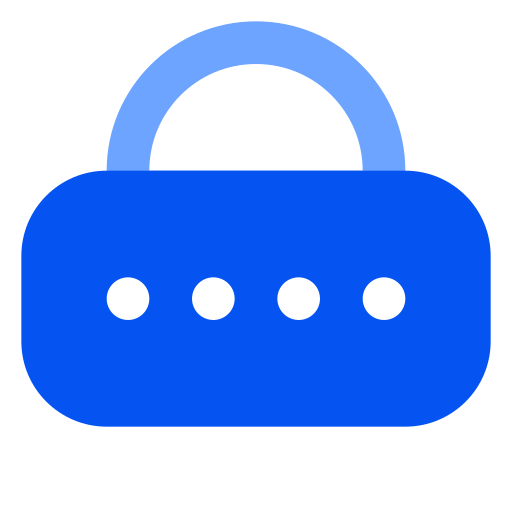 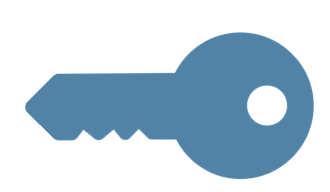 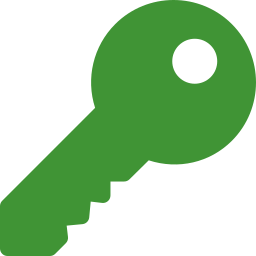 38
Secret Recovery with Flock
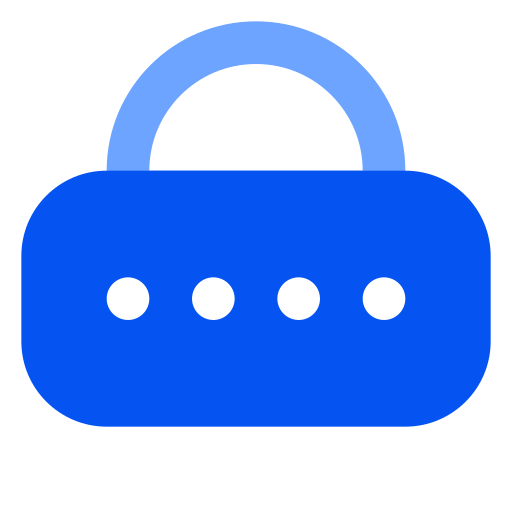 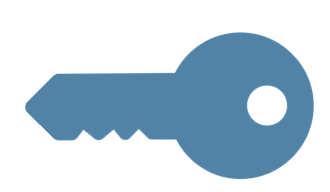 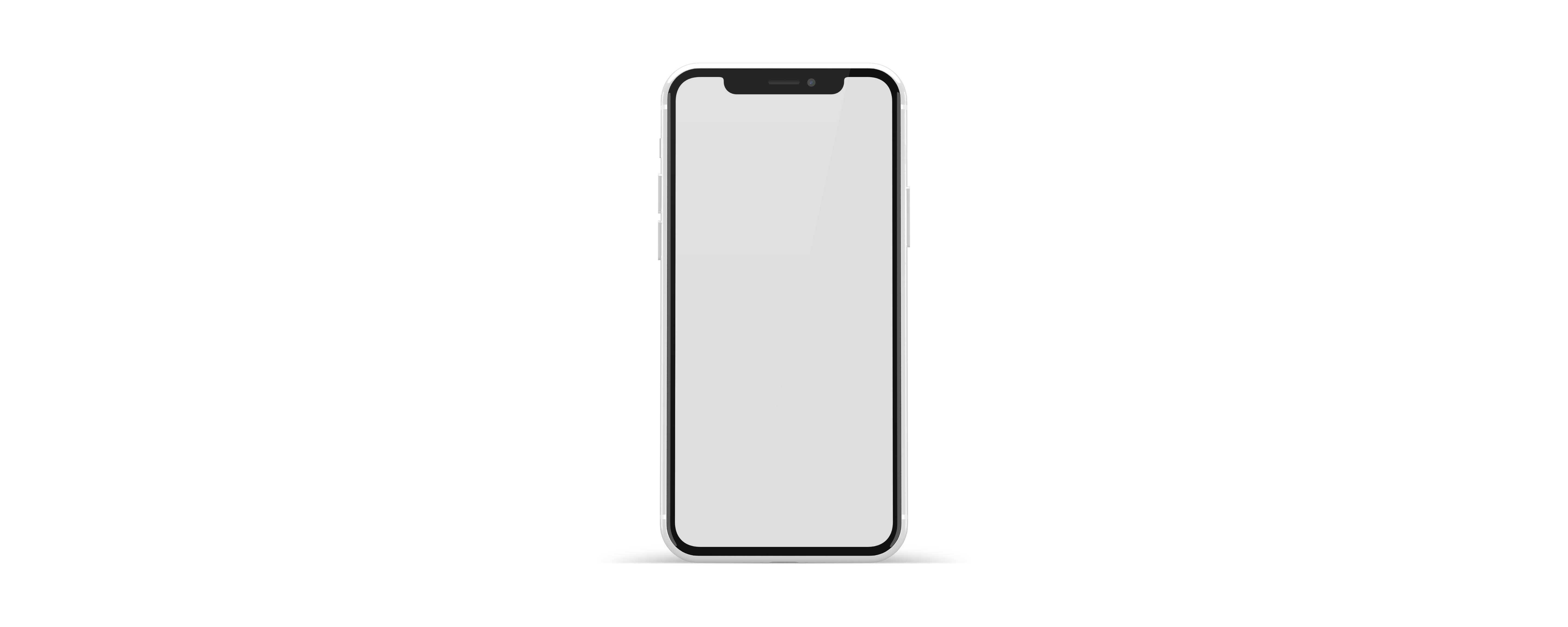 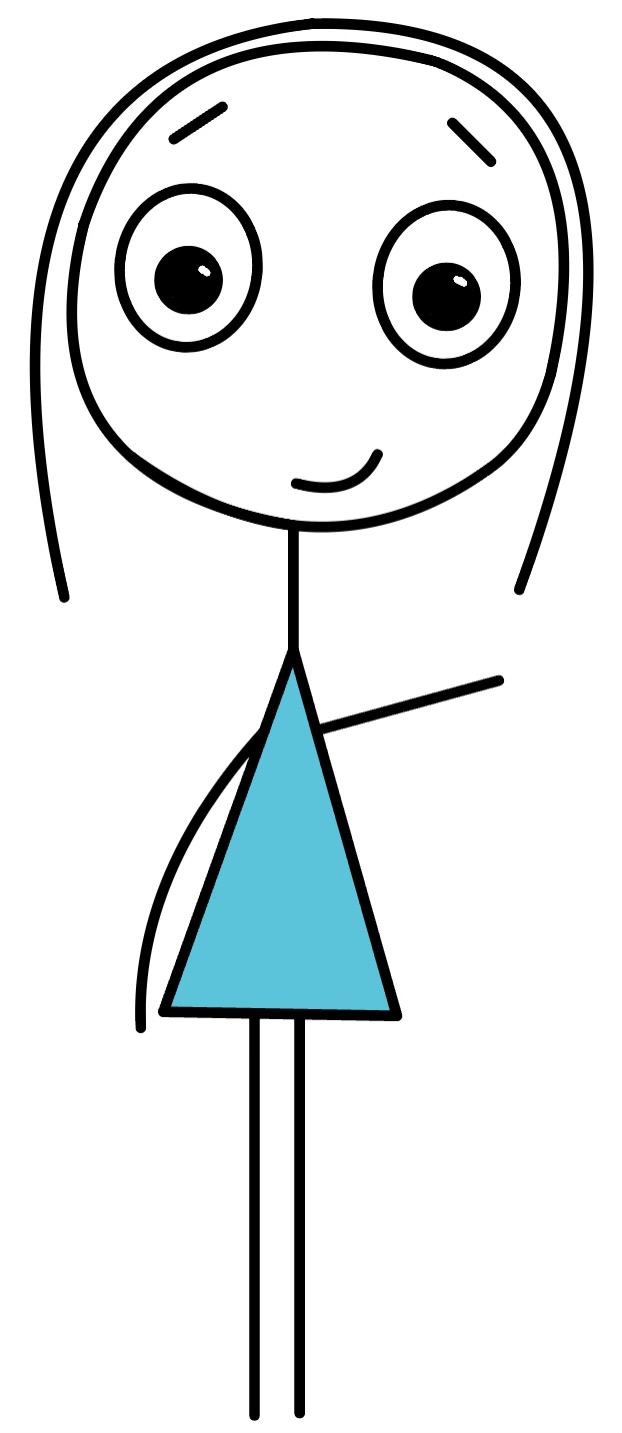 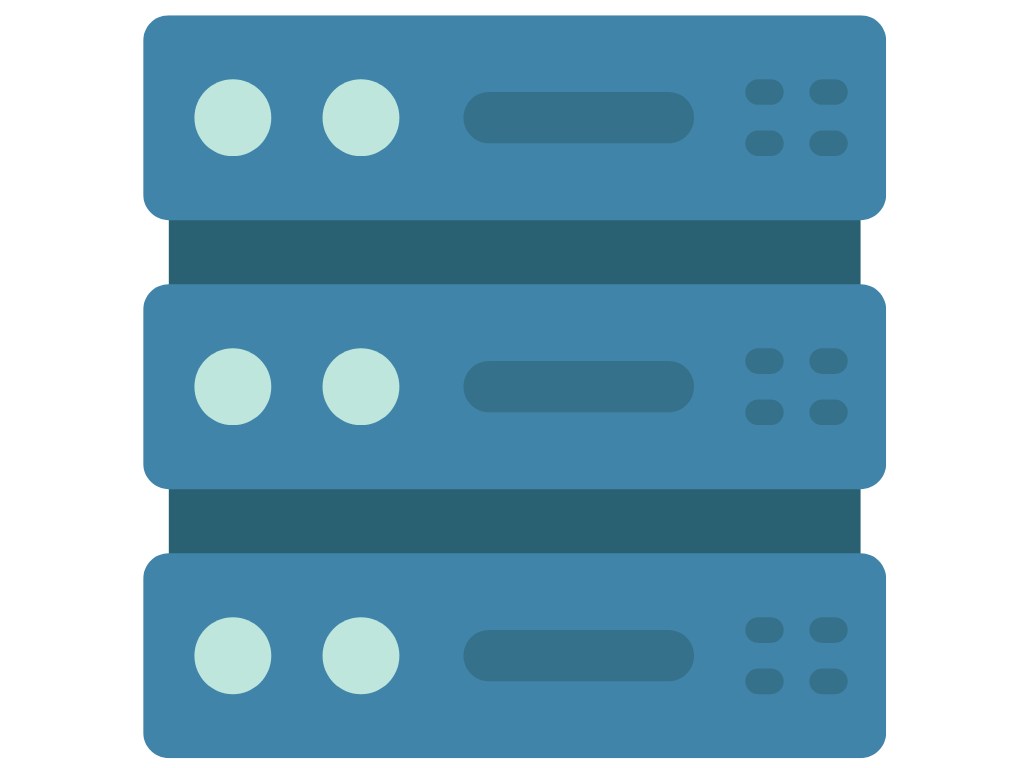 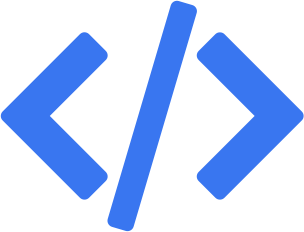 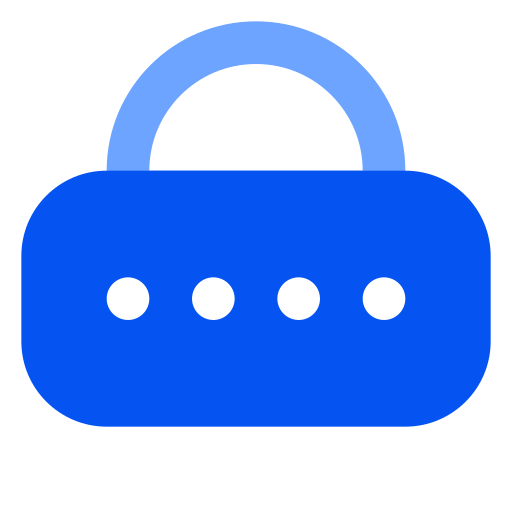 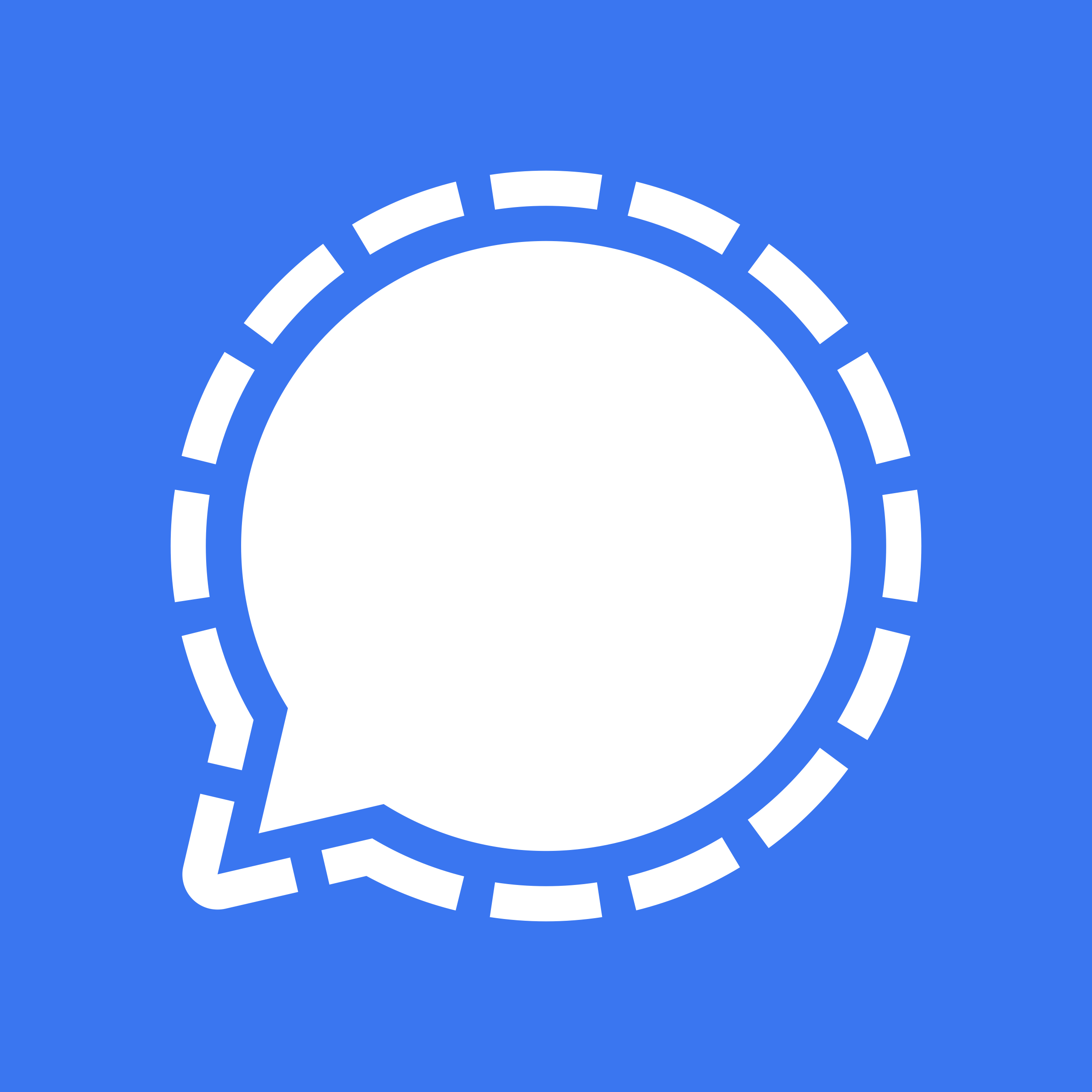 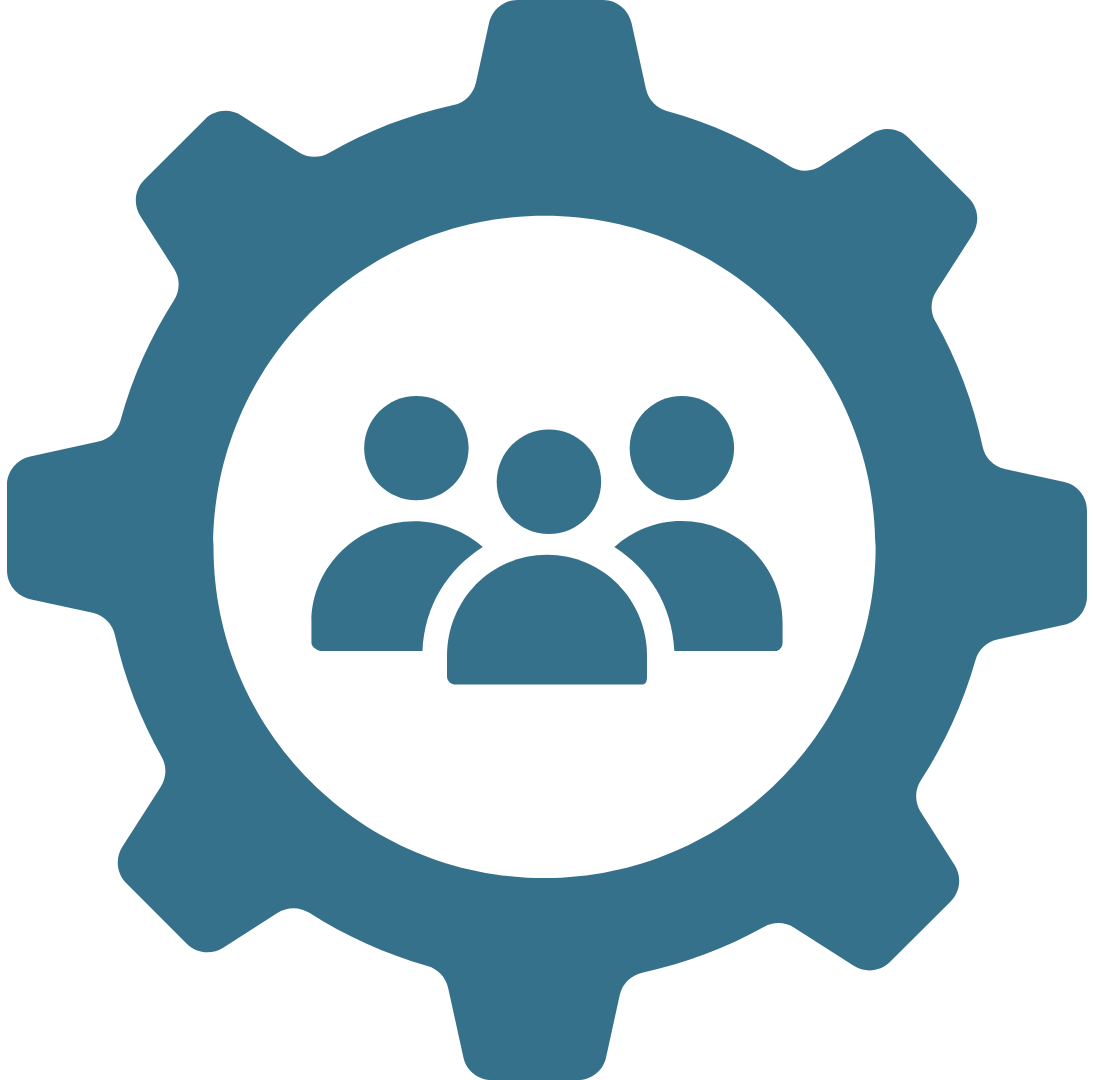 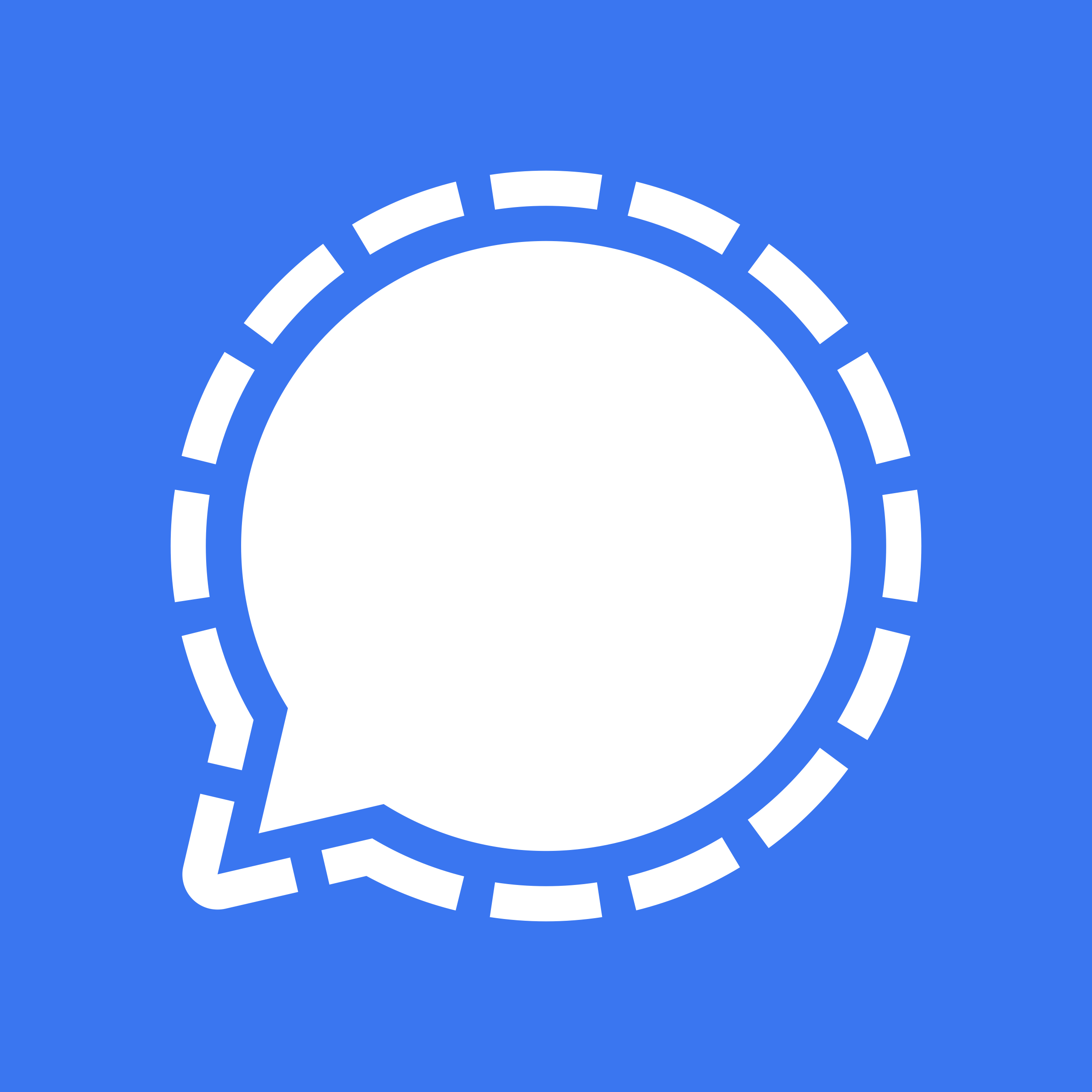 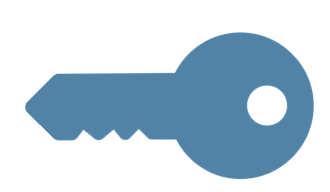 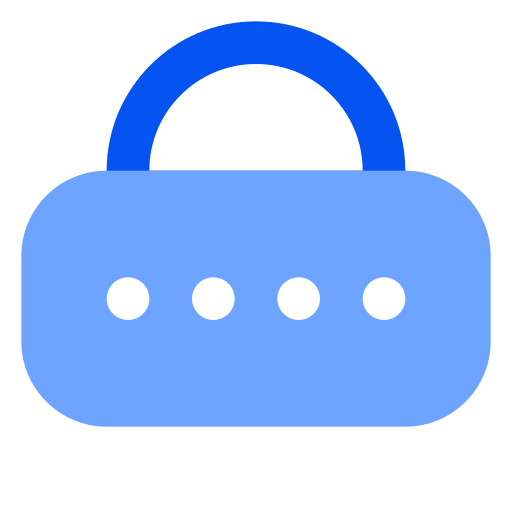 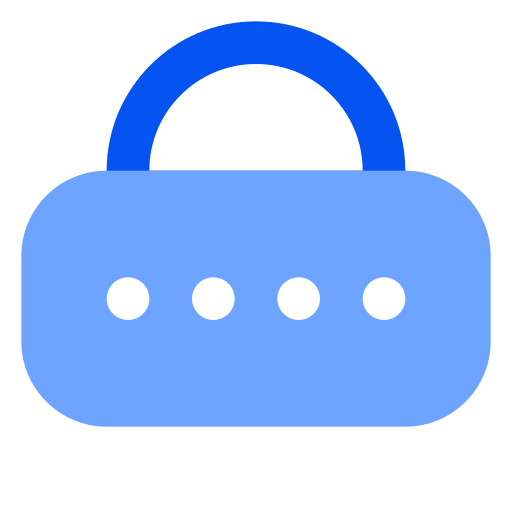 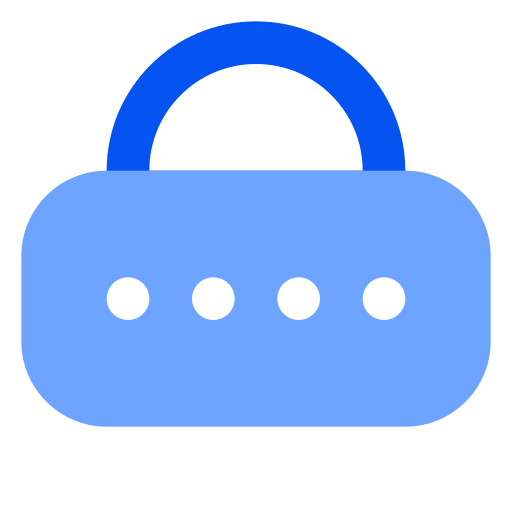 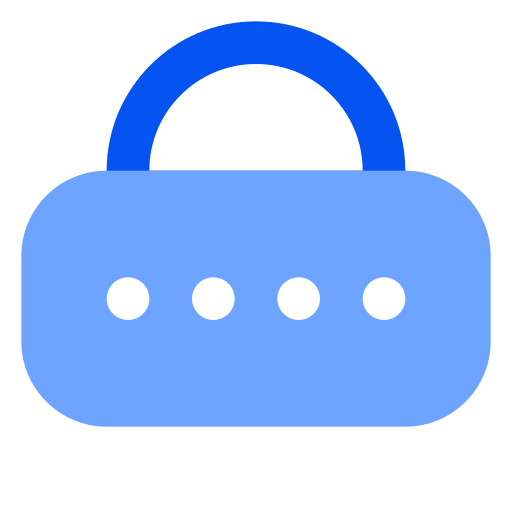 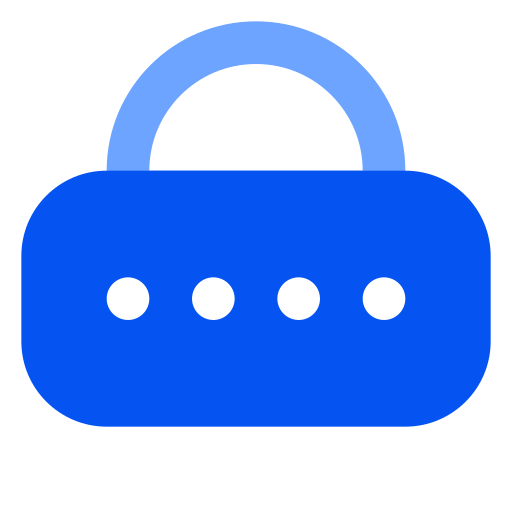 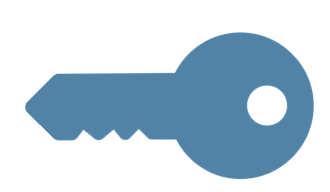 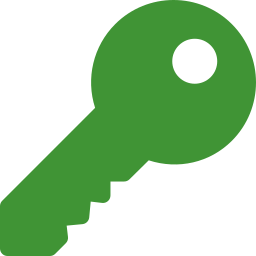 39
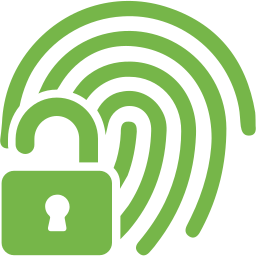 Secret Recovery with Flock
MPCAuth: auth via pin
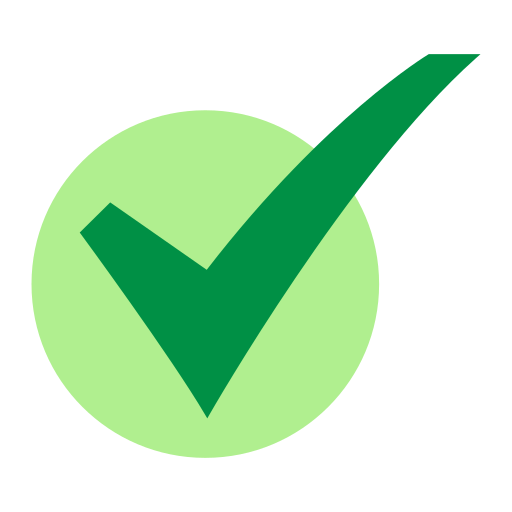 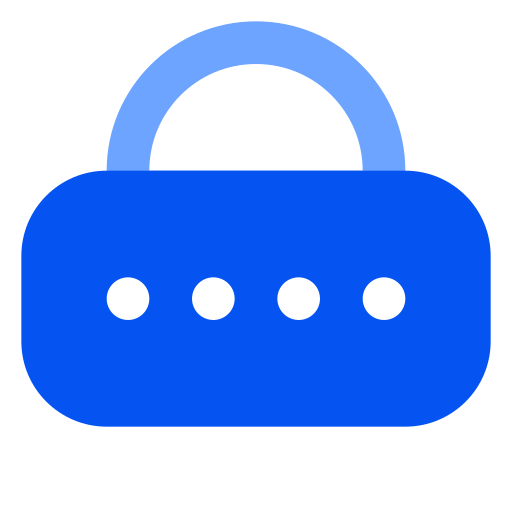 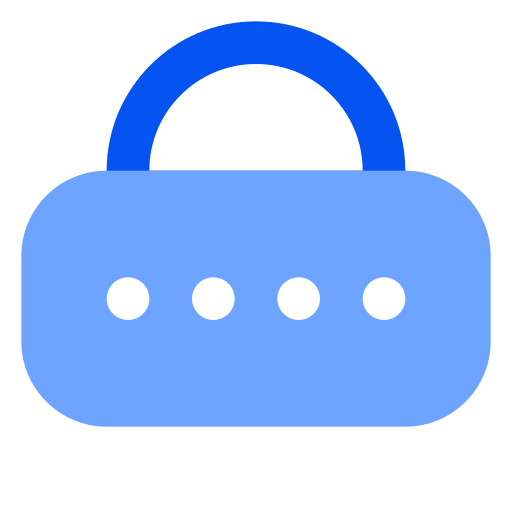 ≟
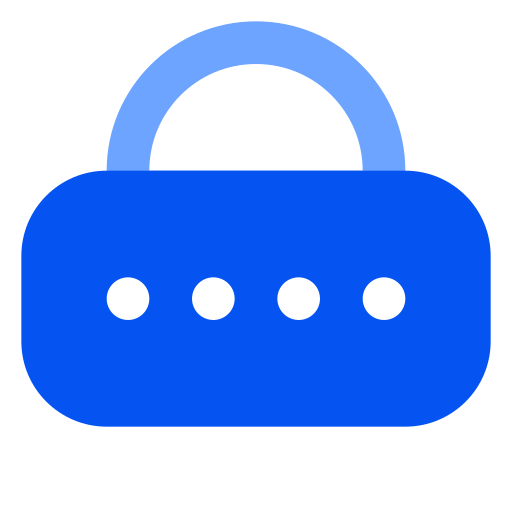 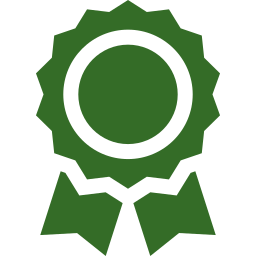 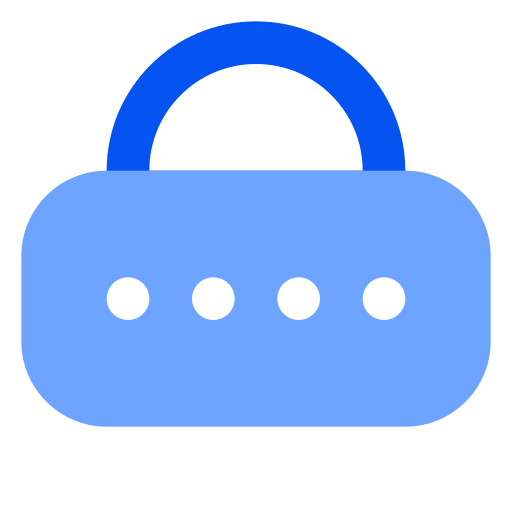 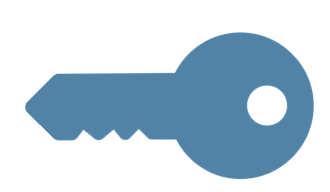 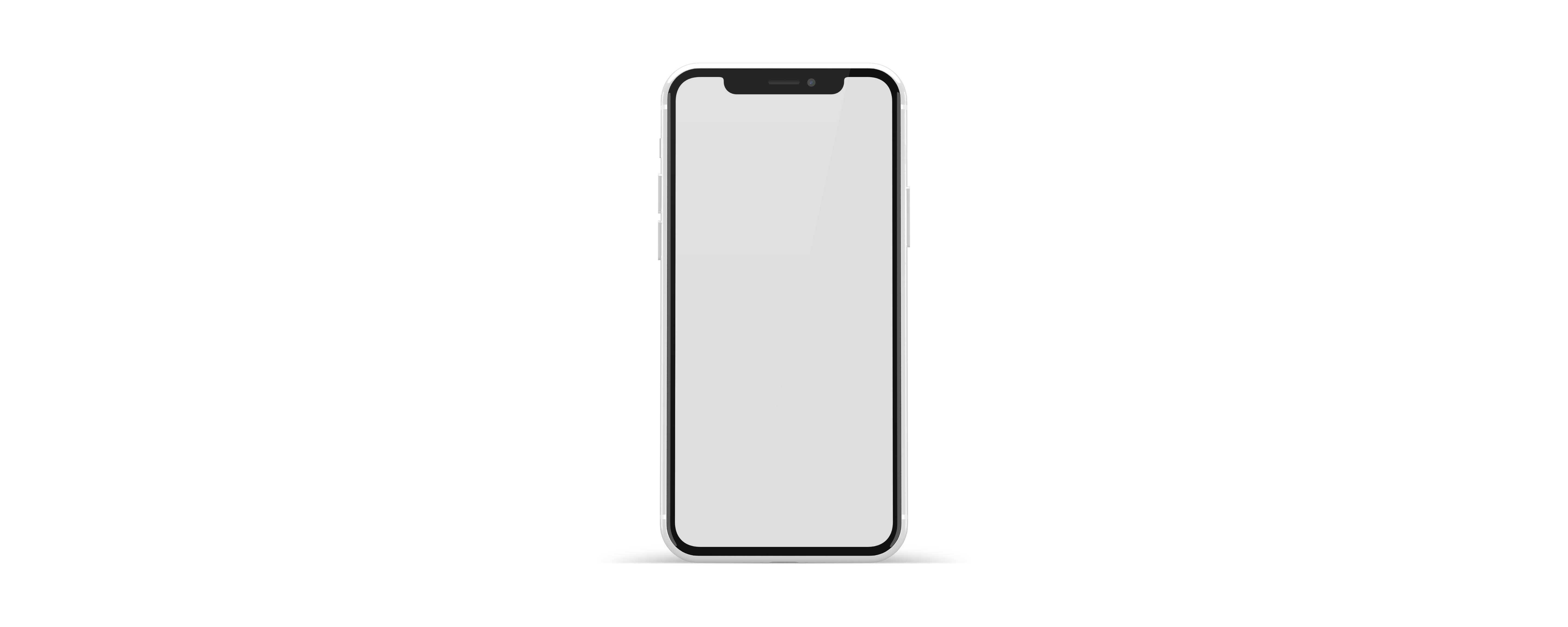 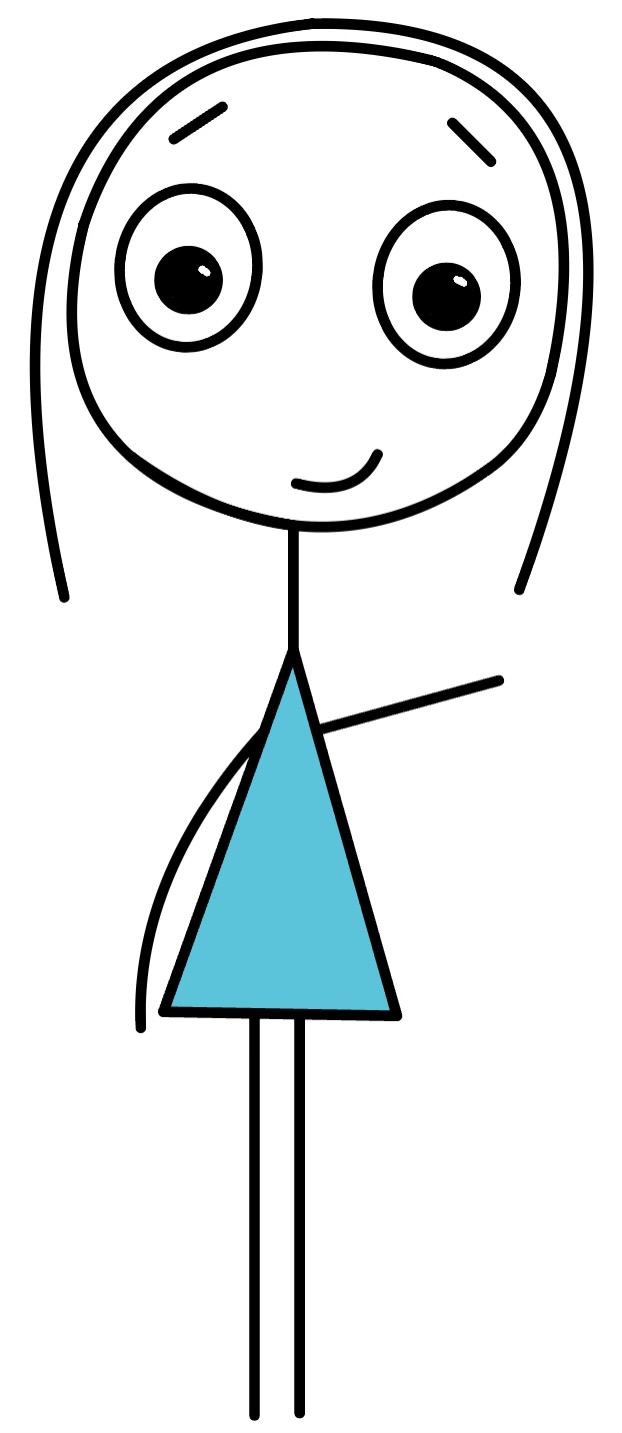 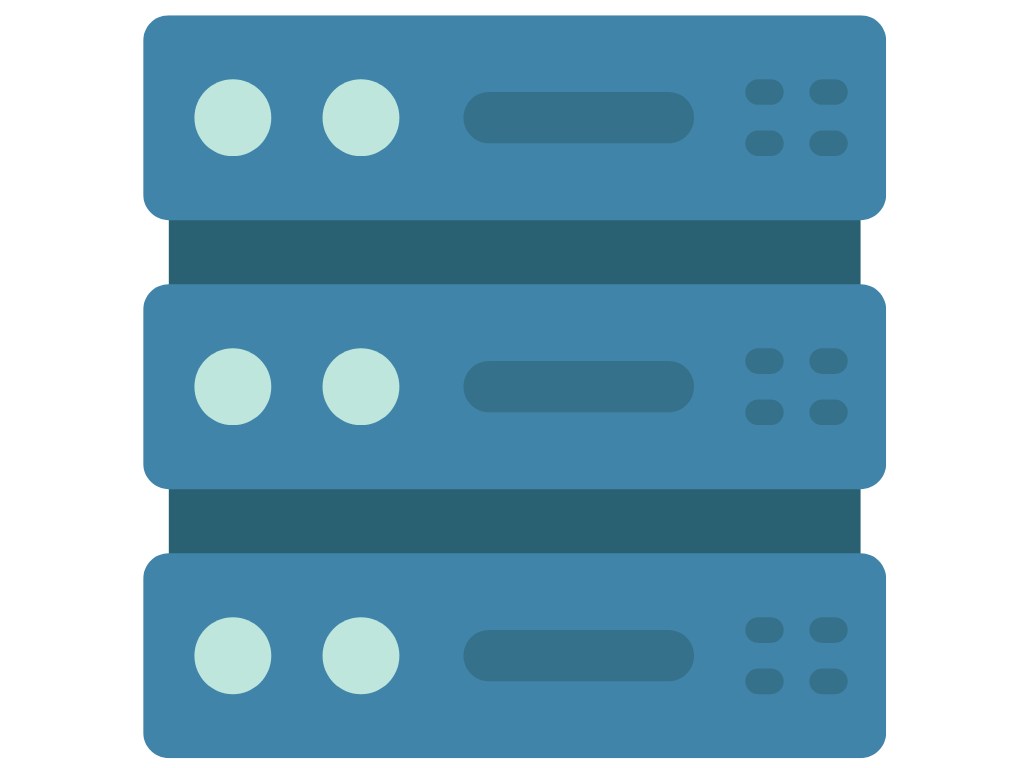 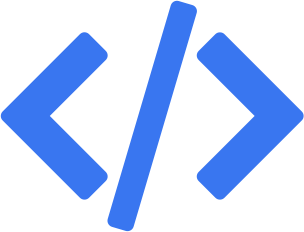 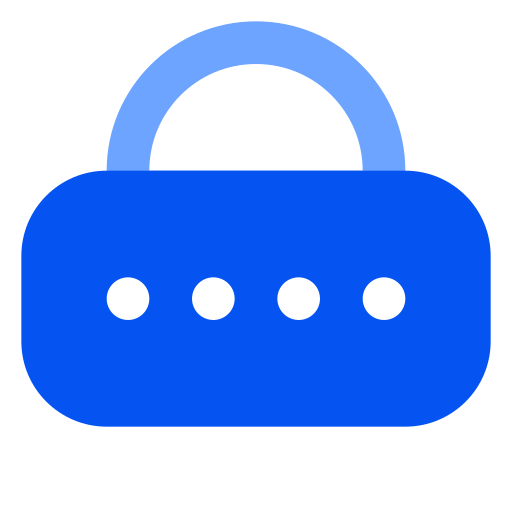 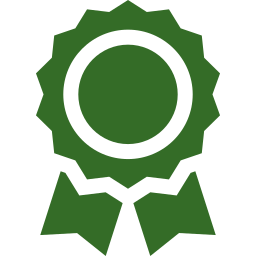 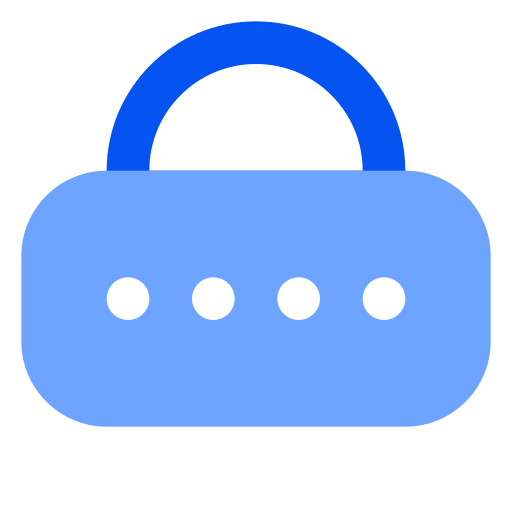 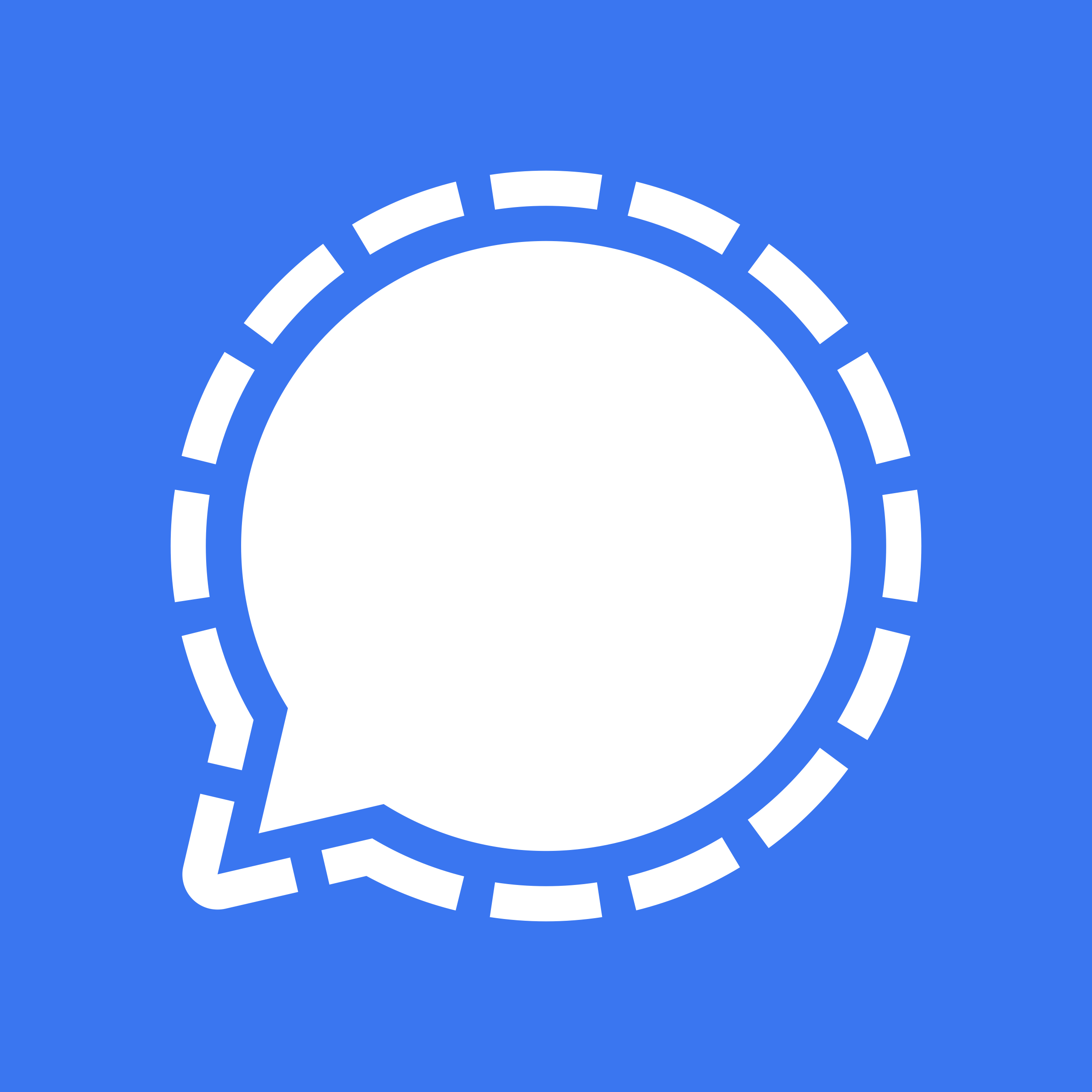 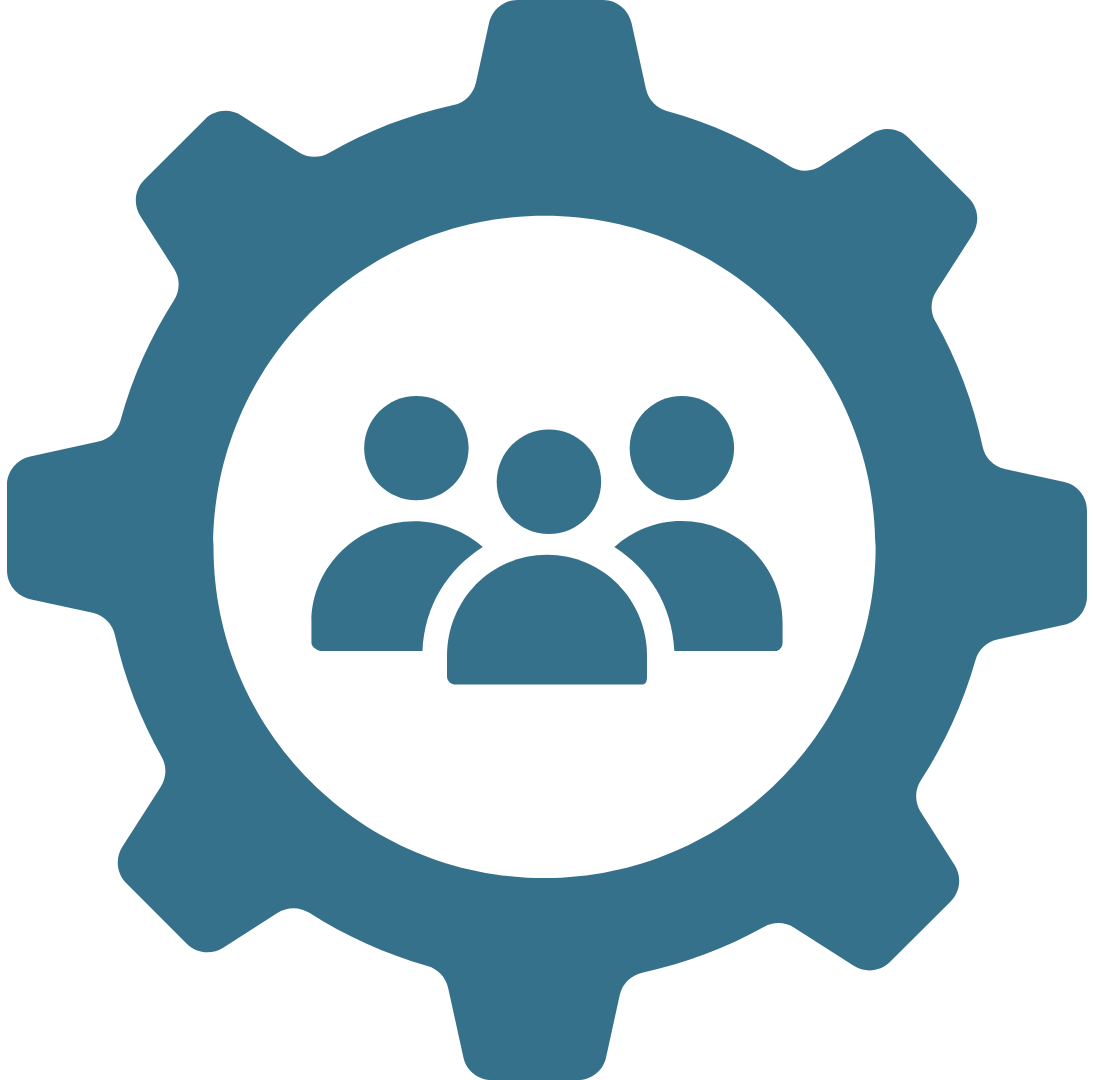 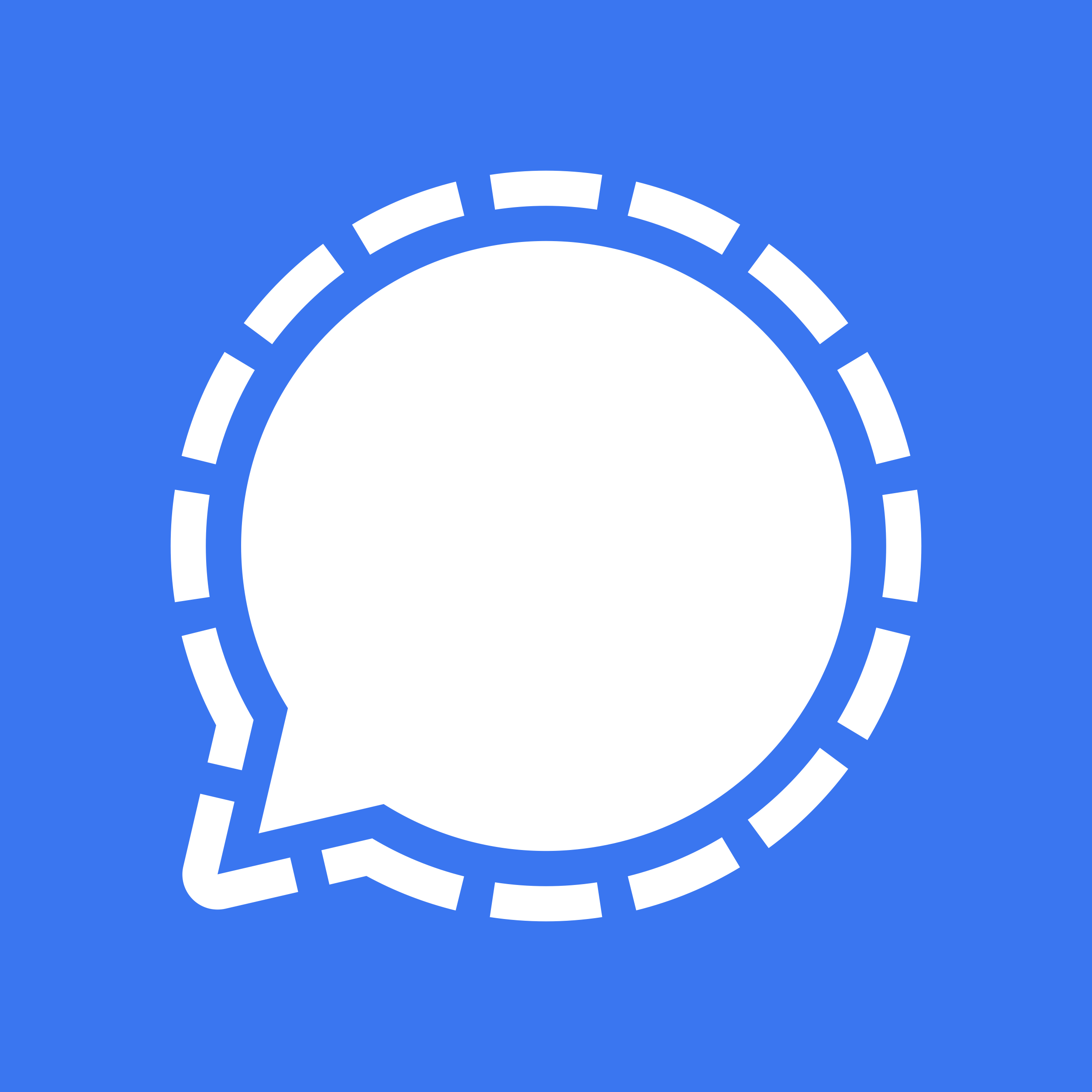 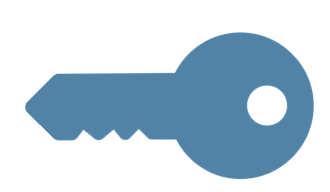 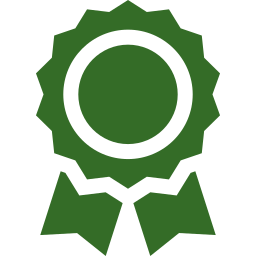 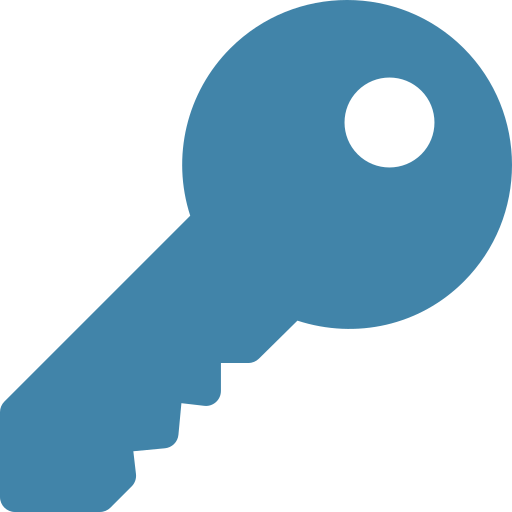 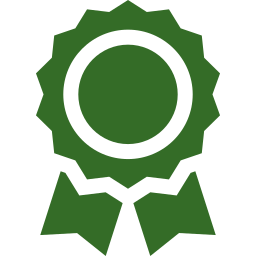 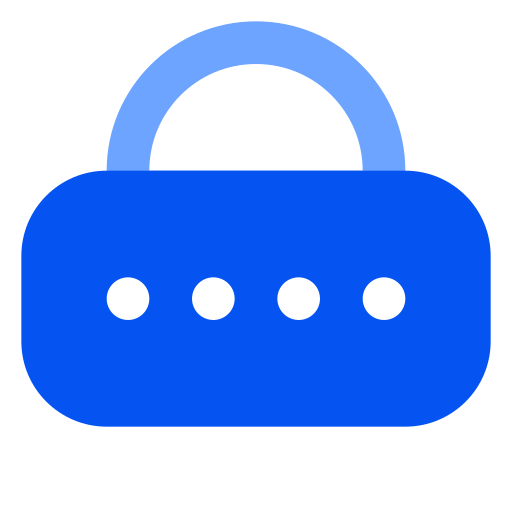 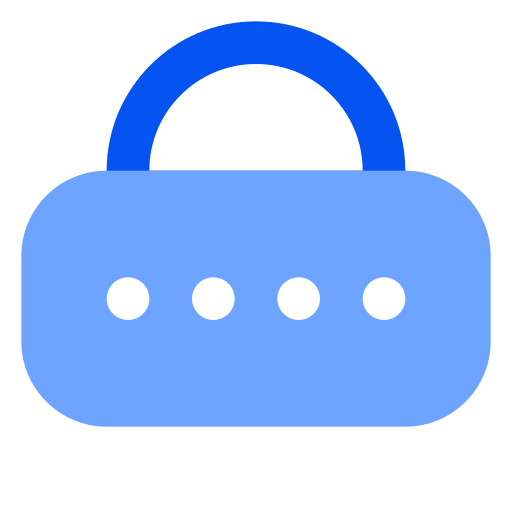 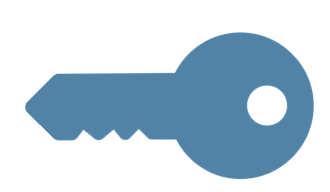 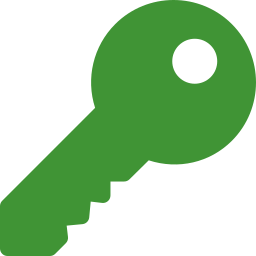 40
Implementation
~2000 lines of Go
Secret Recovery
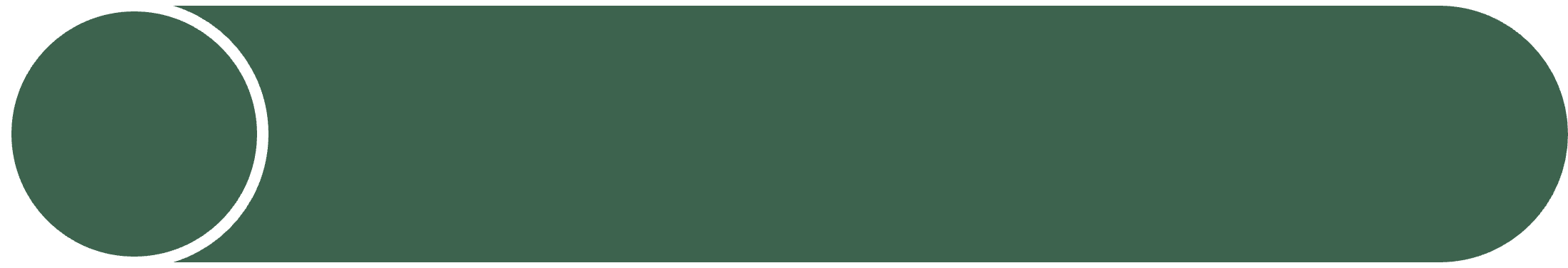 Secret Key Recovery
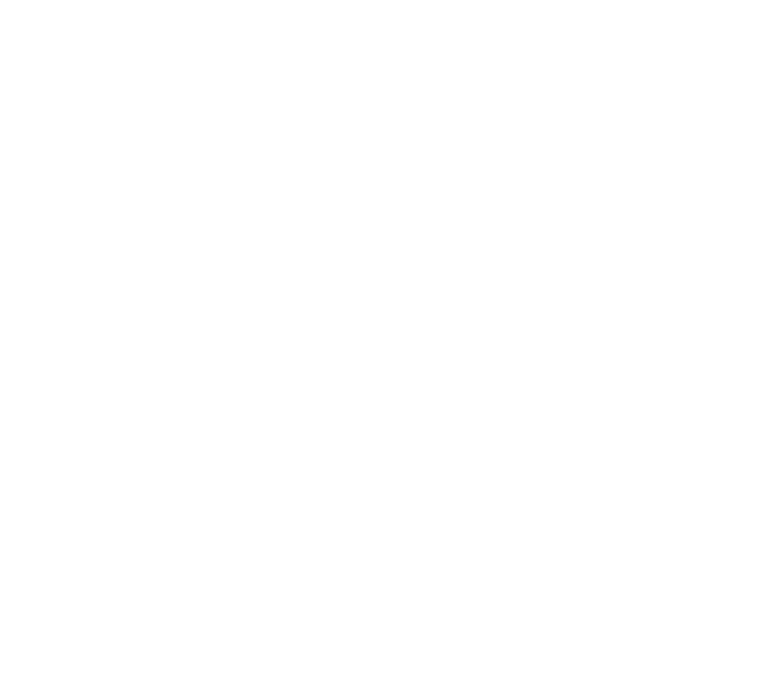 Signature Generation
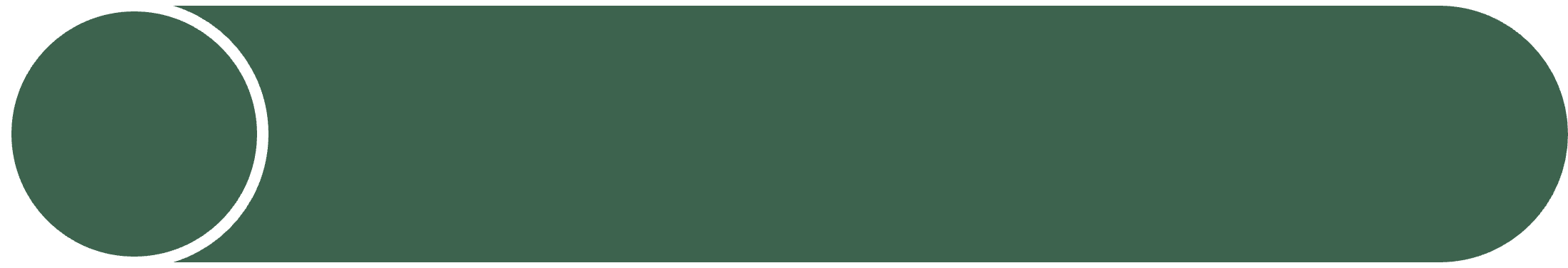 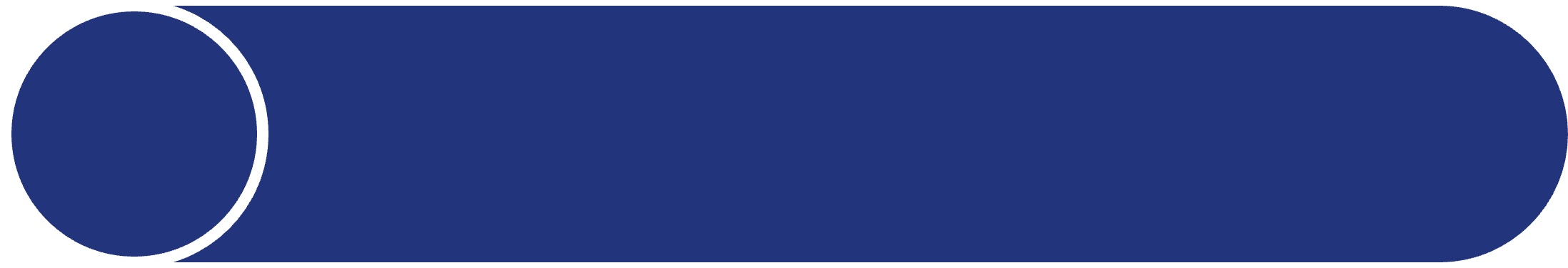 Password Manager
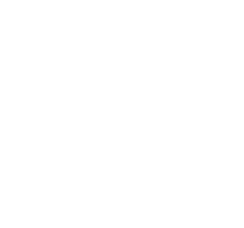 Crypto Custody
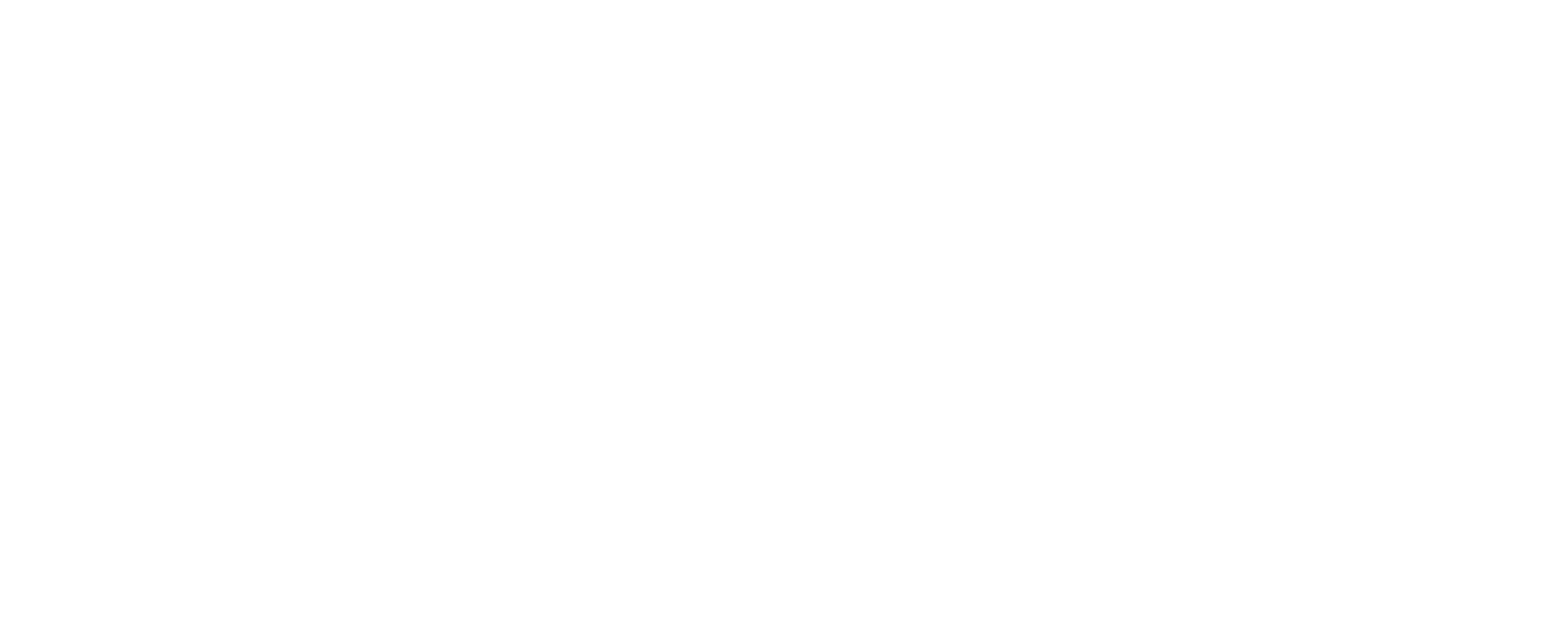 ~2000 lines of Python
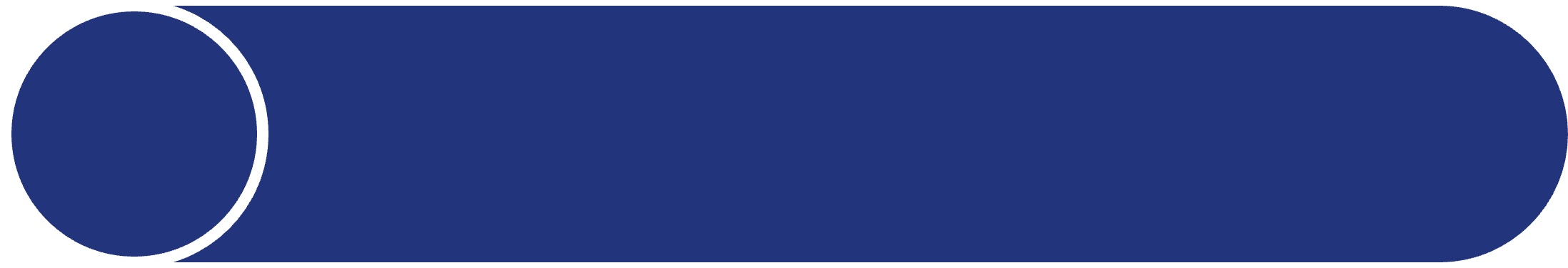 Code Signing
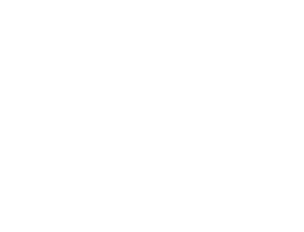 PIR
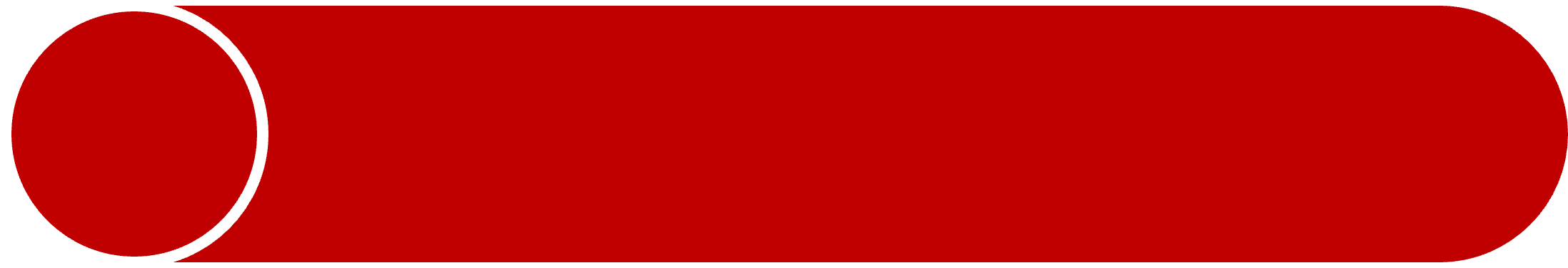 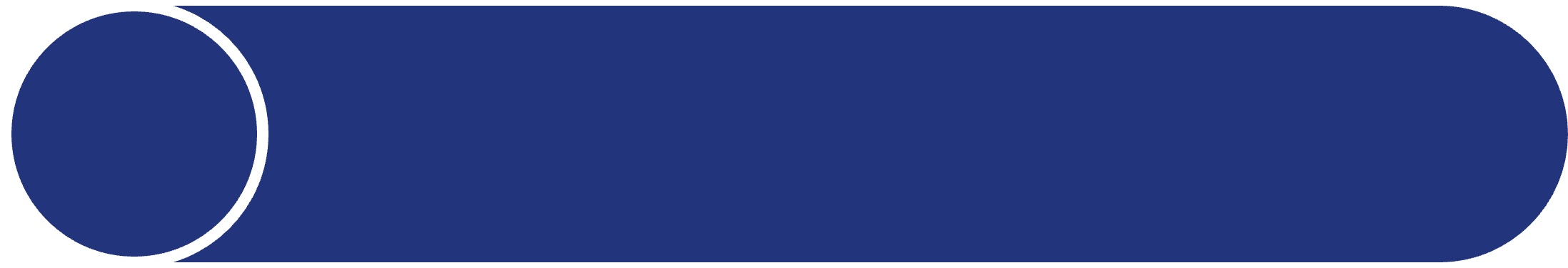 Certificate Authority
Private Queries
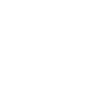 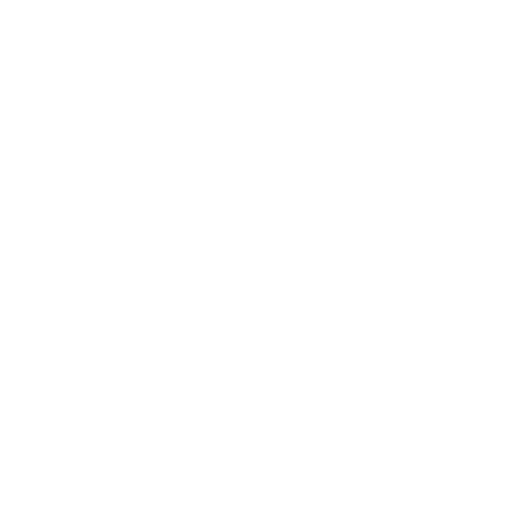 ~2000 lines of C++
Decryption
Data Freshness
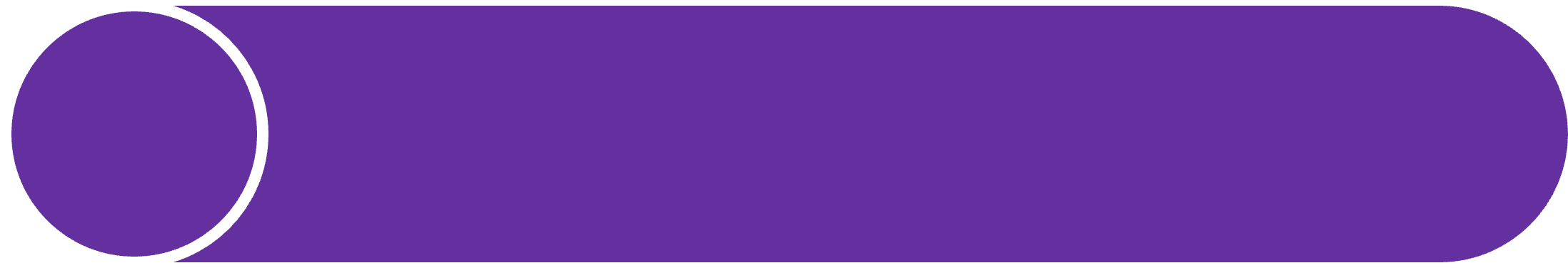 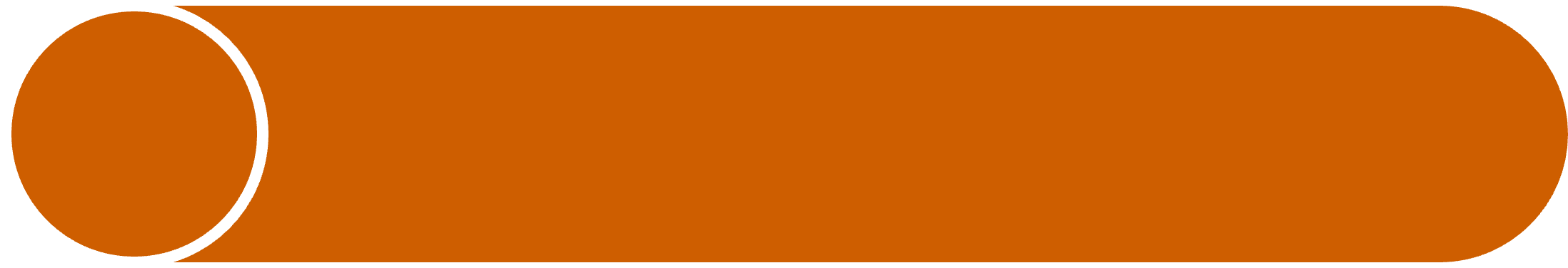 Rollback Protection
Secure Data Sharing
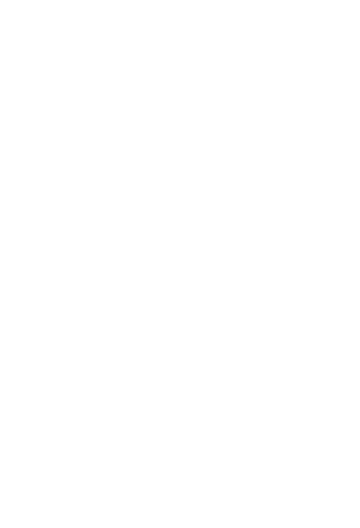 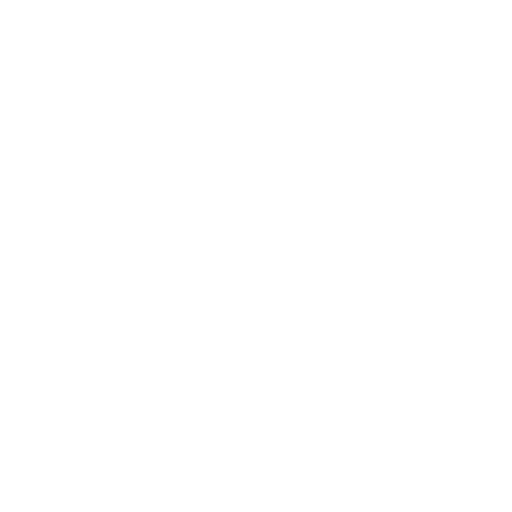 41
Evaluation Setup
Is Flock’s performance comparable to traditional distributed trust?
Flock
Baseline
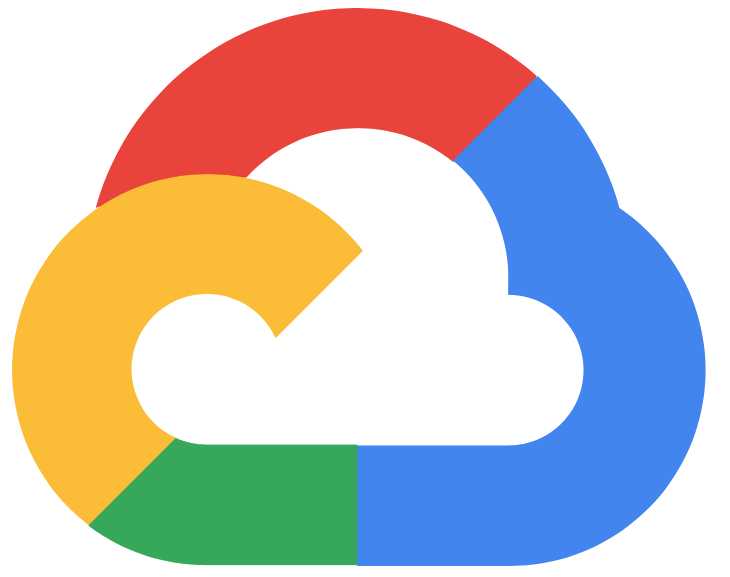 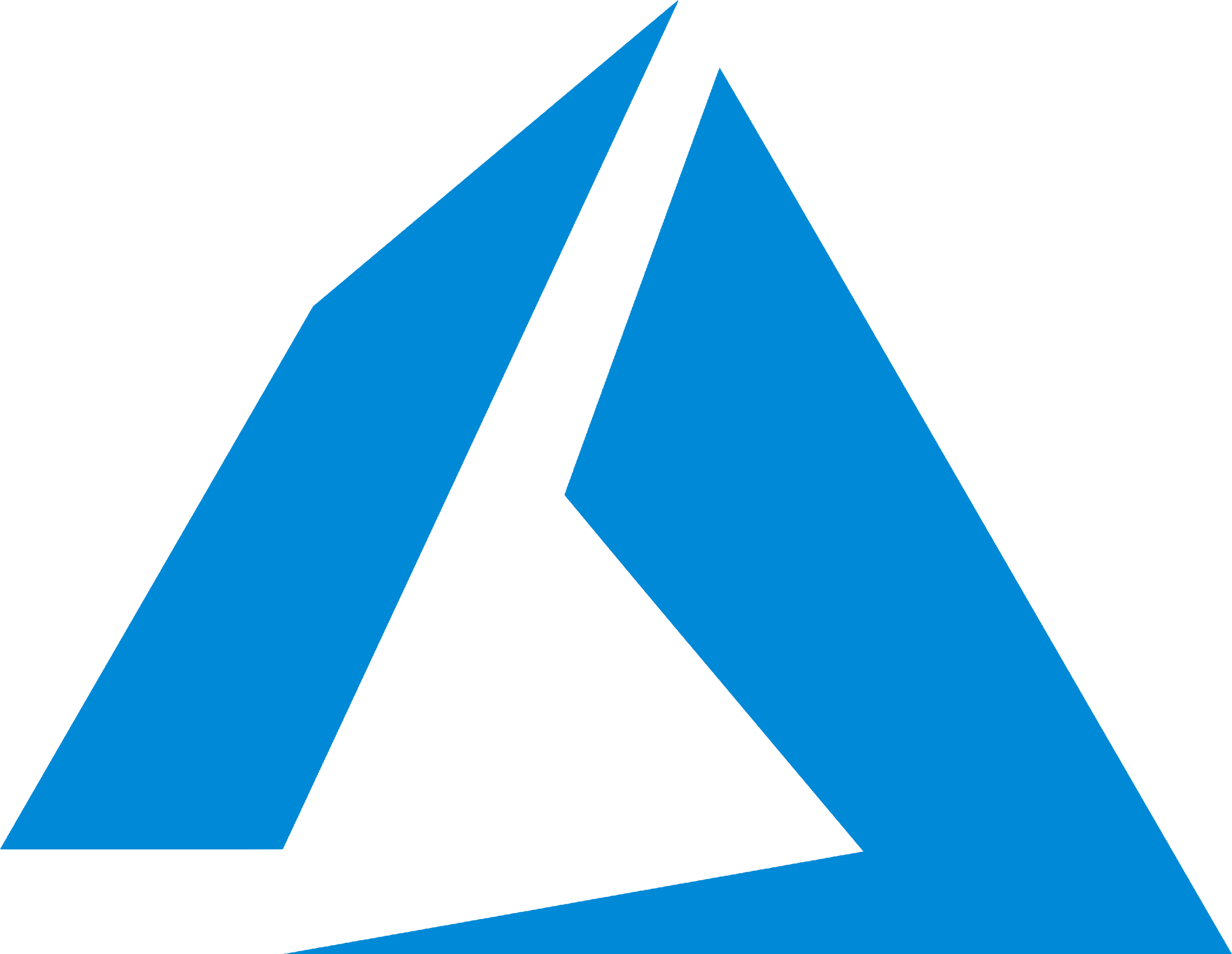 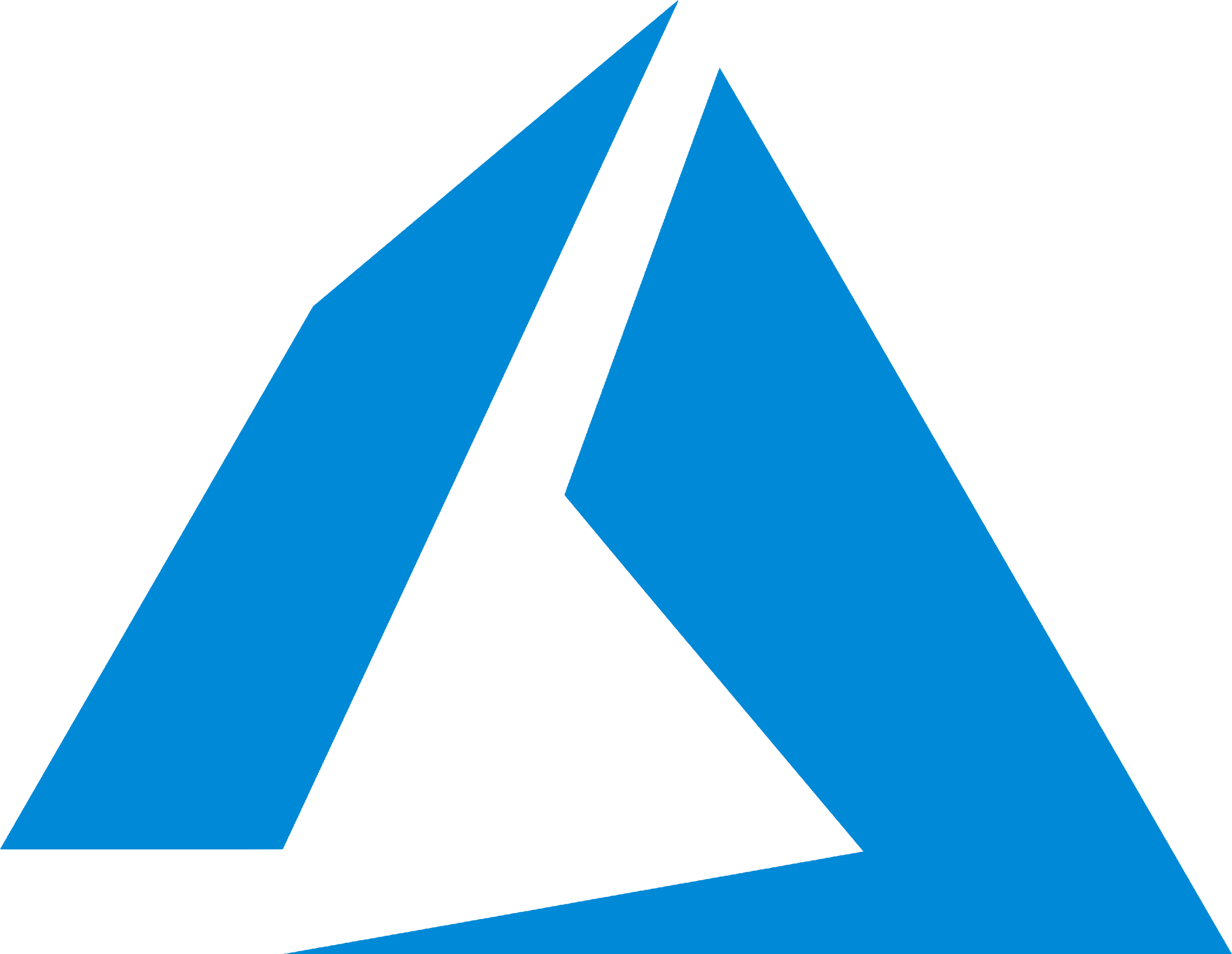 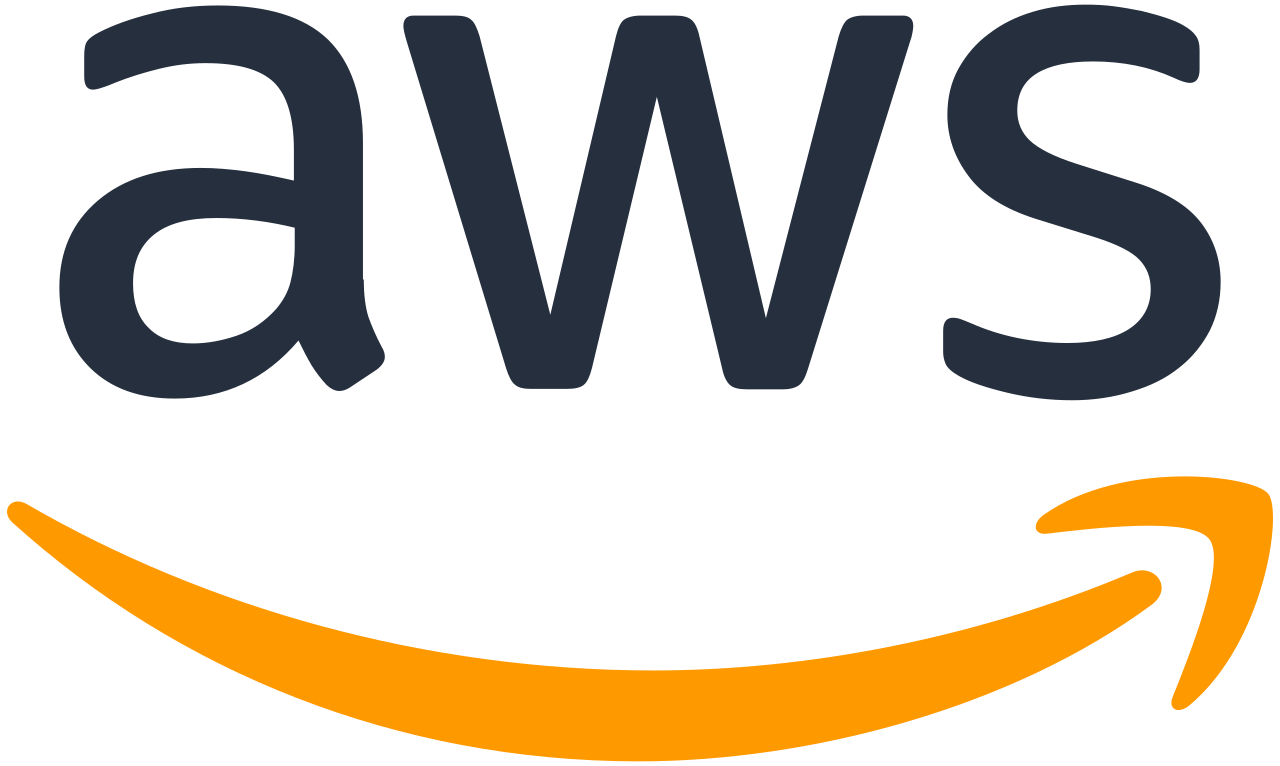 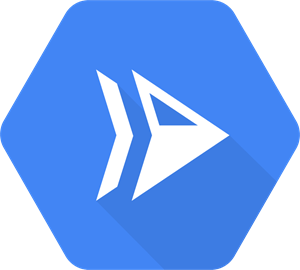 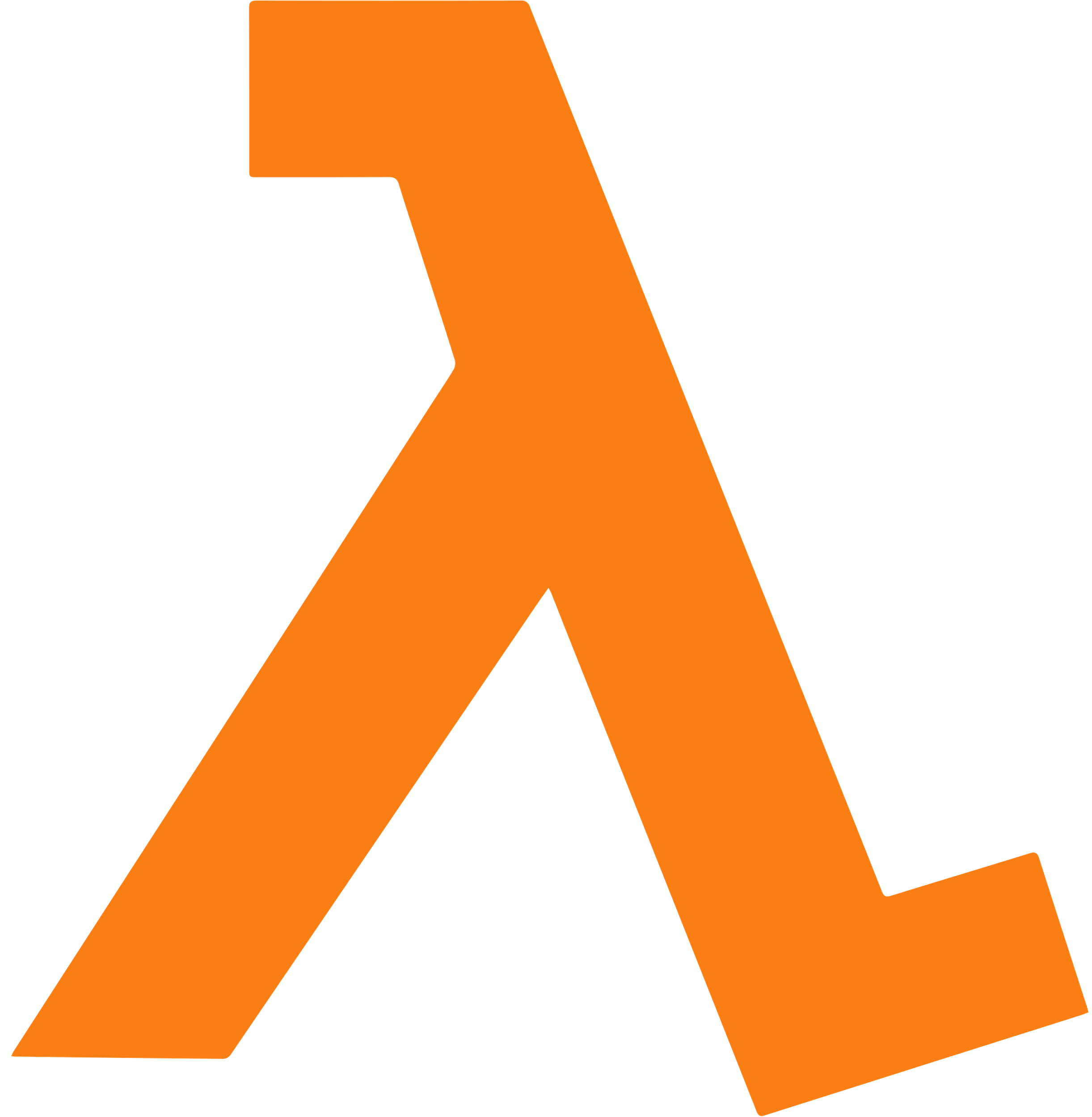 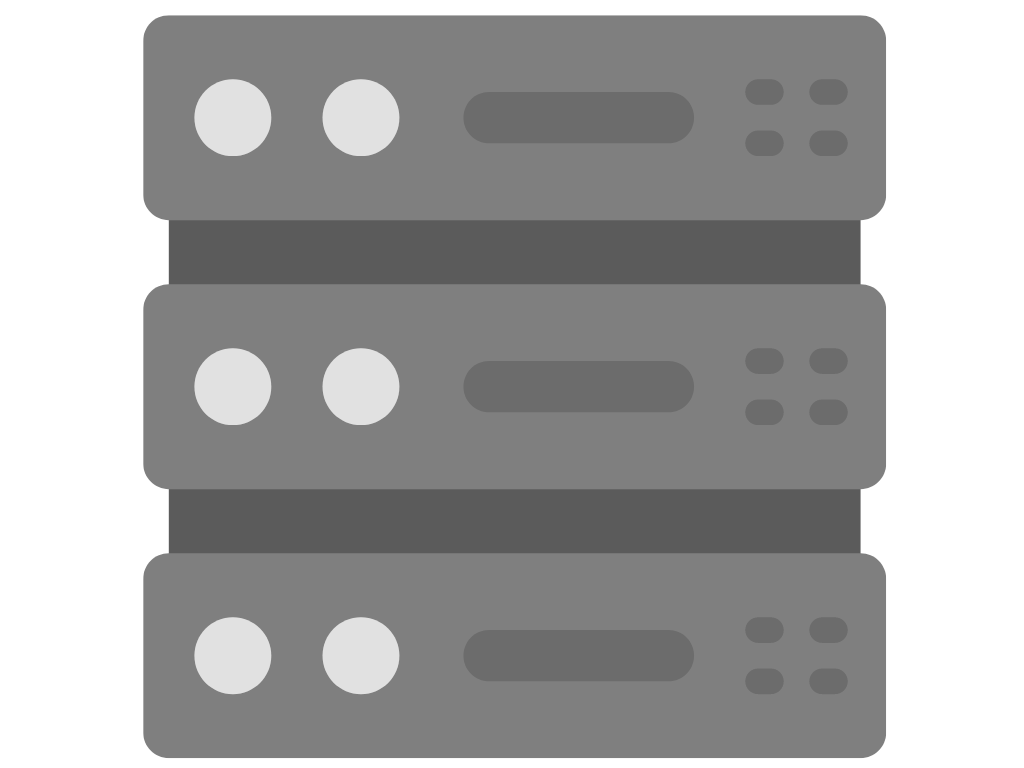 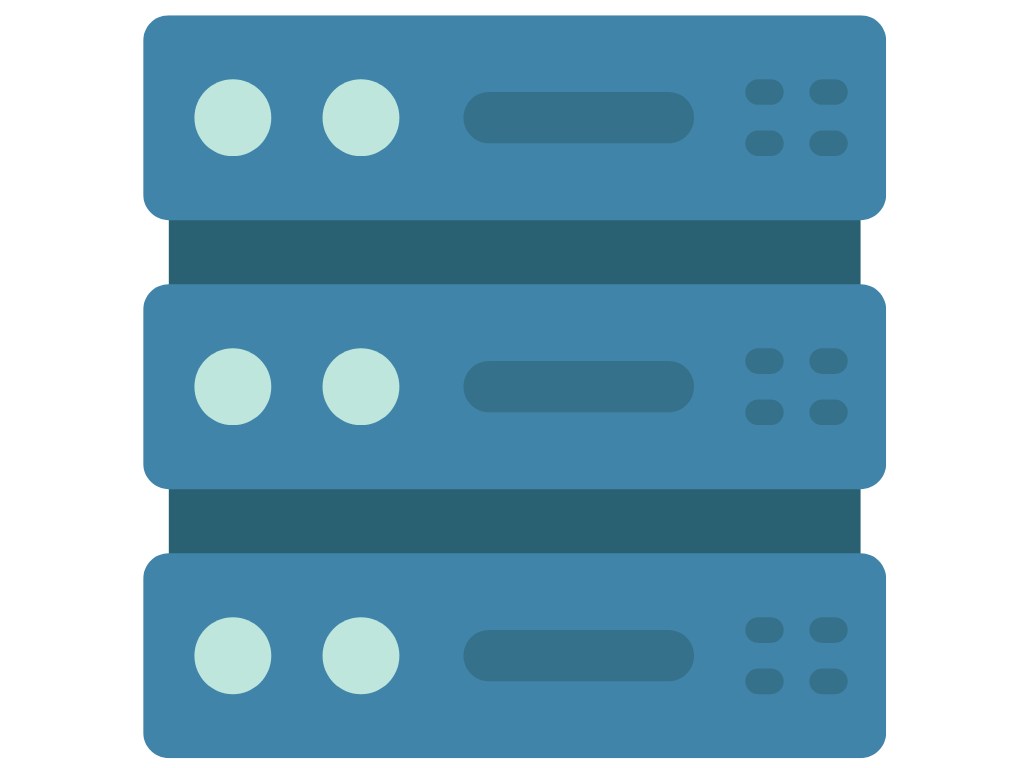 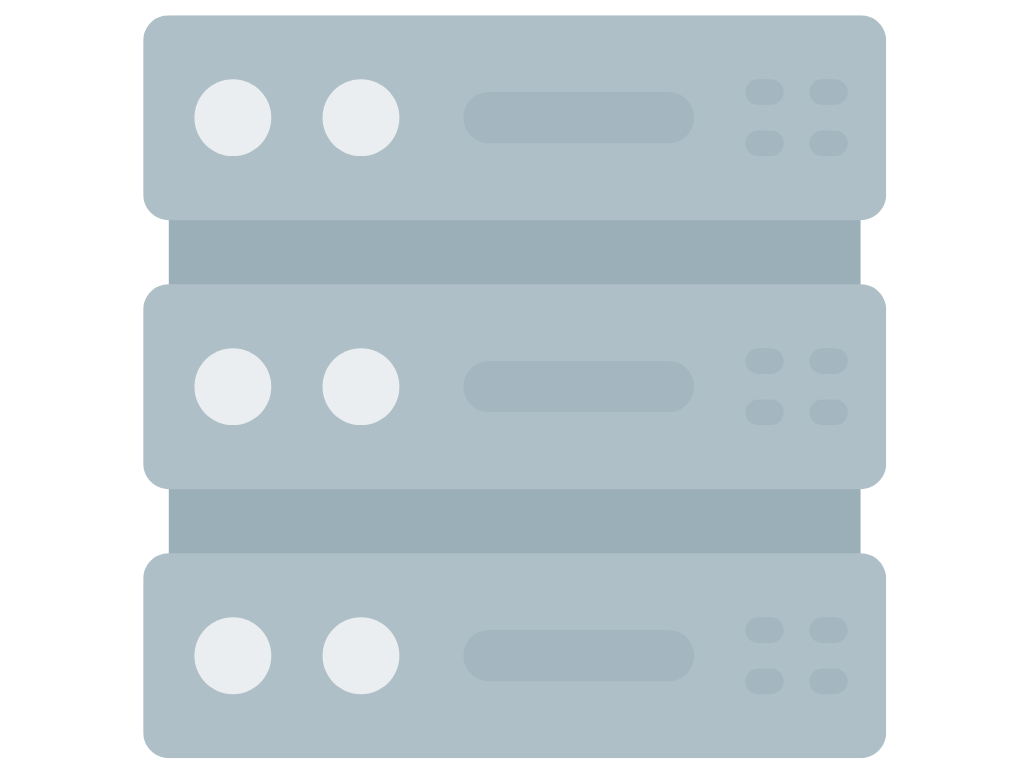 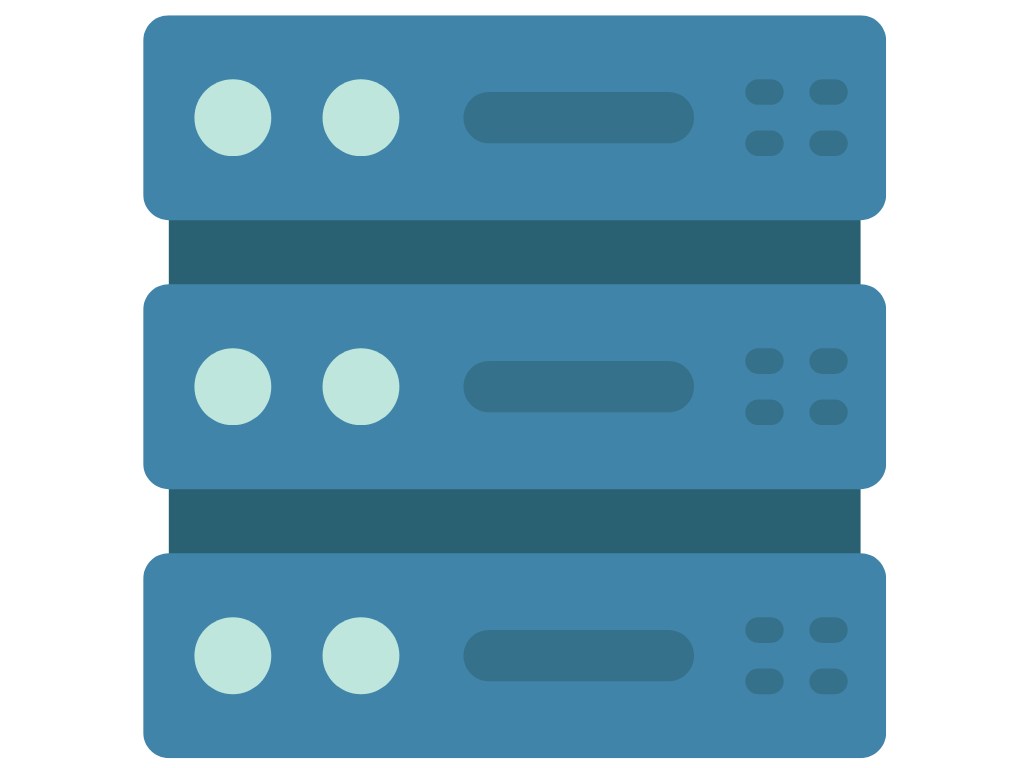 VMs on AWS, GCP, Azure
2vCPU
Azure VM, AWS & GCP Serverless
2vCPU
42
Latency & Throughput
Flock
Throughput (Normalized)
Baseline
Decryption Latency
1.1
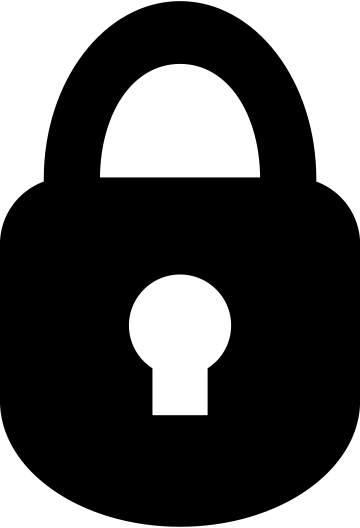 80
1.0
Req/Min Ratio
0.9
60
Latency (s)
0.8
40
0.7
PIR
Signing
Freshness
20
Decryption
Secret Recovery
0
21
23
25
27
29
File Size (Bytes)
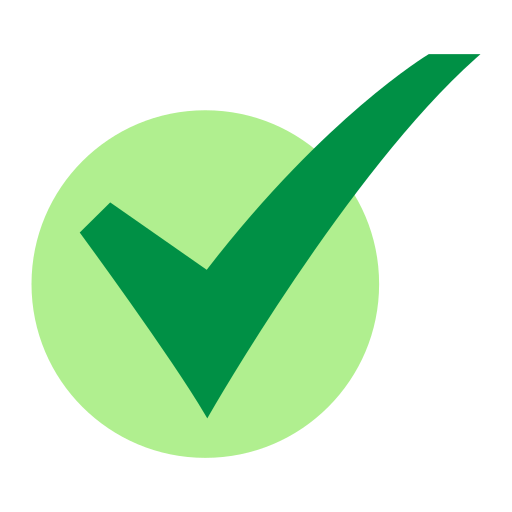 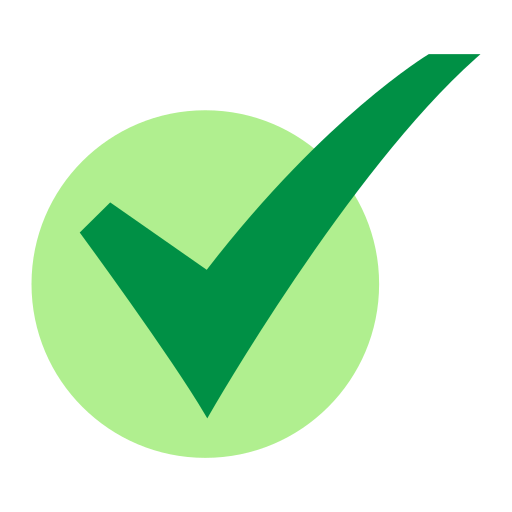 1.05x latency
Comparable throughput
43
Cost Comparison
Cost Model: VMs have a fixed hourly cost, whereas serverless cost is per-request.
Cost Calculation: Estimate server’s per request cost from module’s max throughput.
2.5x overhead
1.3x overhead
Costs are for each invocation and measured in USD cents.
44
Cost Comparison
Cost Model: VMs have a fixed hourly cost, whereas serverless cost is per-request.
Cost Calculation: Estimate server’s per request cost from module’s max throughput.
Flock’s system cost overhead is negligible compared to the cost of setting up business relationships.
45
A Bird’s Eye View of Flock
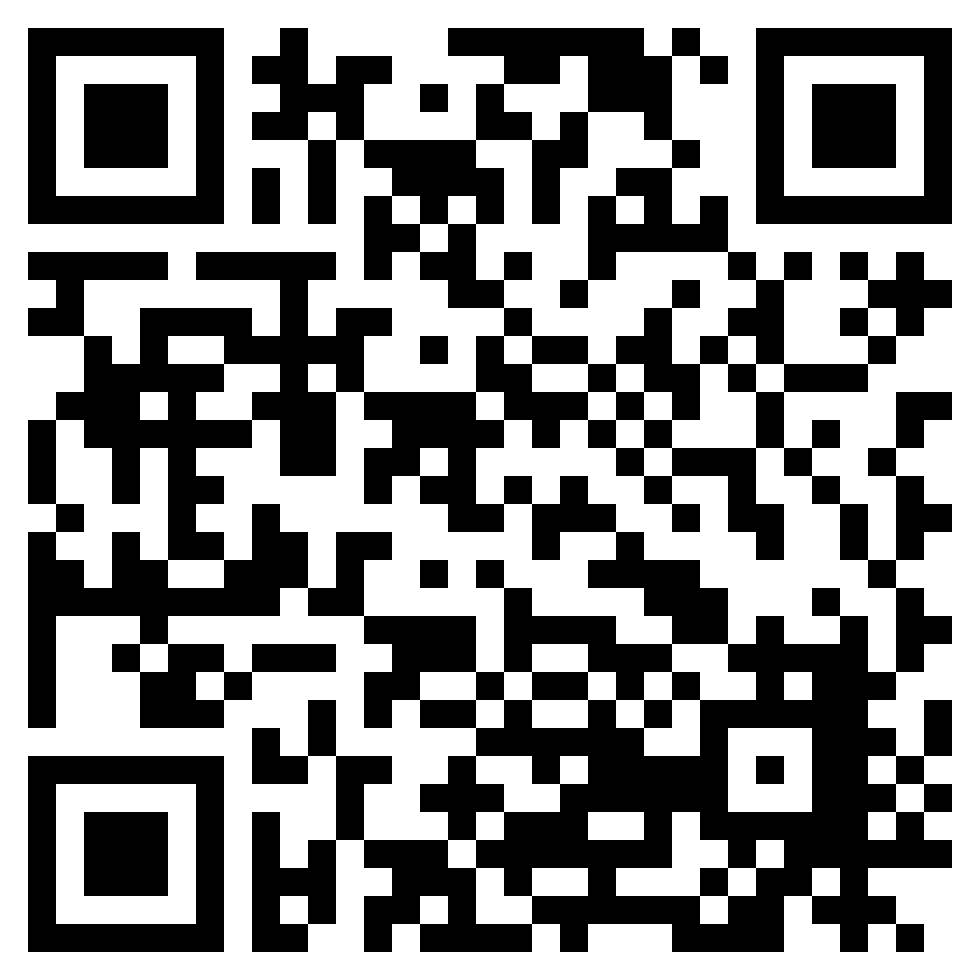 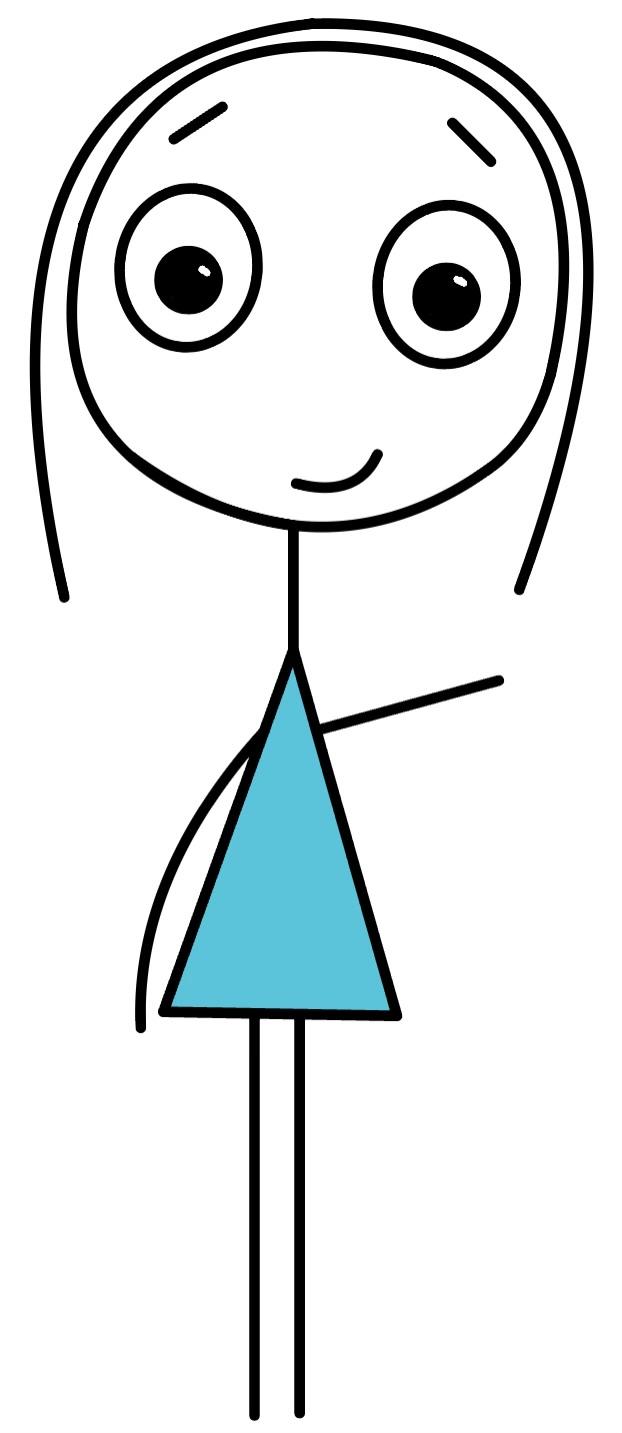 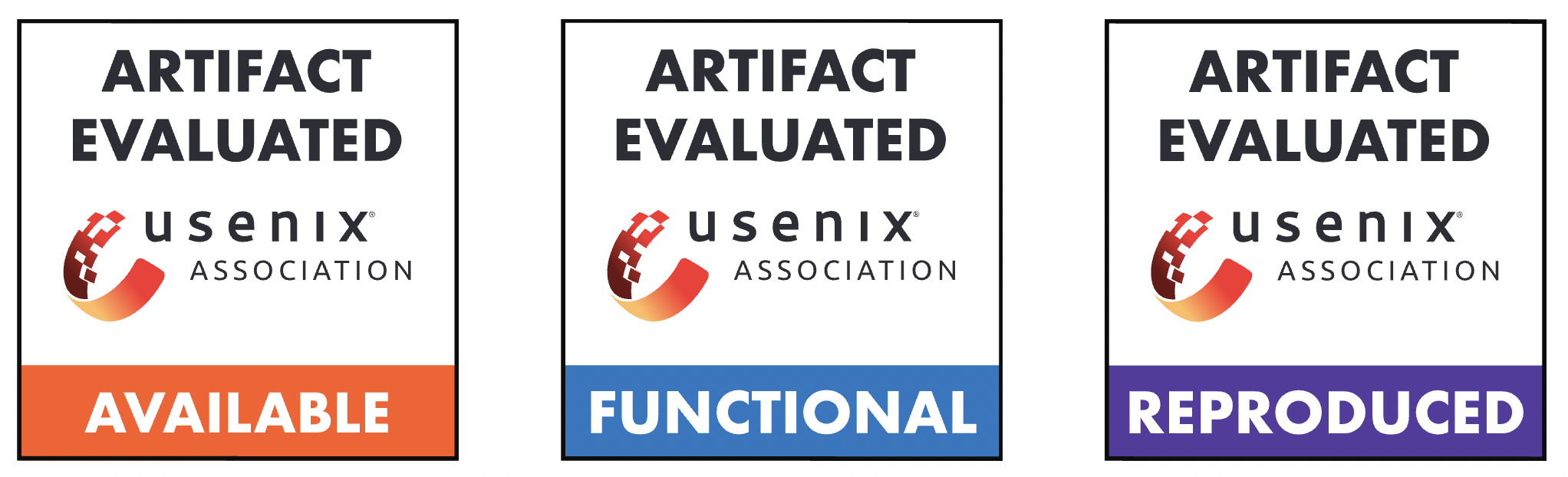 Combines the security of the clouds
Reverses deployment to leverage users
eprint.iacr.org/2024/892
github.com/flock-org/flock
The first way for an application provider to automatically & immediately deploy distributed trust.
daryakaviani
daryakaviani@berkeley.edu
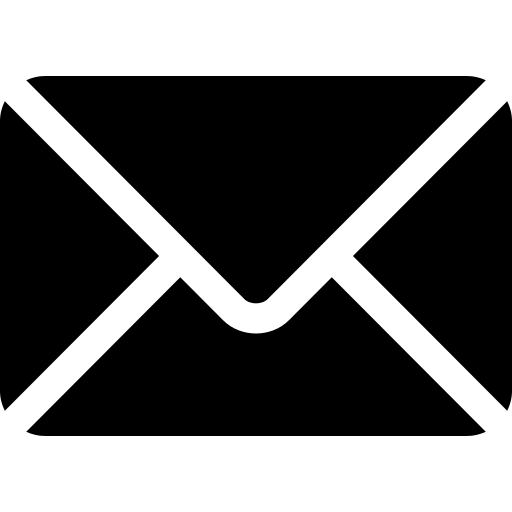 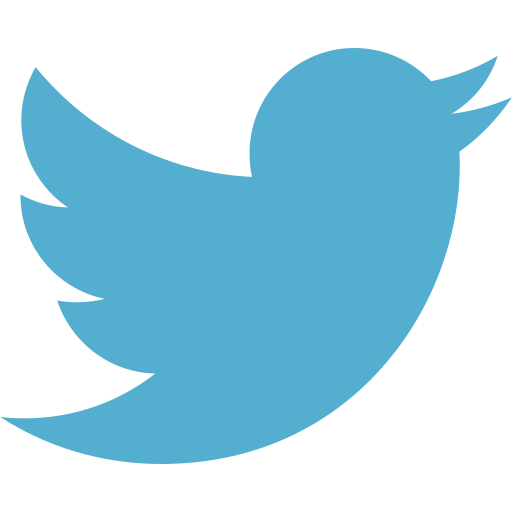 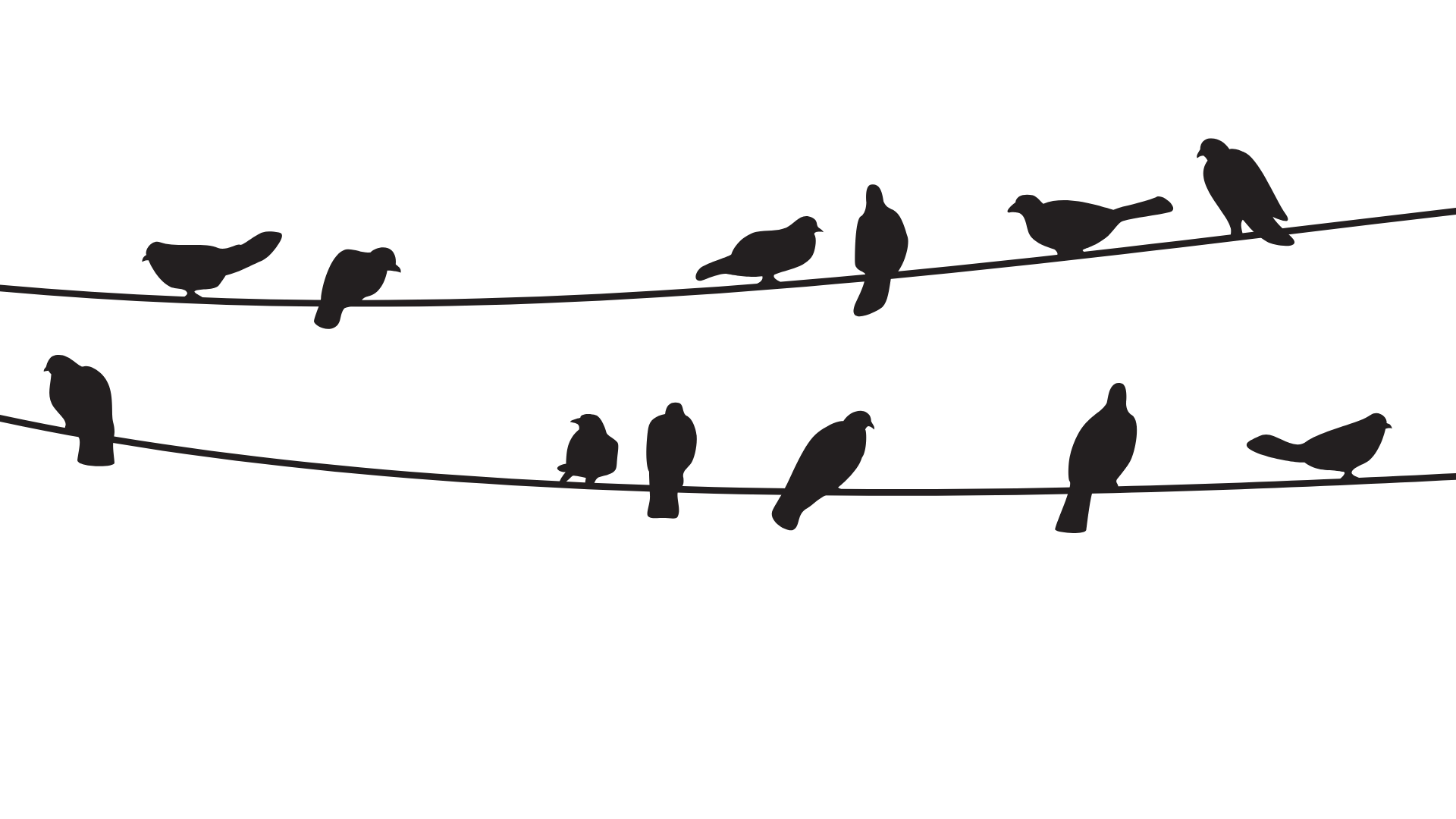 Thanks!
46